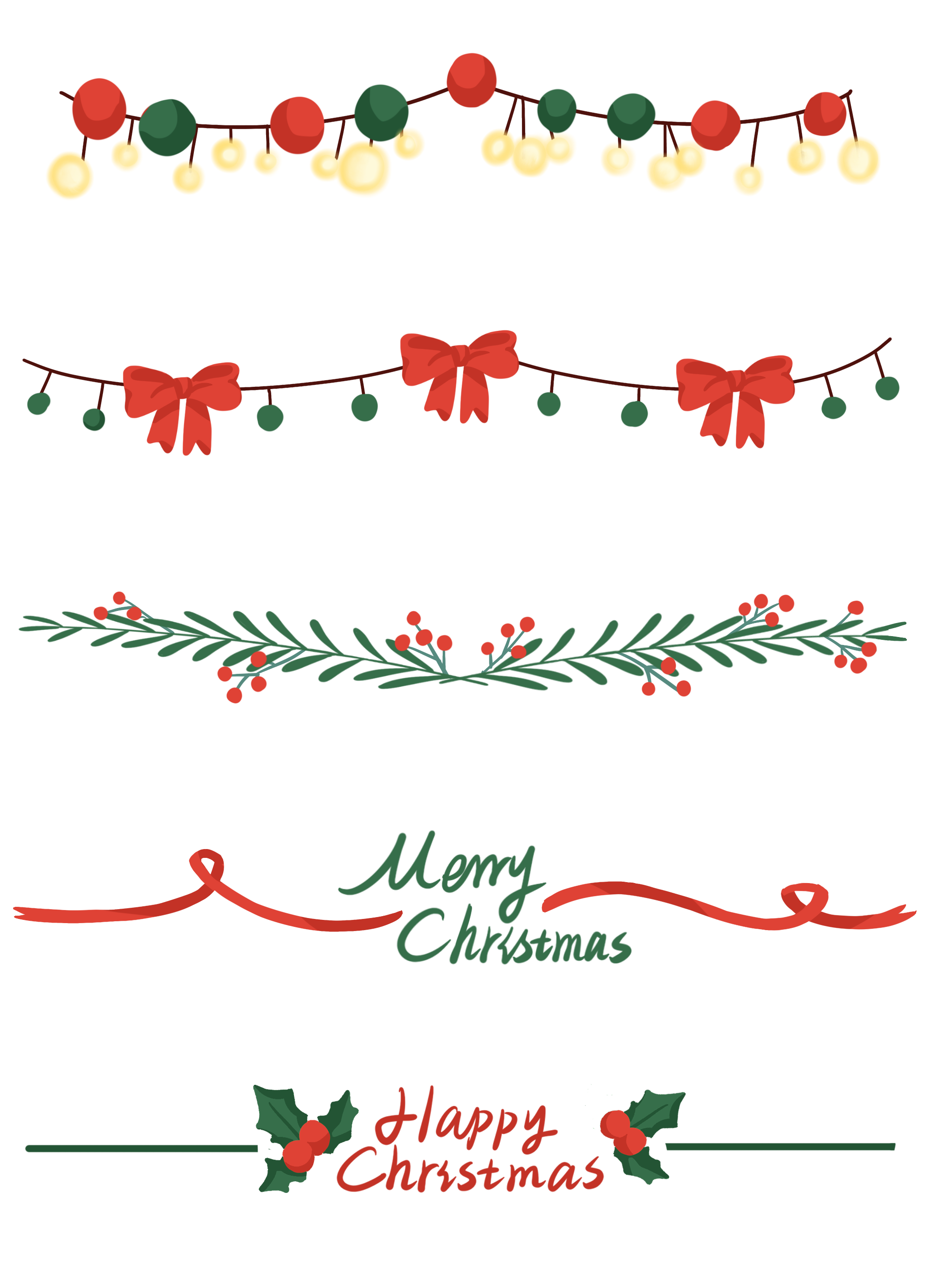 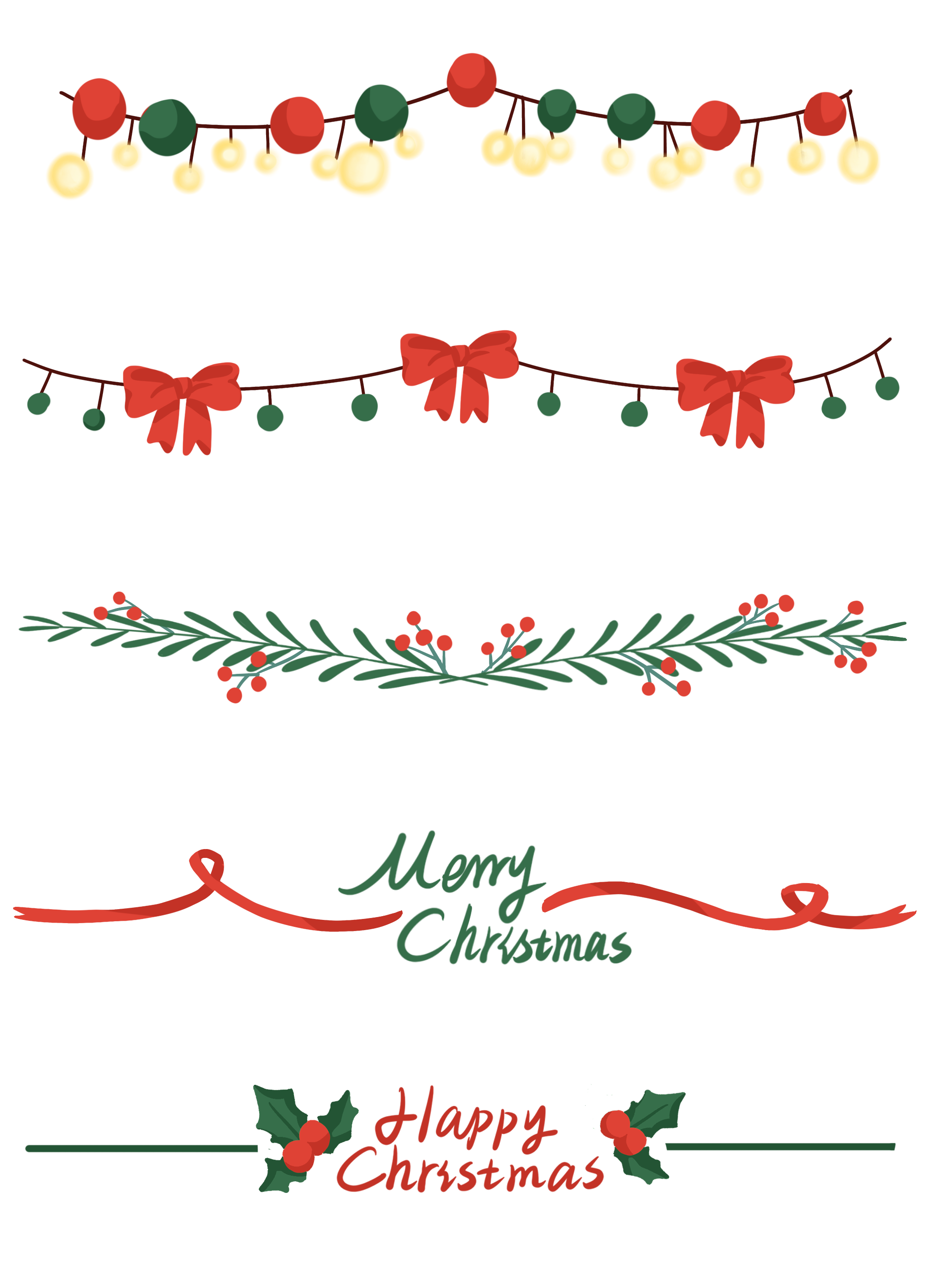 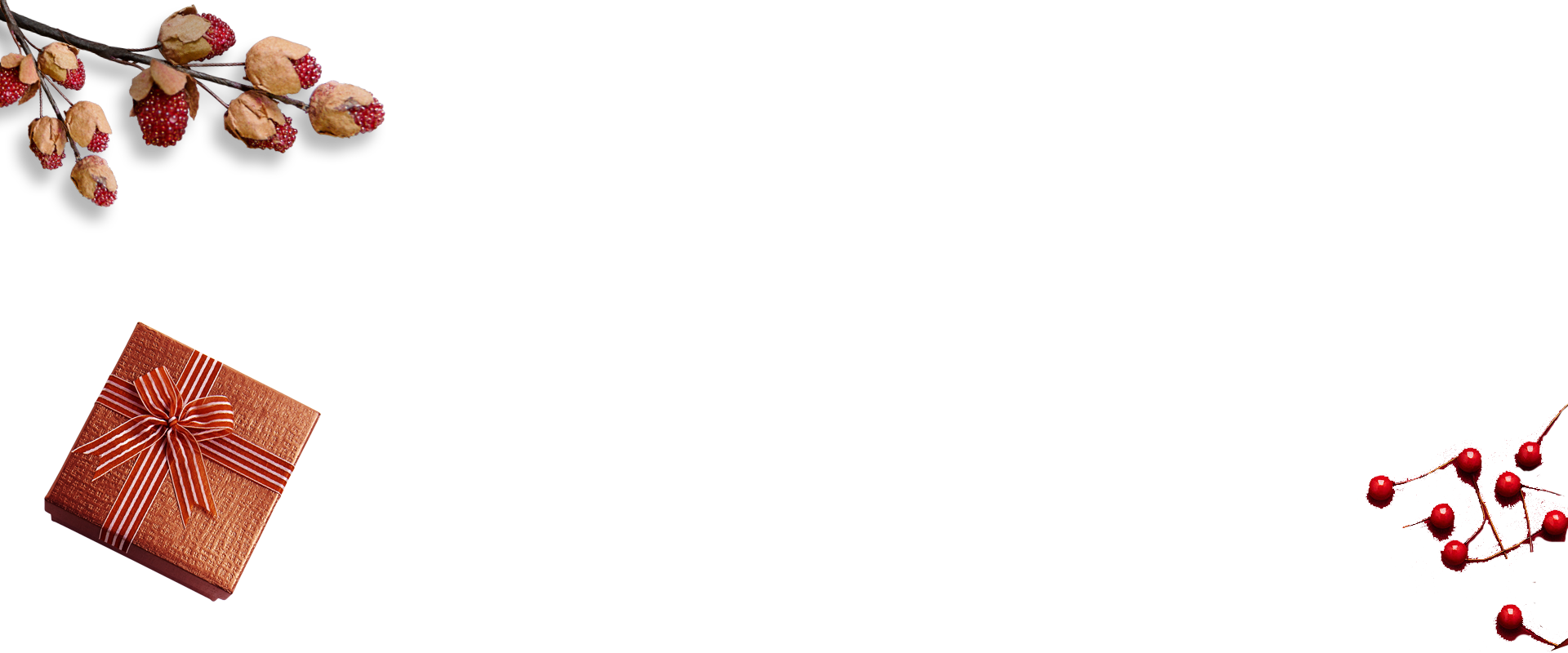 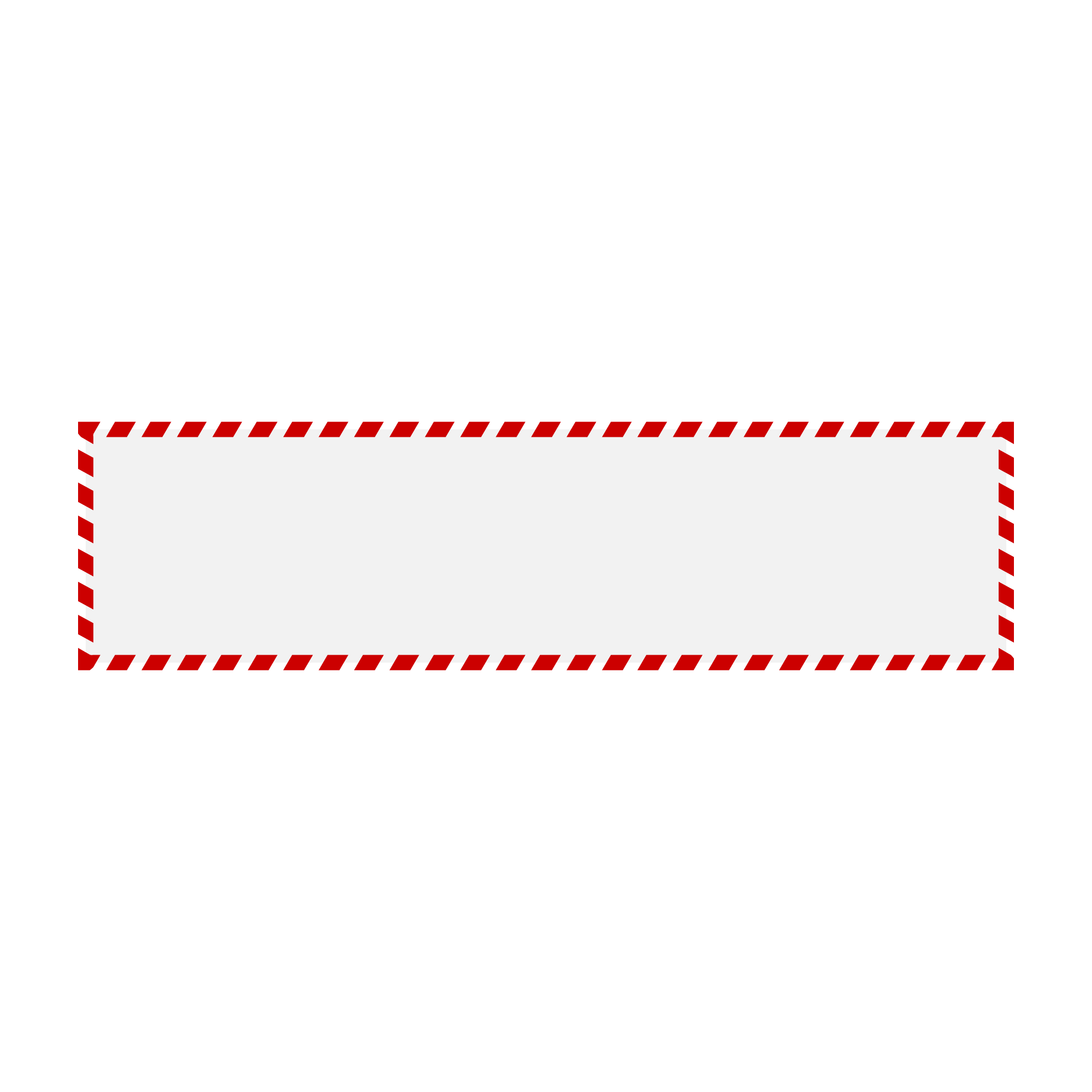 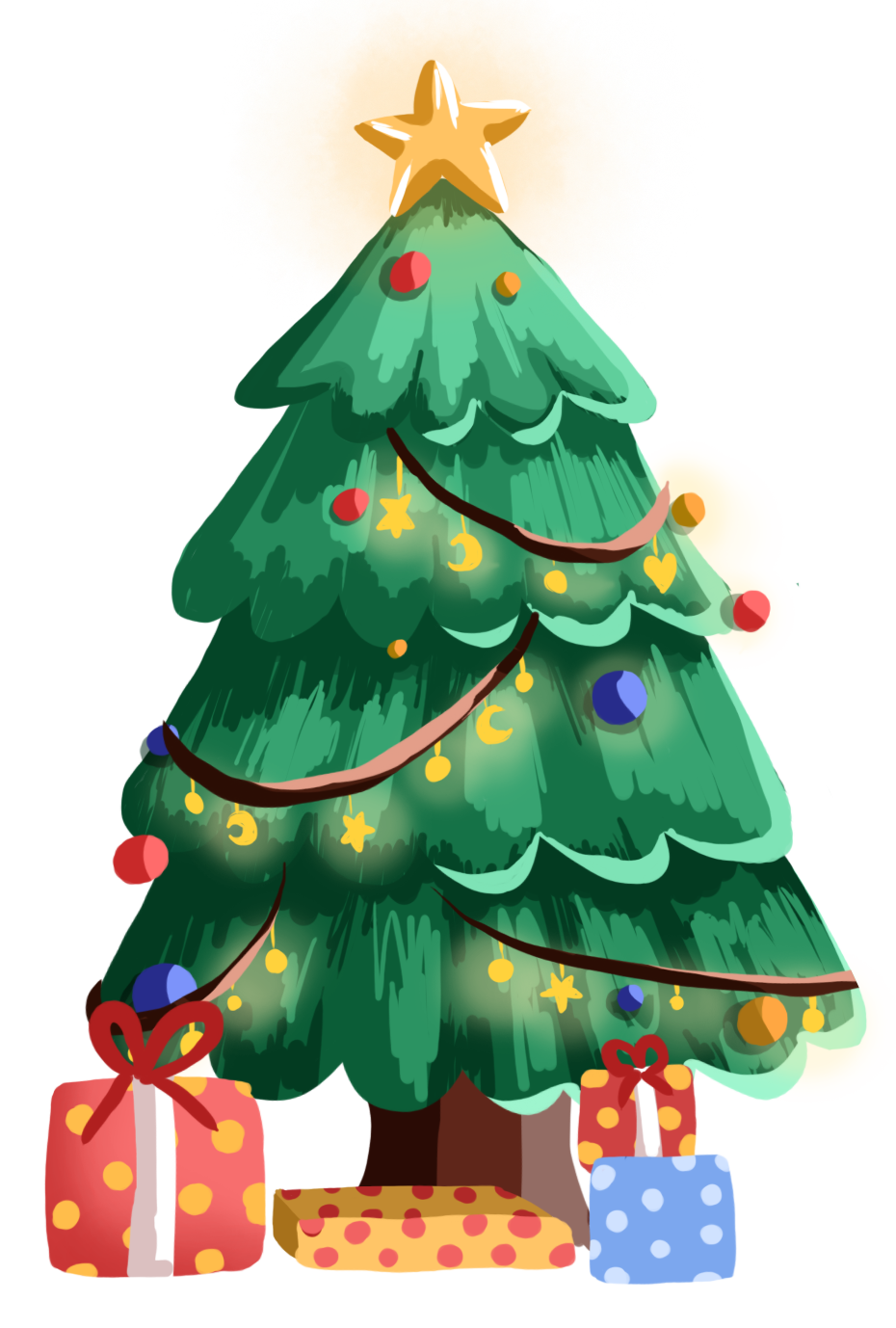 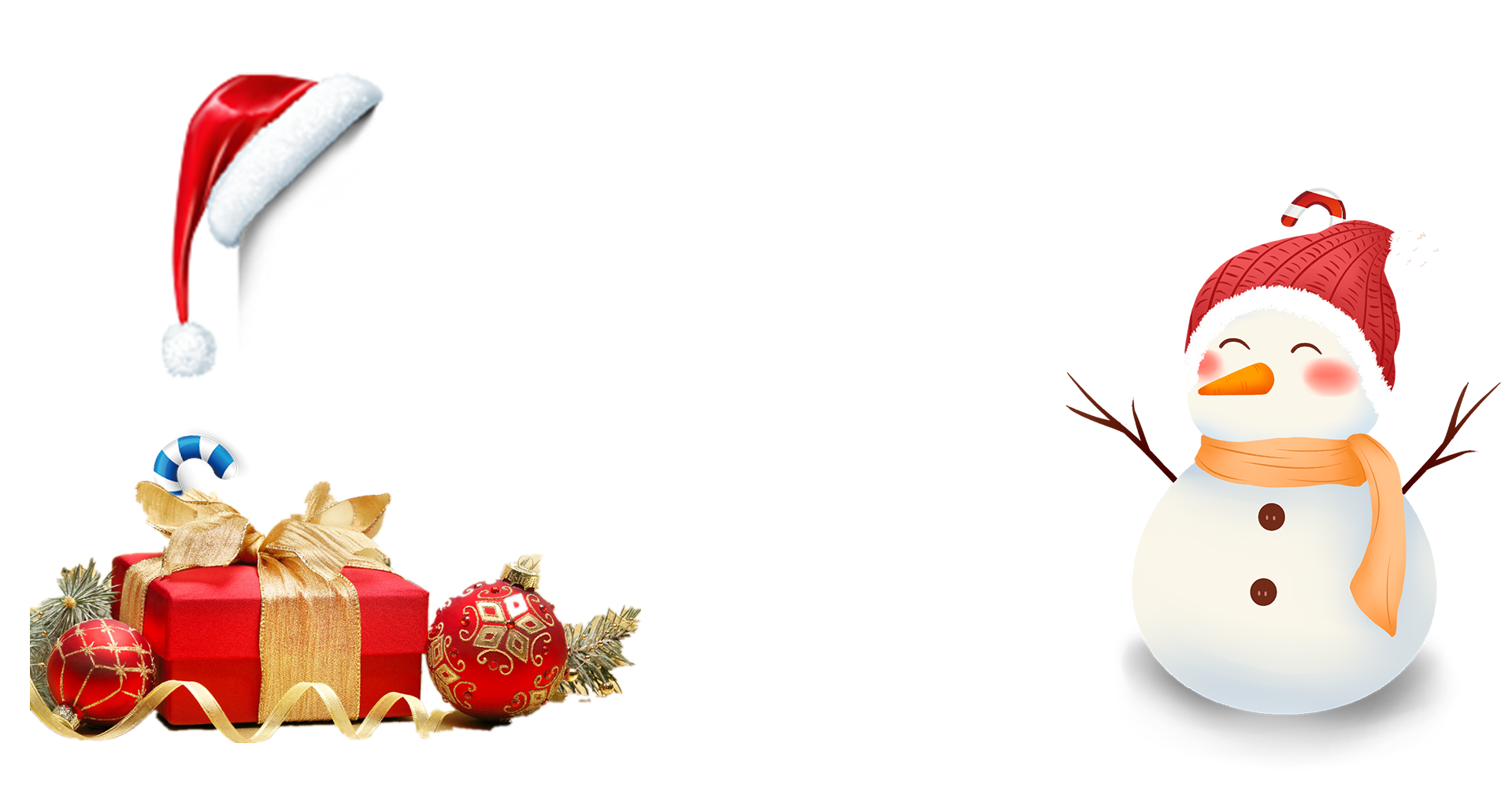 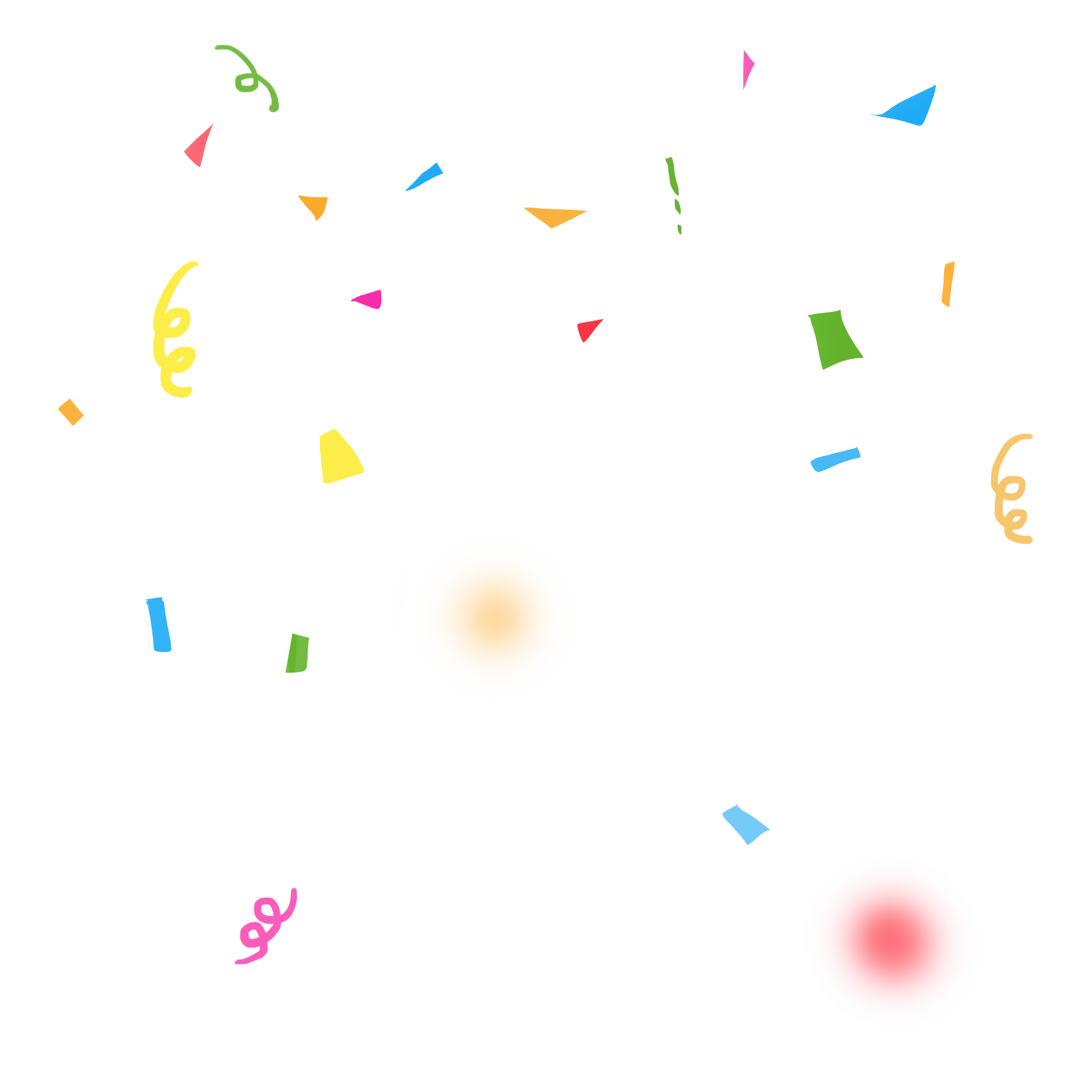 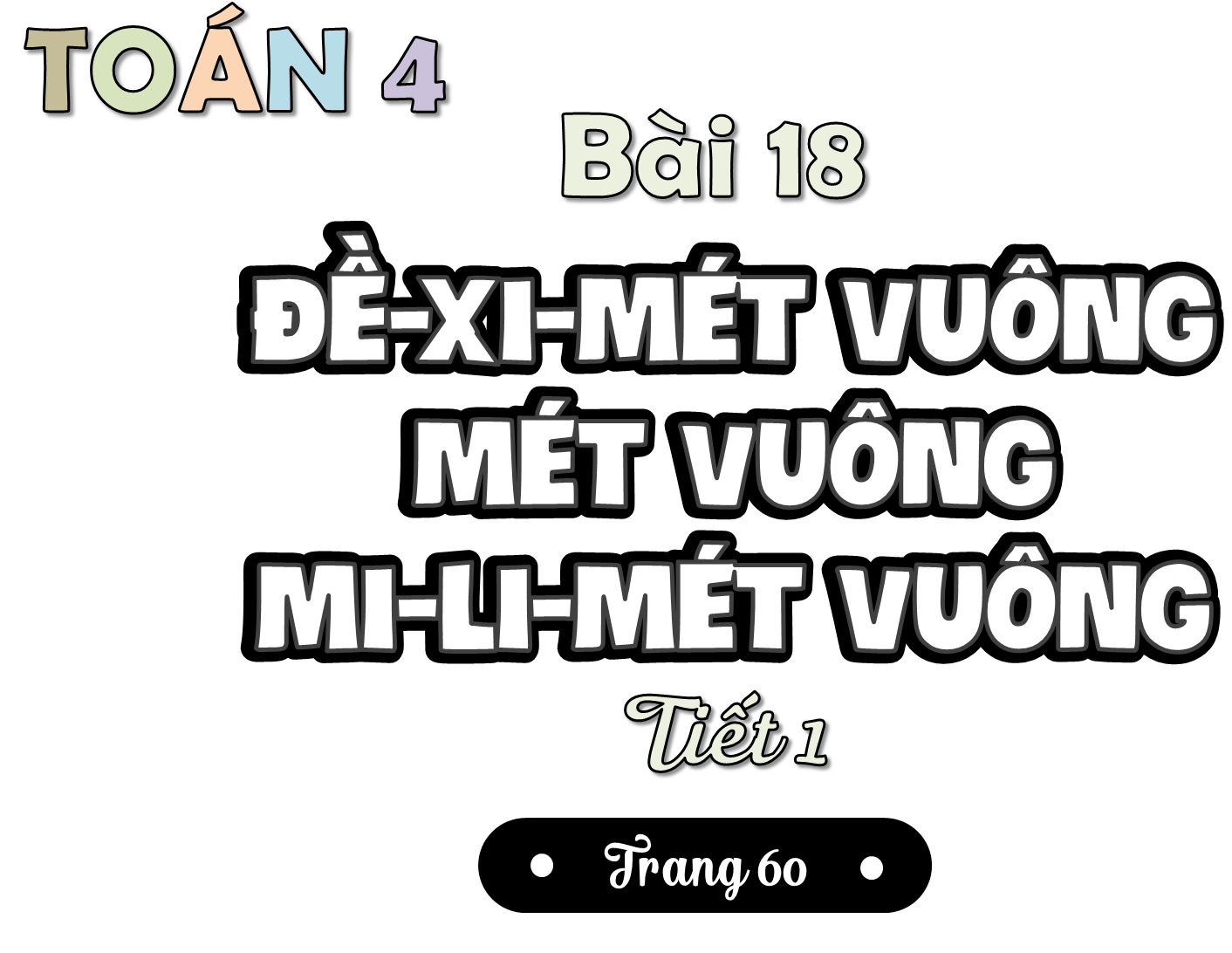 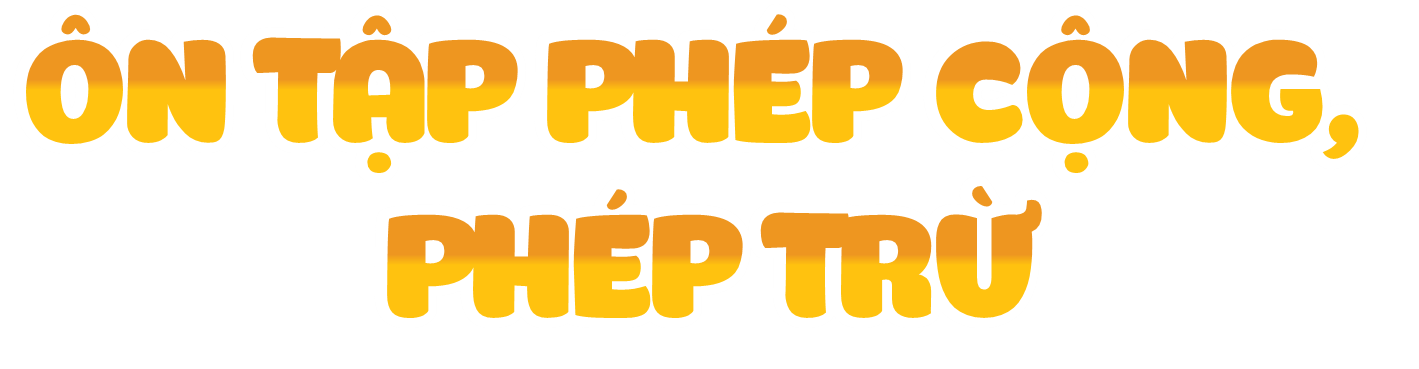 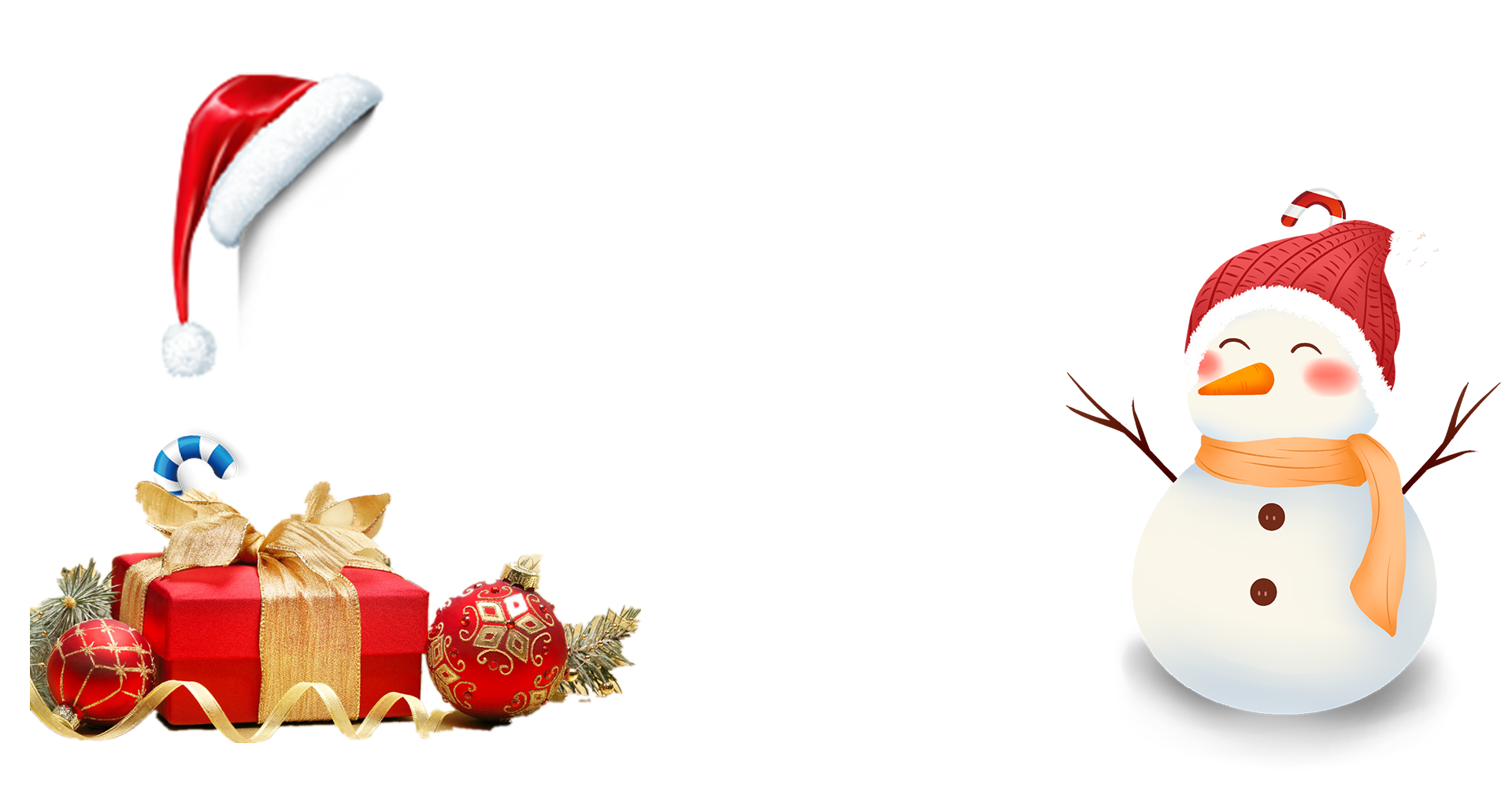 Trang 118
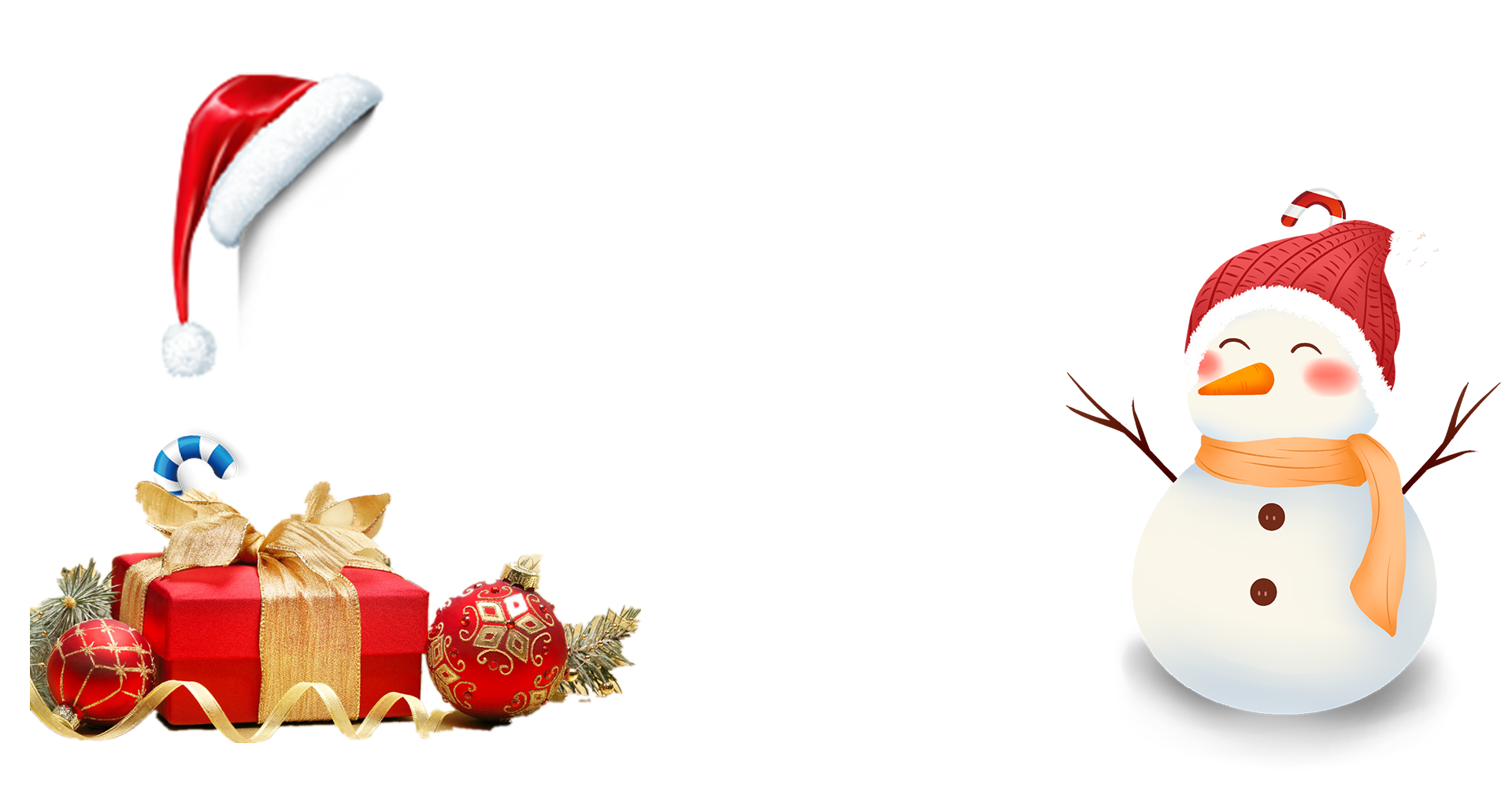 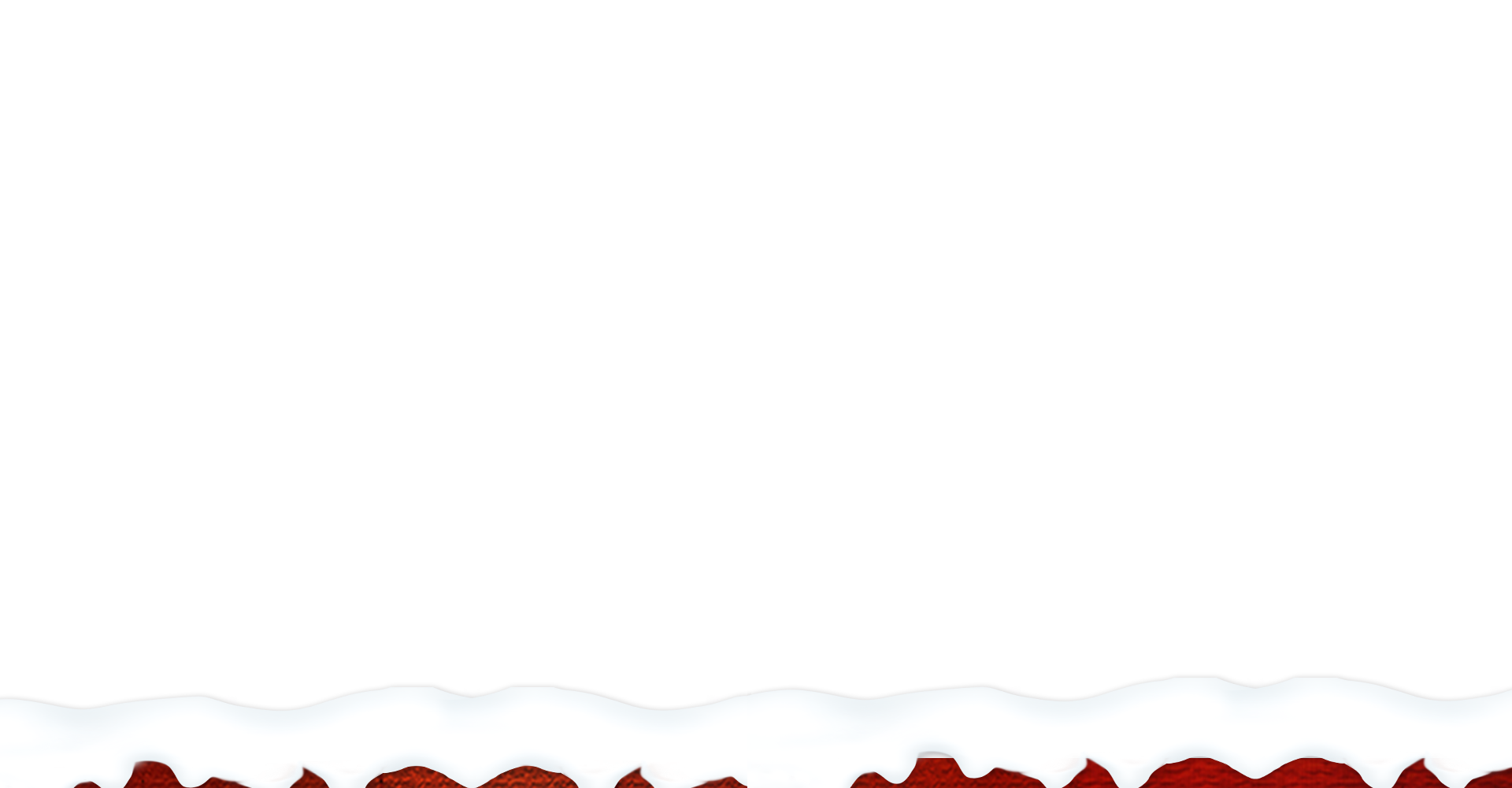 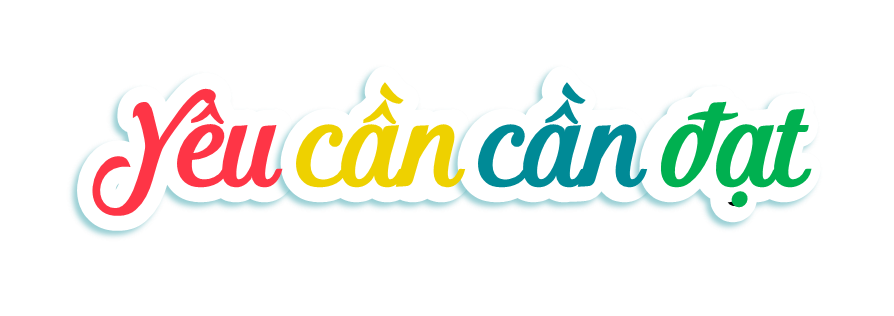 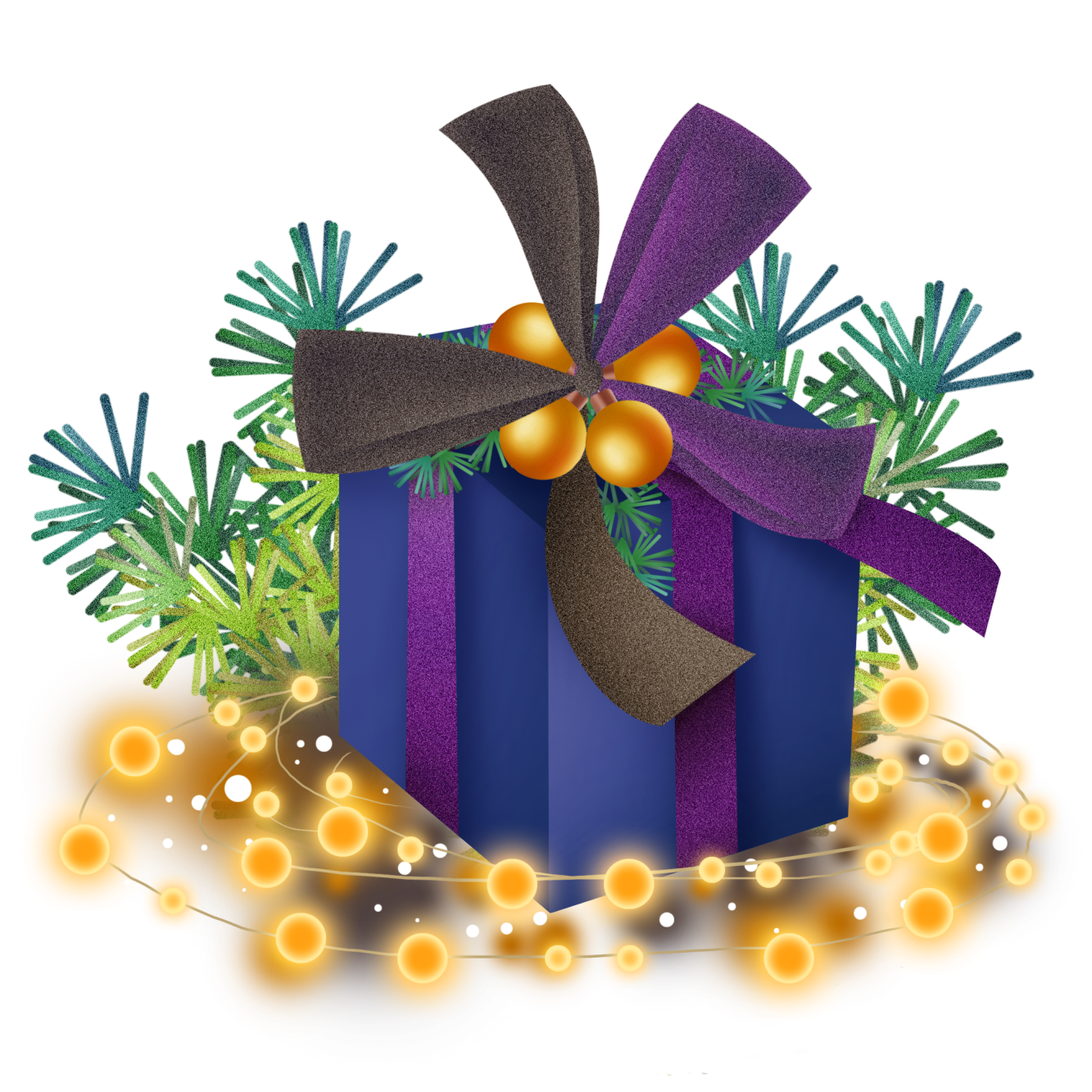 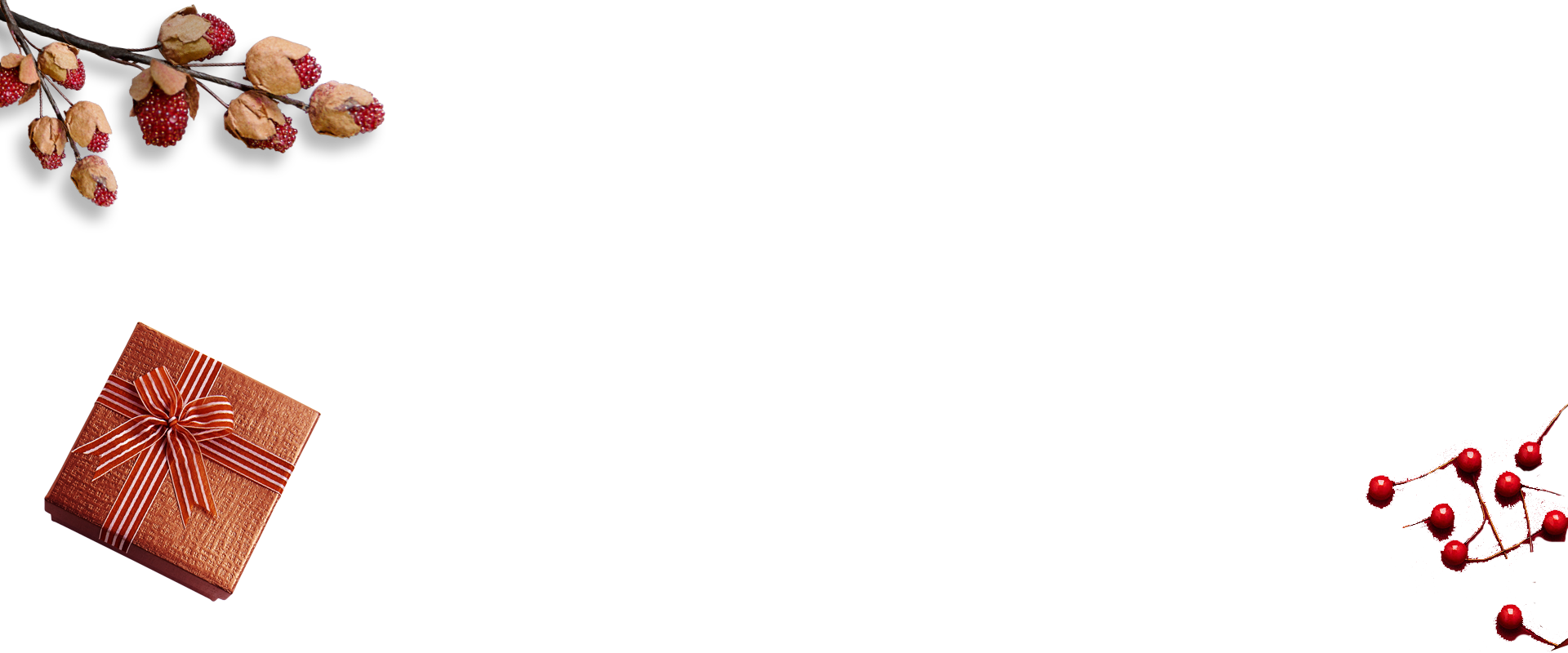 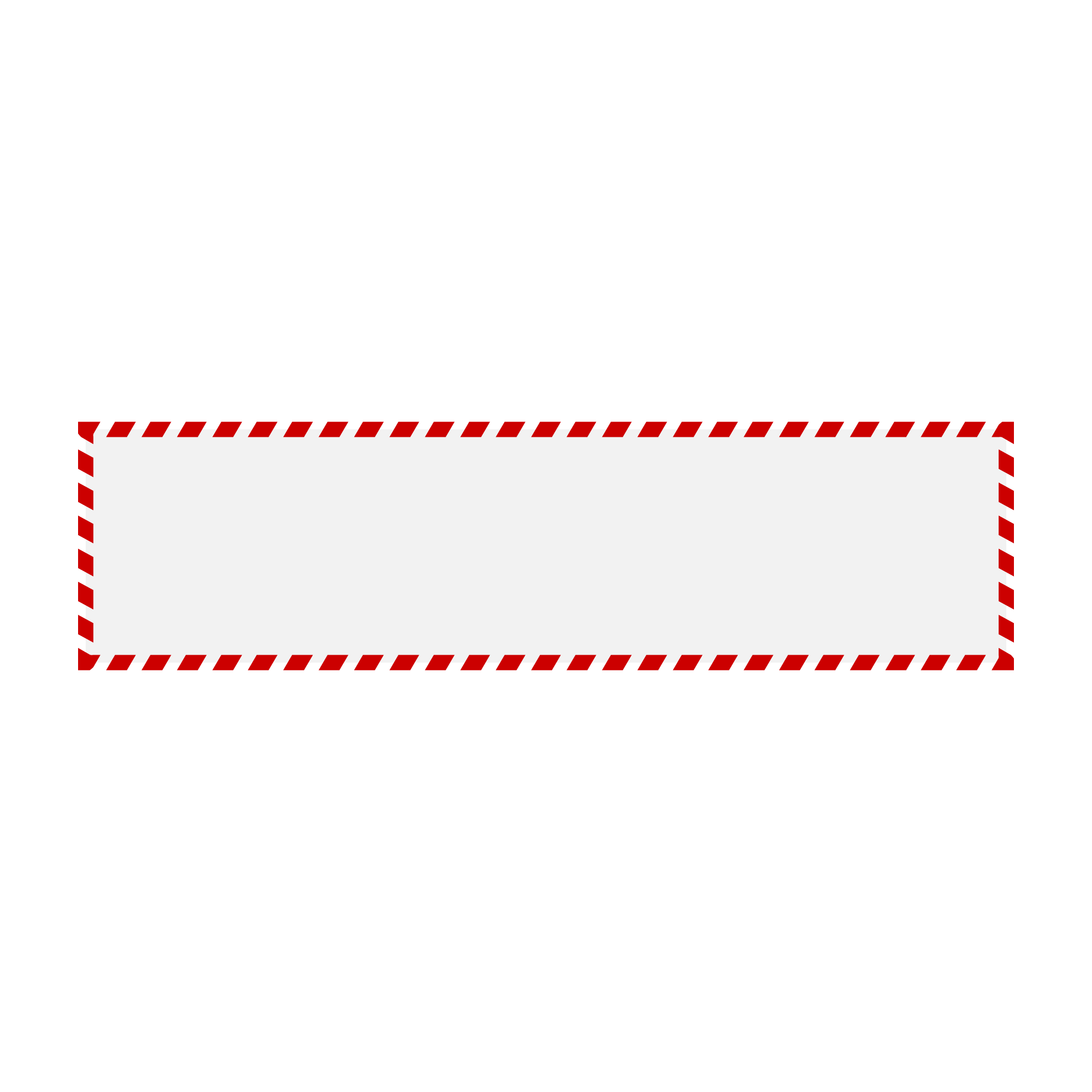 1. Năng lực đặc thù:
- Thực hiện được phép cộng, trừ trong phạm vi lớp nghìn. 
- Tính nhẩm được các phép cộng, trừ liên quan đến số tròn nghìn, tròn chục nghìn, tròn trăm nghìn
- Tính được giá trị của biểu thức liên quan tới phép cộng, trừ có và không có dấu ngoặc.
- Tìm được số lớn nhất, số bé nhất trong nhóm 4 số.
- Giải được các bài toán liên quan đến phép cộng, phép trừ.
2. Năng lực chung.
- Năng lực tự chủ, tự học, Năng lực giải quyết vấn đề và sáng tạo, Năng lực tư duy và lập luận Toán học, Năng lực giao tiếp và hợp tác.
3. Phẩm chất.
- Phẩm chất nhân ái, Phẩm chất chăm chỉ, Phẩm chất trách nhiệm.
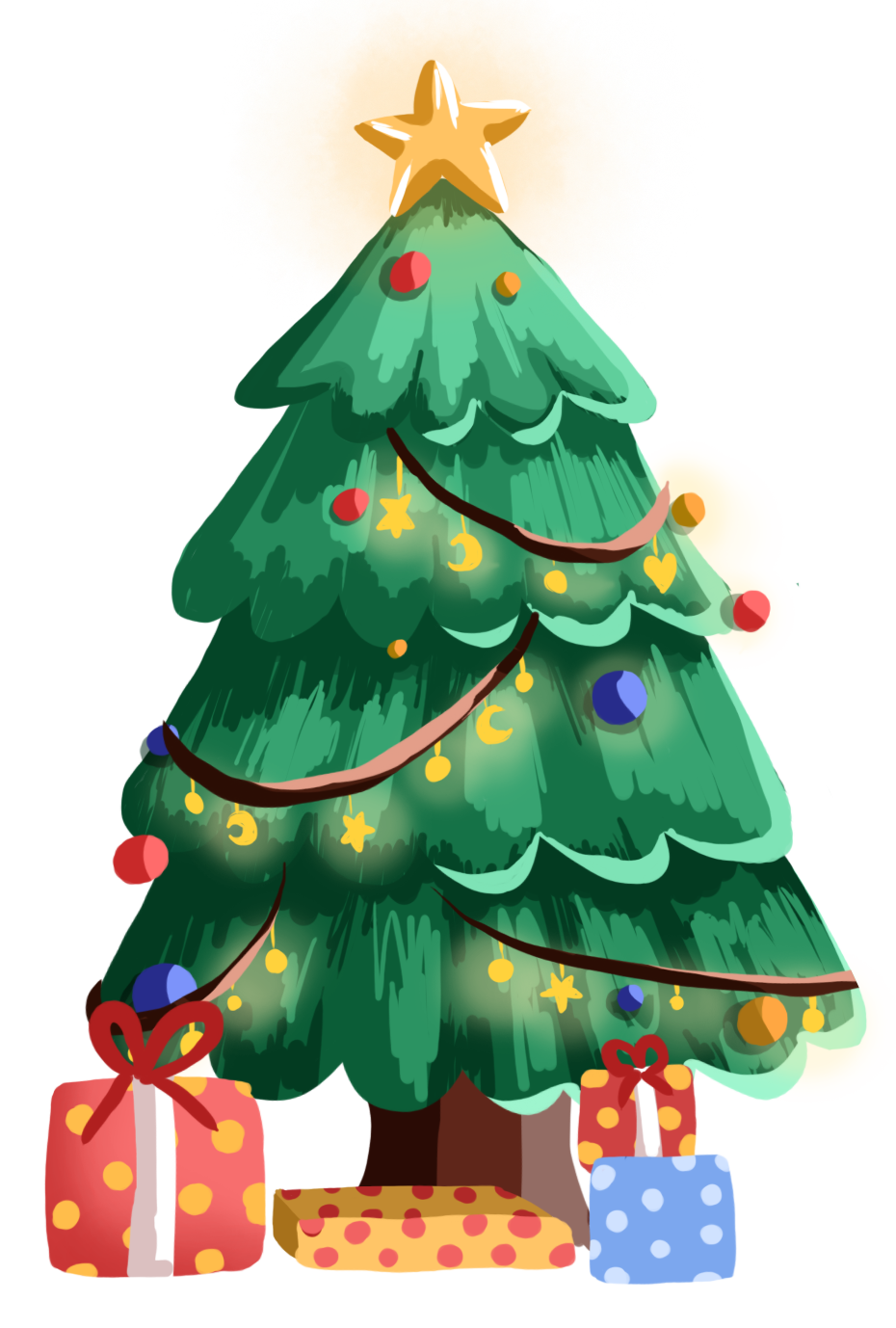 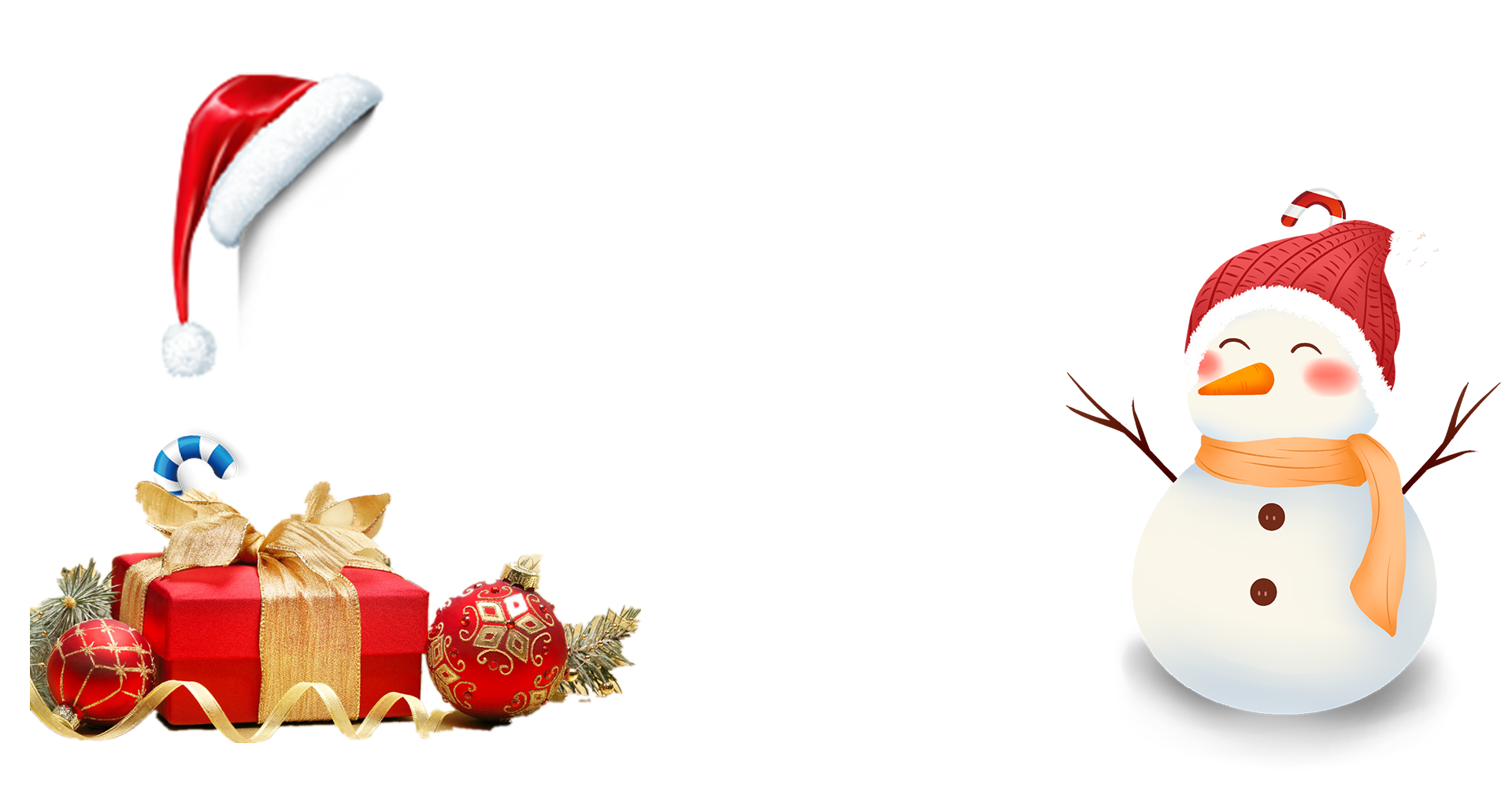 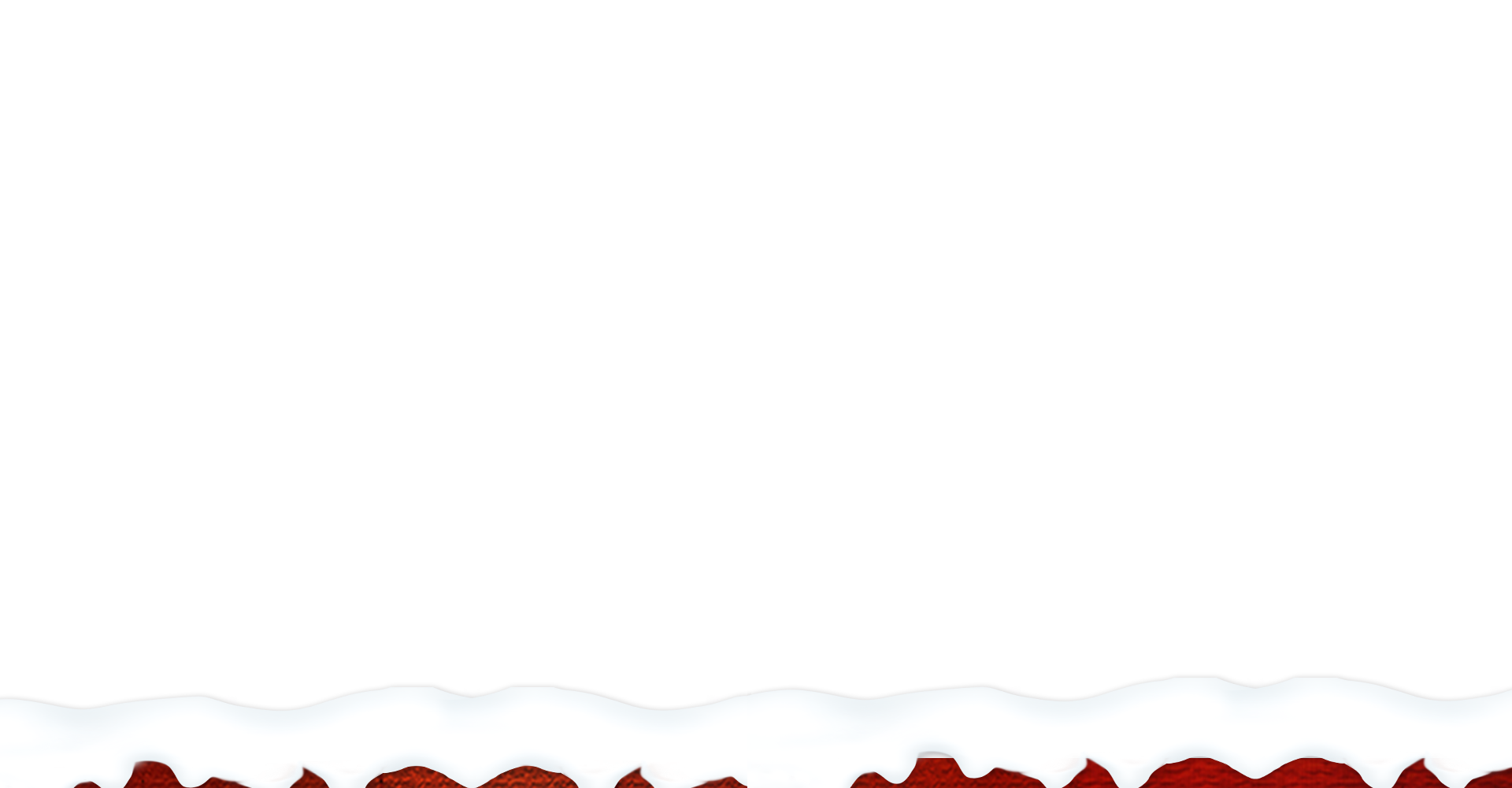 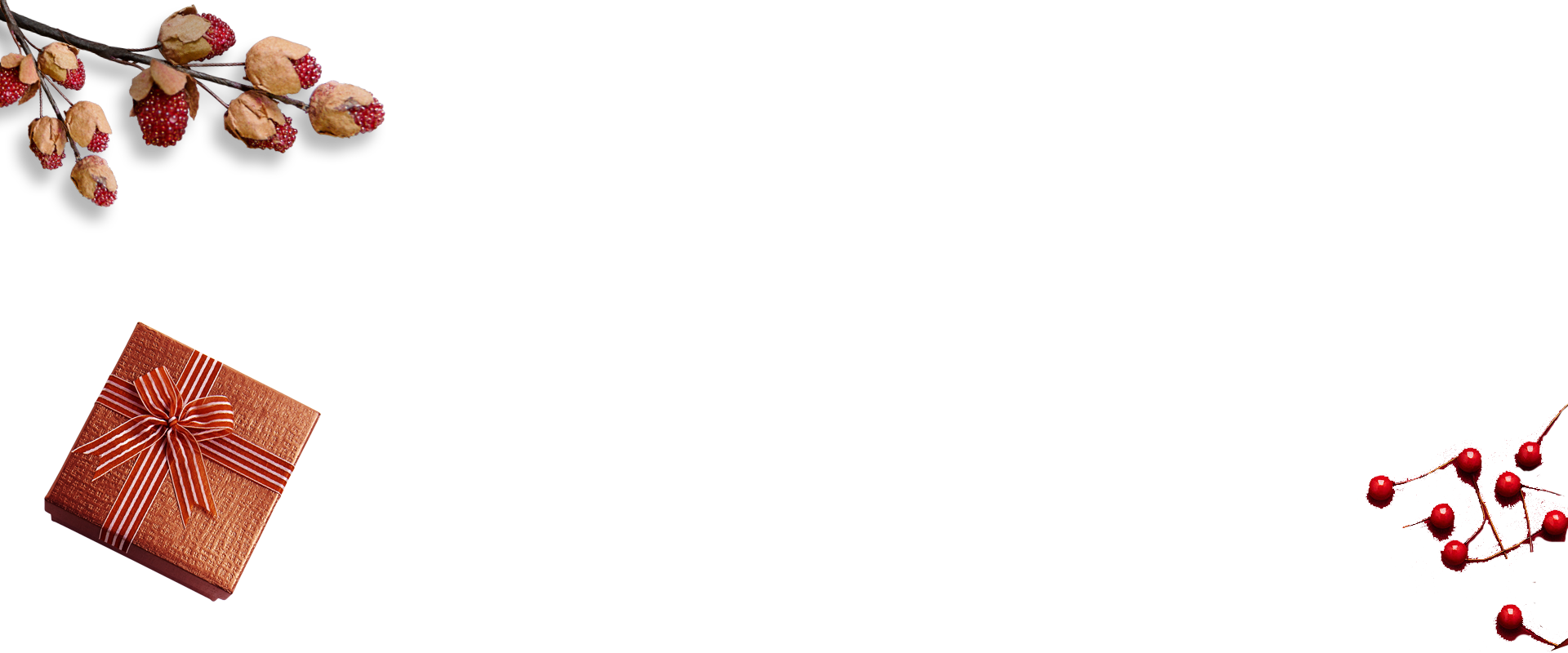 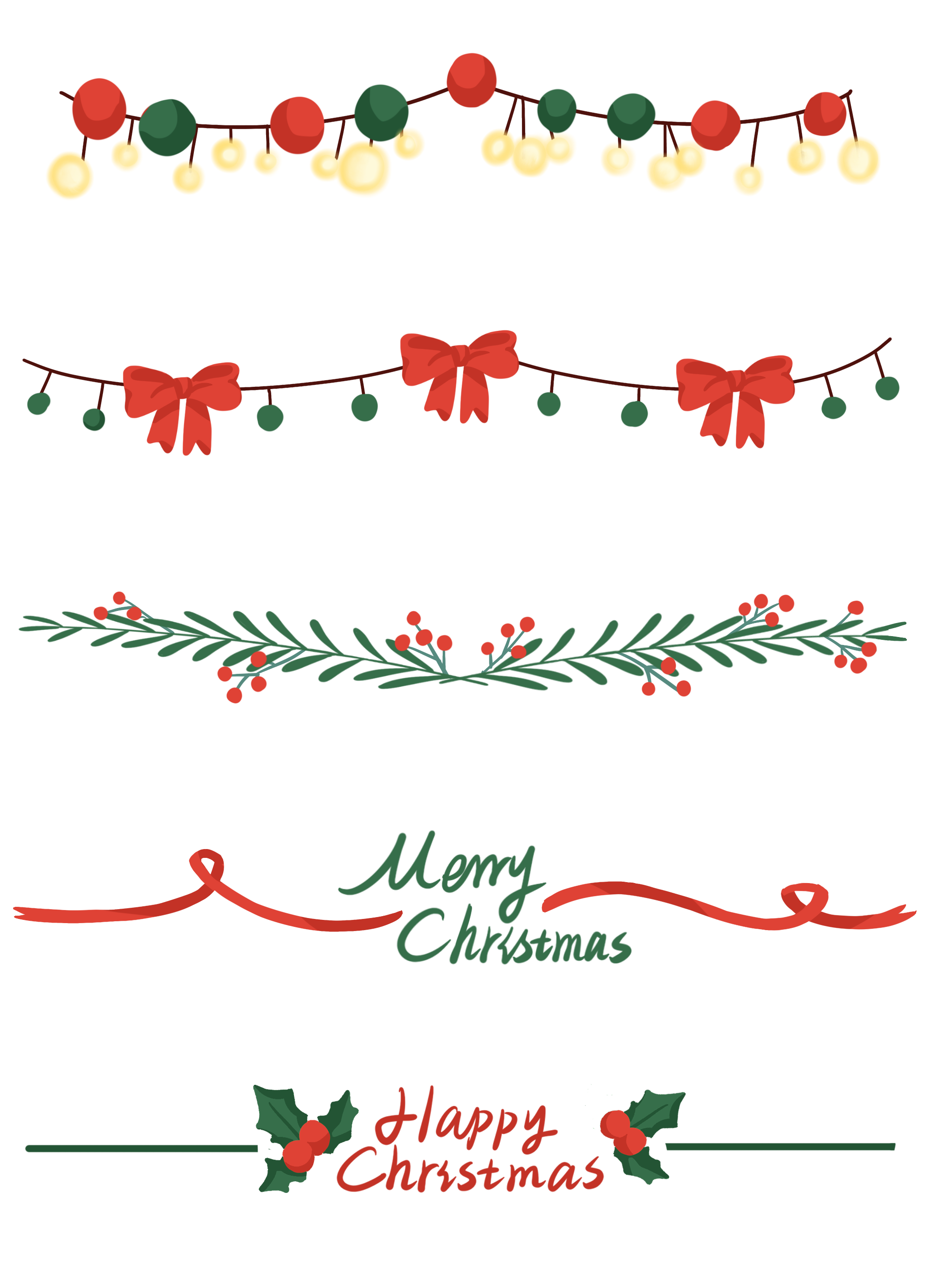 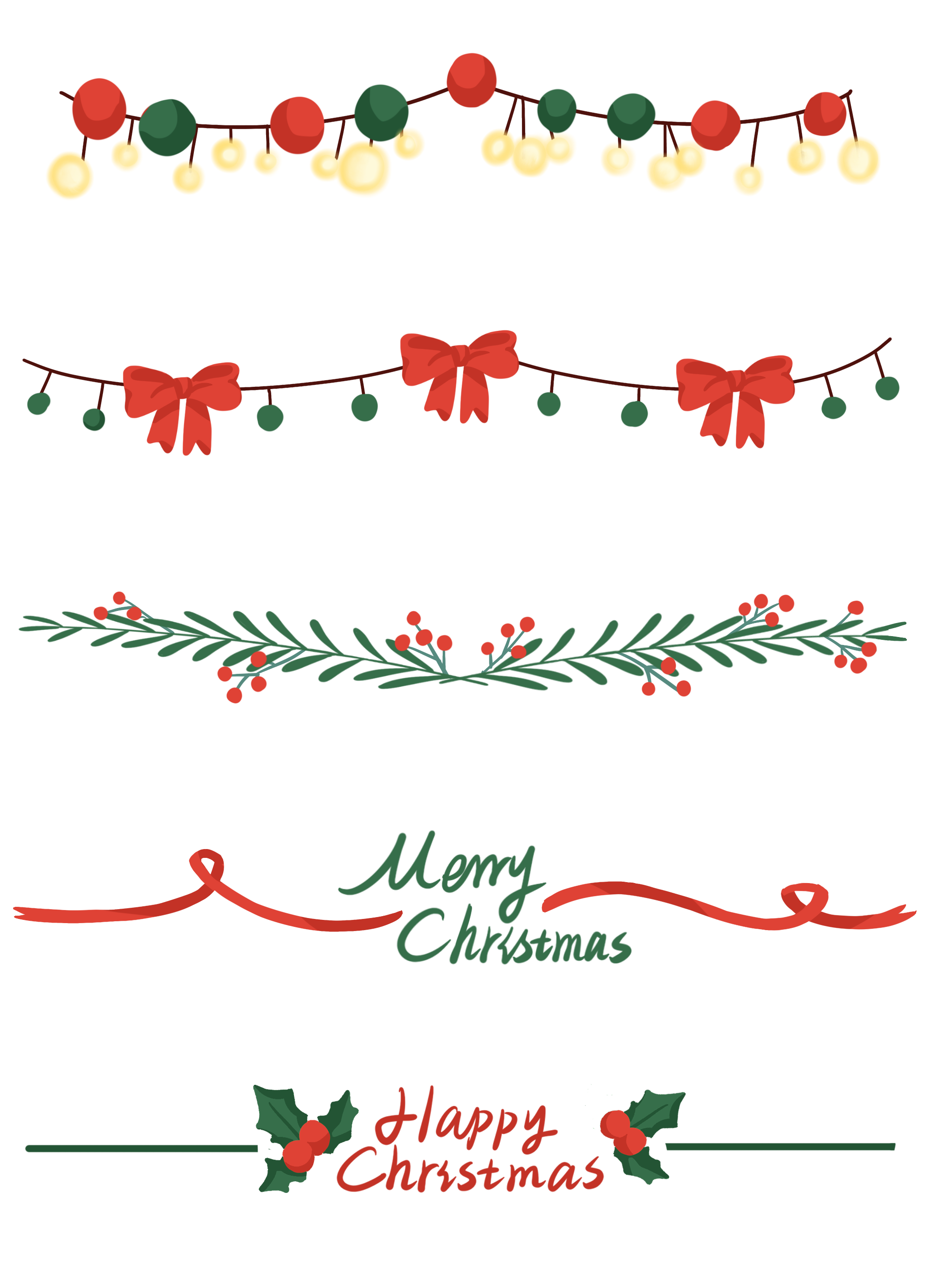 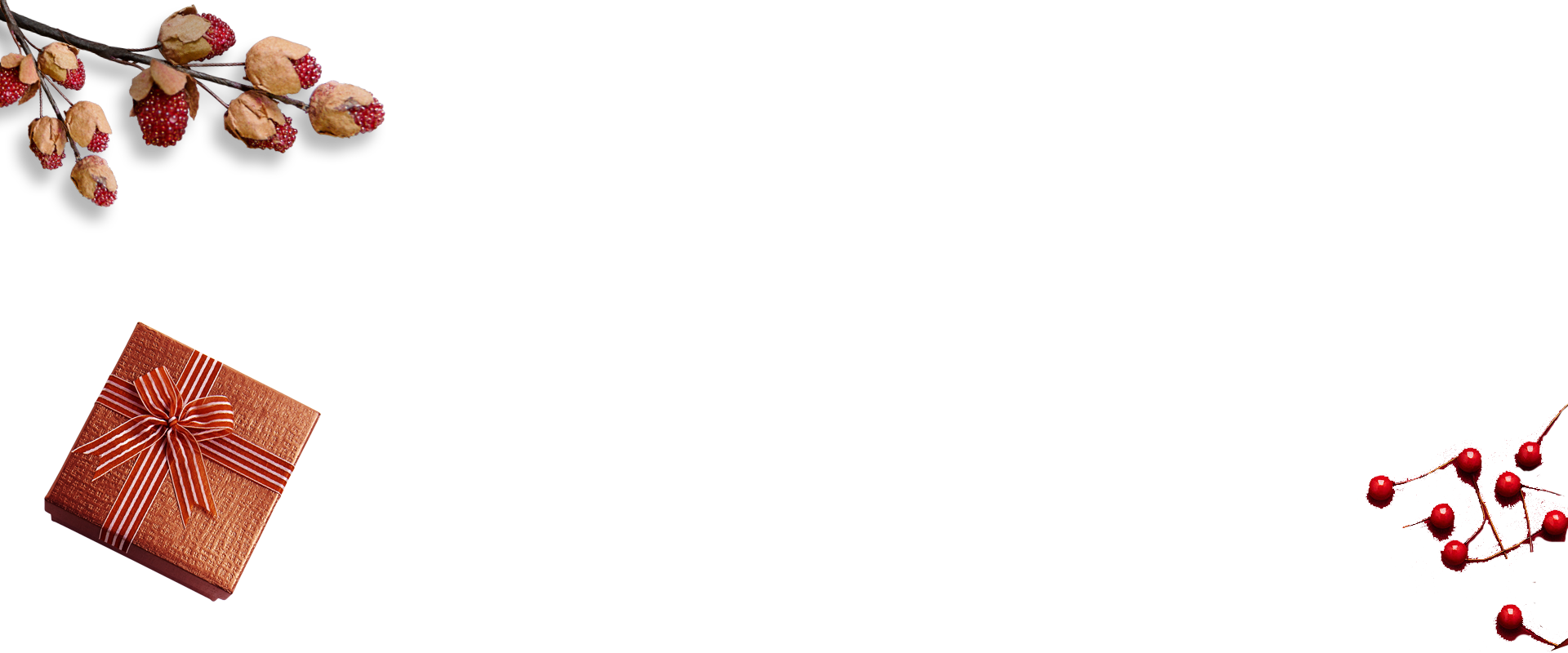 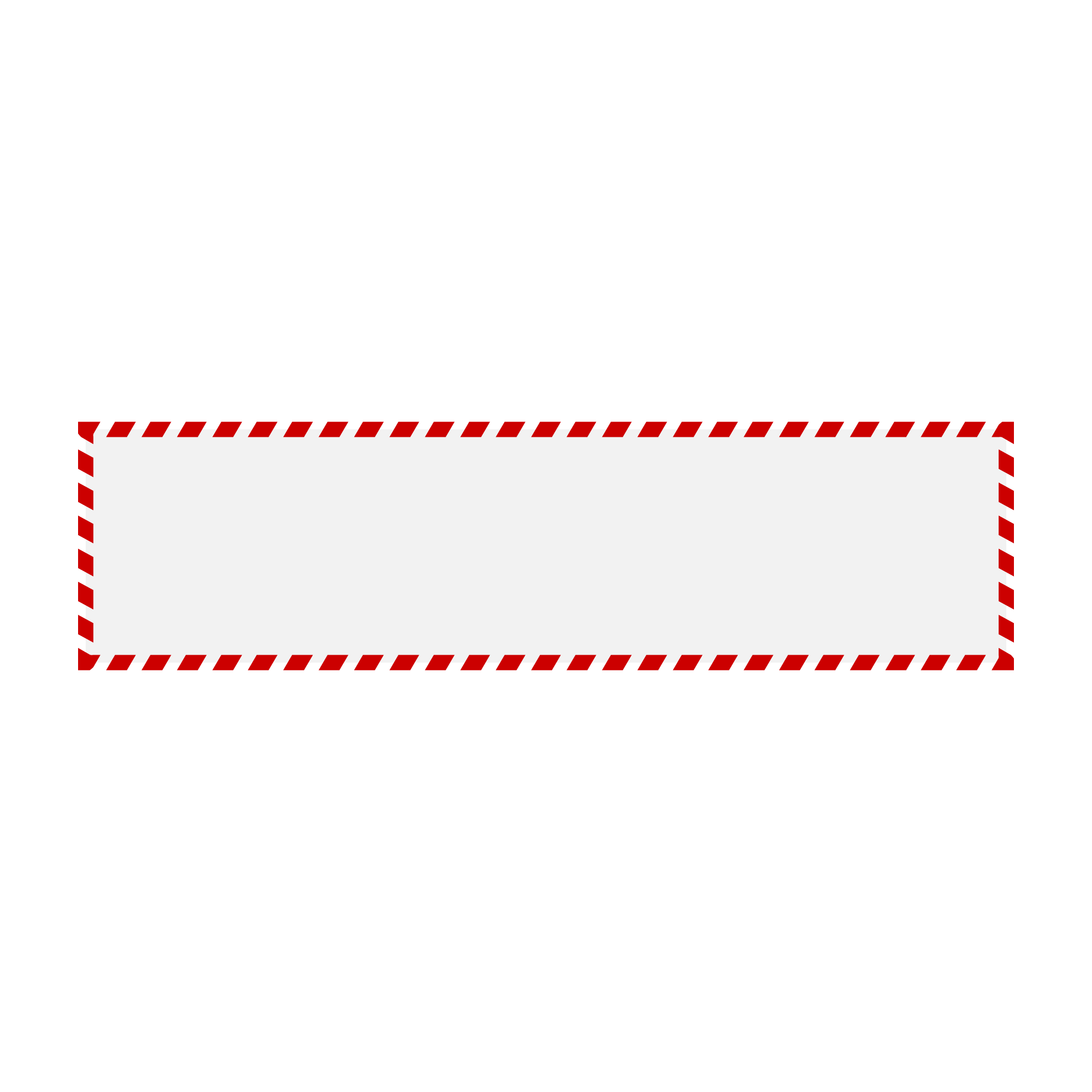 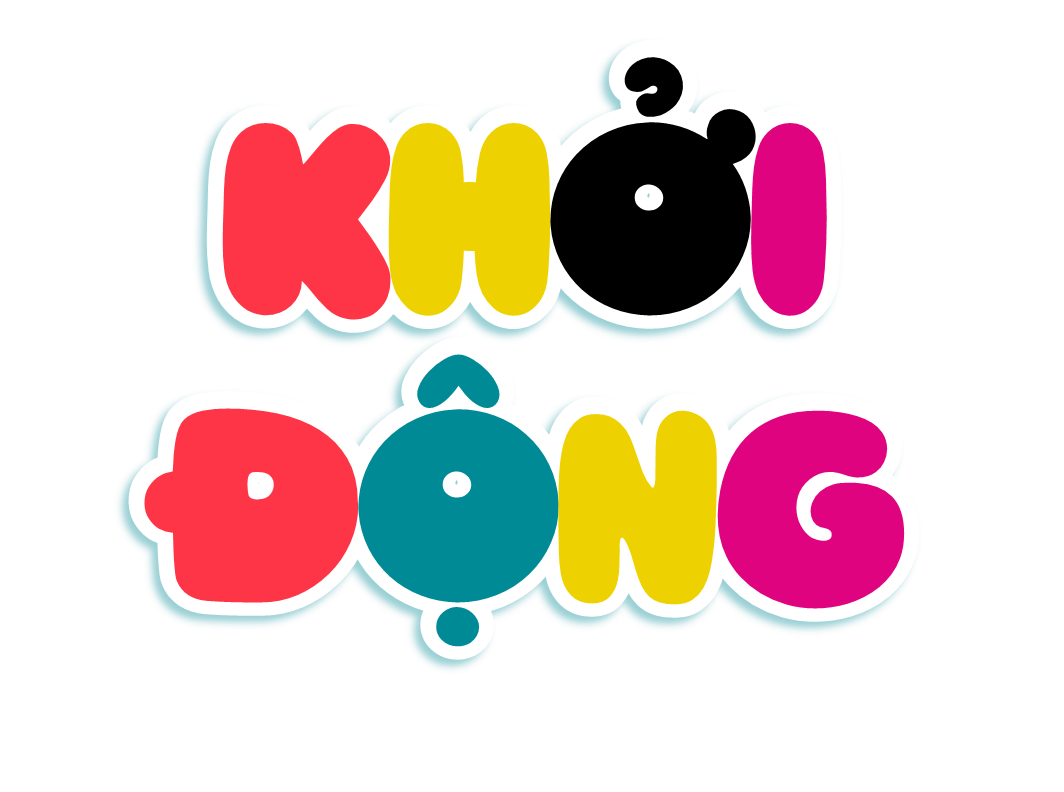 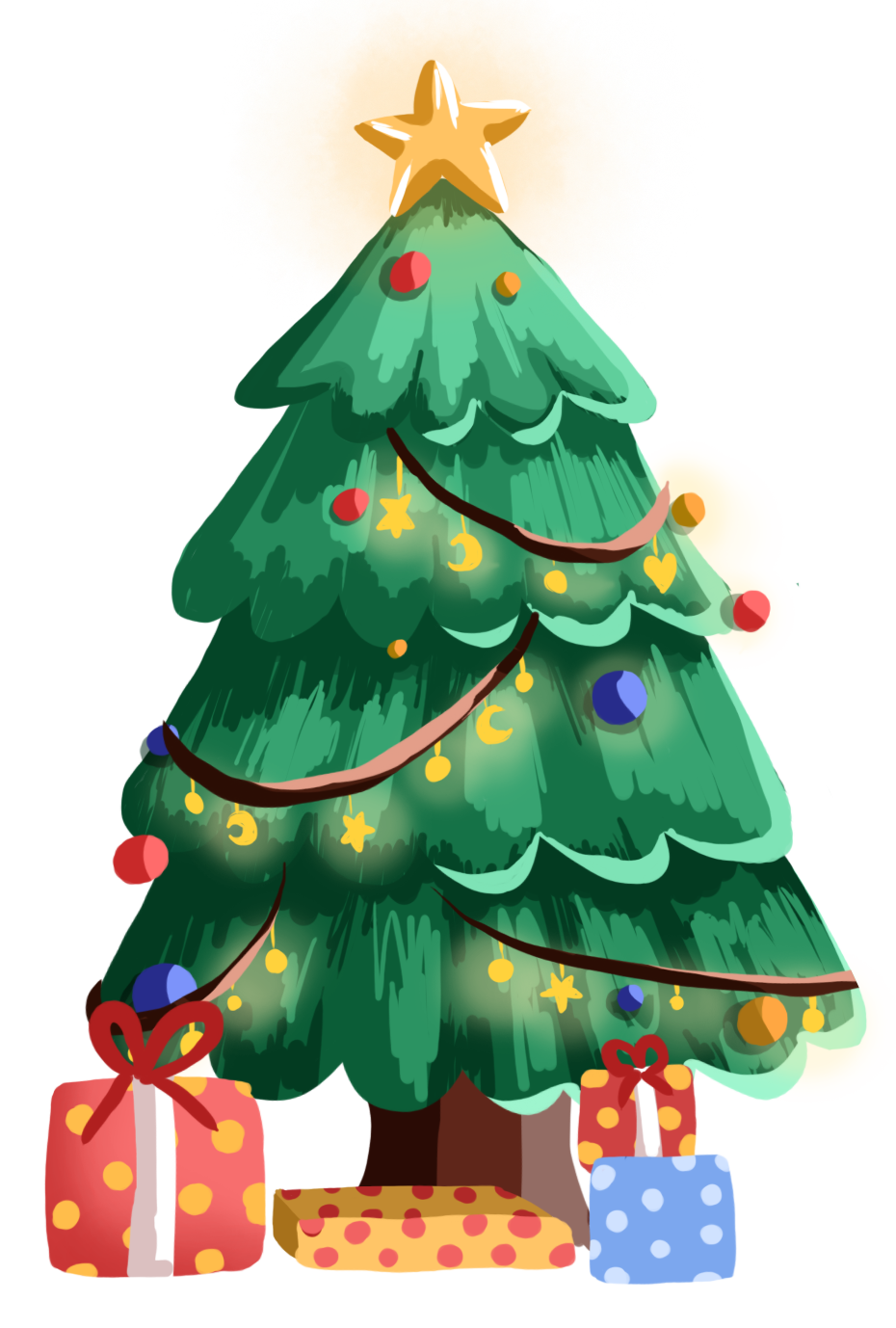 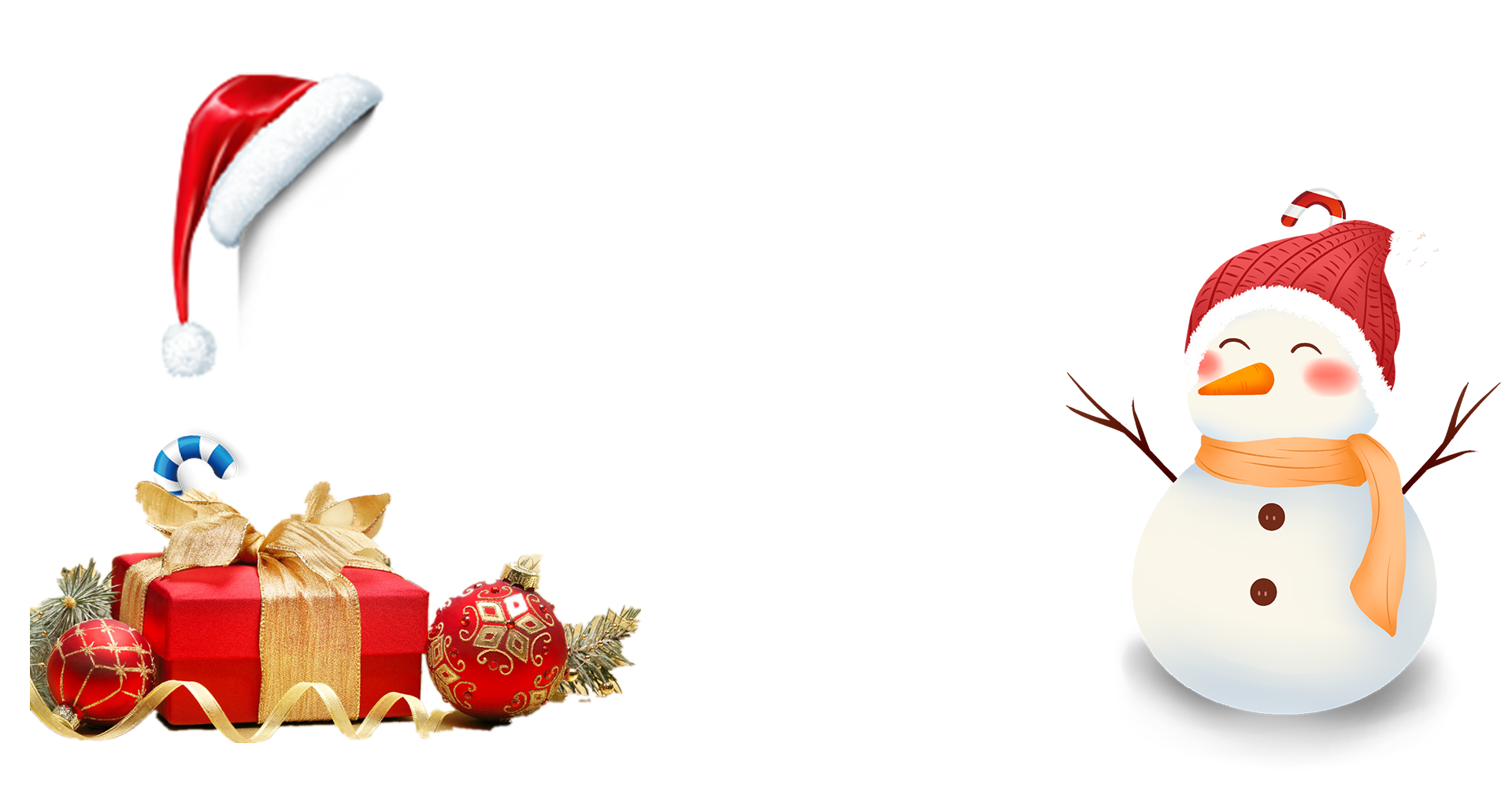 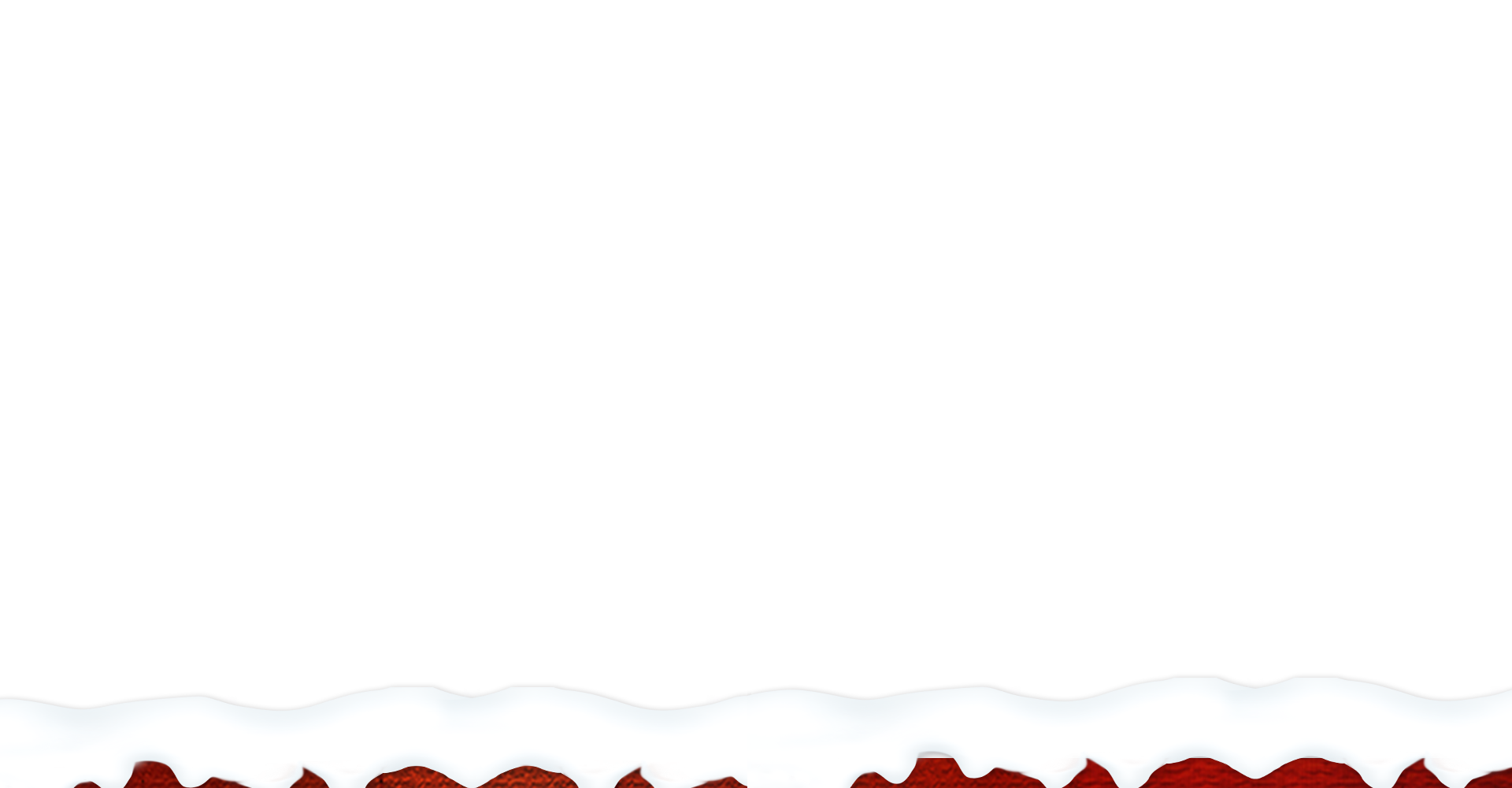 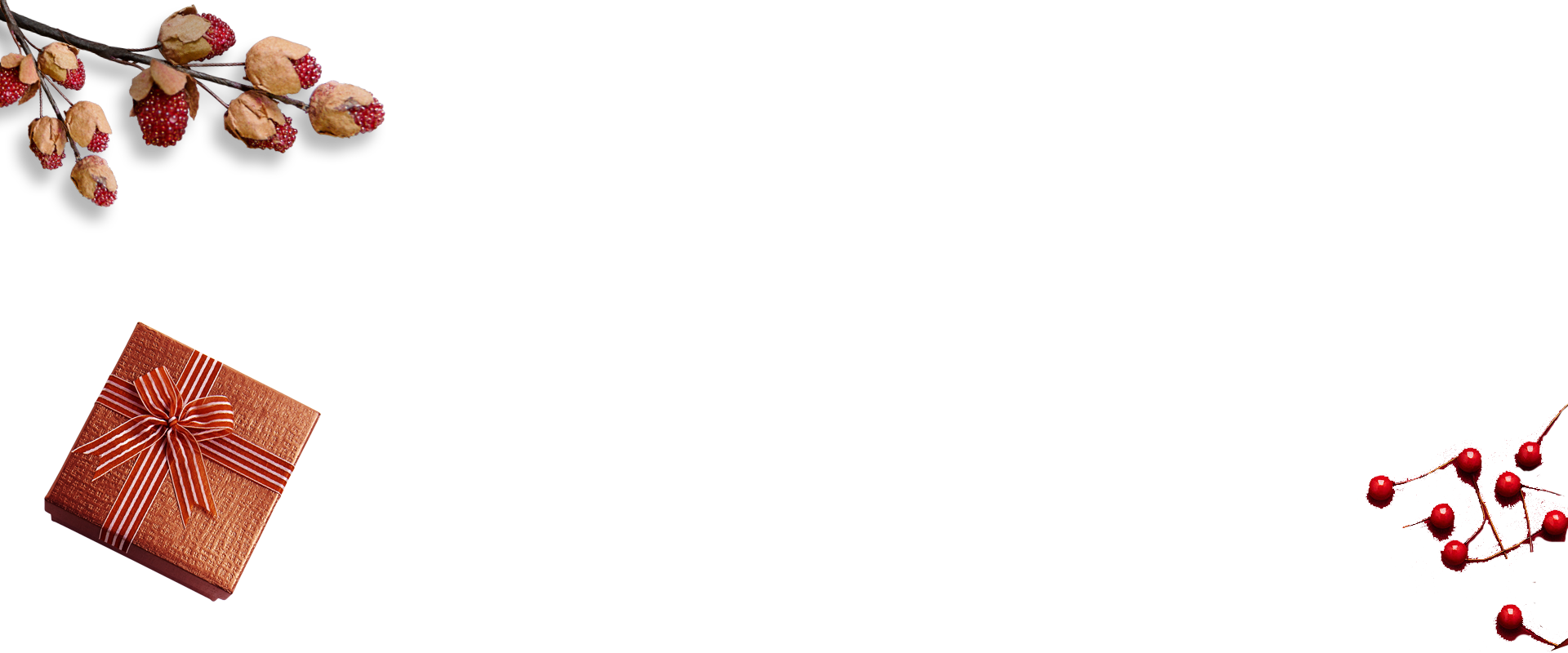 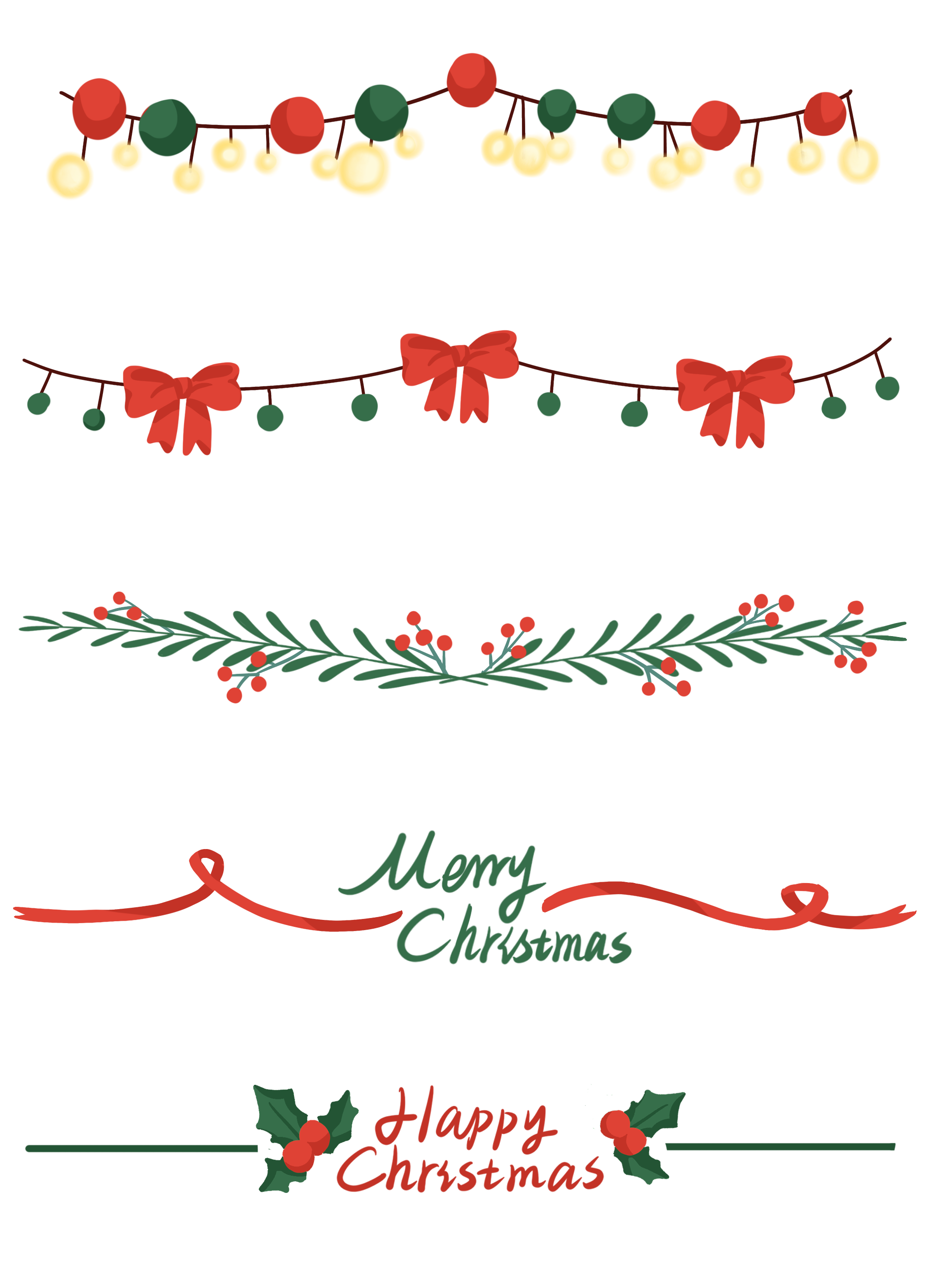 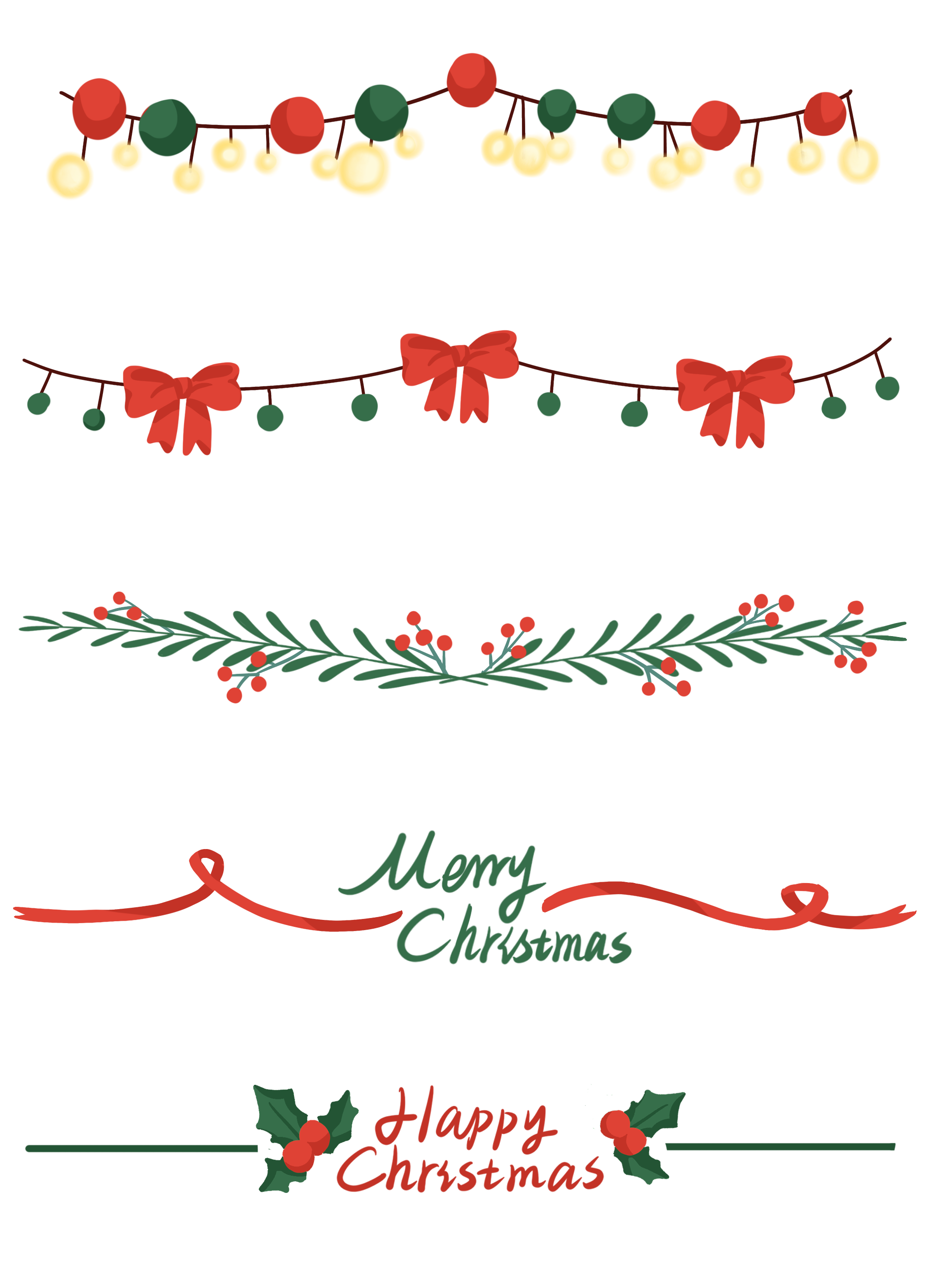 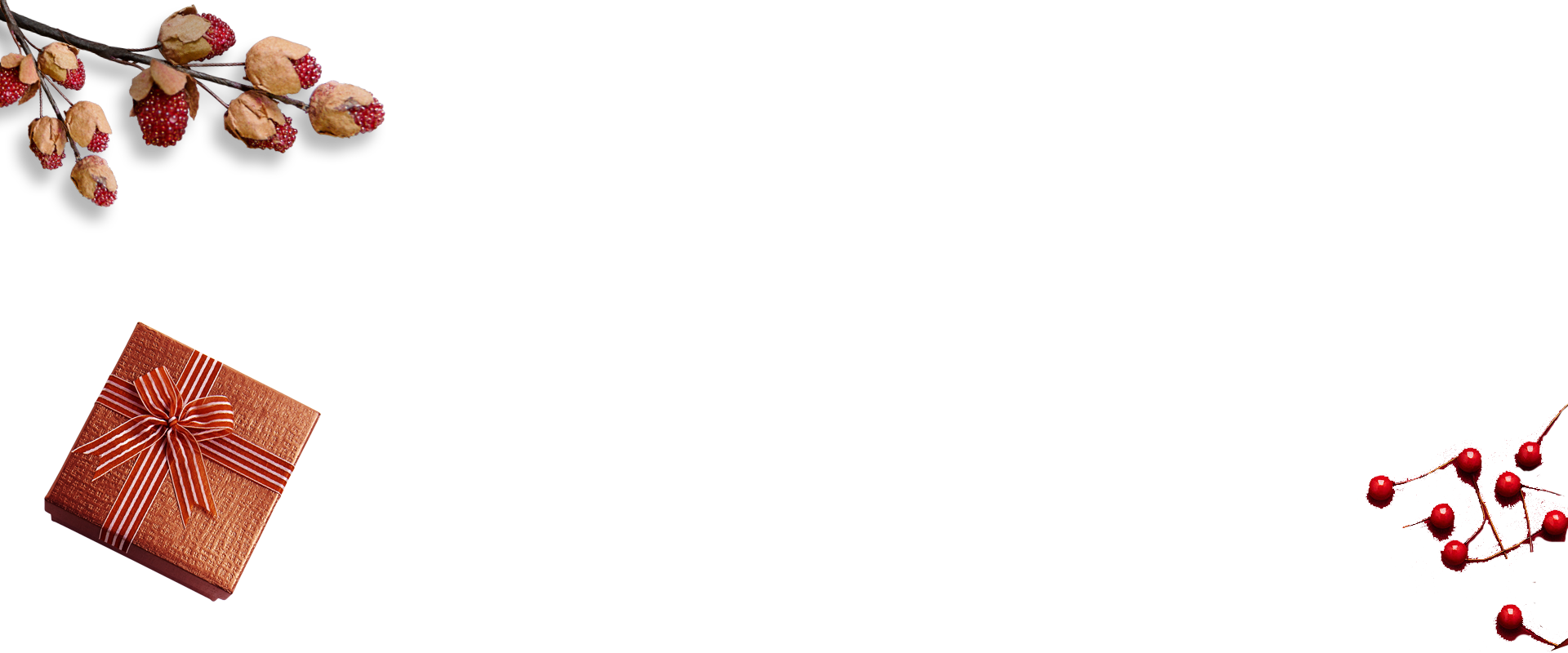 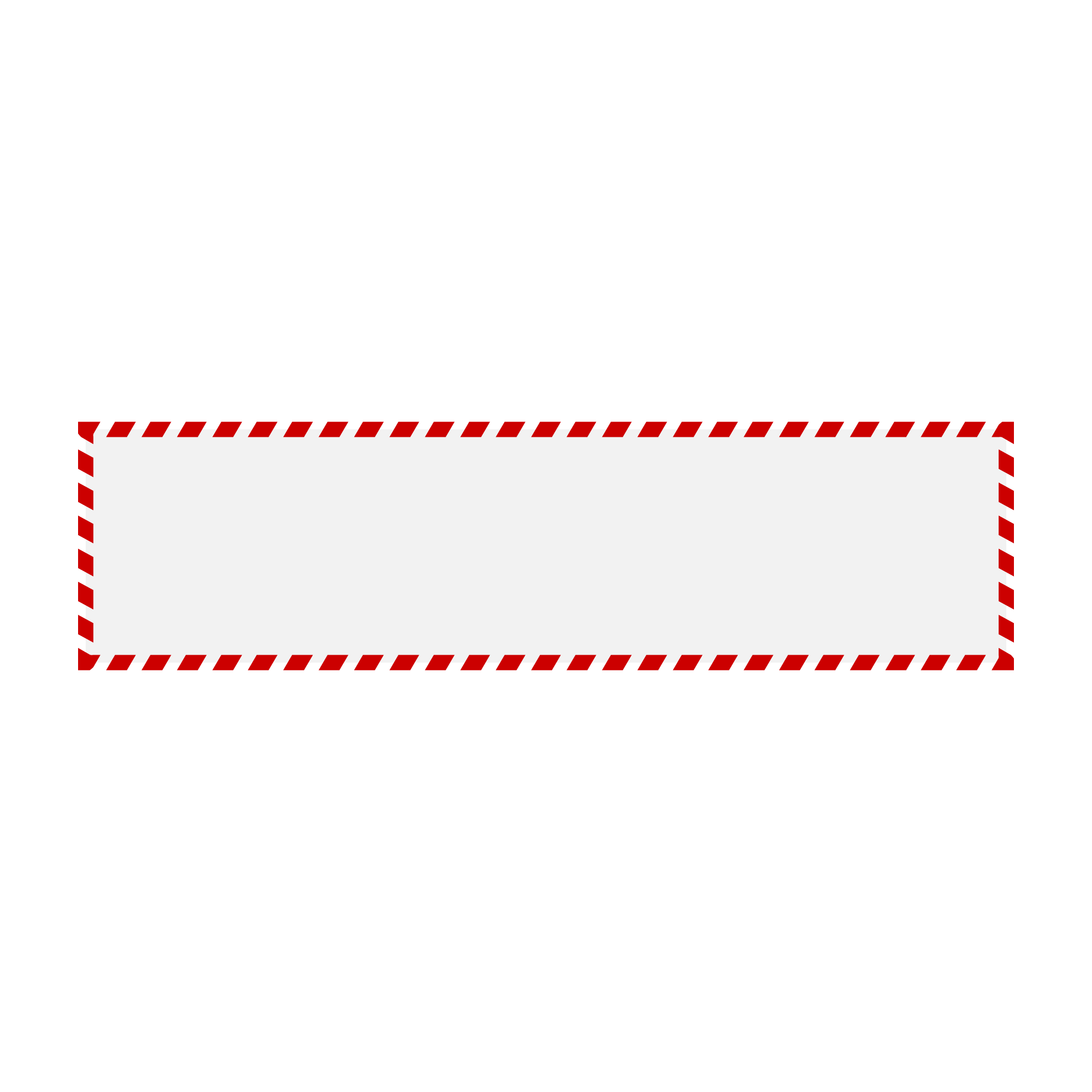 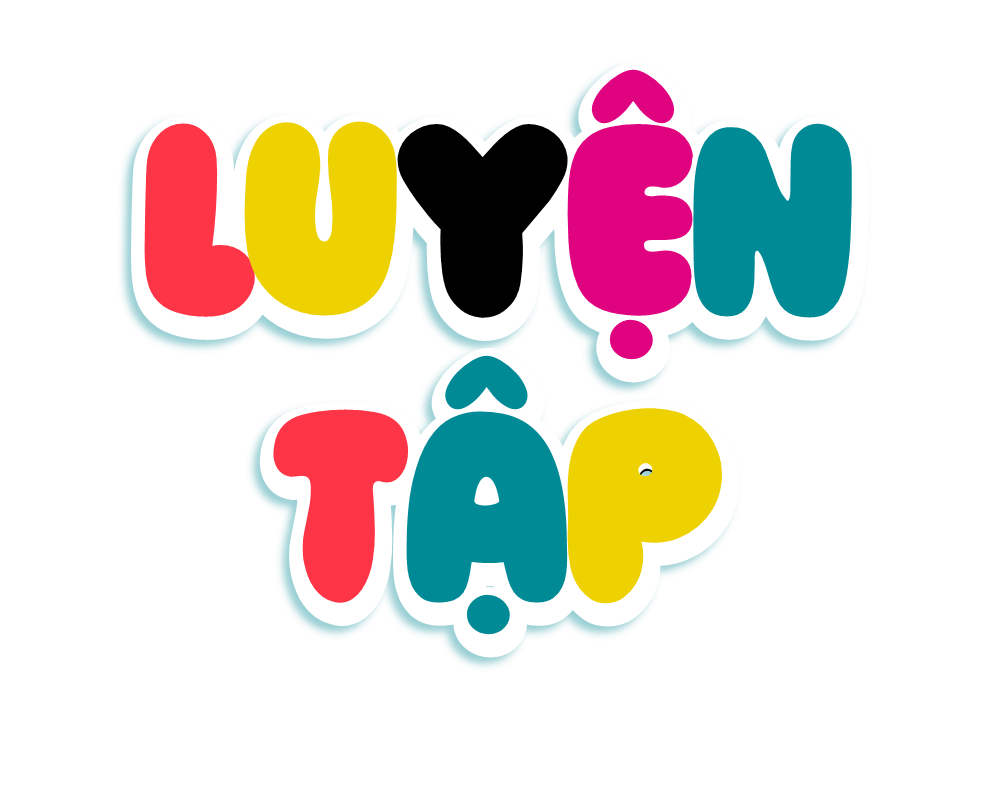 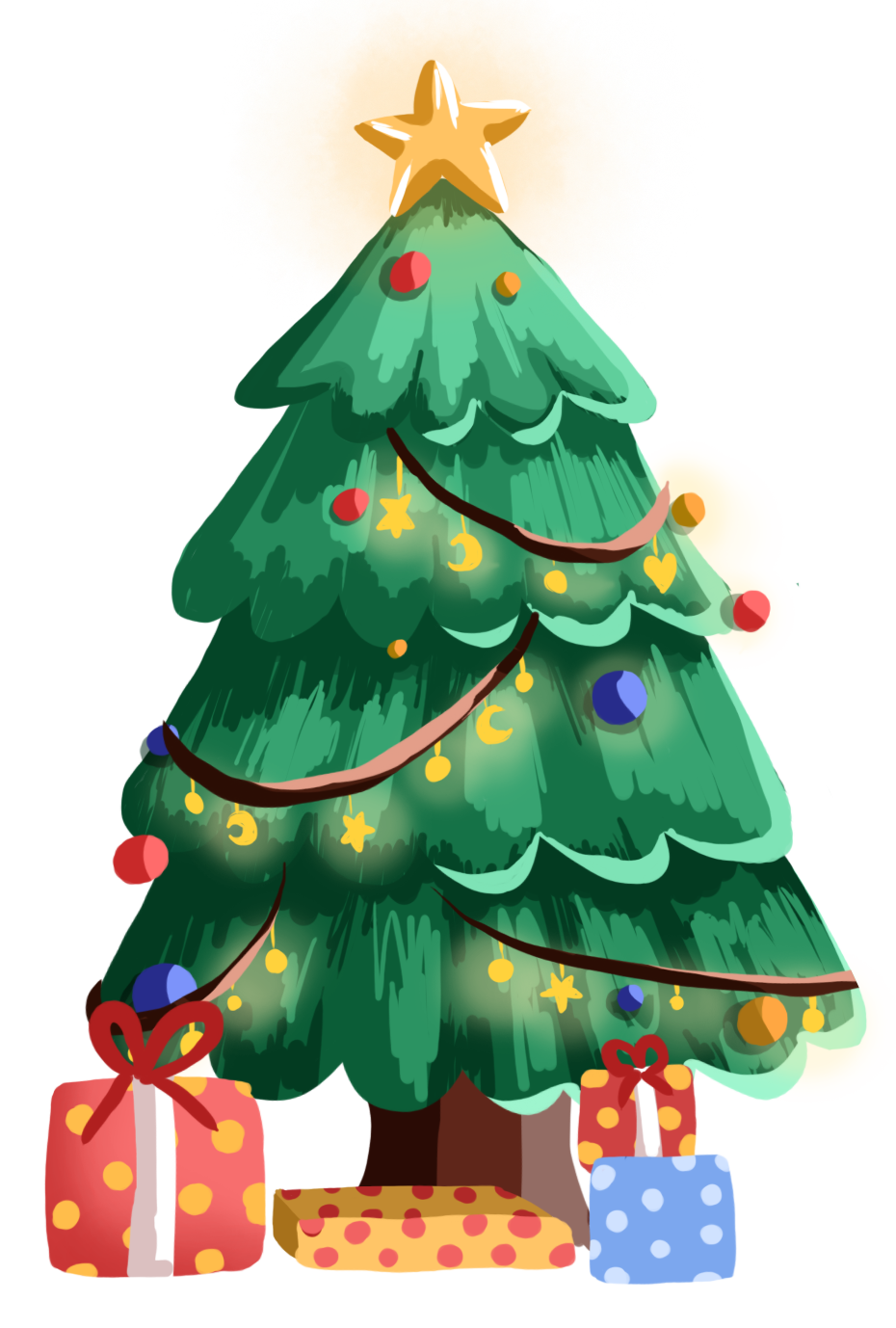 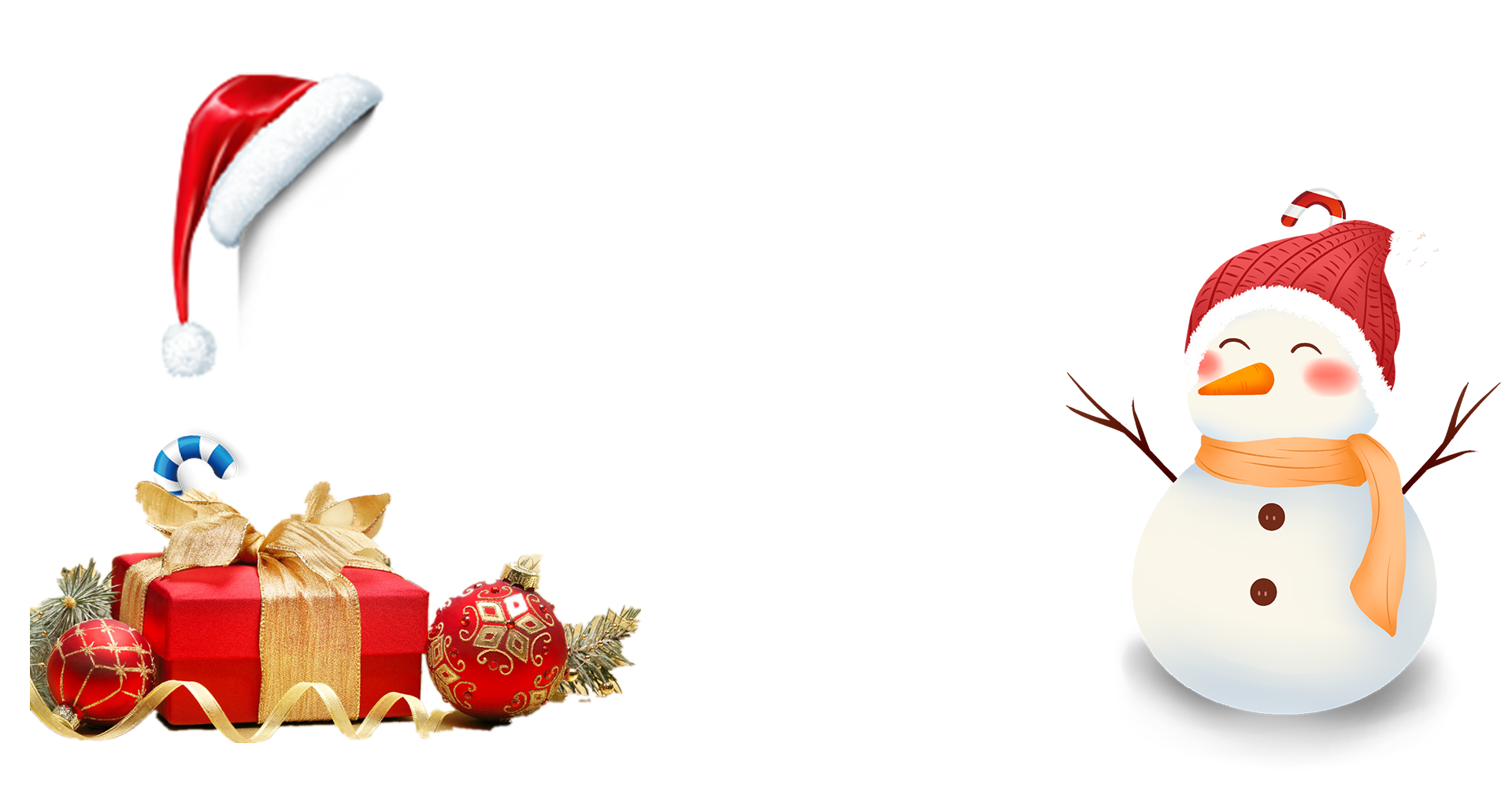 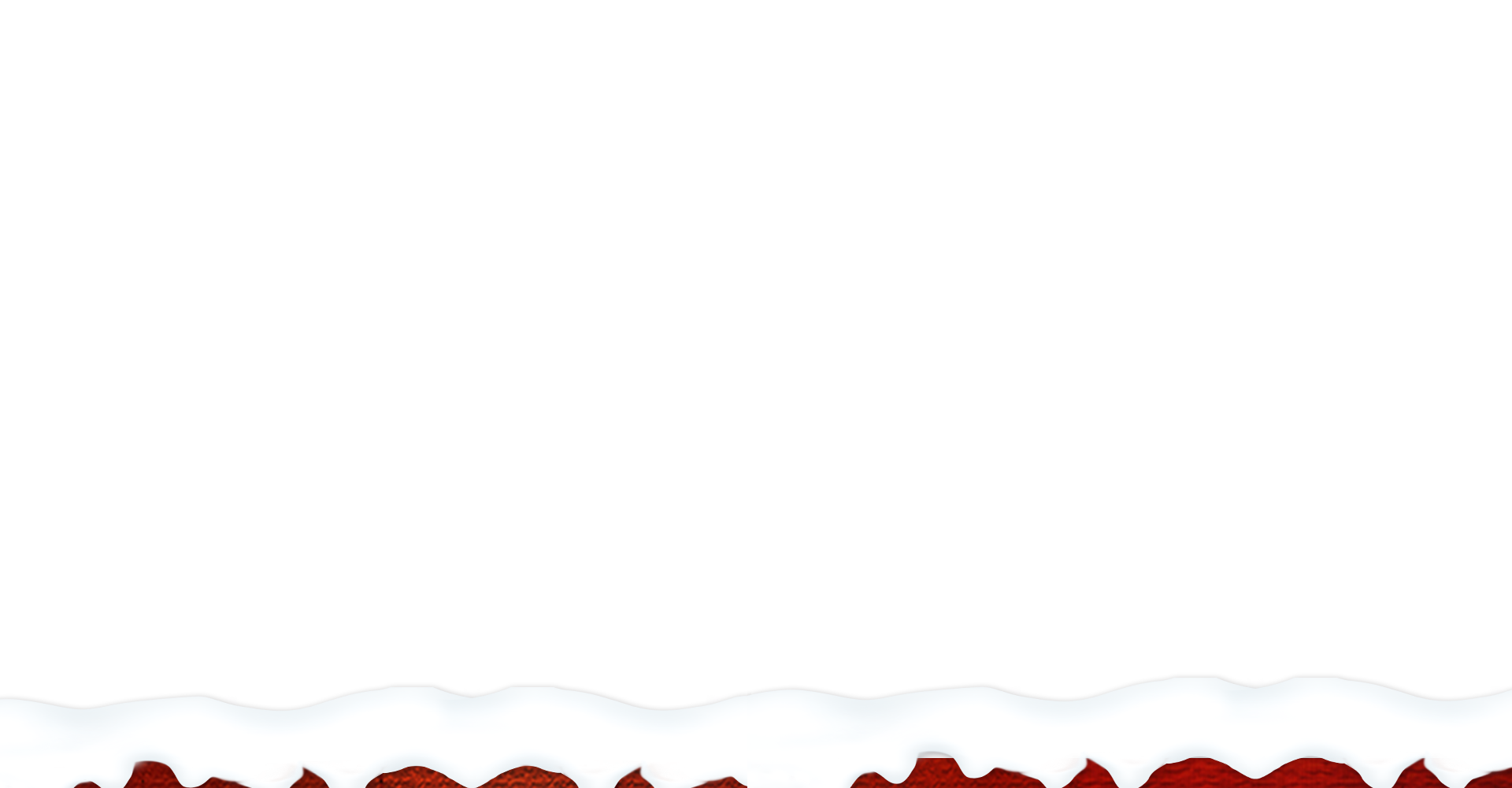 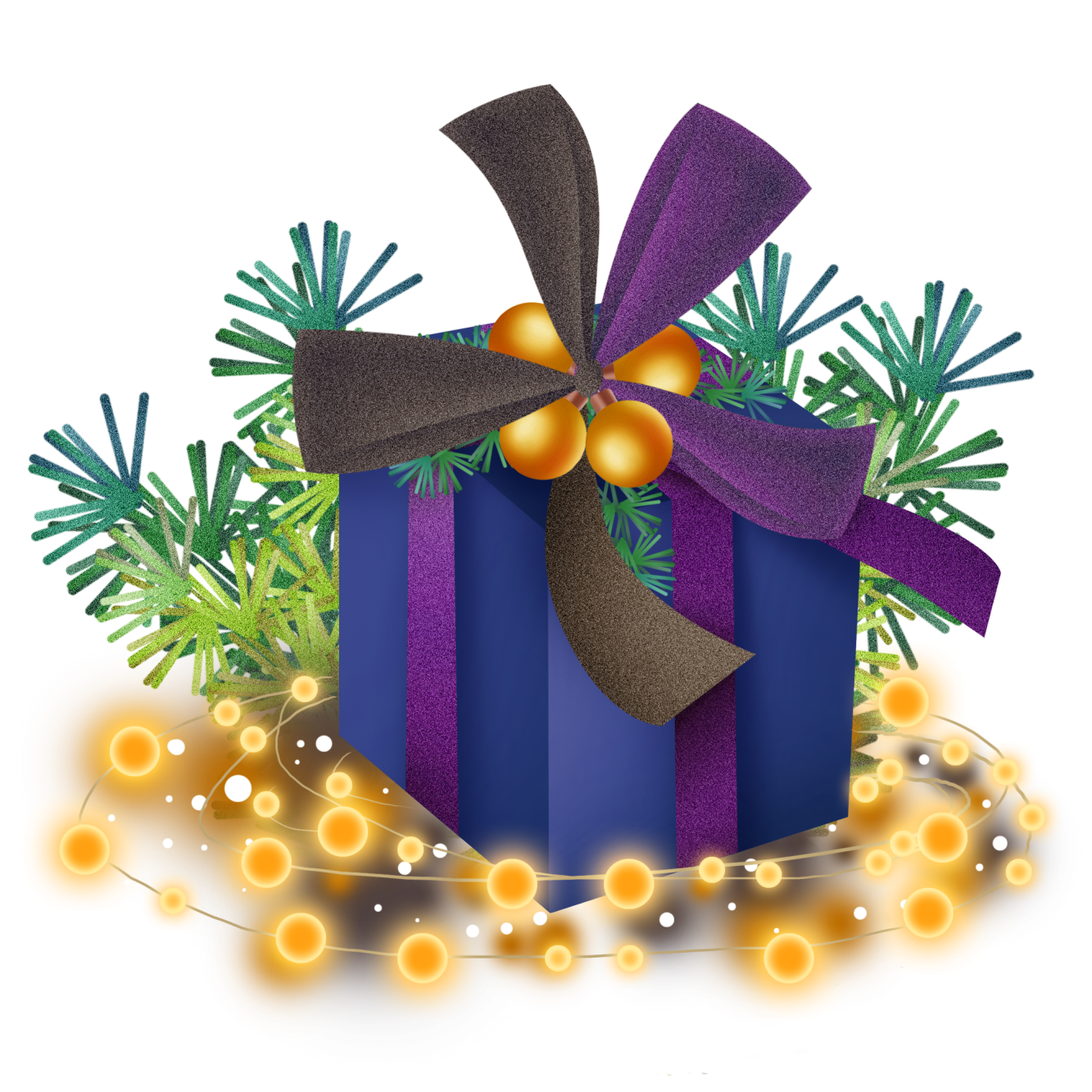 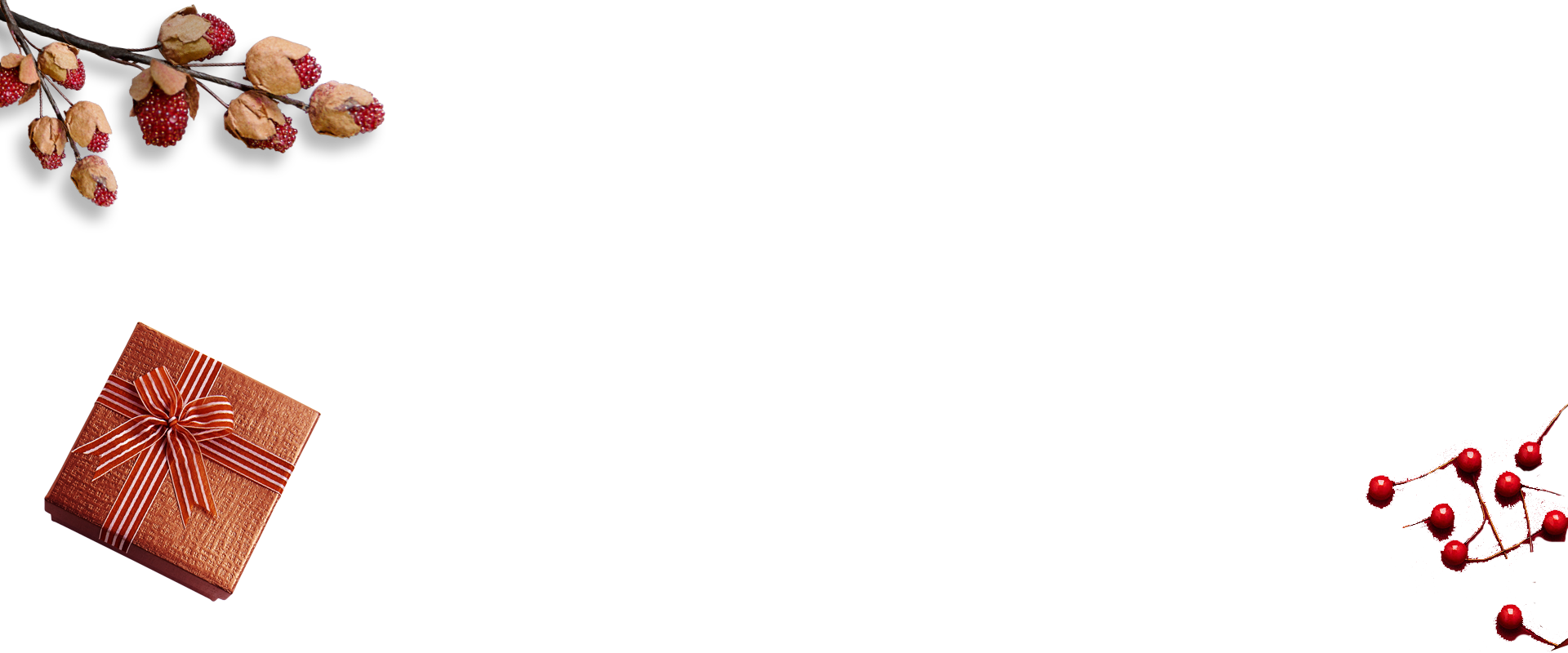 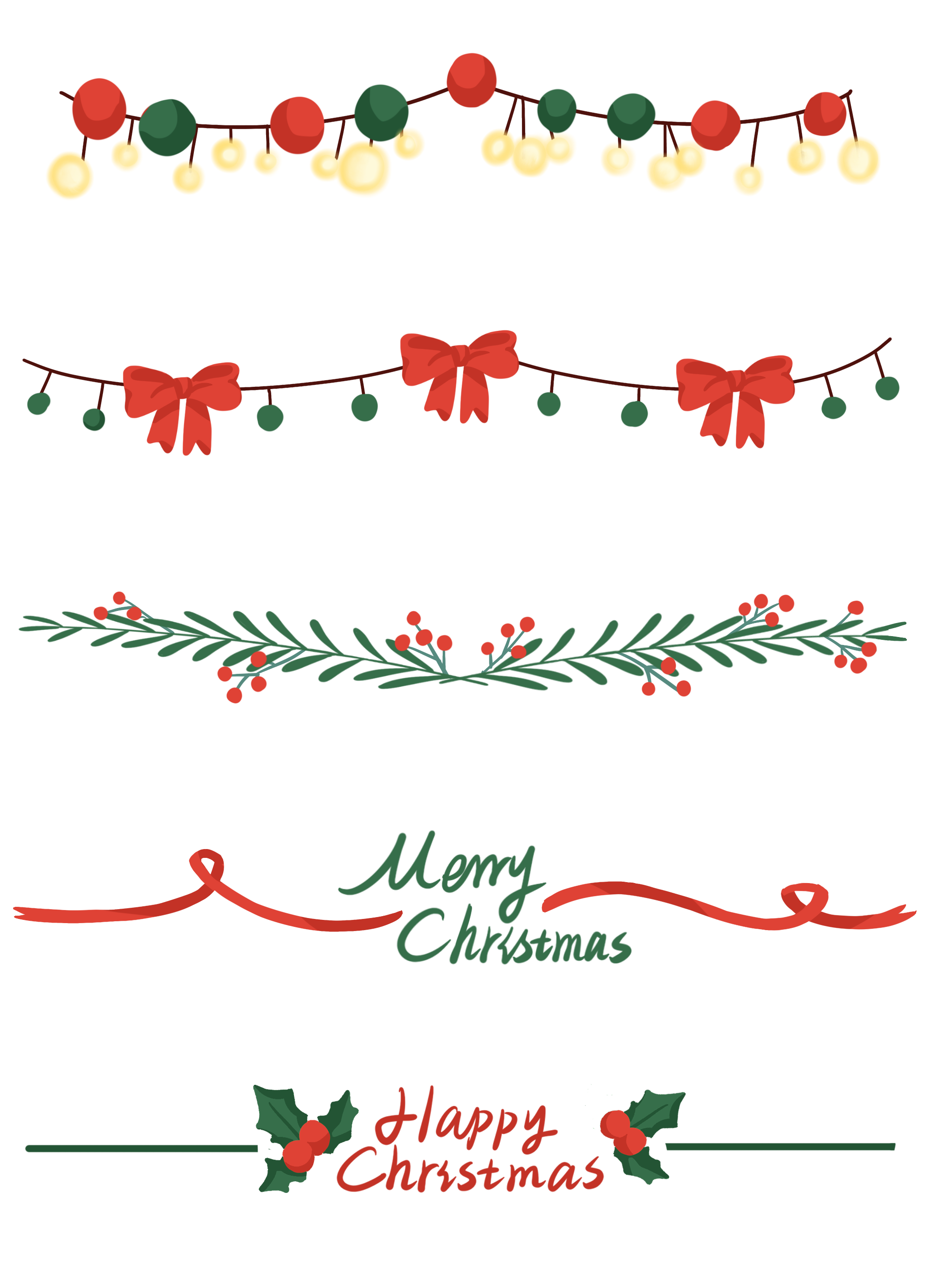 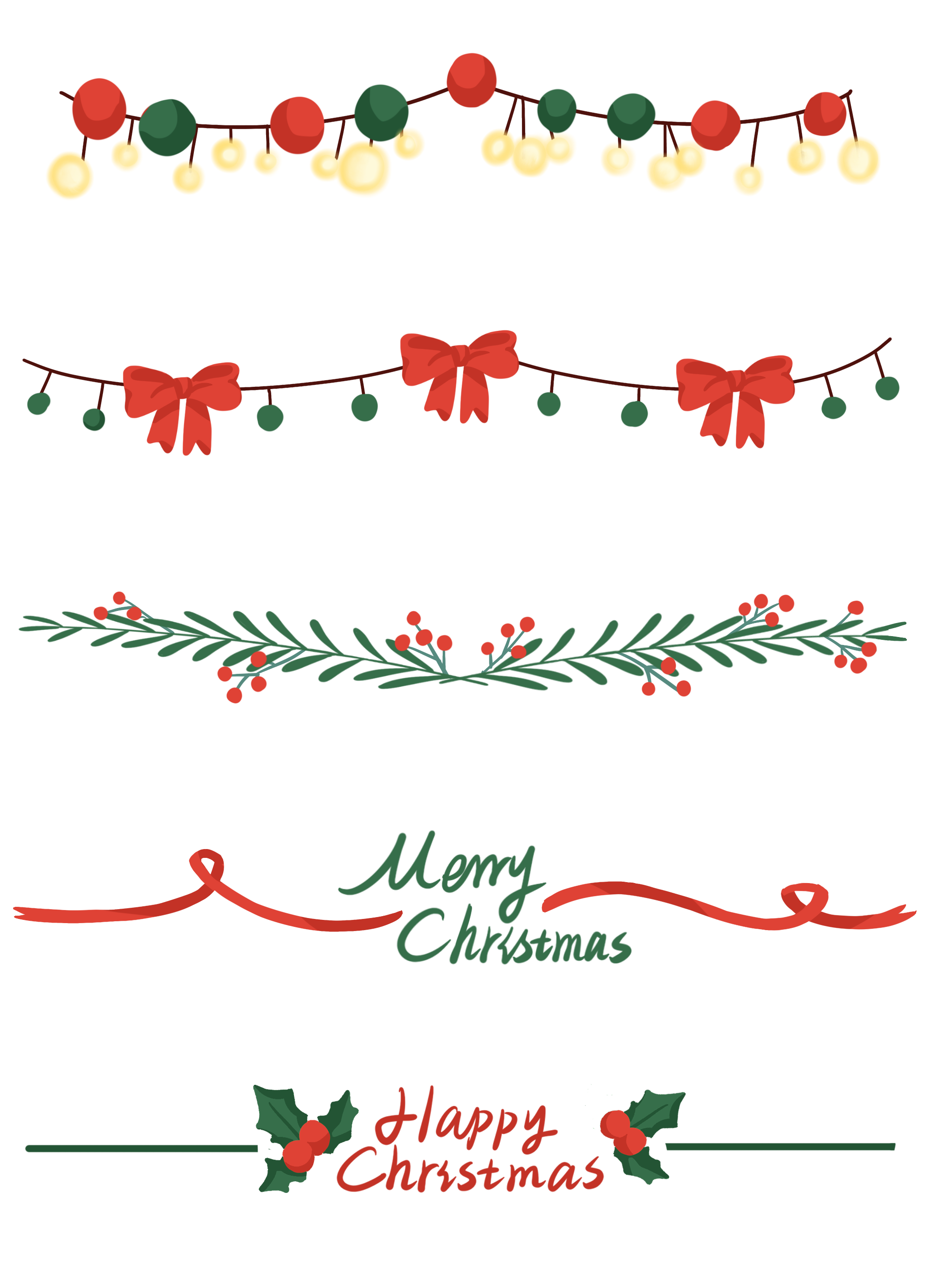 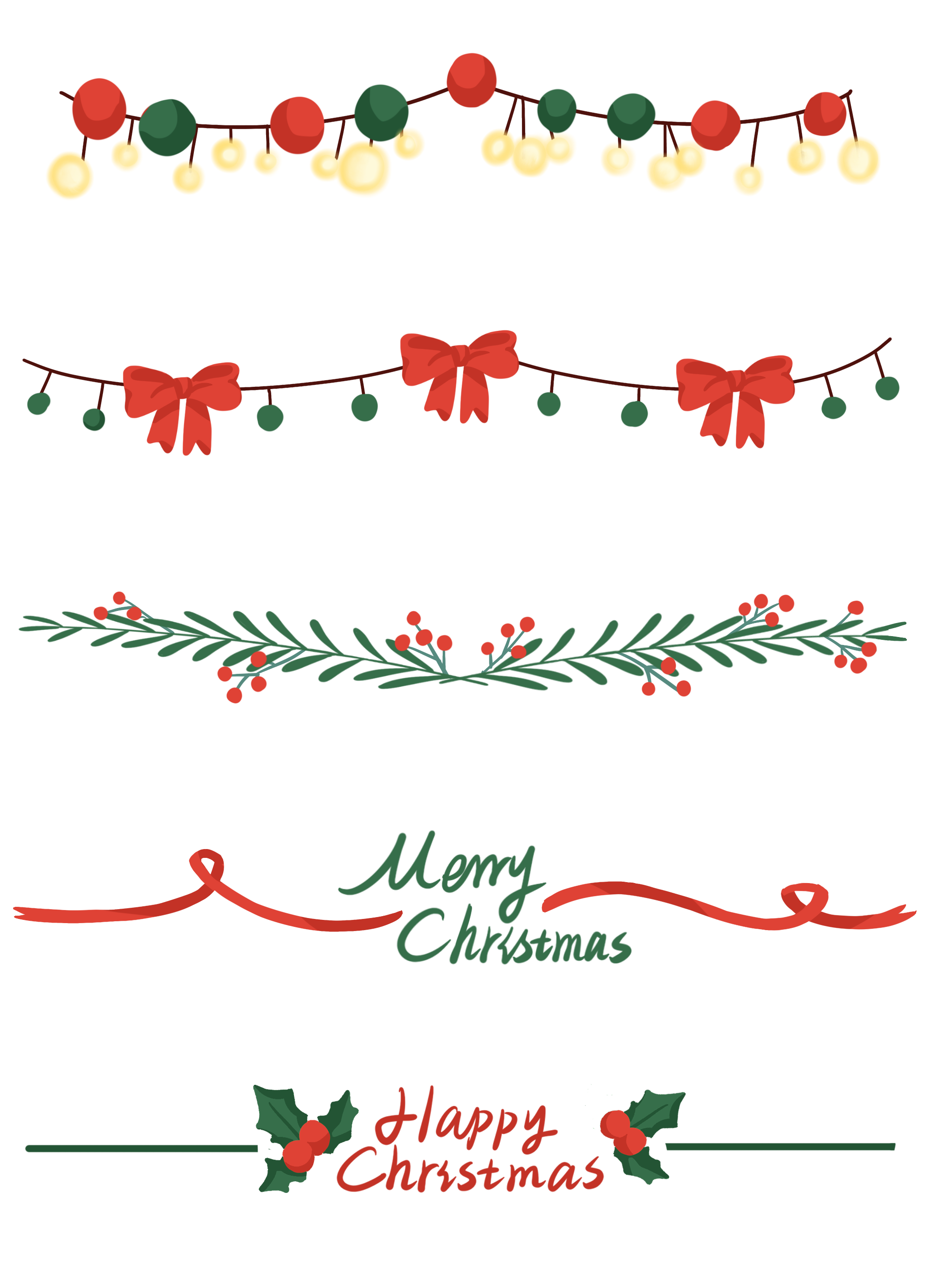 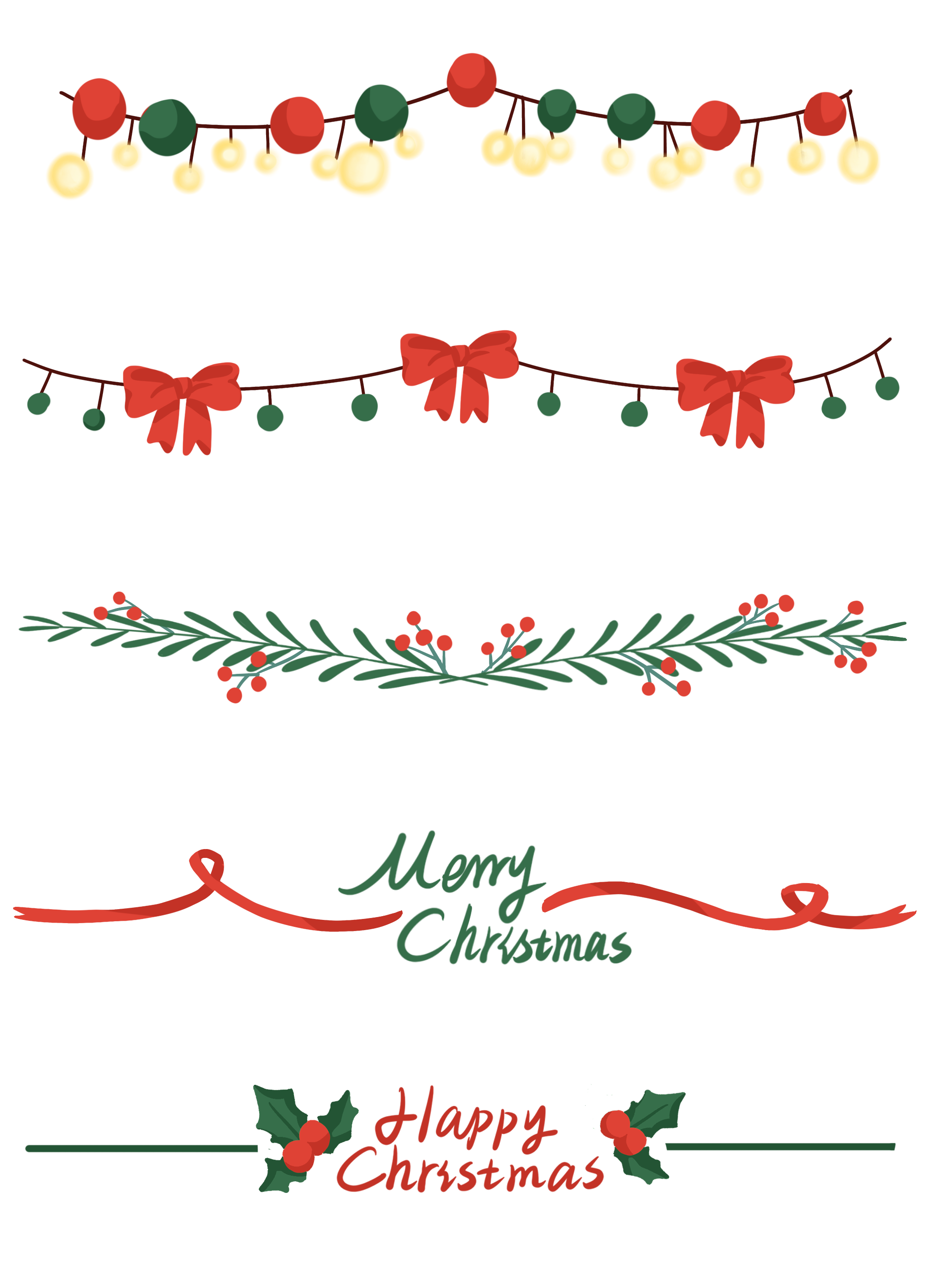 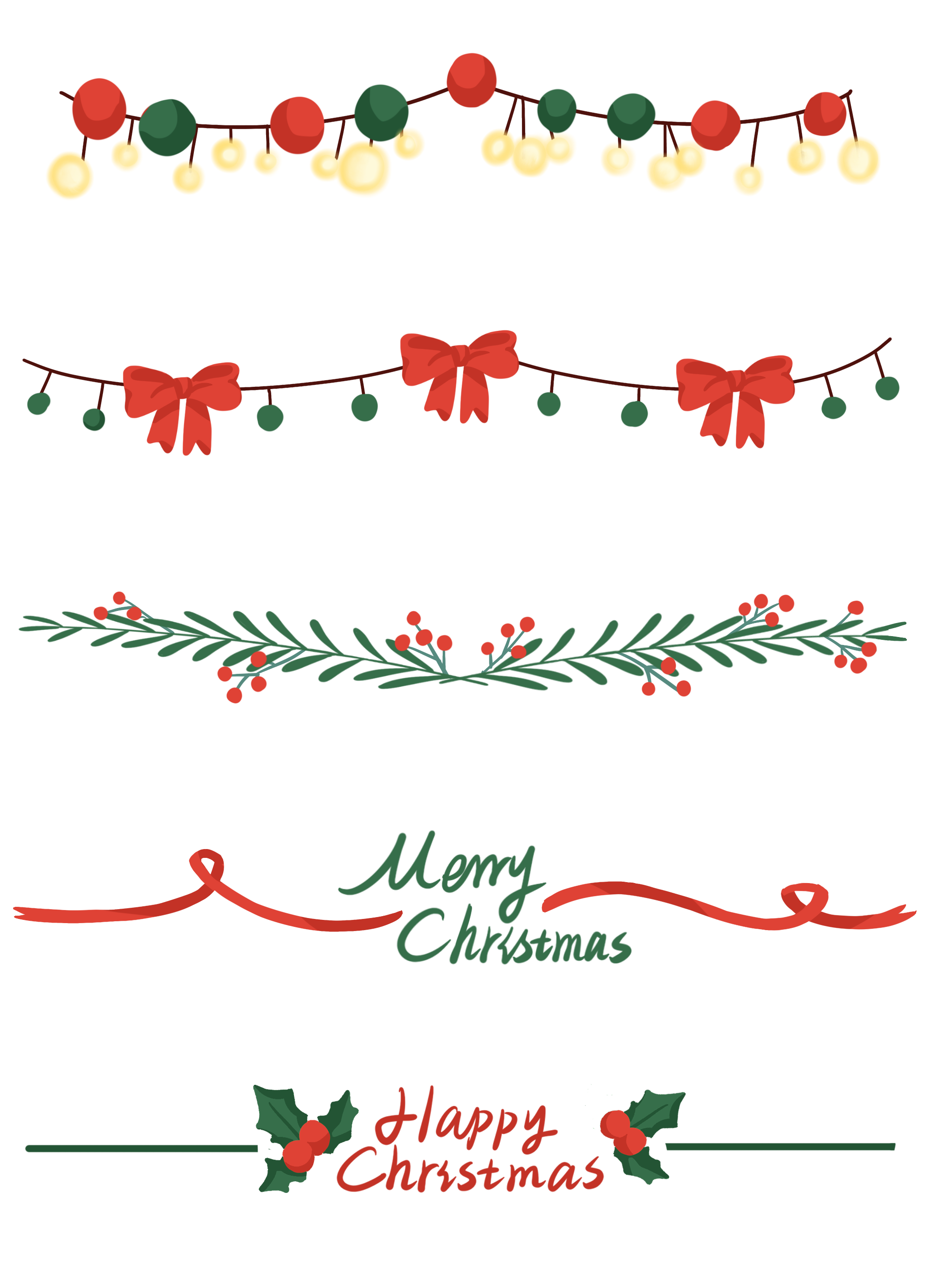 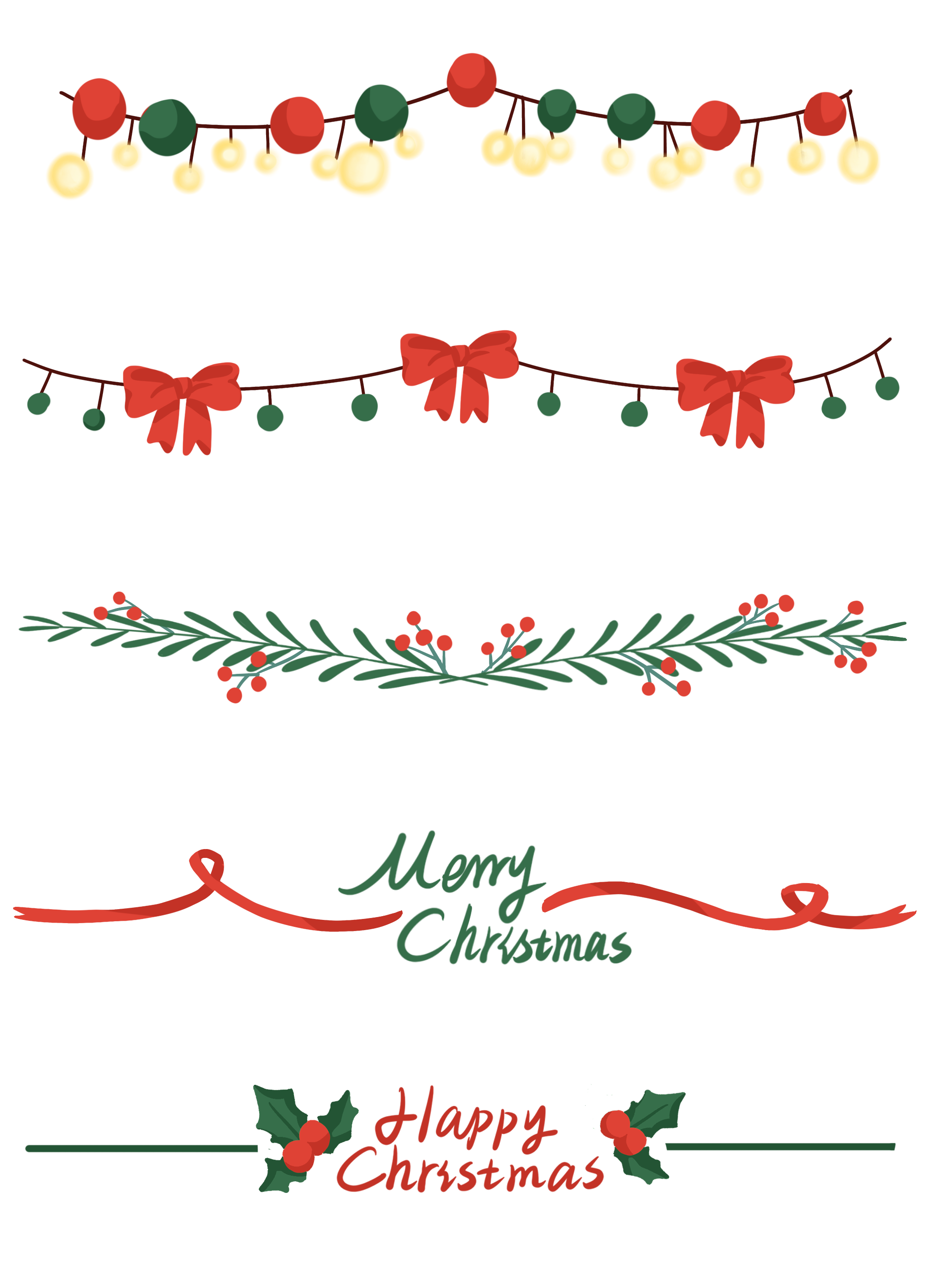 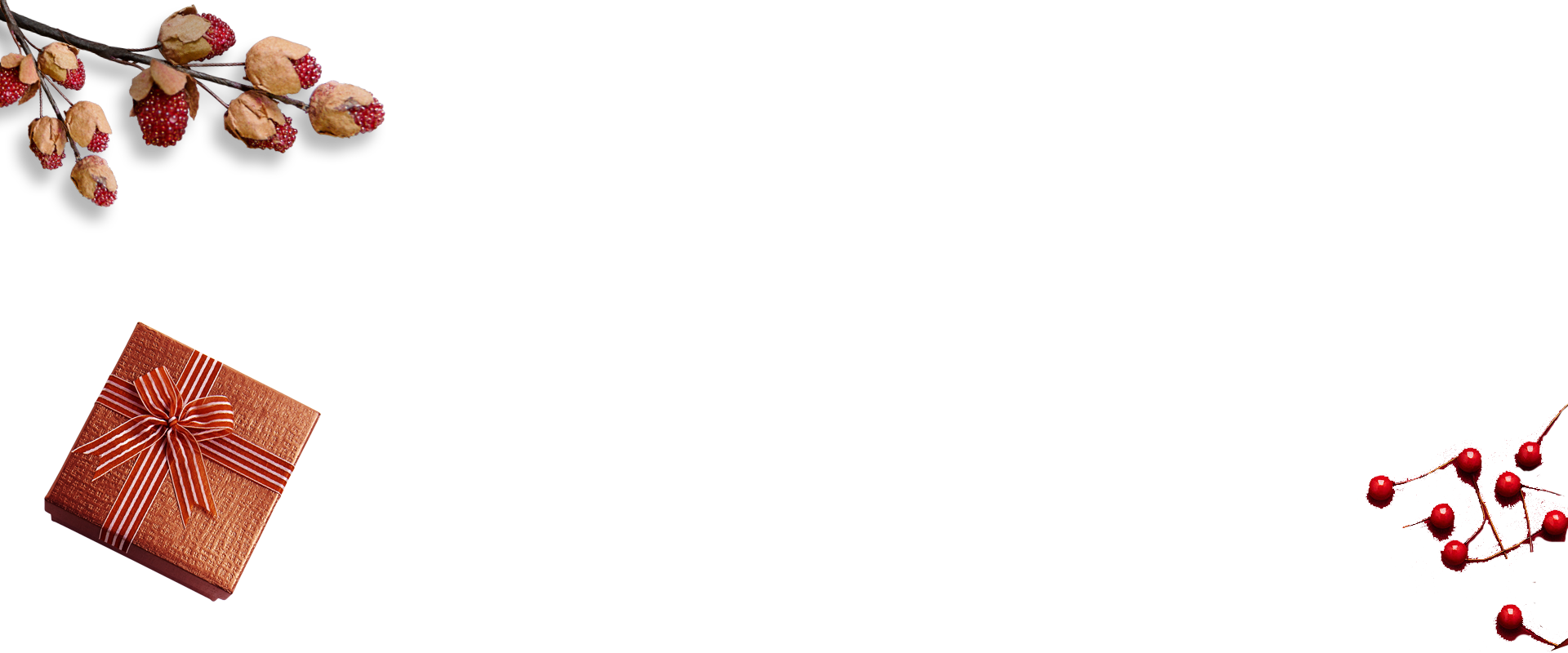 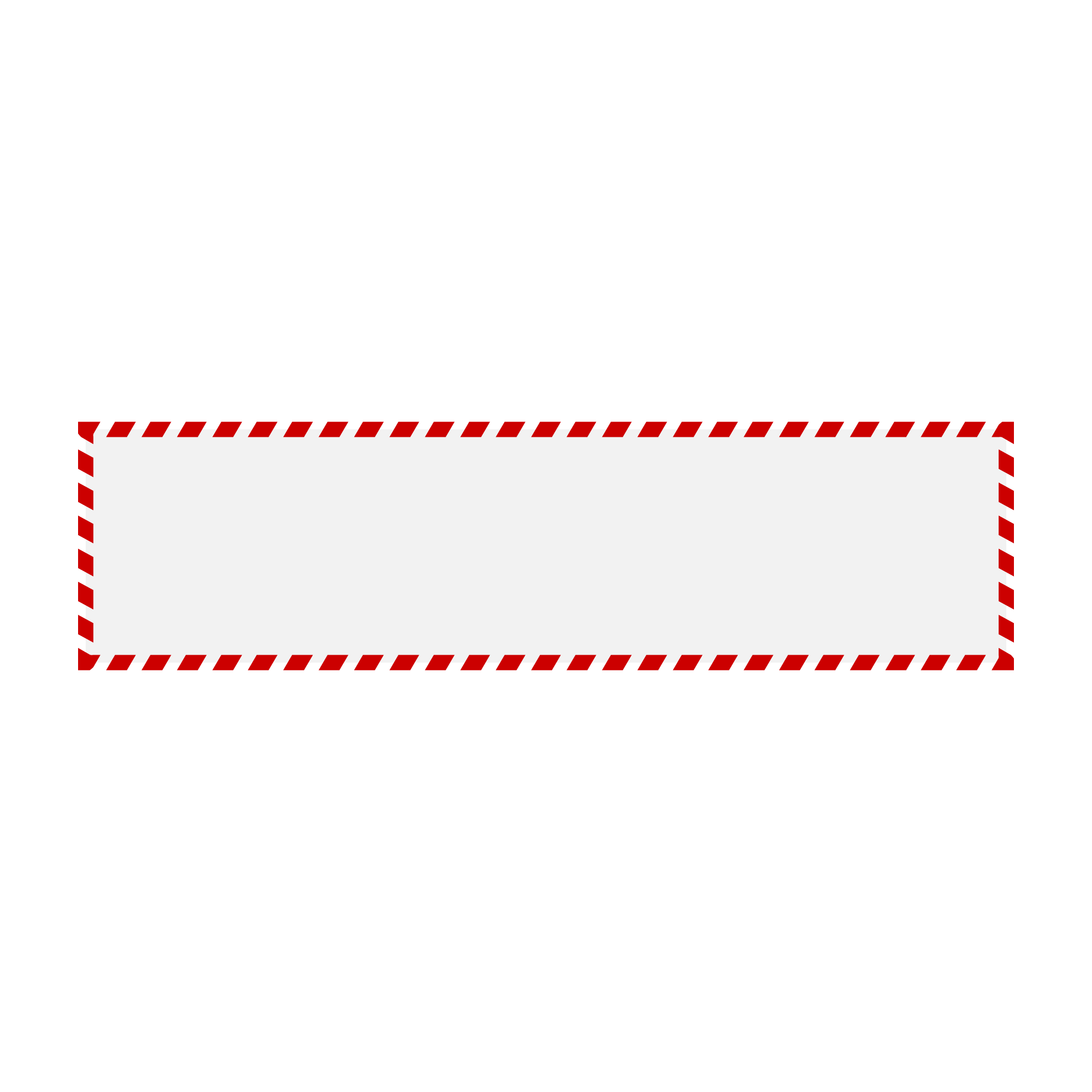 Bài 1: 
Tính nhẩm
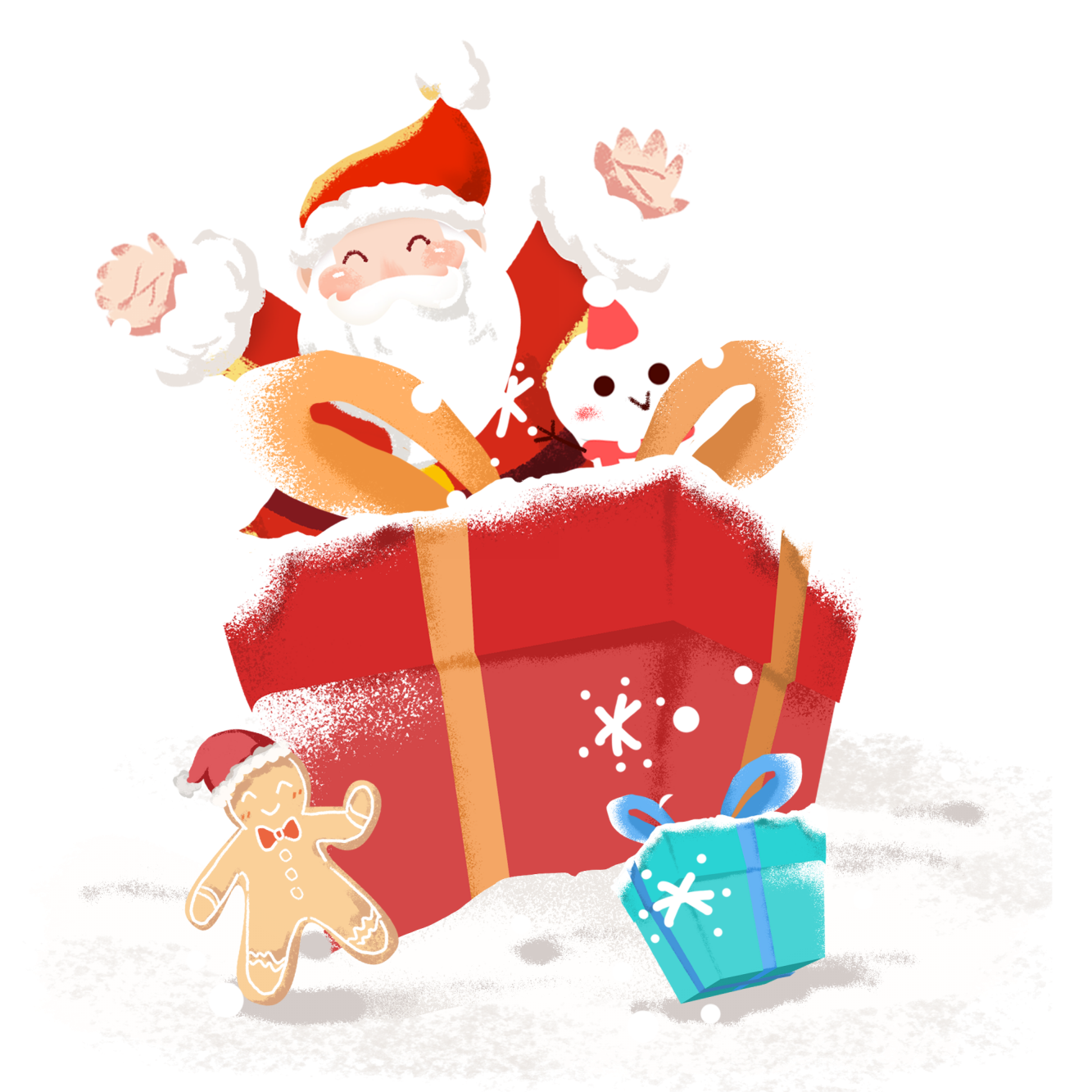 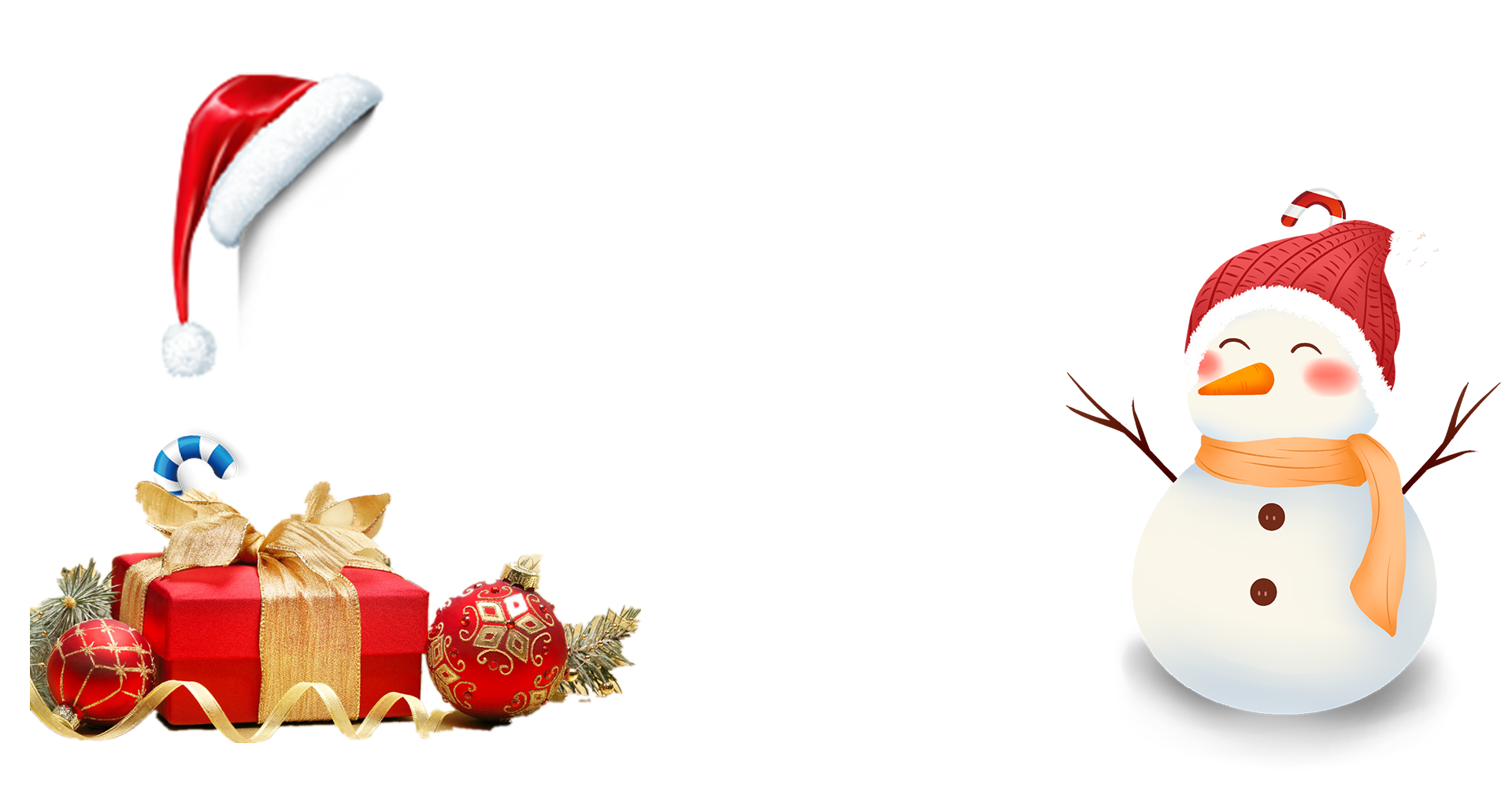 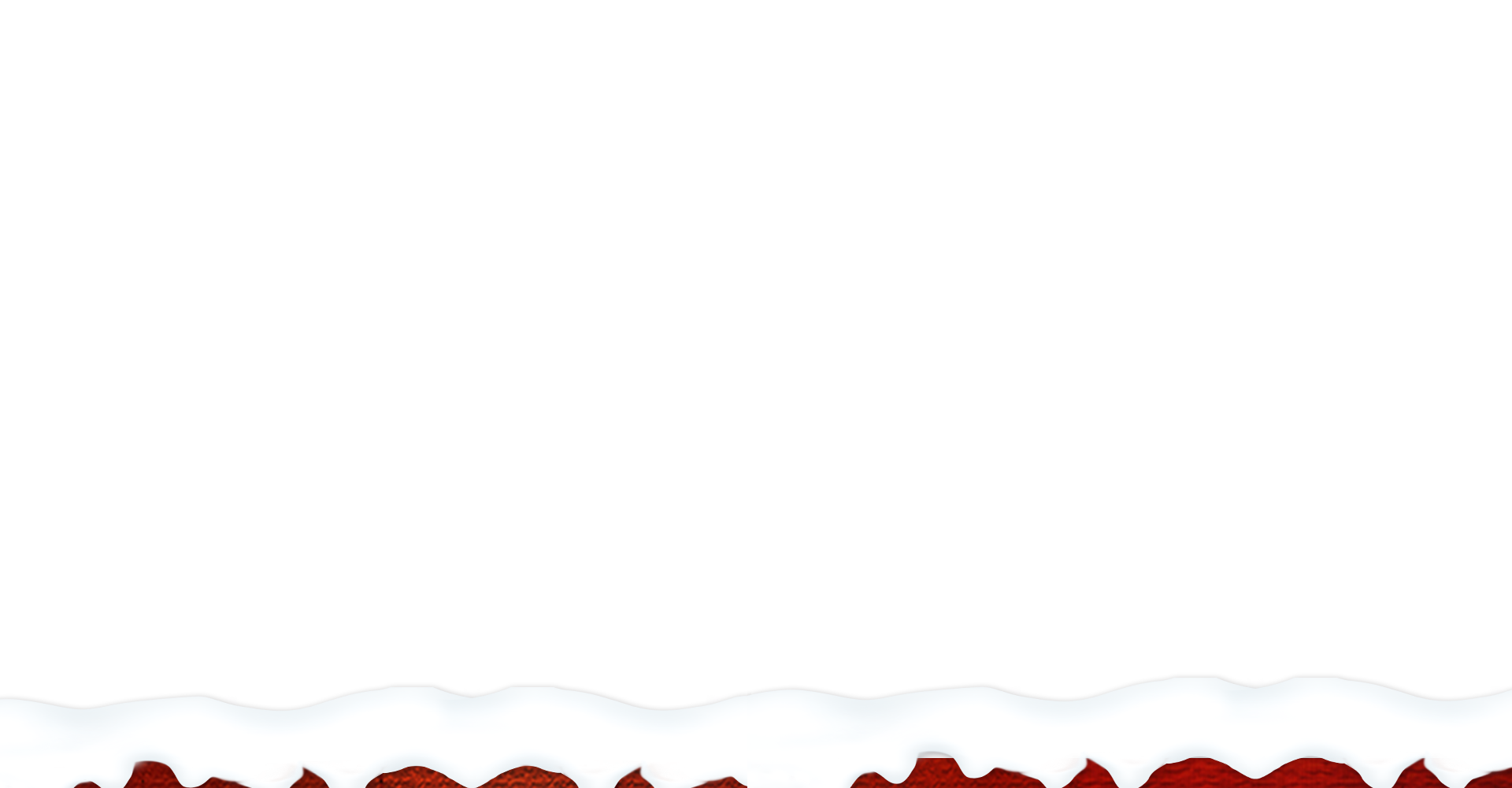 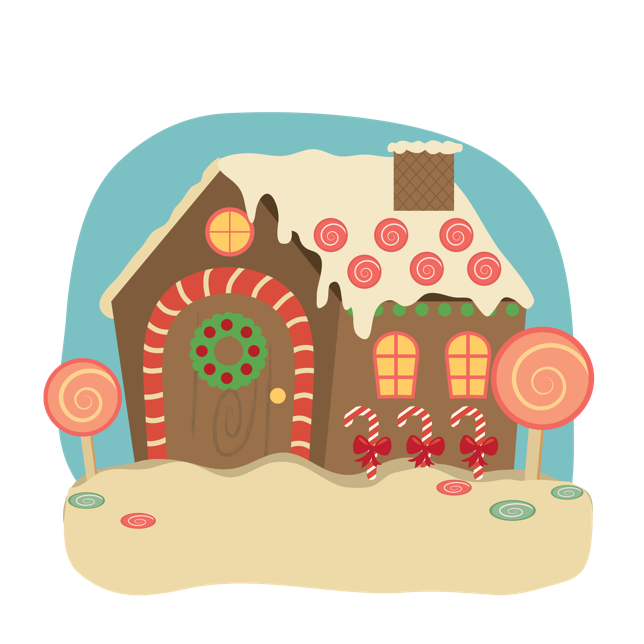 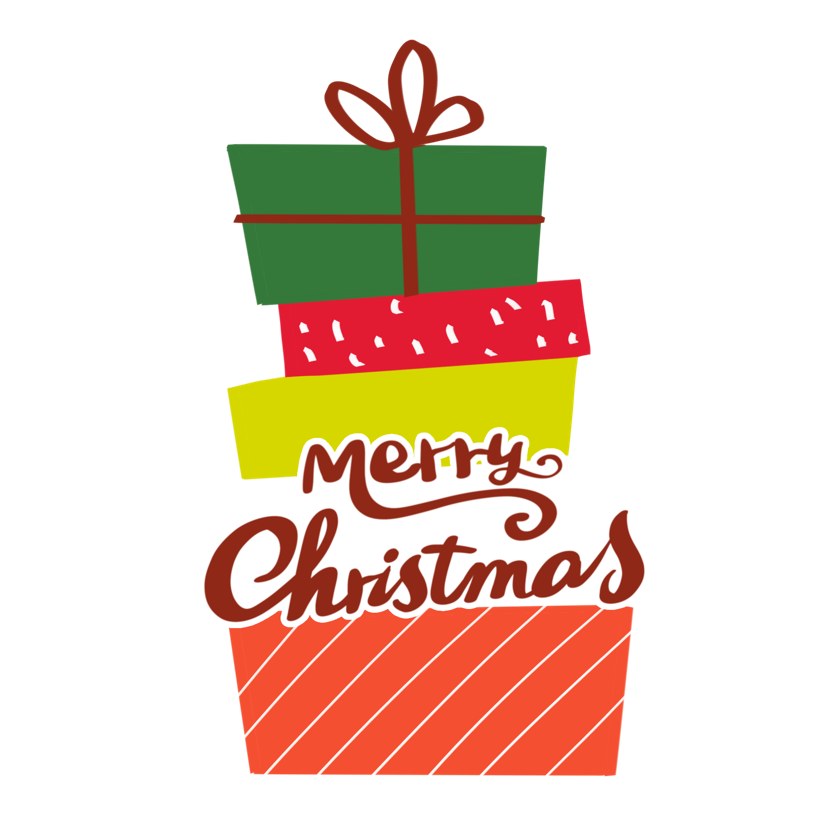 TRẢ LỜI 
NHANH
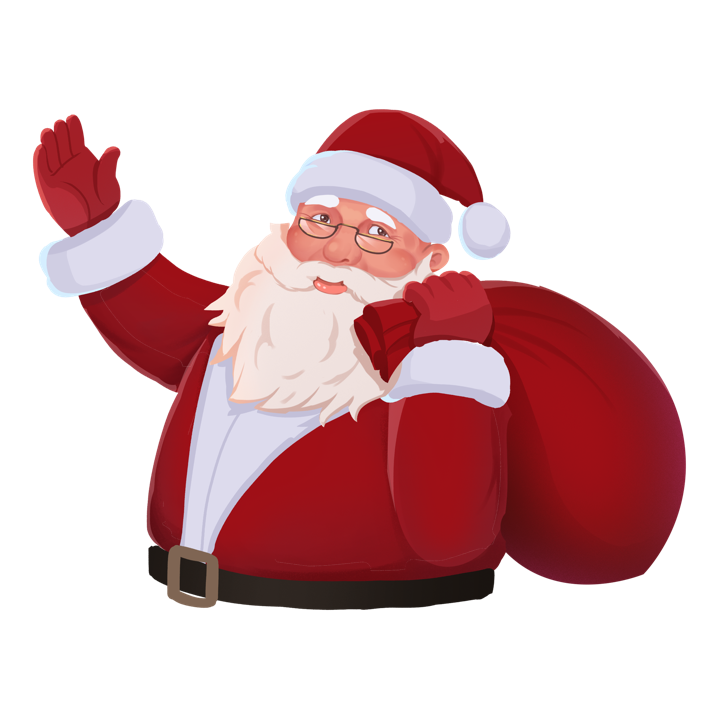 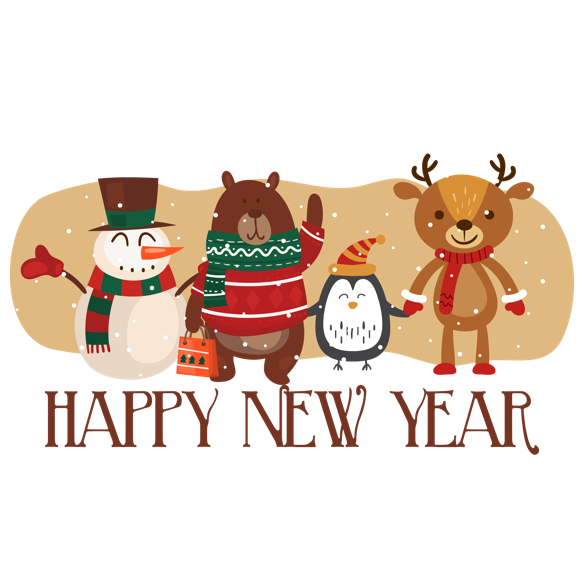 70 000 + 60 000 = ?
CÂU 1
a
160 000
13 000
b
d
120 000
130 000
c
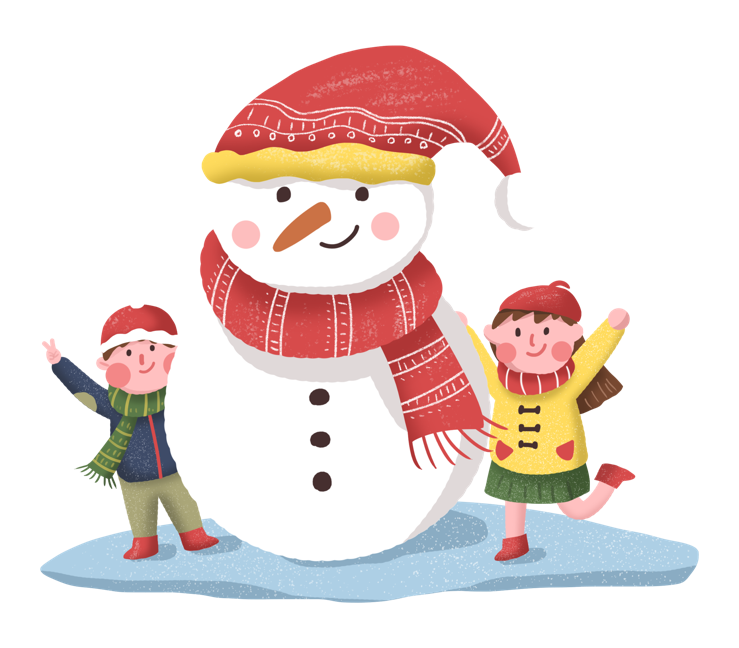 160 000 – 90 000 =?
CÂU 2
60 000
70 000
b
a
c
90 000
80 000
d
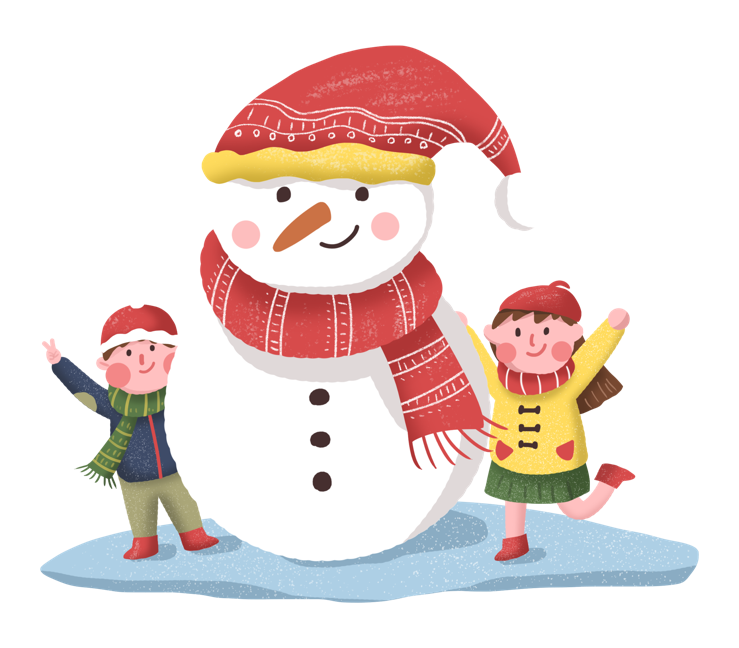 500 000 + 700 000=?
CÂU 3
12 000
b
1 200 000
a
130 000
d
120 000
c
90 000 + 50 000 – 80 000 = ?
CÂU 4
b
60 000
80 000
a
90 000
140 000
d
c
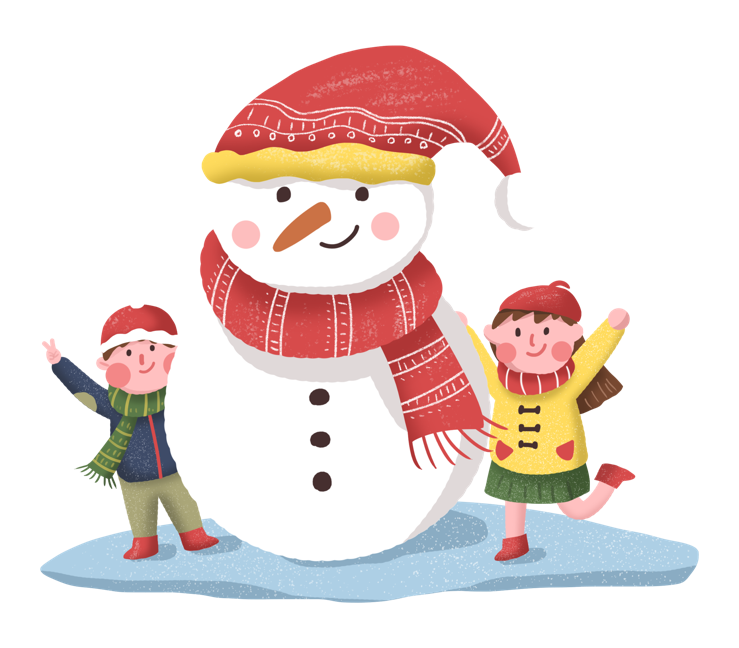 150 000 – 70 000 + 40 000 =?
CÂU 5
110 000
a
b
120 000
c
150 000
90 000
d
800 000 + 700 000 – 900 000 = ?
CÂU 6
600 000
800 000
b
a
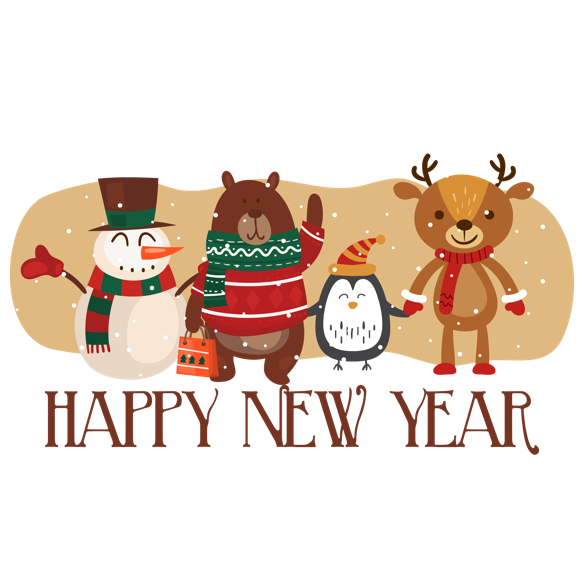 700 000
c
900 000
d
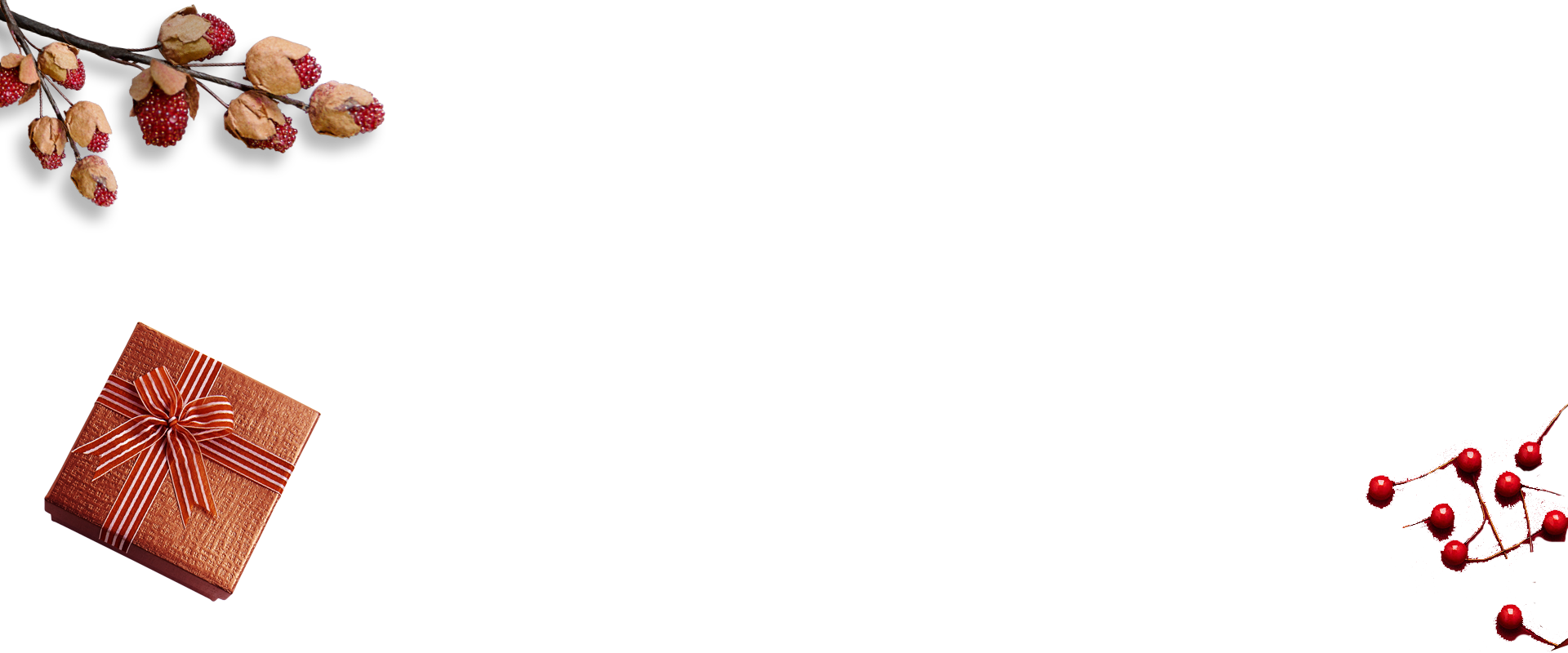 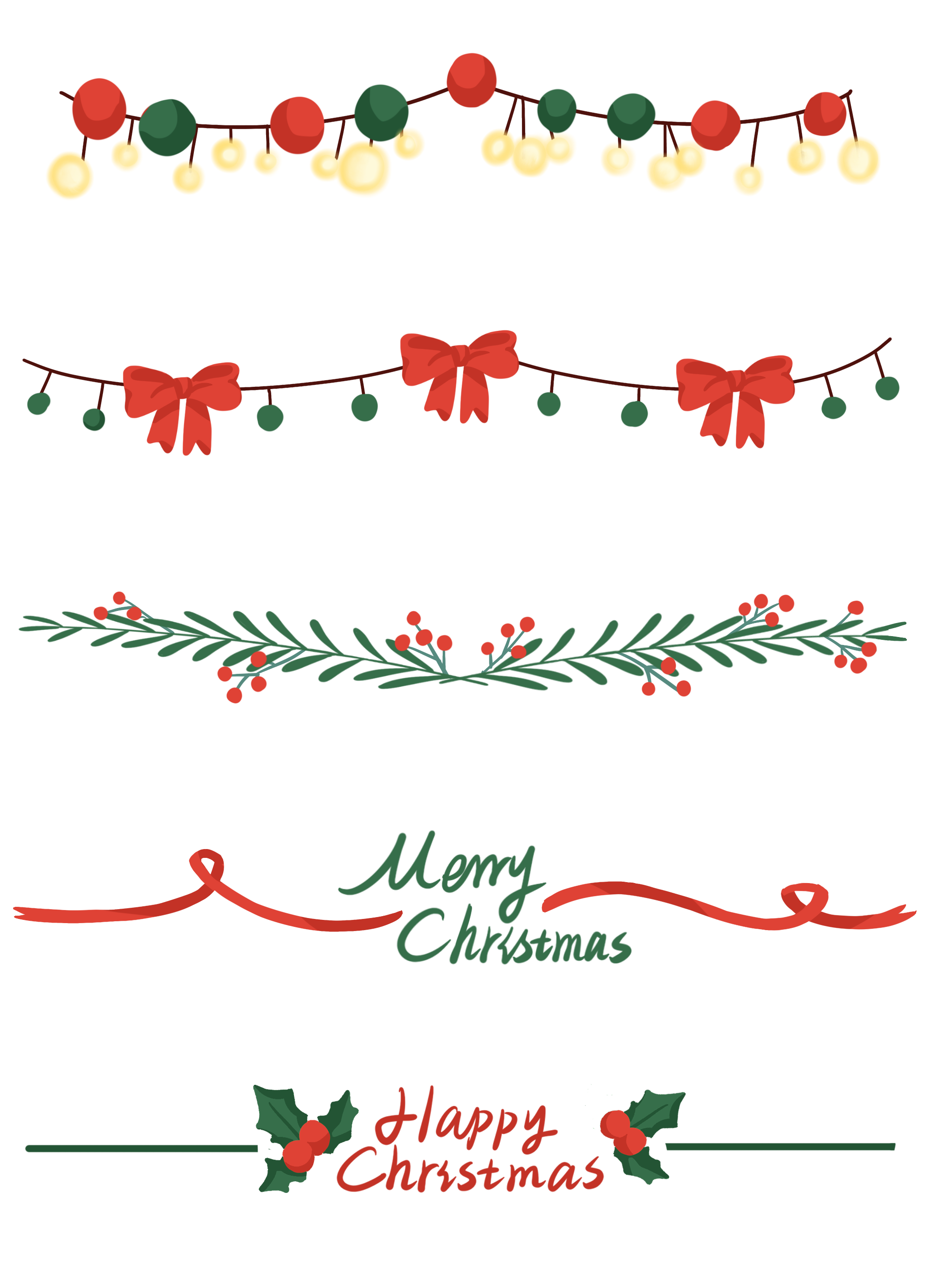 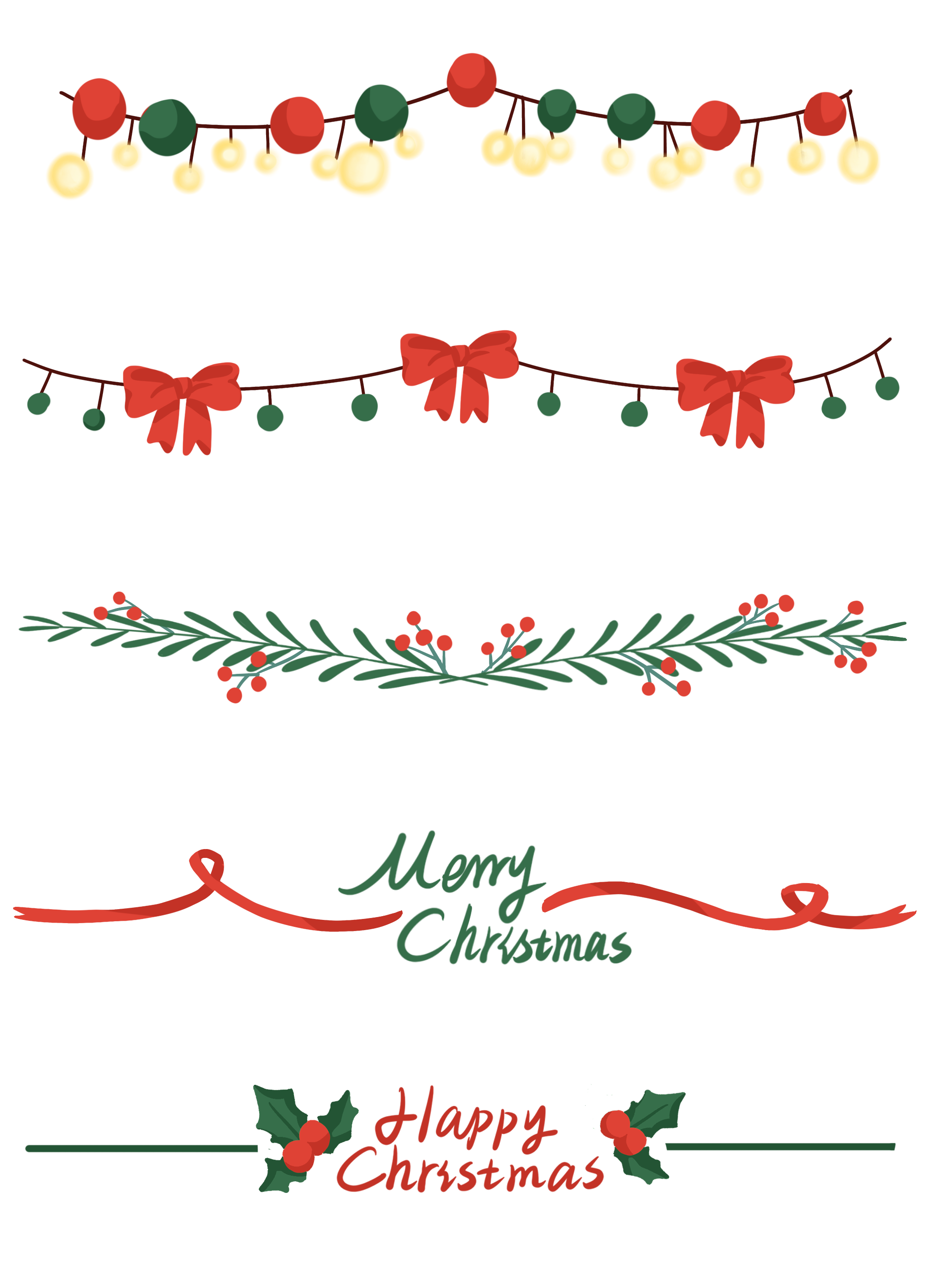 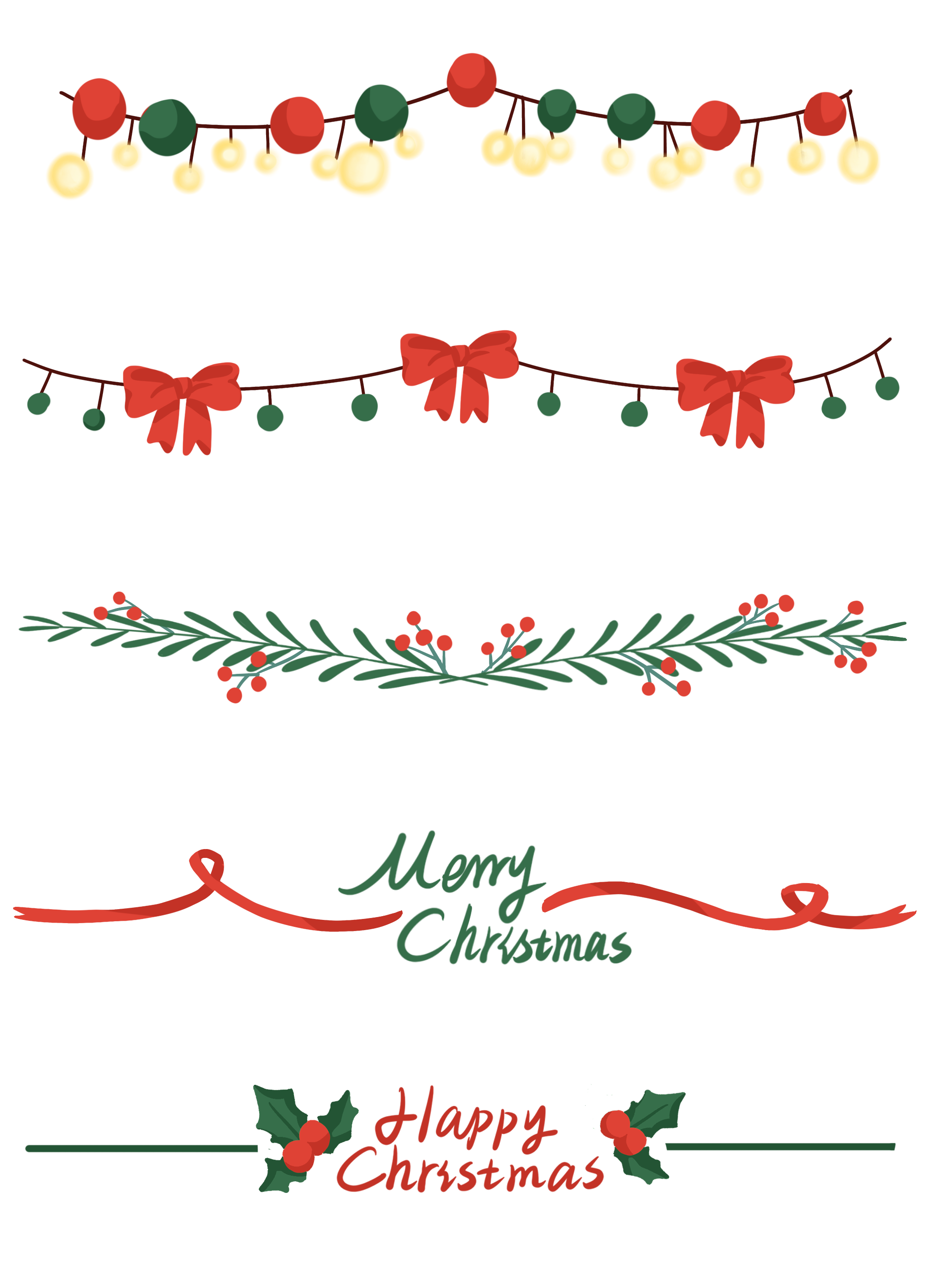 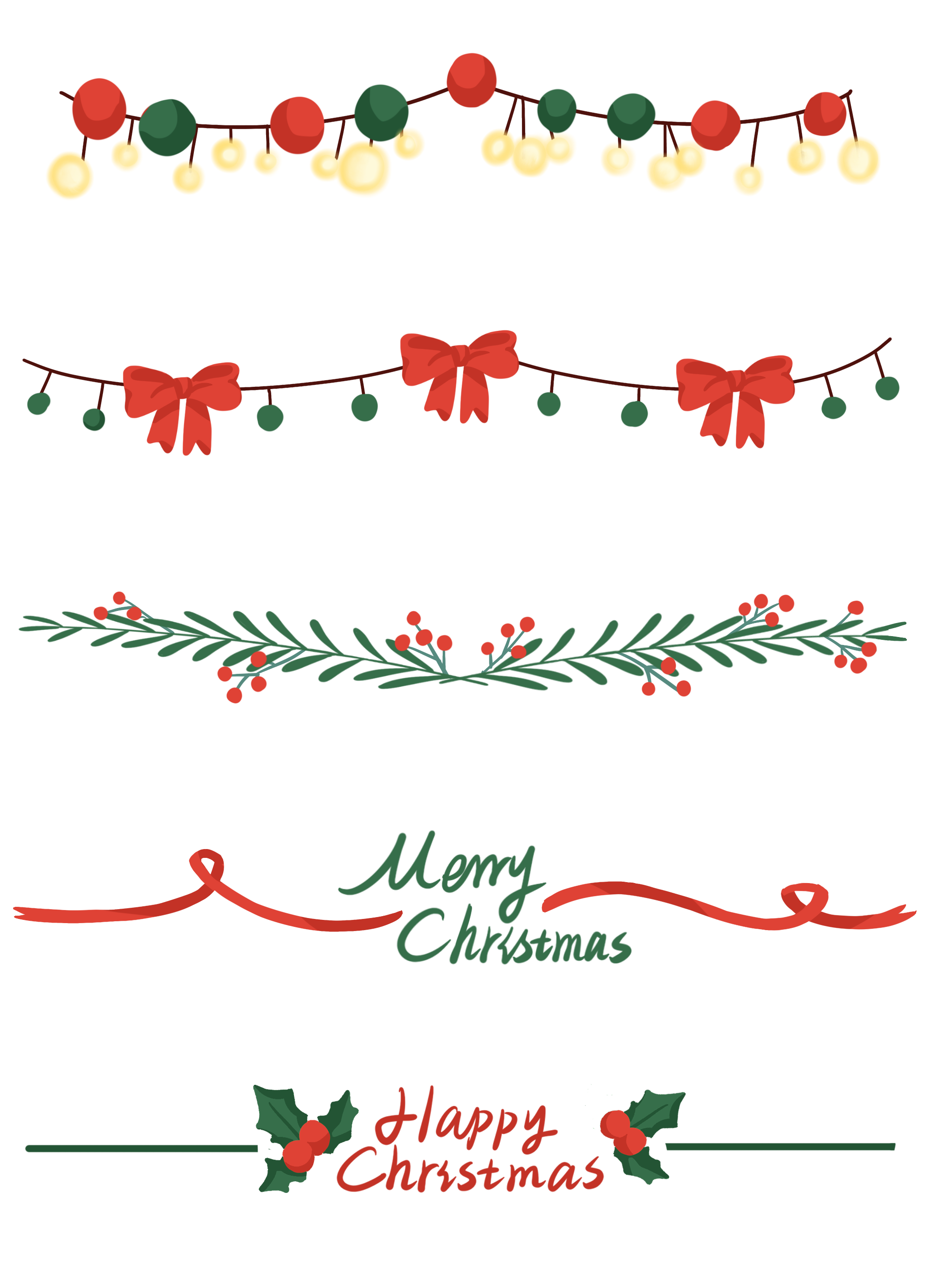 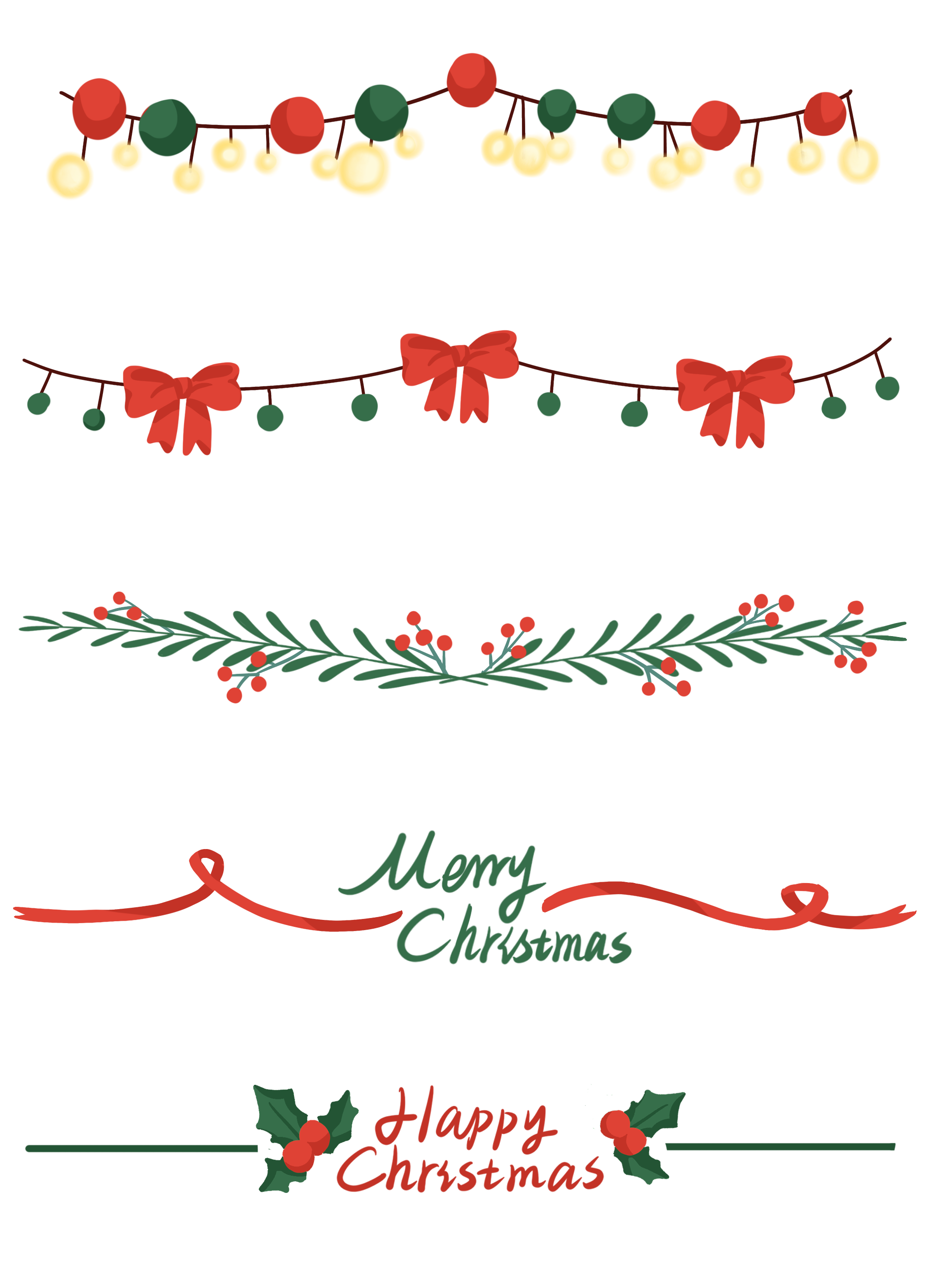 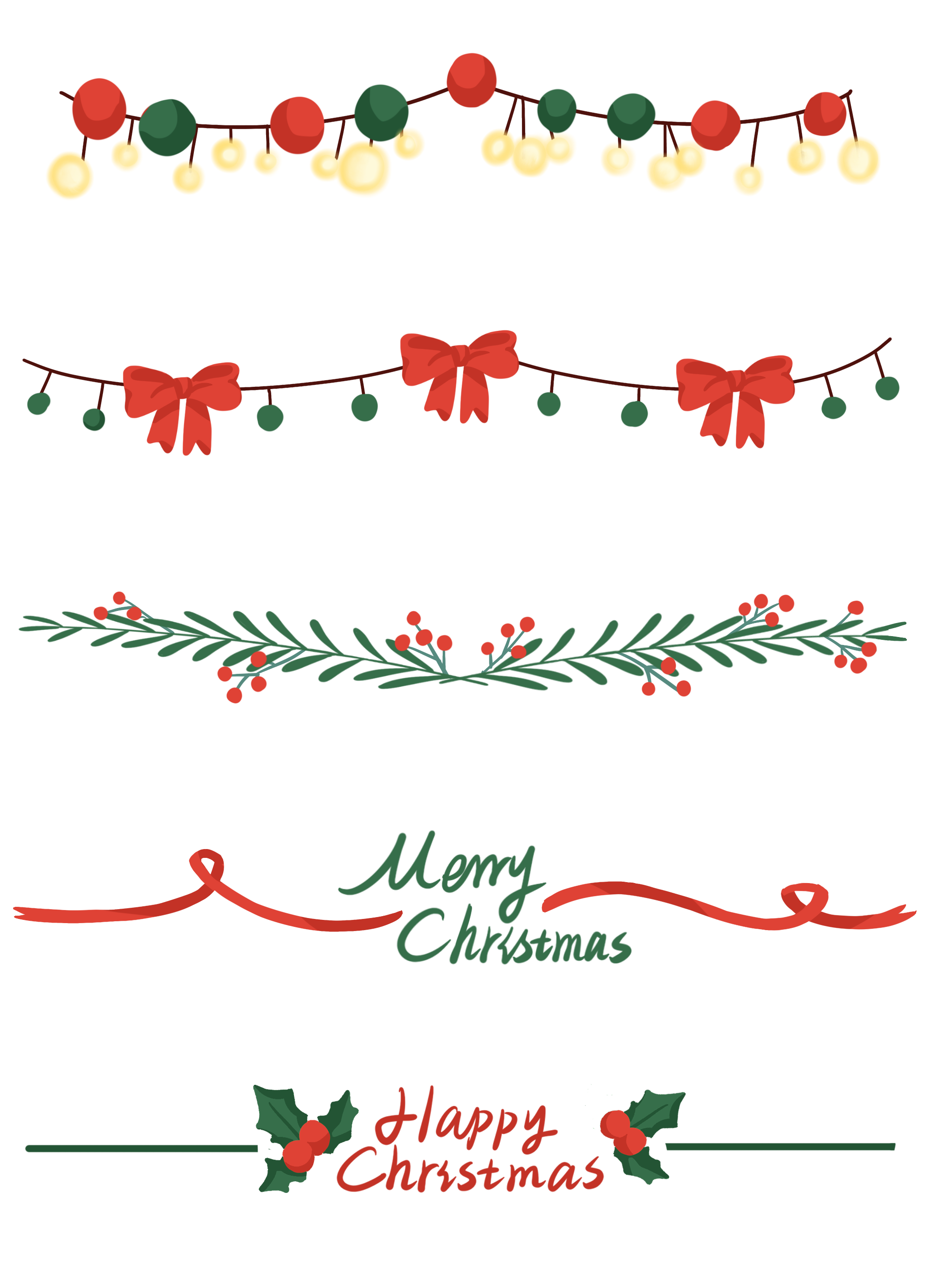 Bài 2: Đặt tính rồi tính.
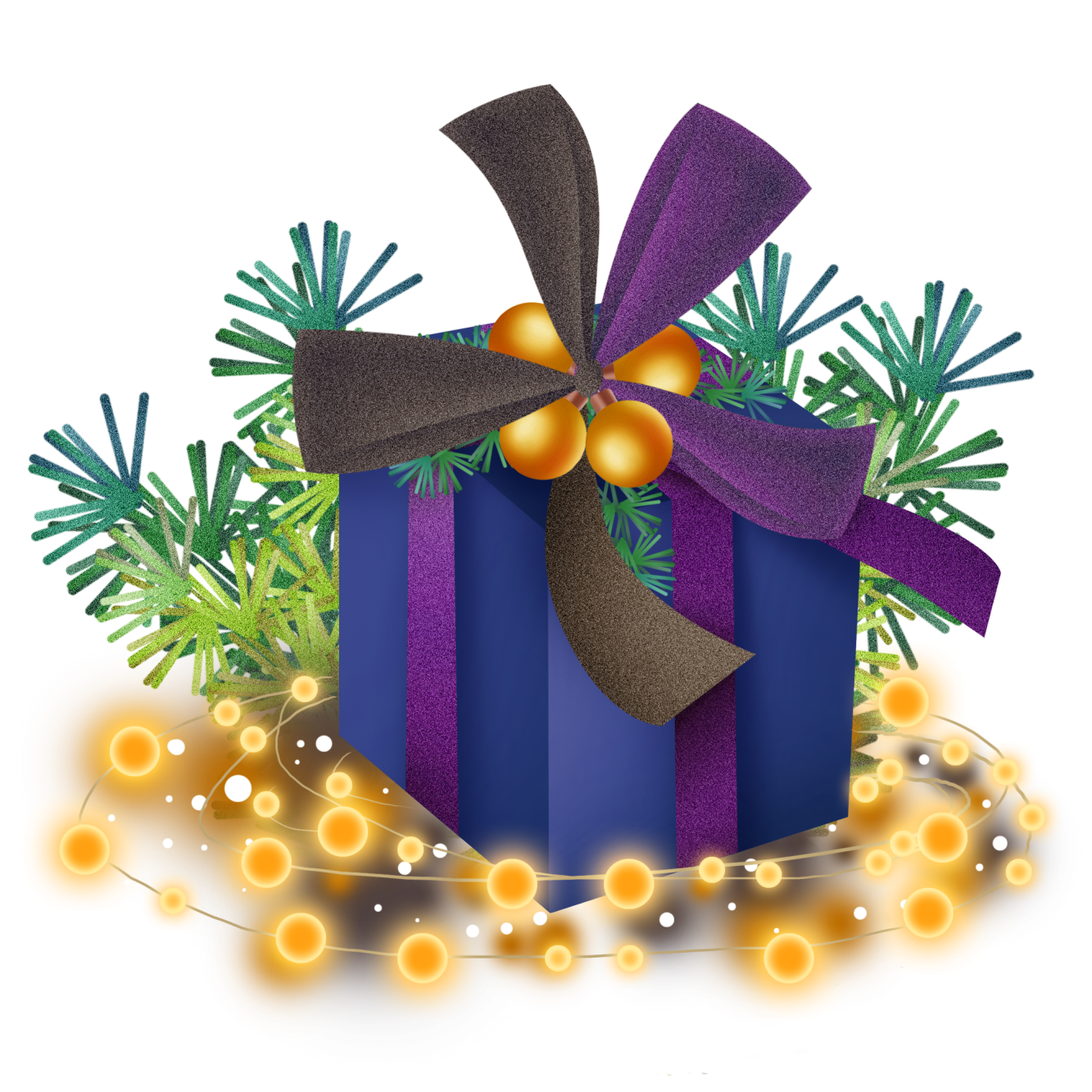 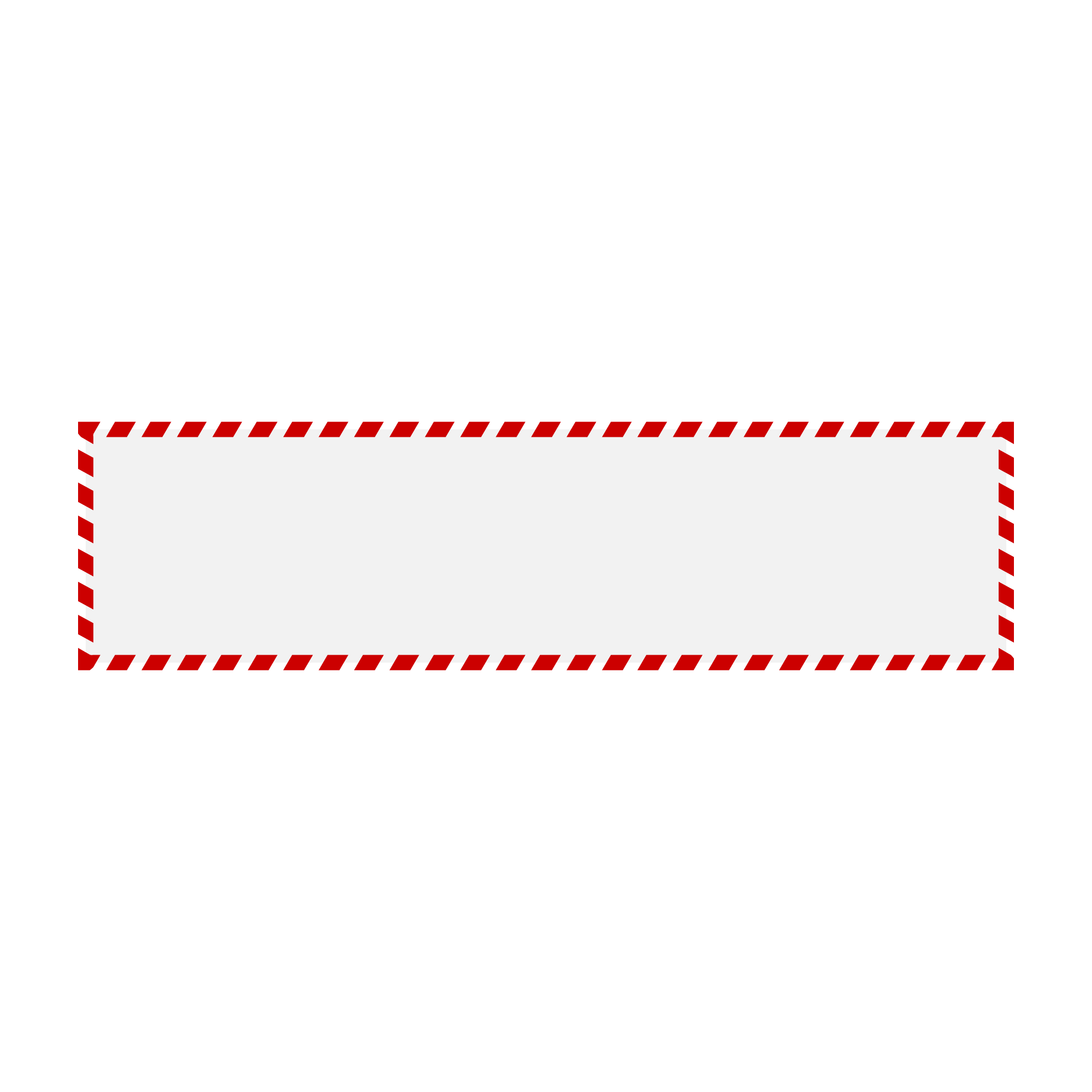 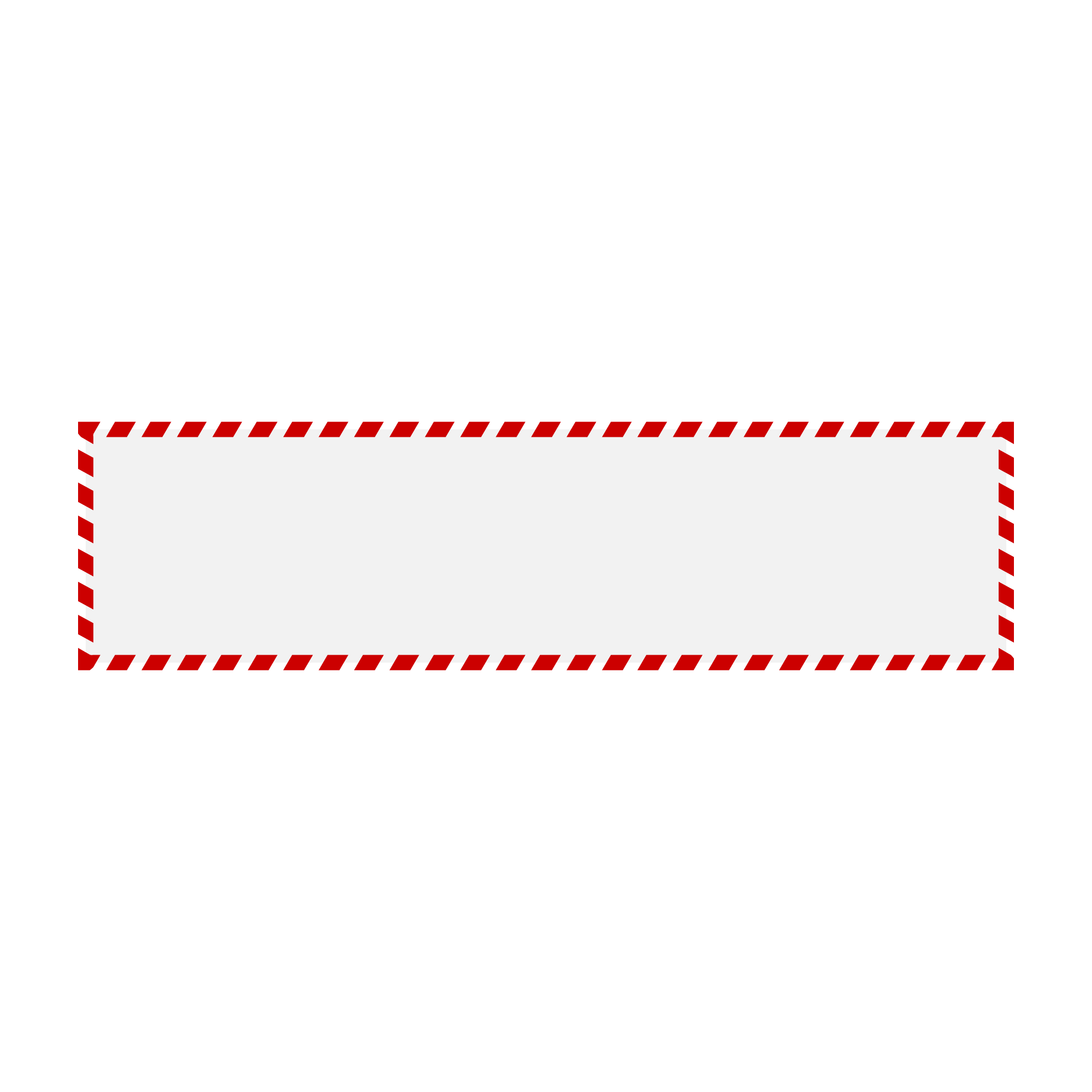 9 658 + 6 290
56 204 + 74 539
9 658
+
56 204
6 290
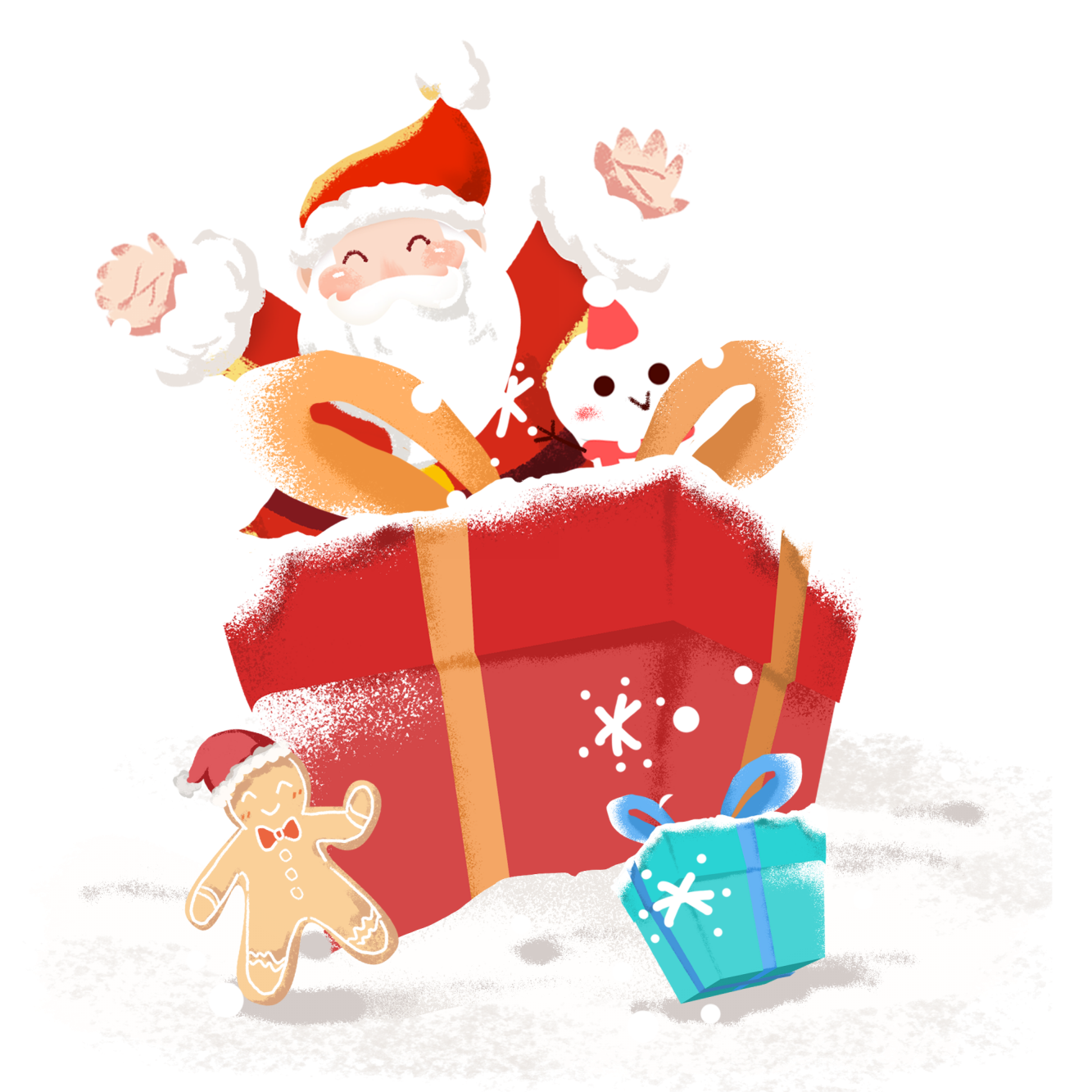 +
74 539
15 848
130 743
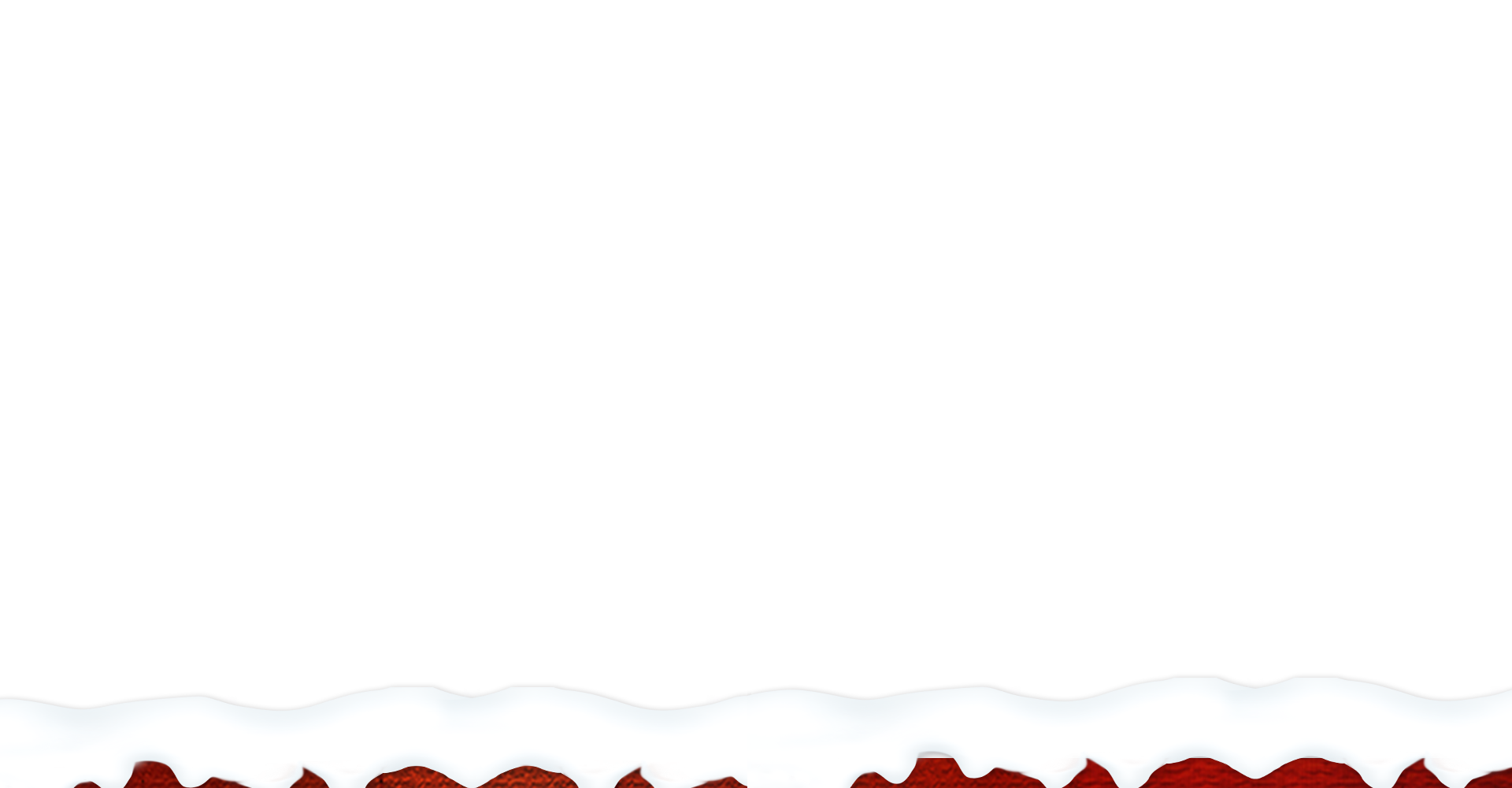 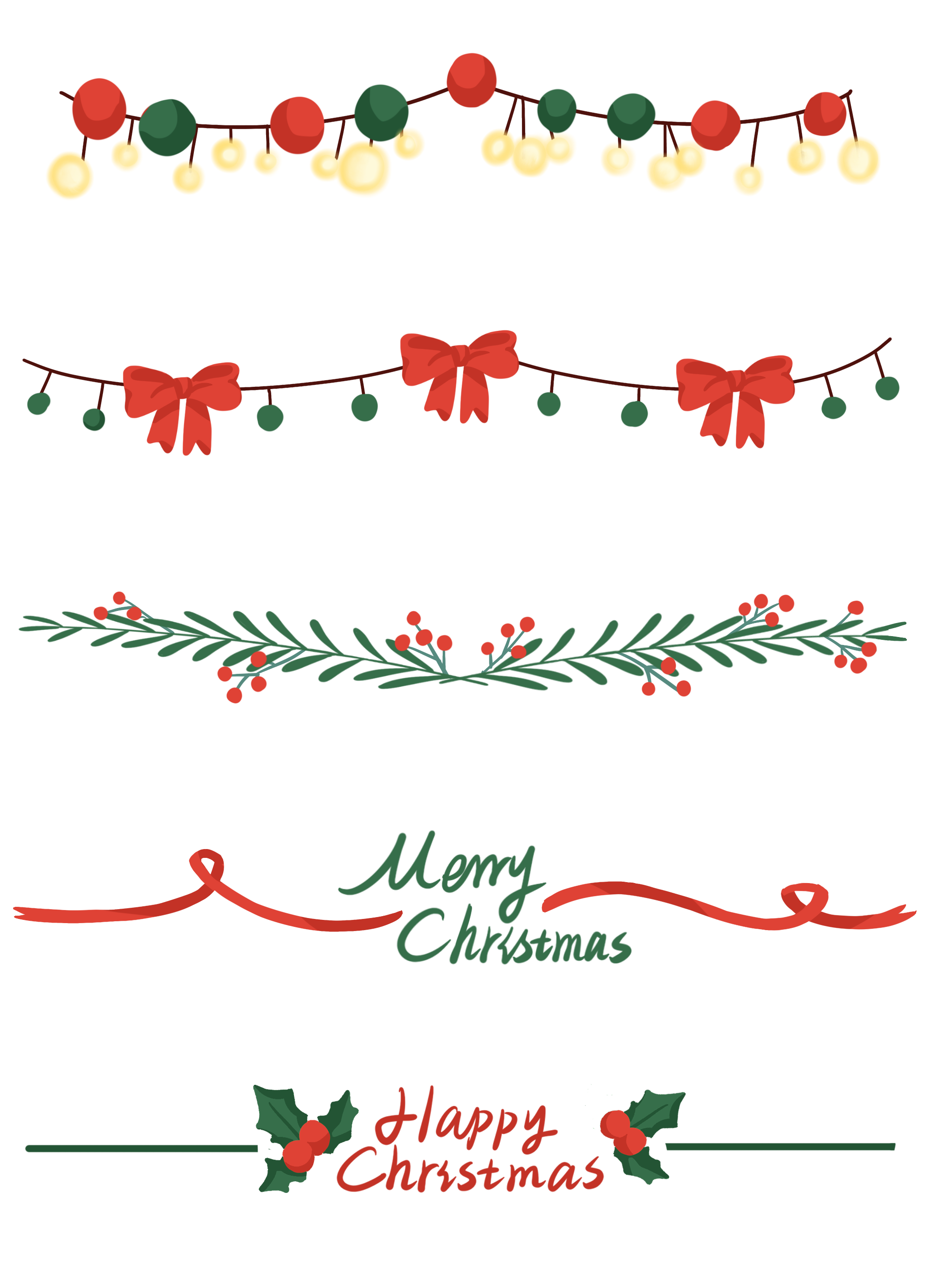 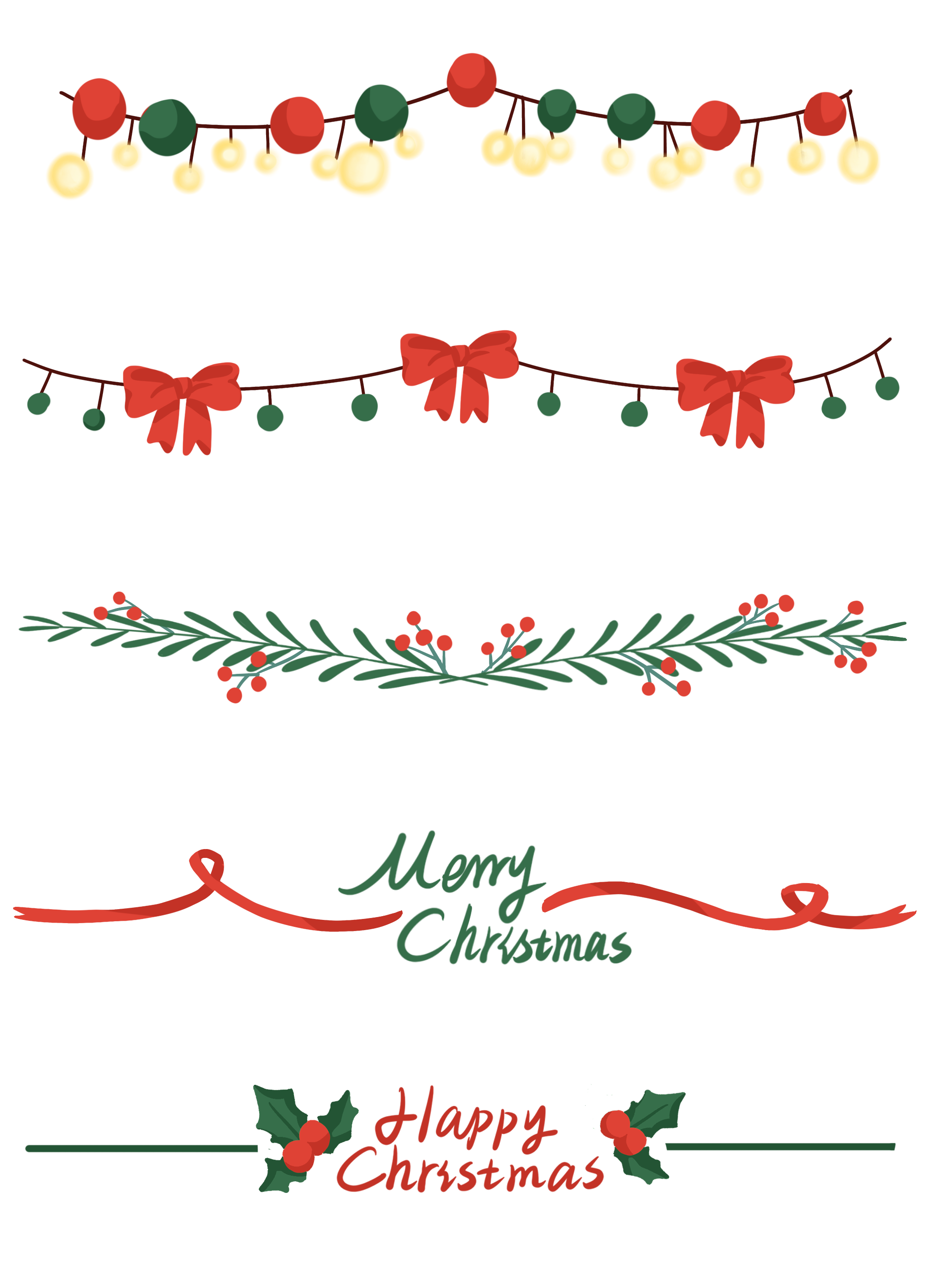 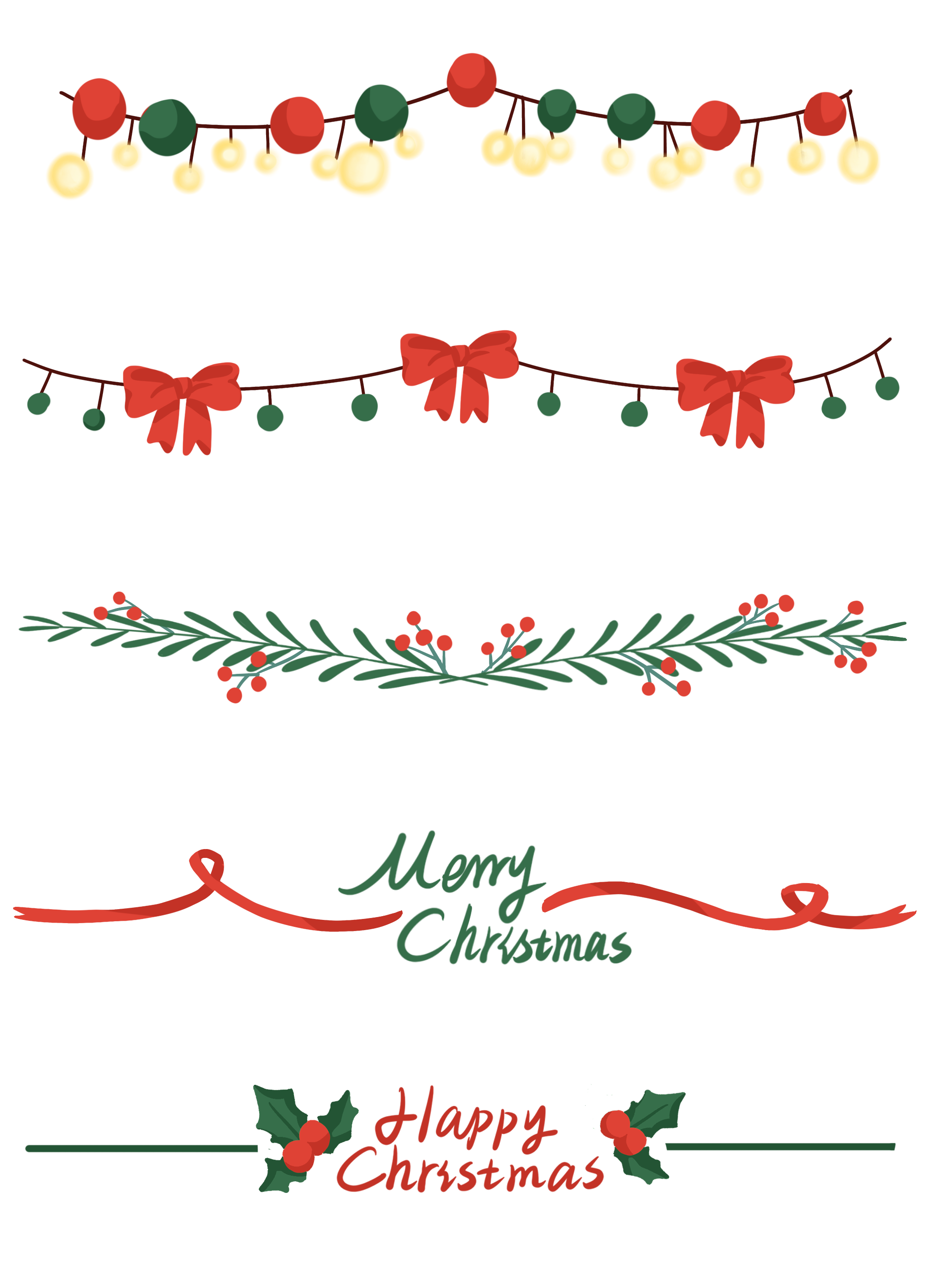 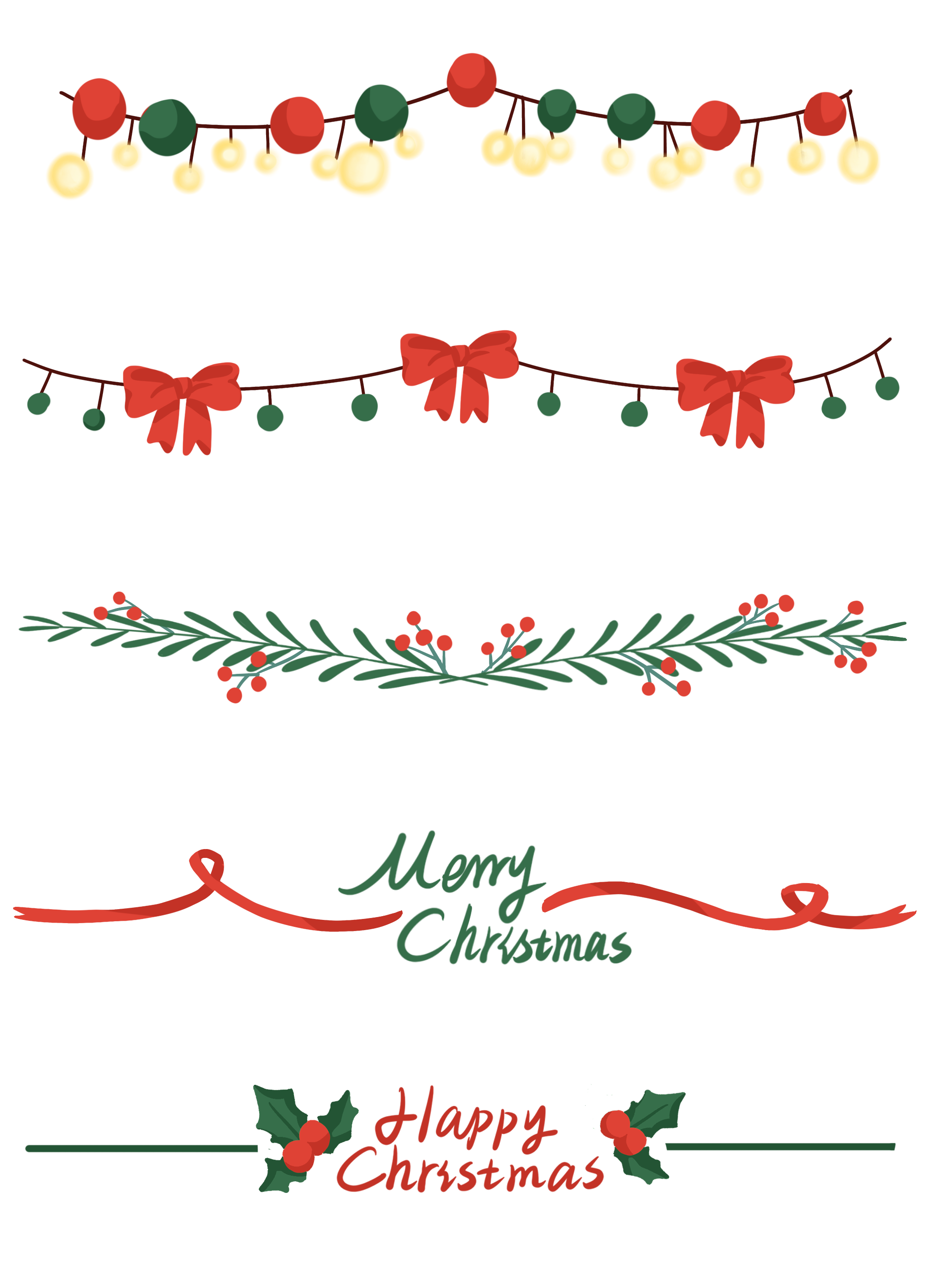 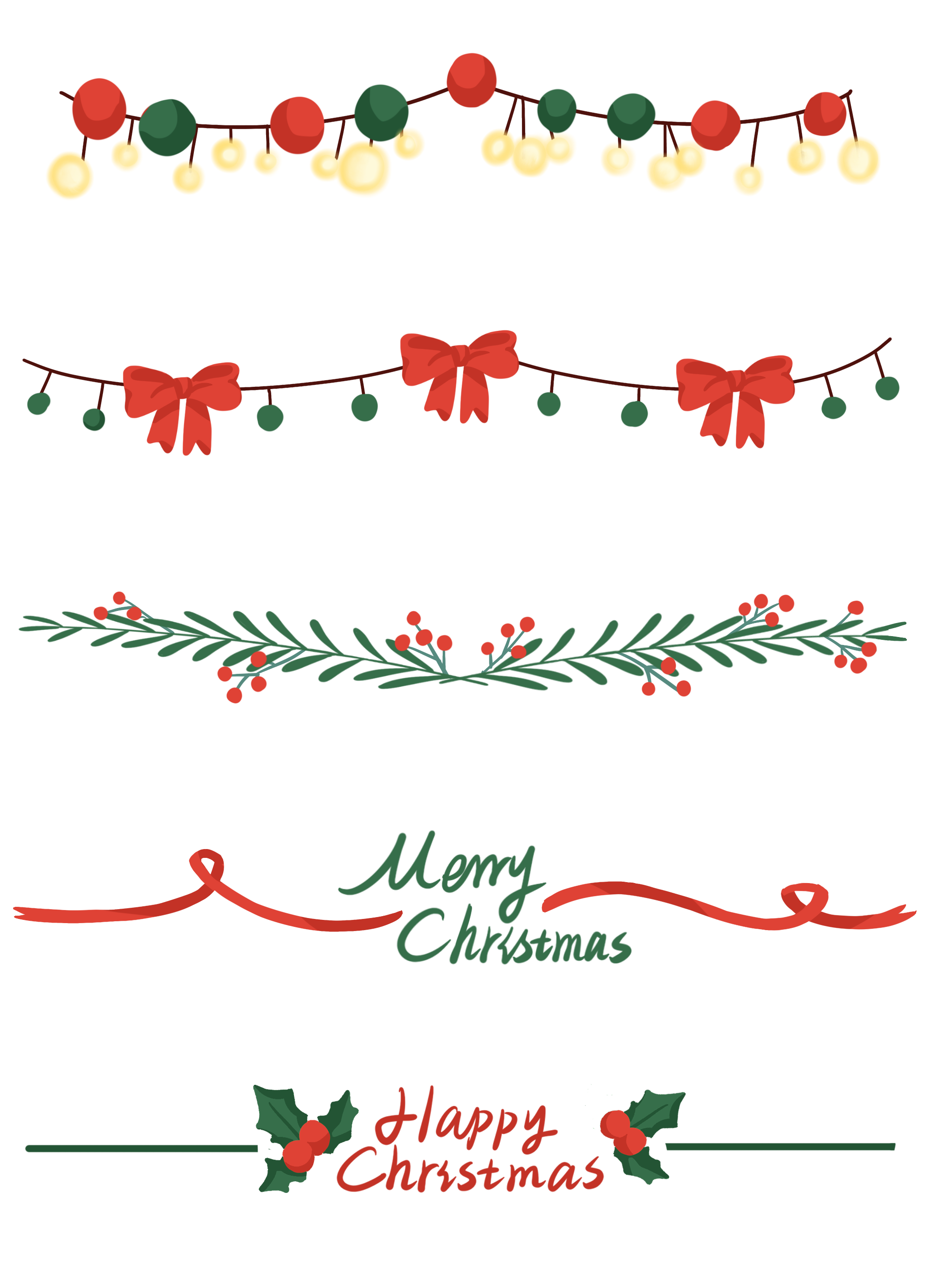 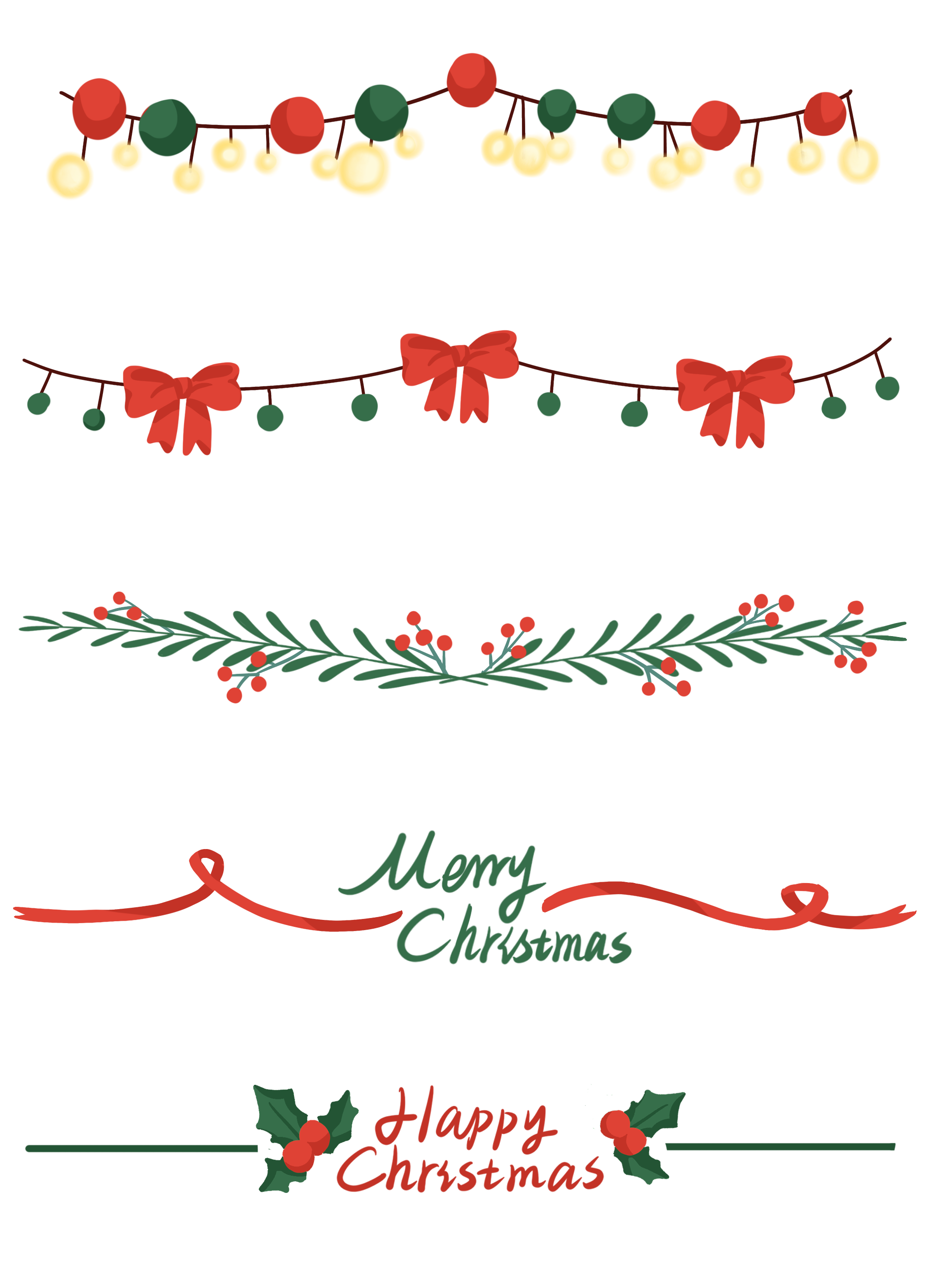 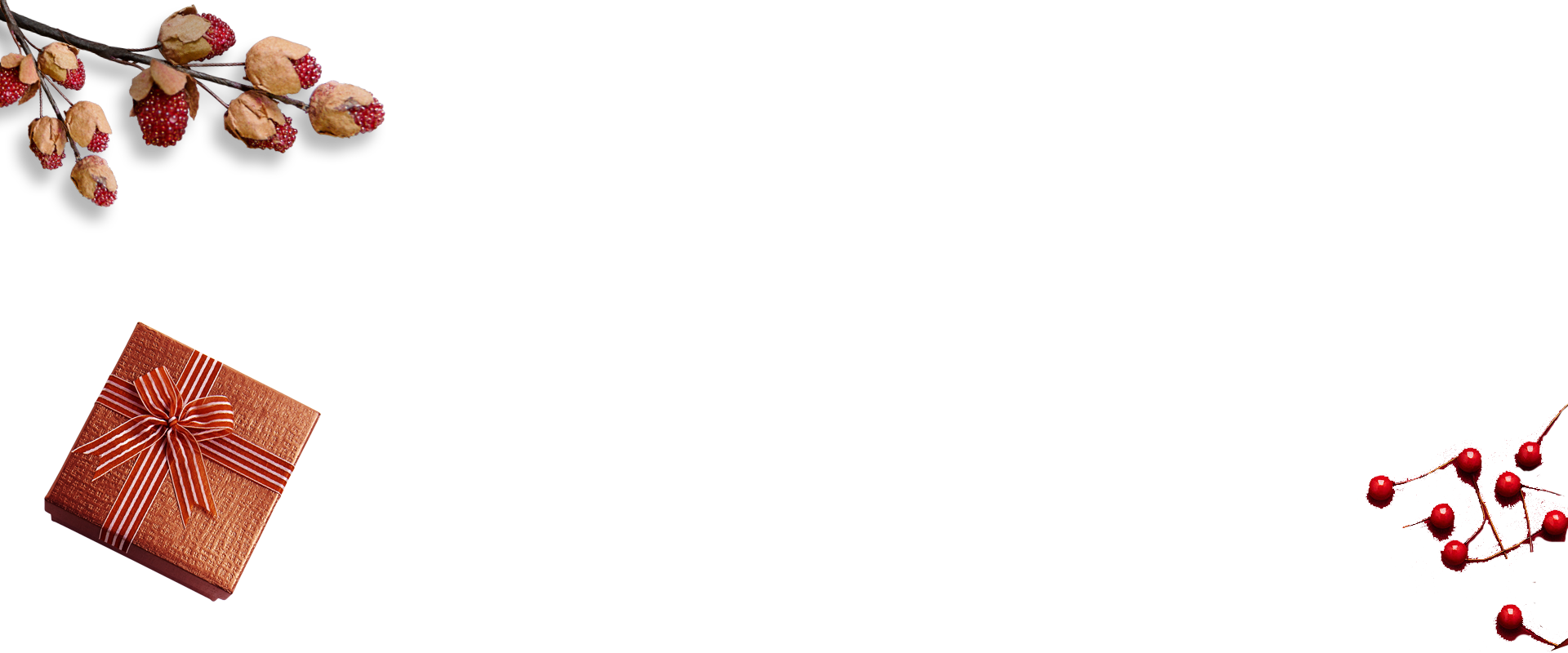 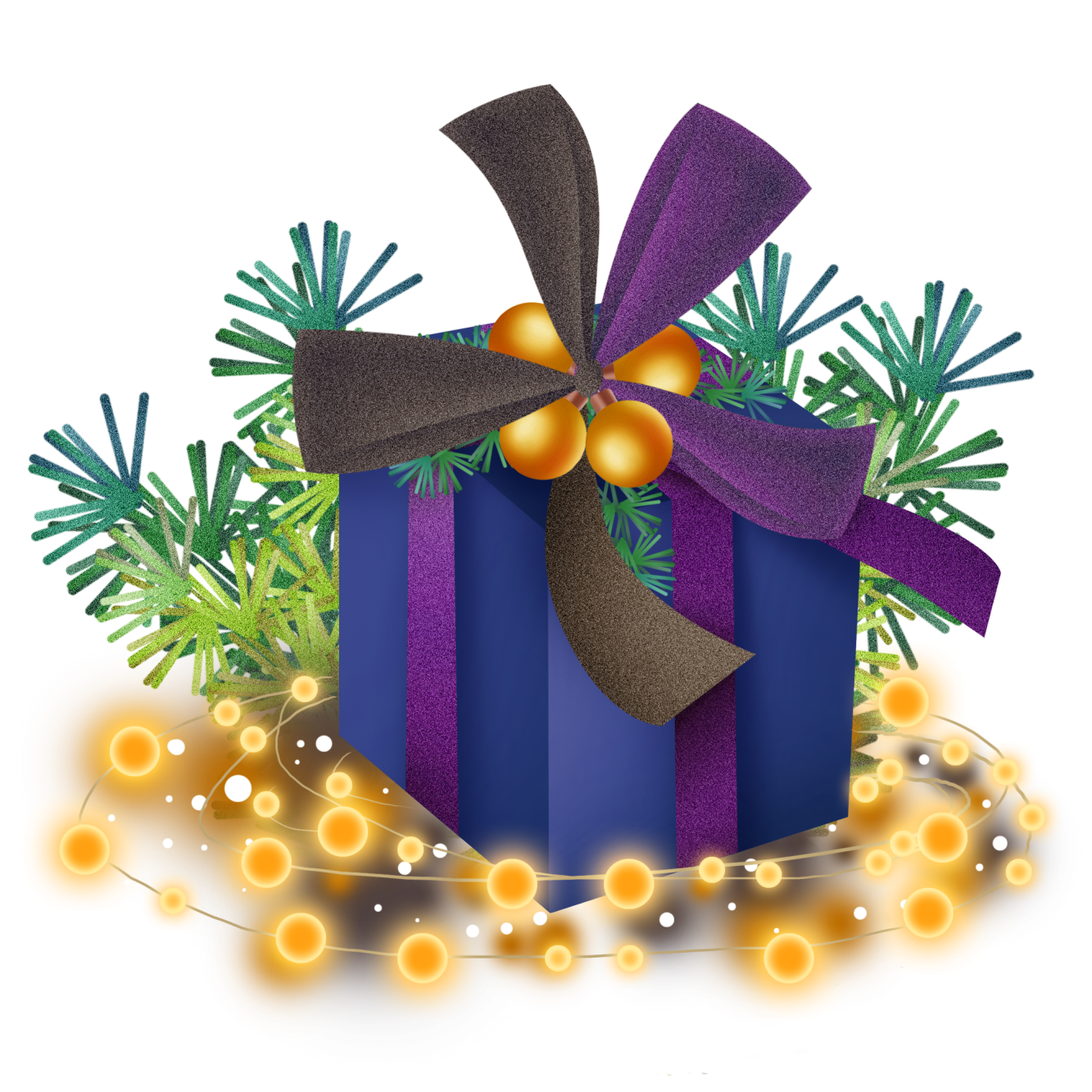 Bài 2: Đặt tính rồi tính.
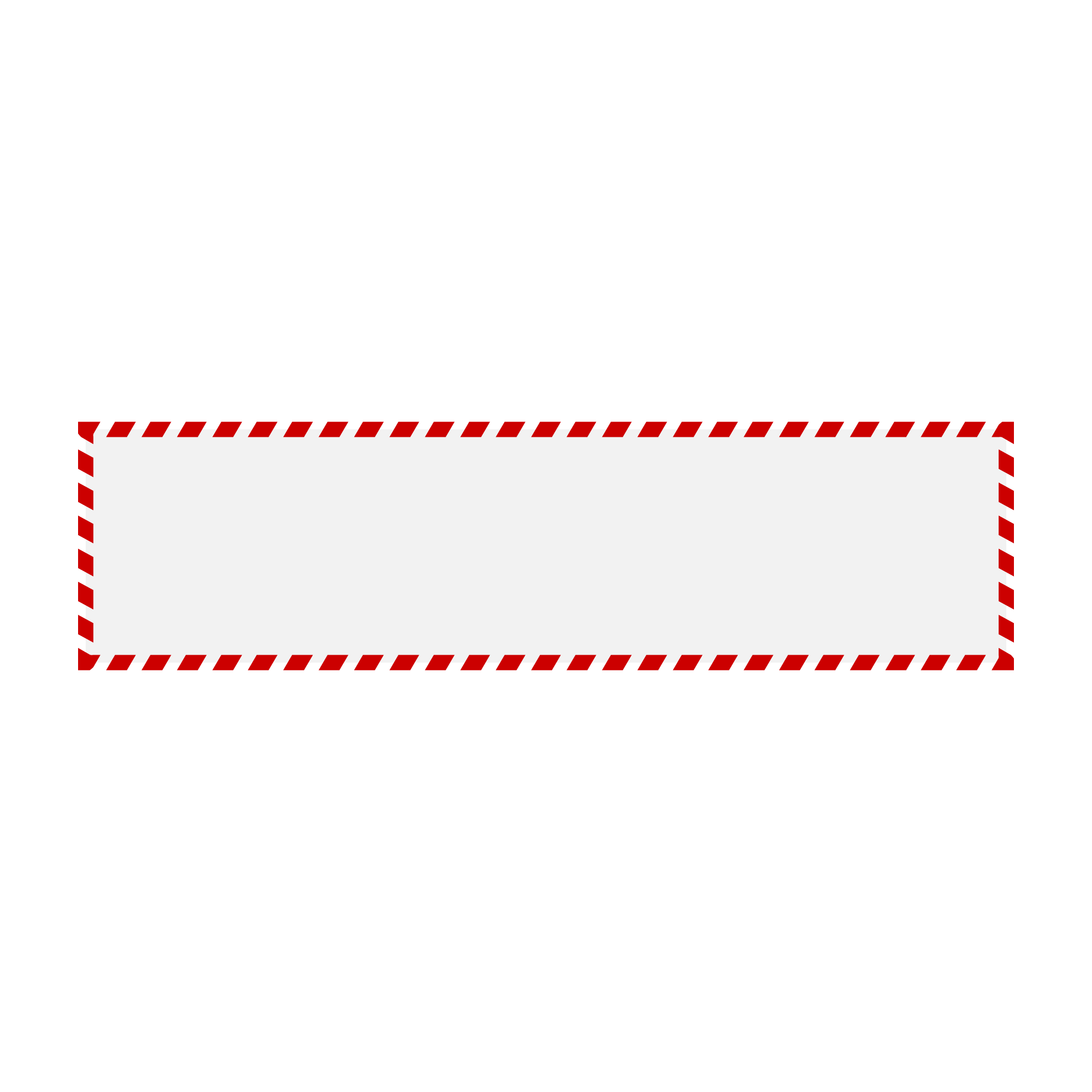 14 709 – 5 234
14 709
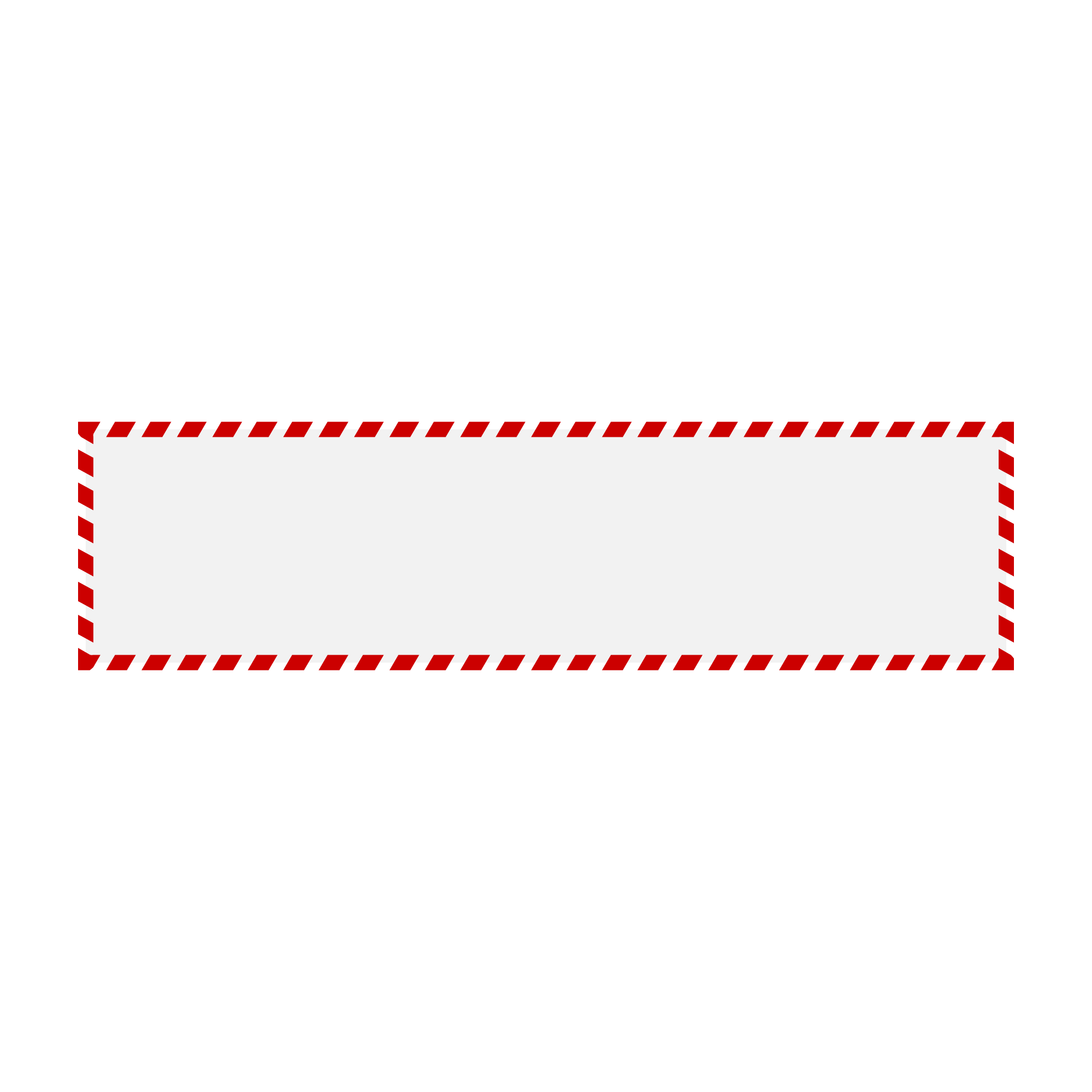 -
5 234
159 570 – 81 625
159 570 – 81 625
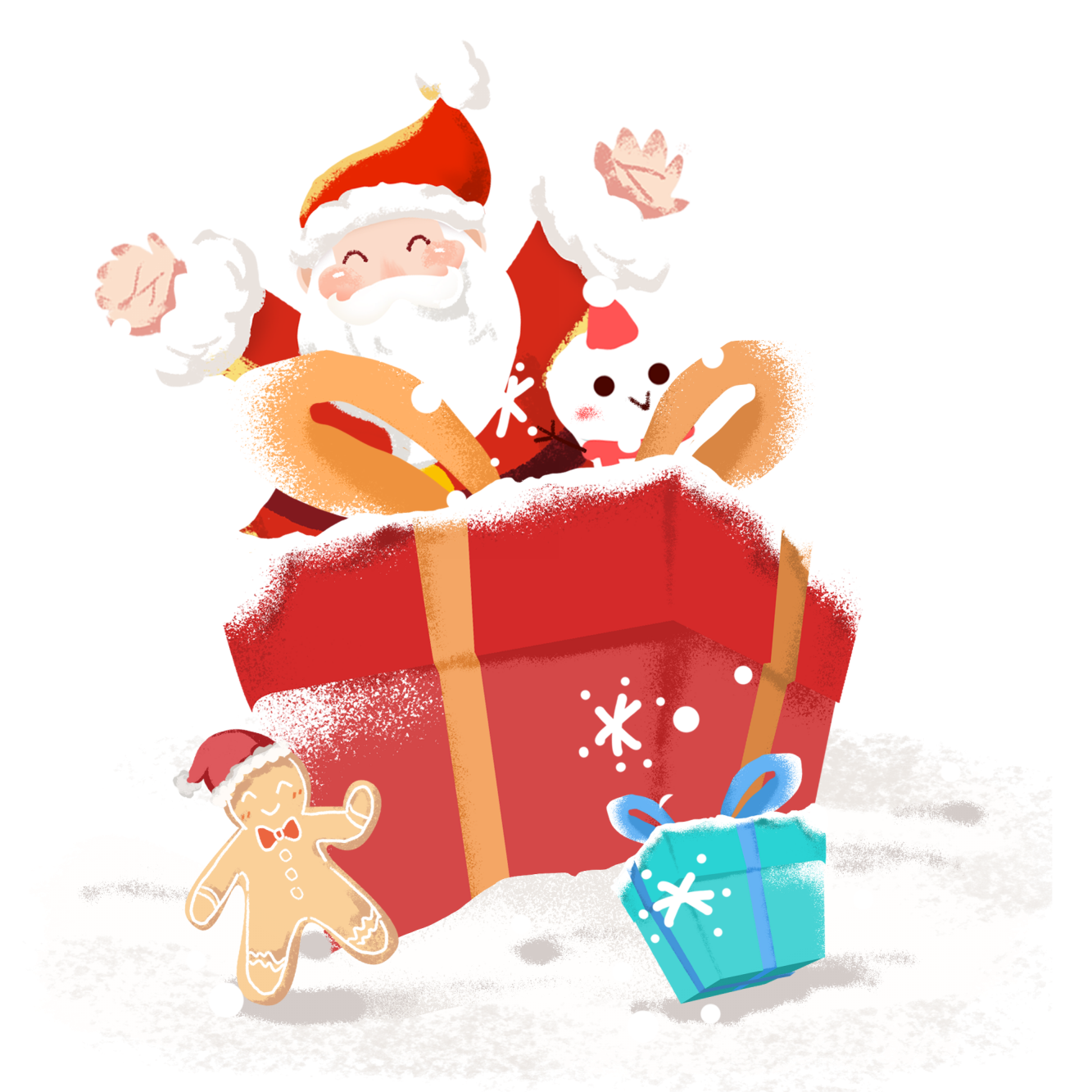 9 475
159 570
-
81 625
77 945
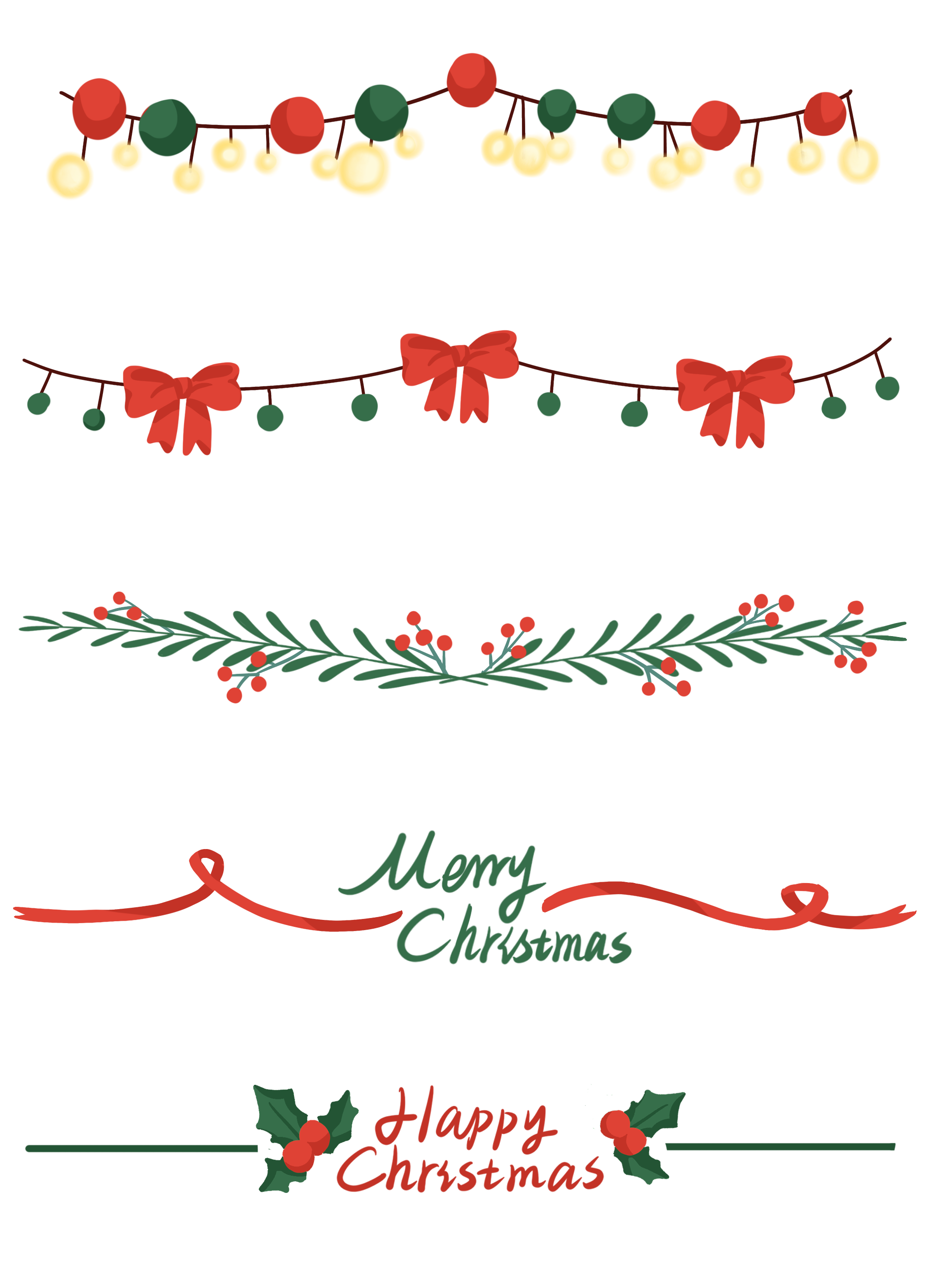 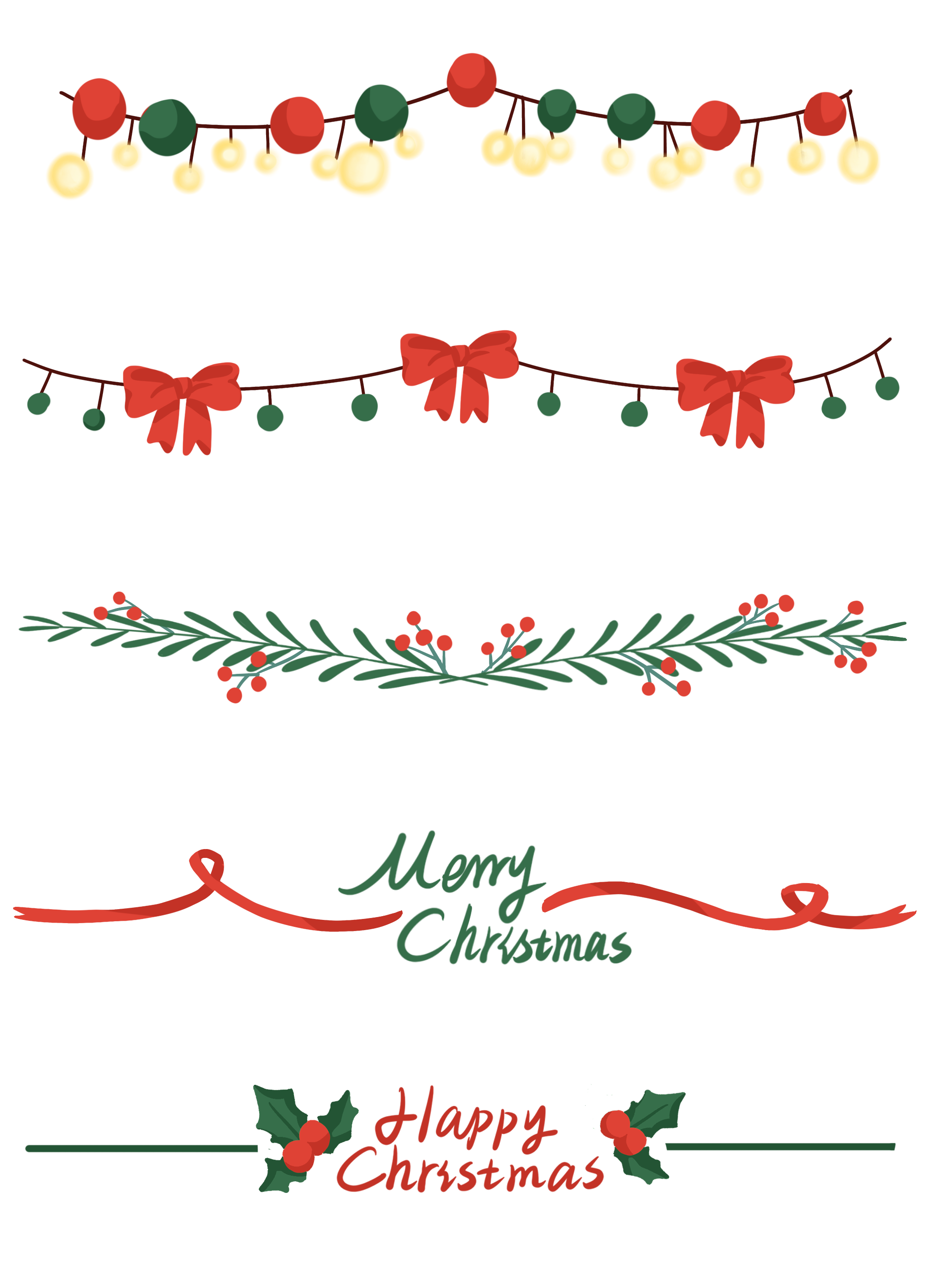 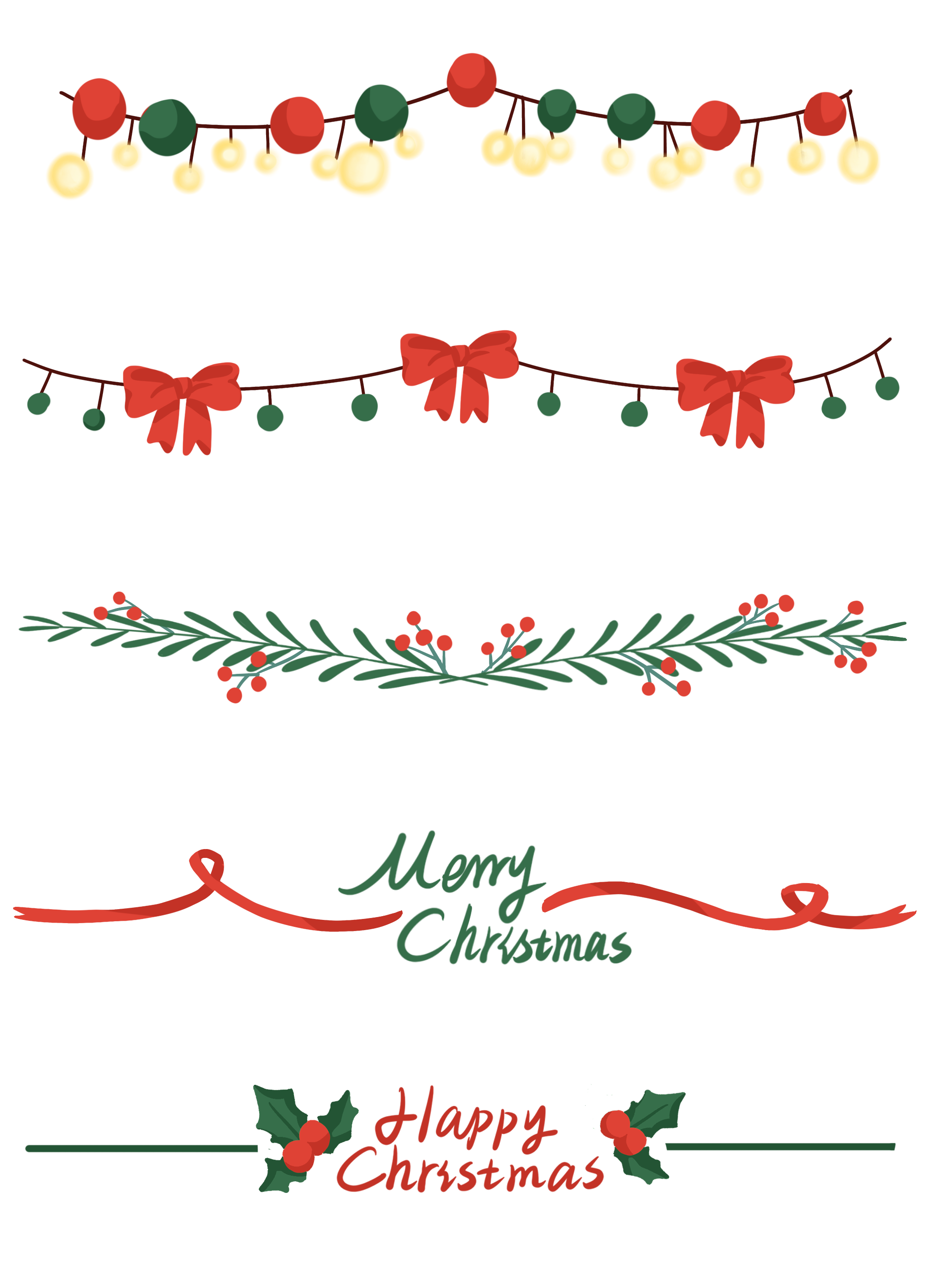 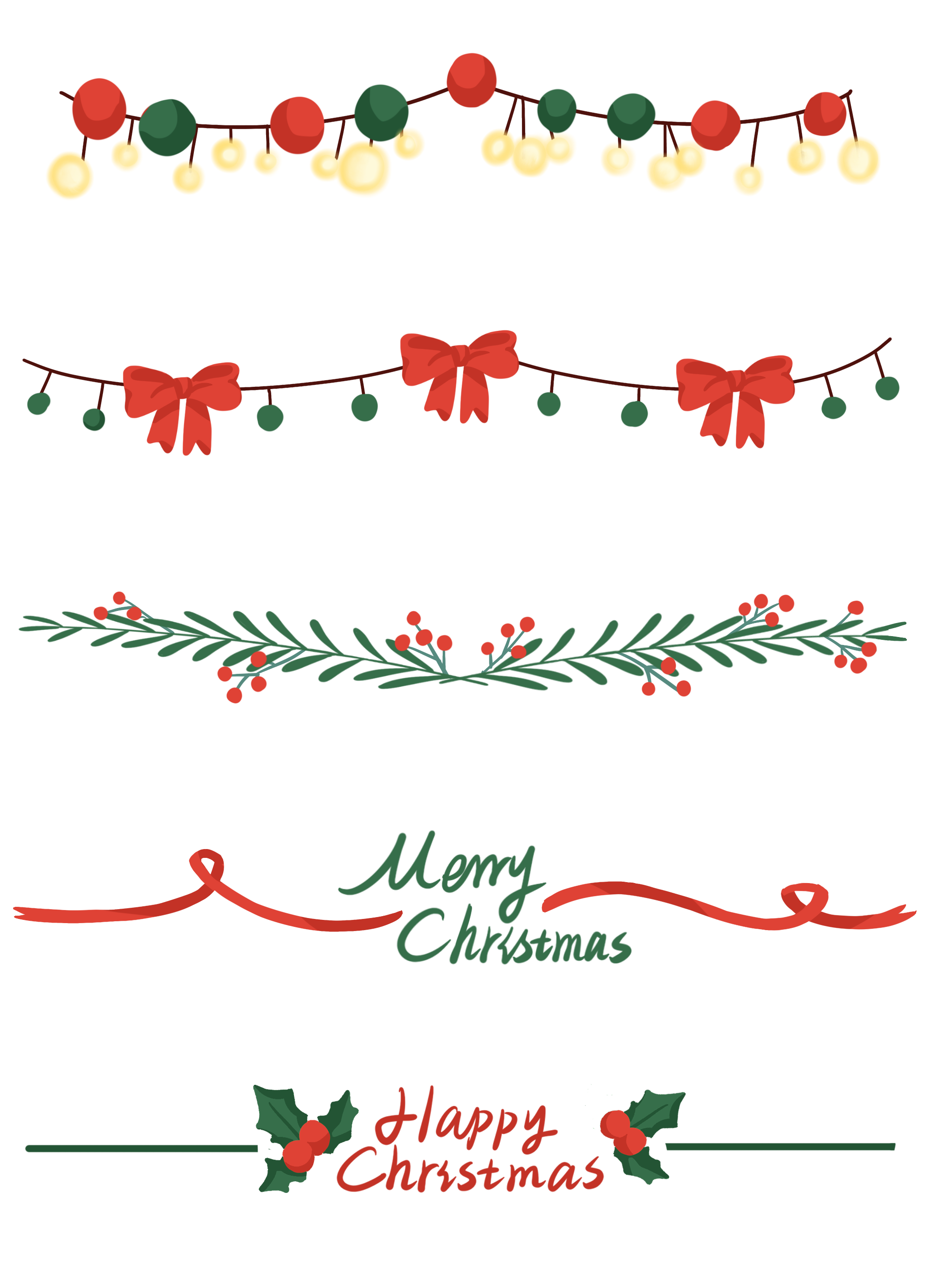 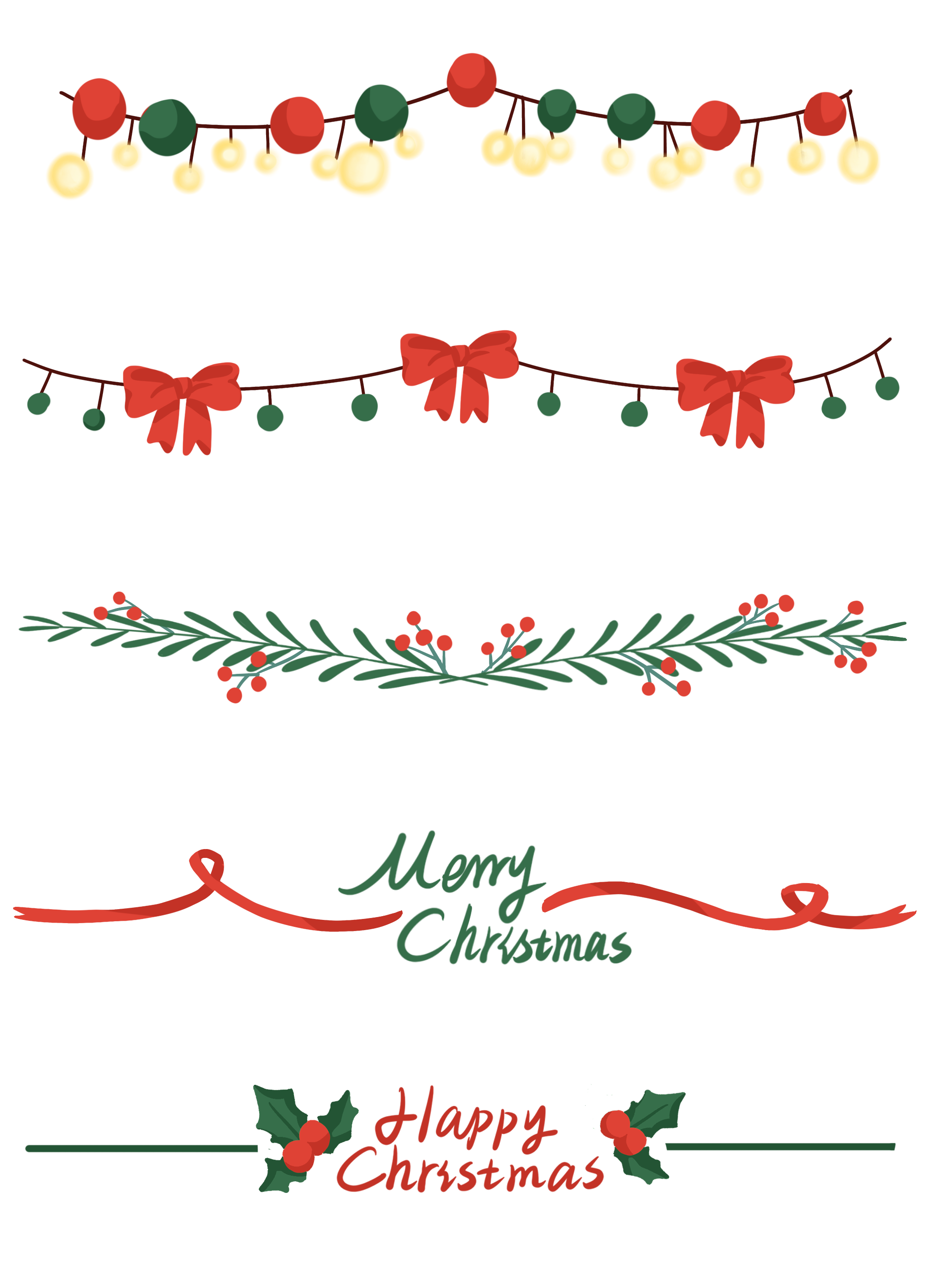 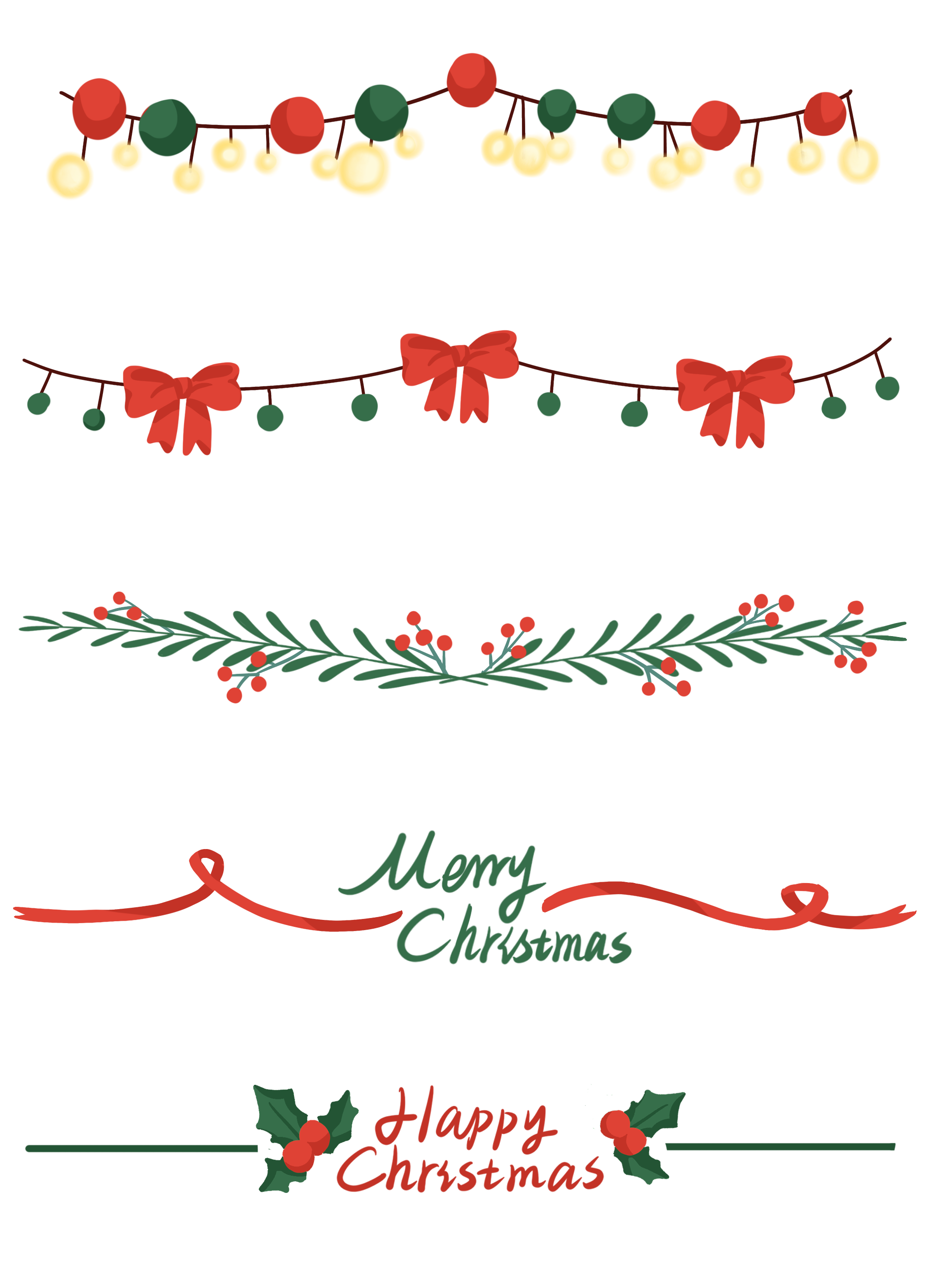 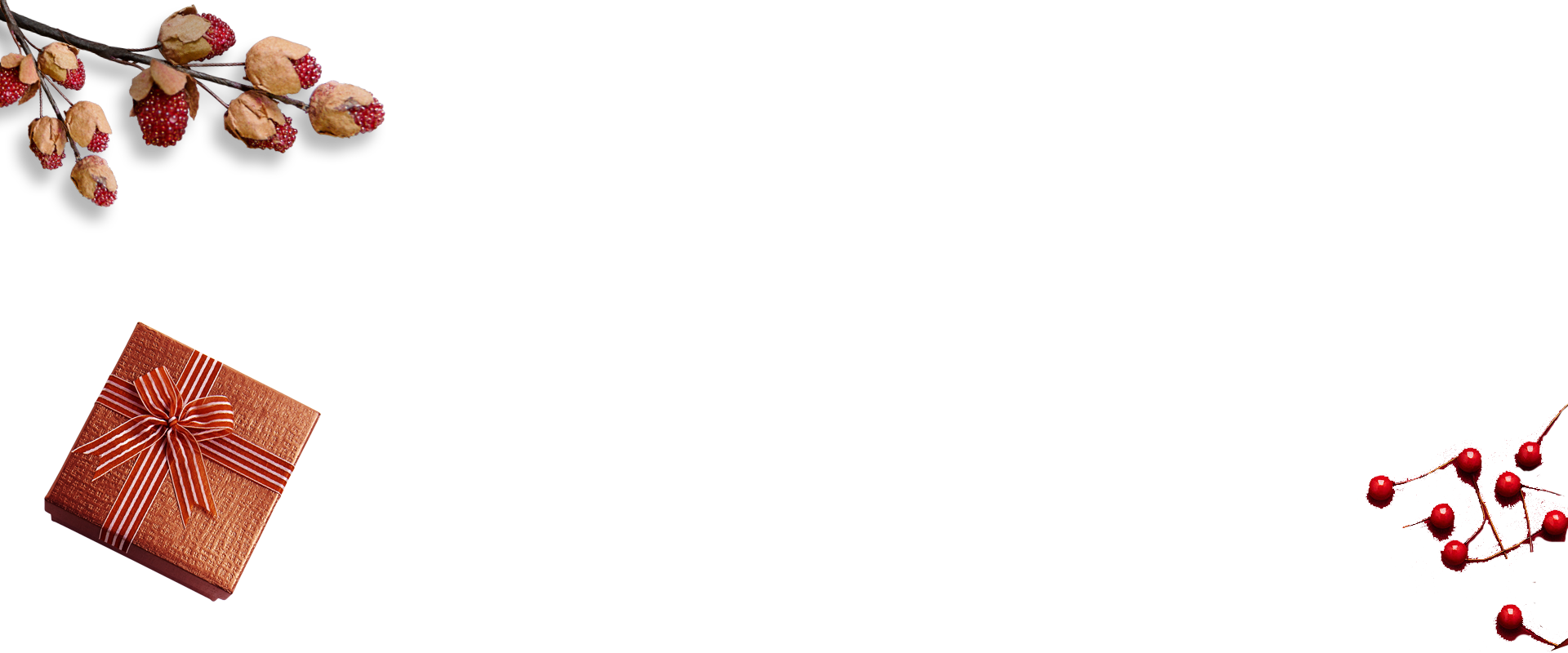 Bài 3: Biểu thức nào dưới đây có giá trị lớn nhất, biểu thức nào dưới đây có giá trị bé nhất?
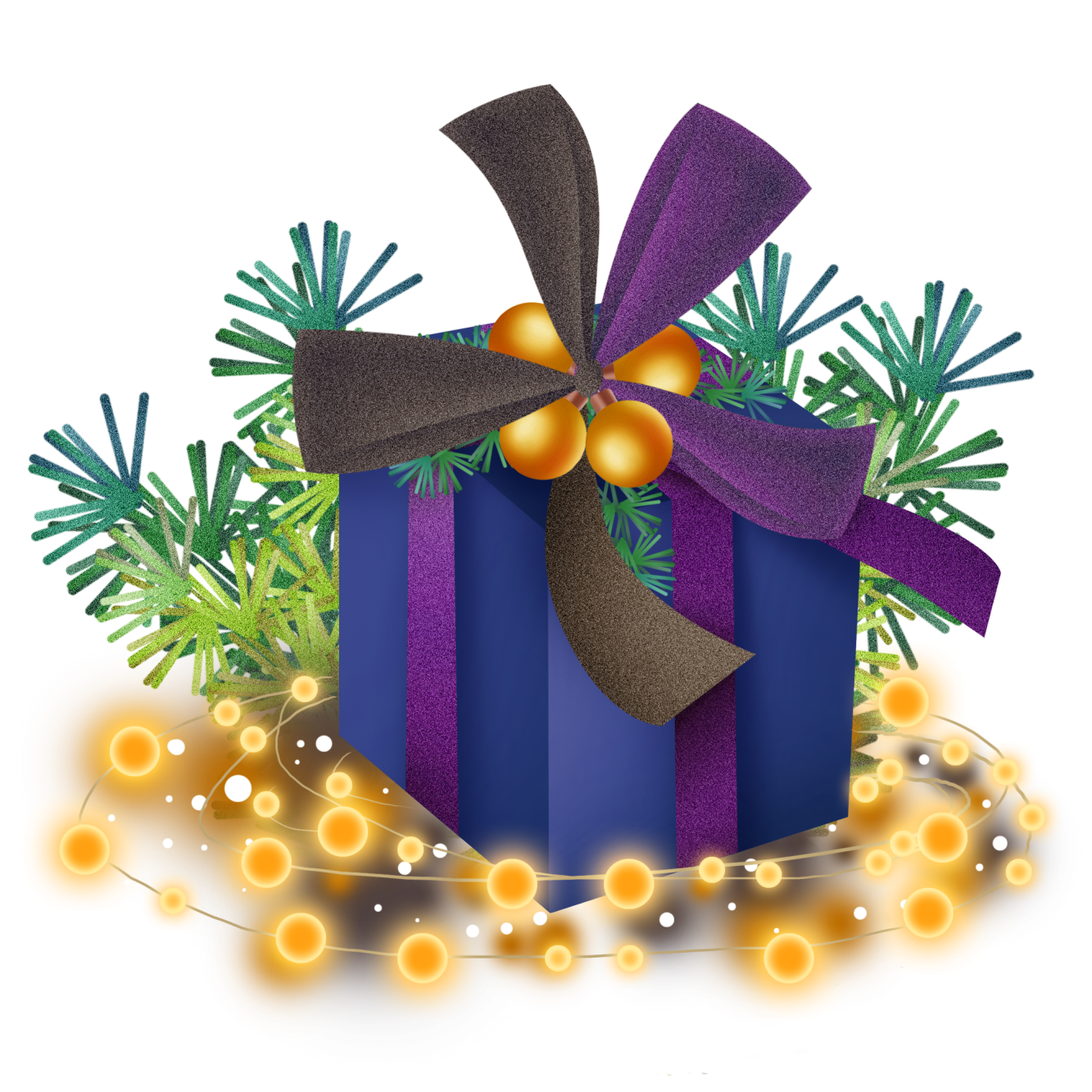 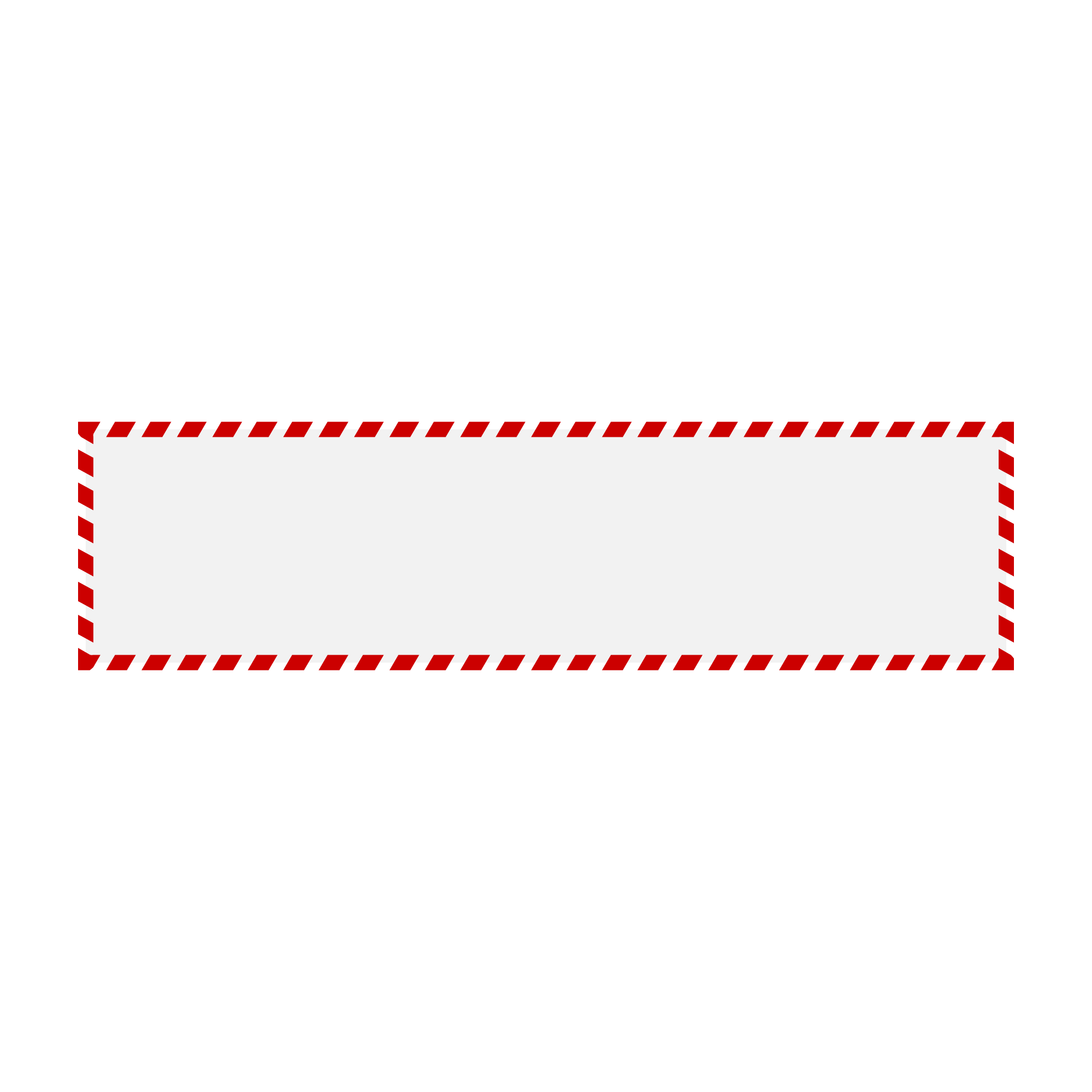 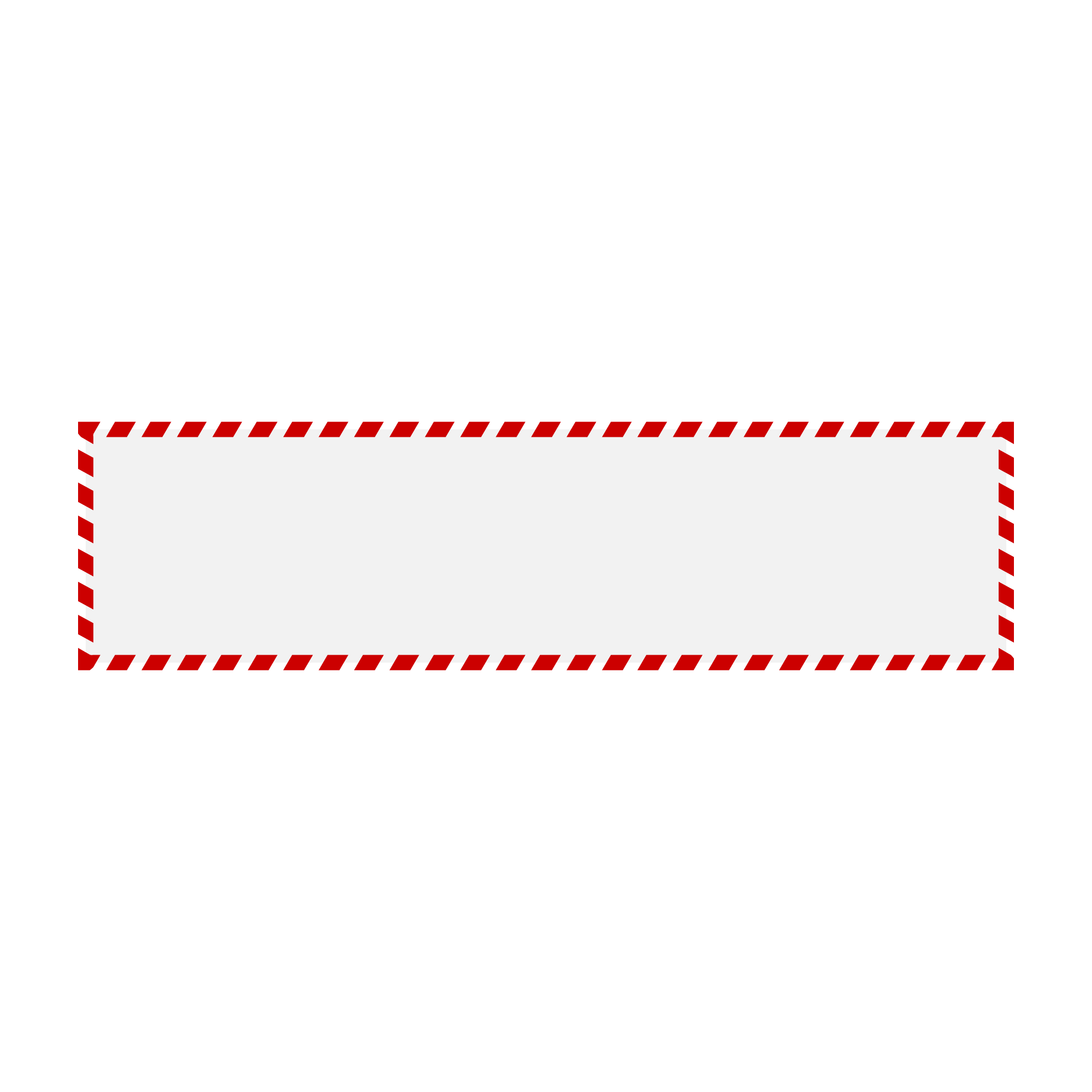 B
387 568 – (200 000 – 40 000)
A
90 000 + 30 000 + 5 473
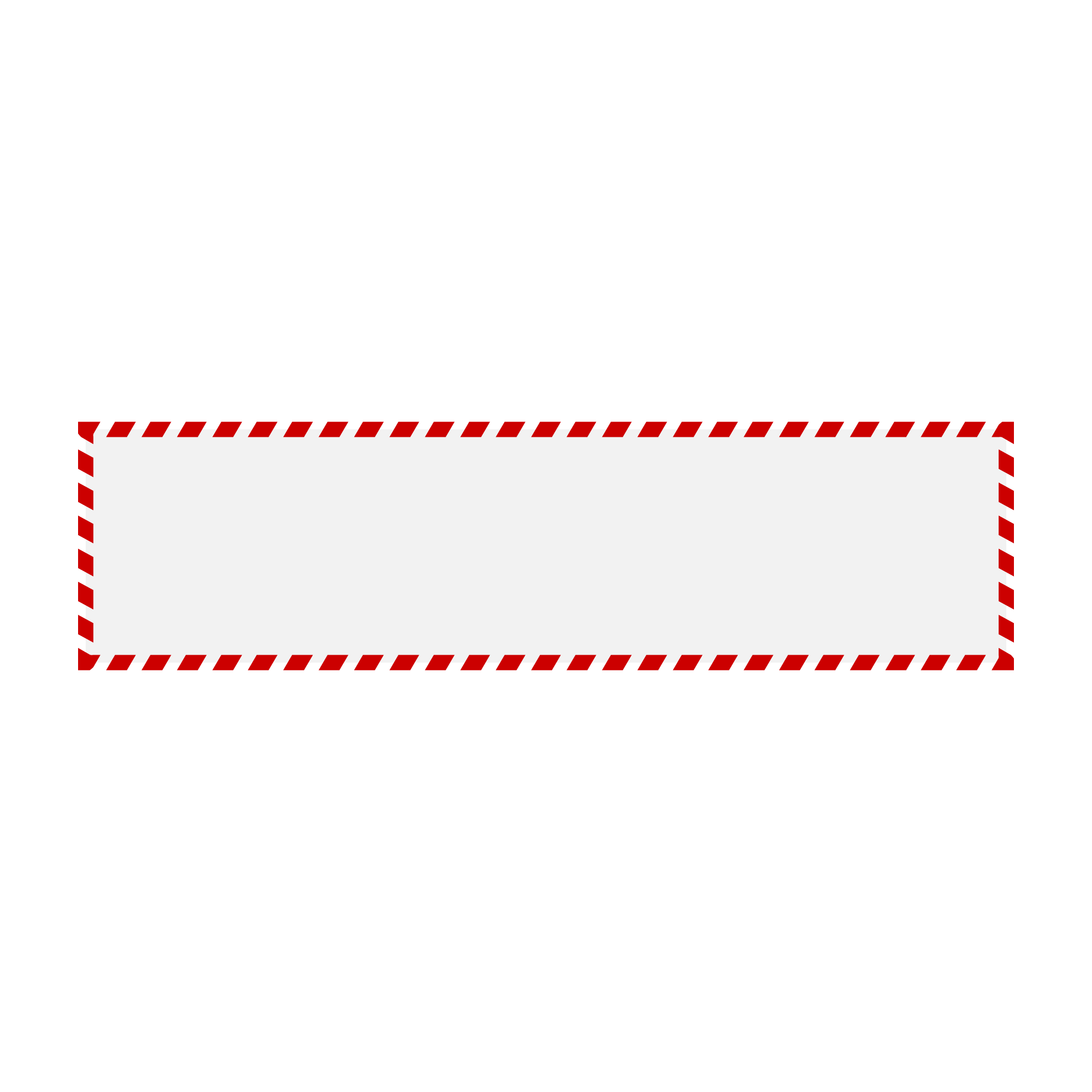 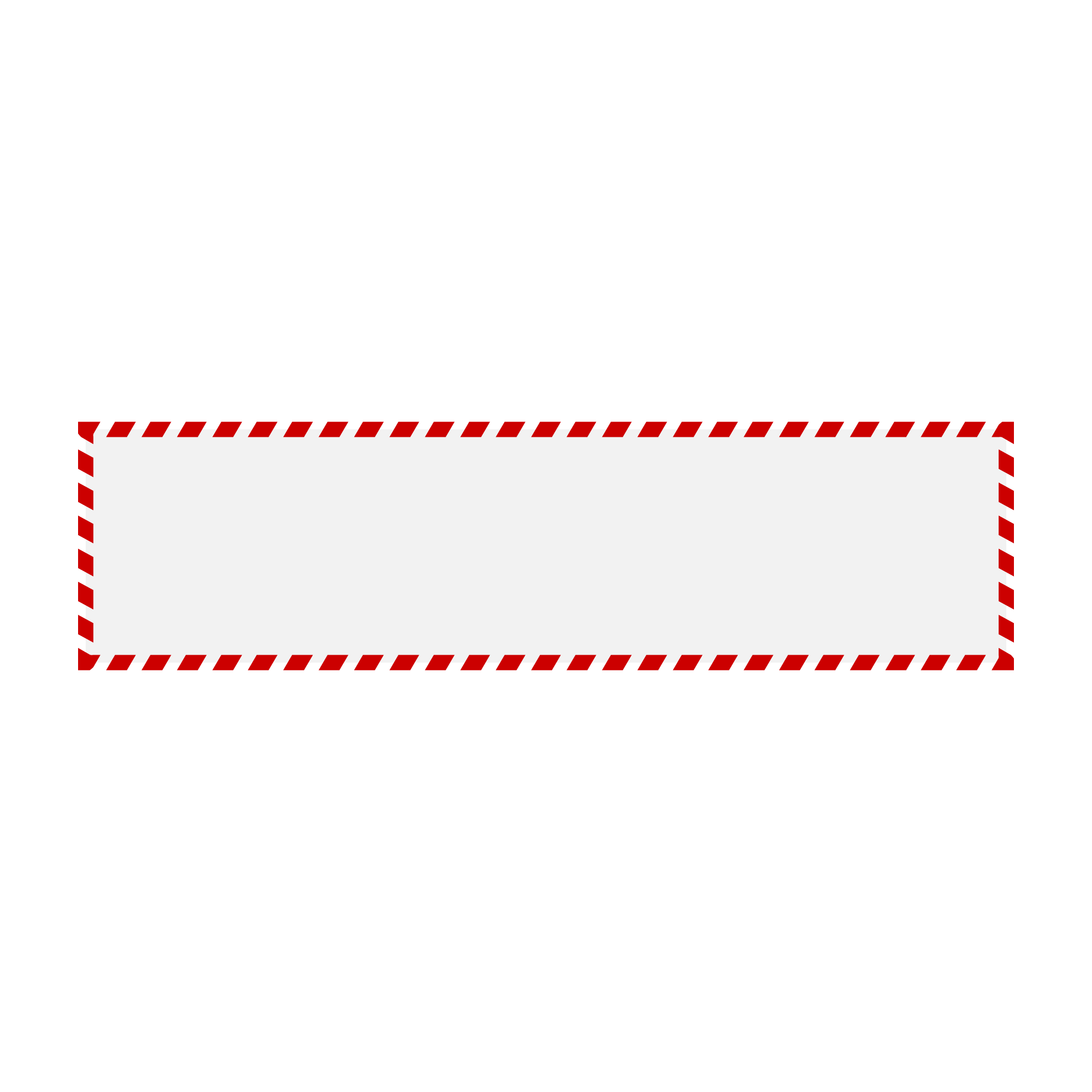 C
 456 250 + 200 000 - 500 000
D
210 000 – 90 000 + 4 975
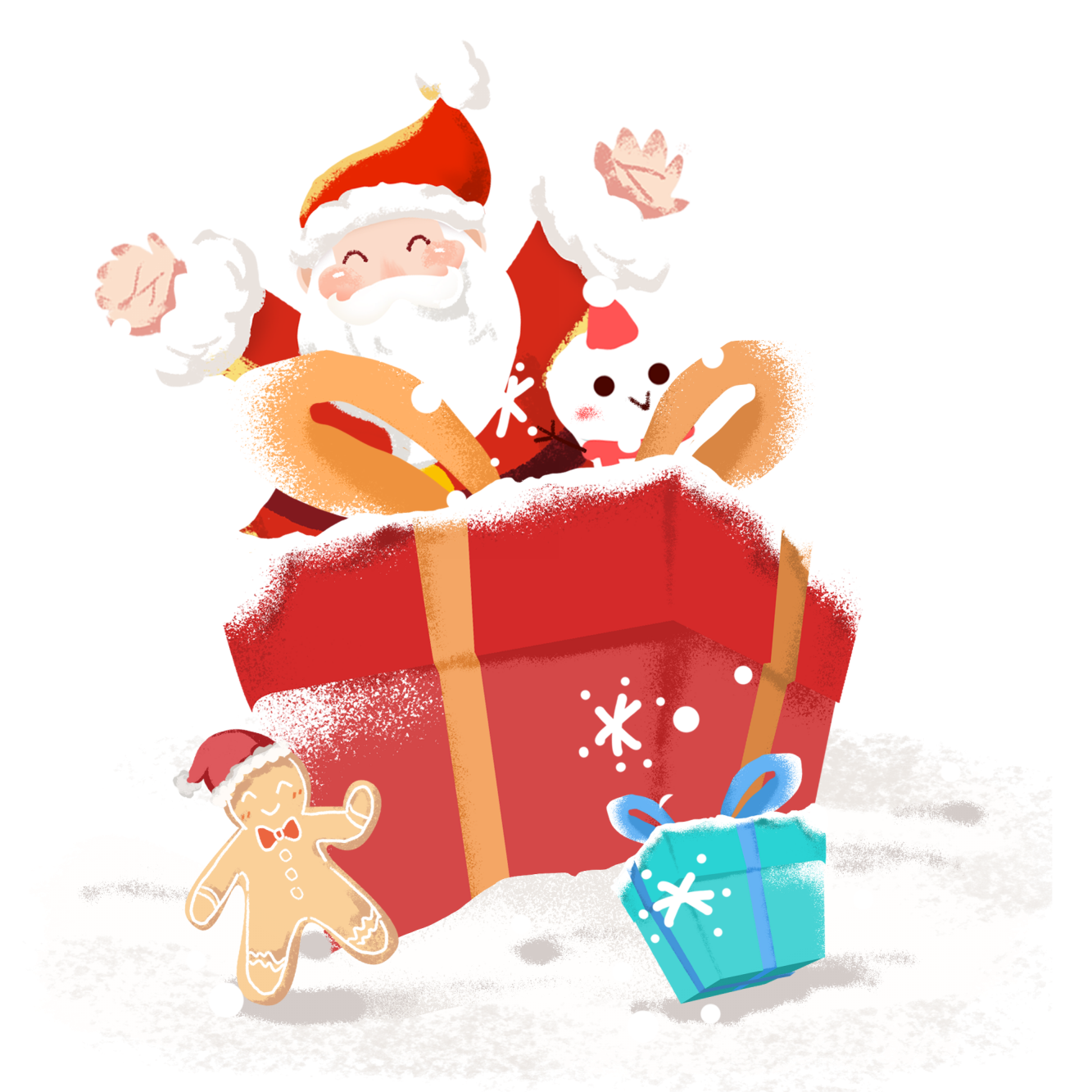 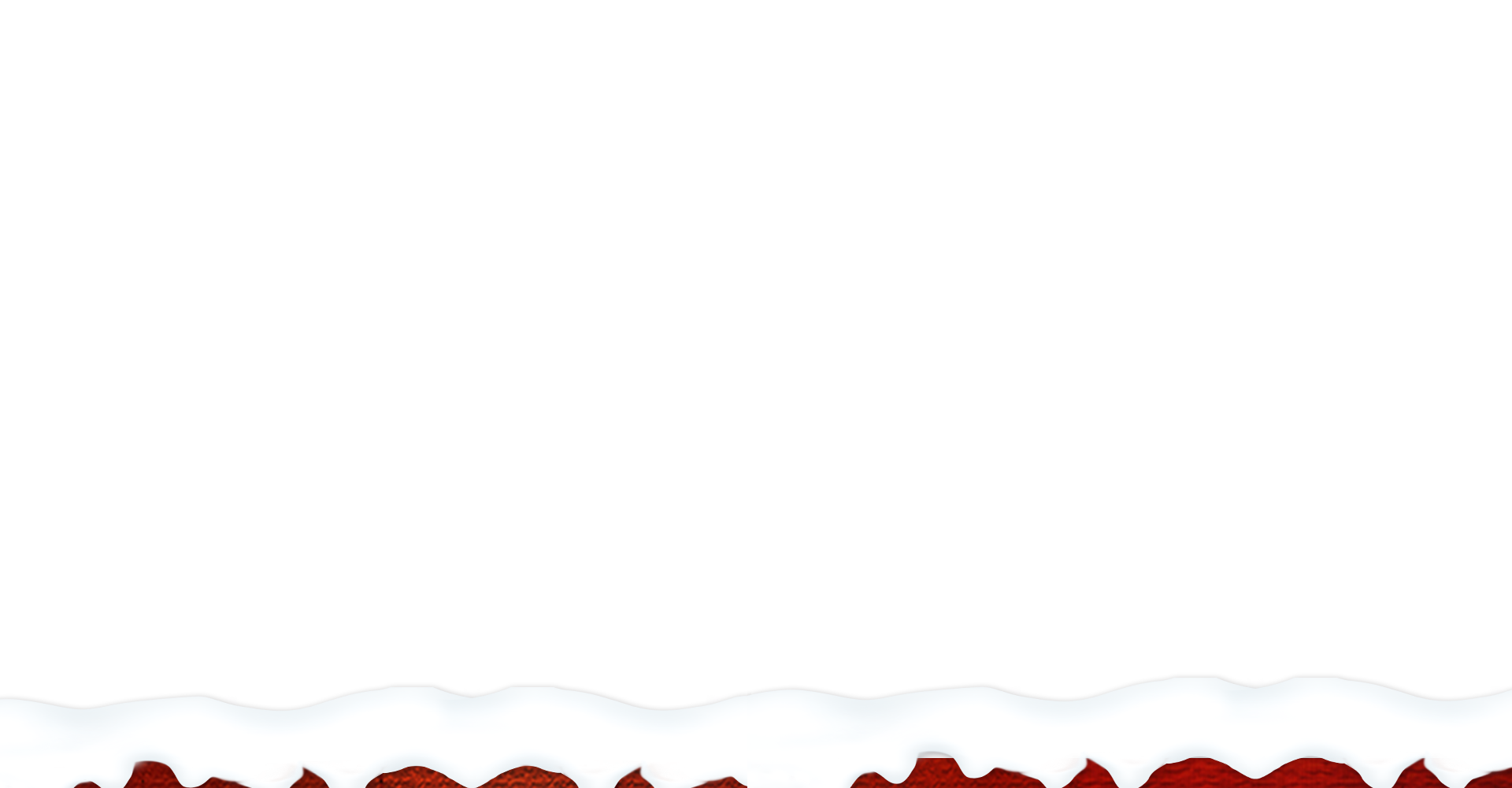 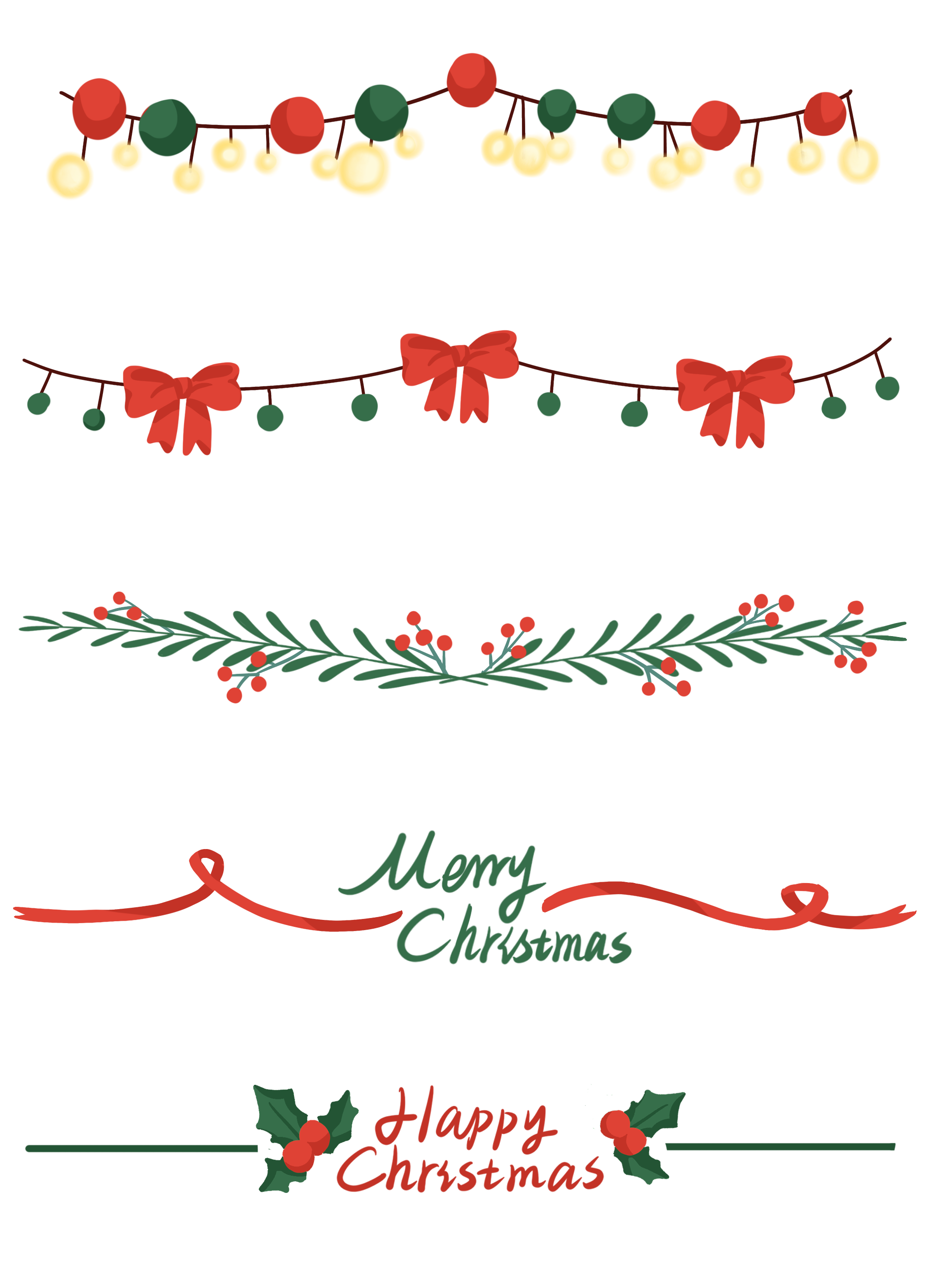 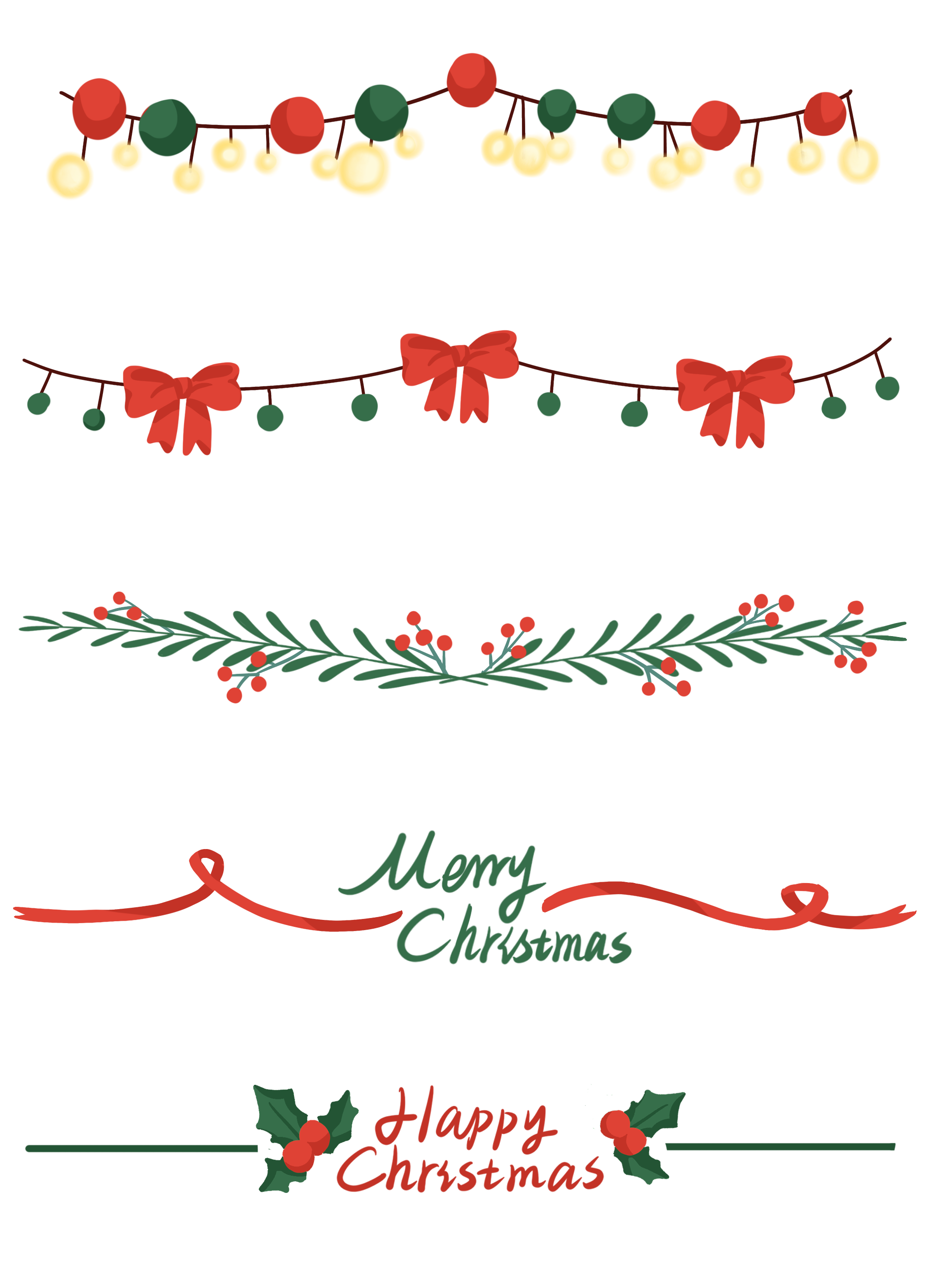 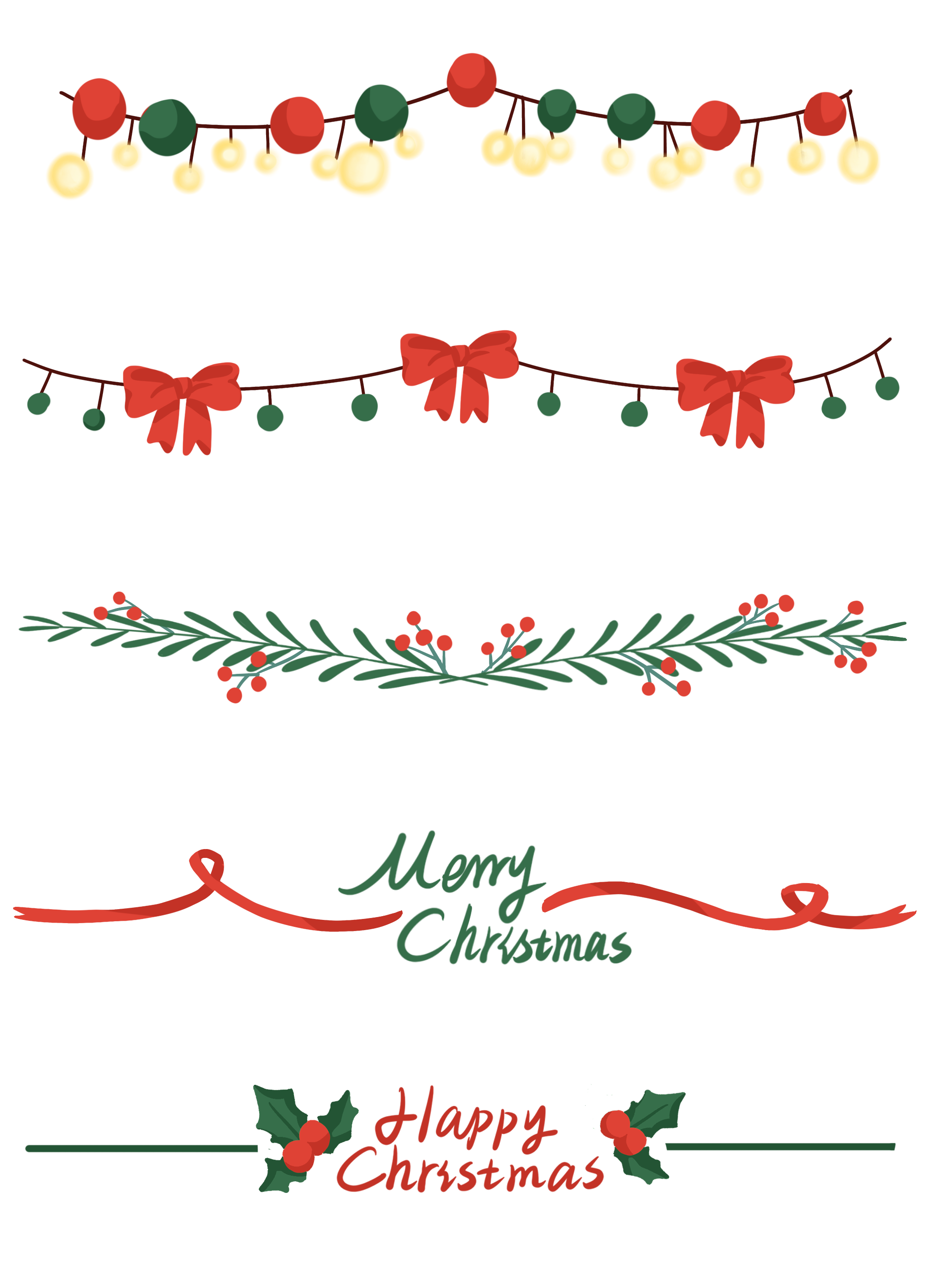 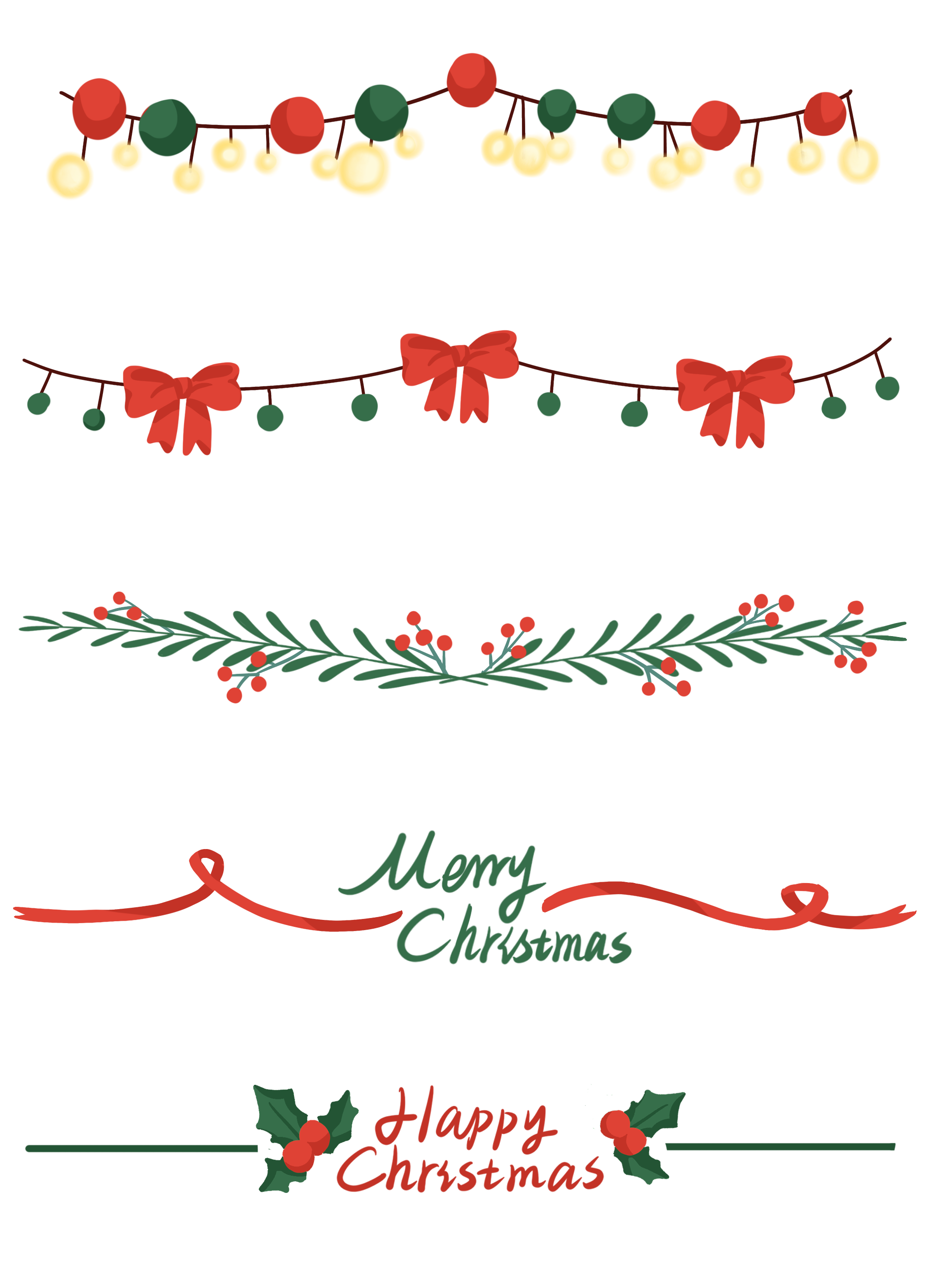 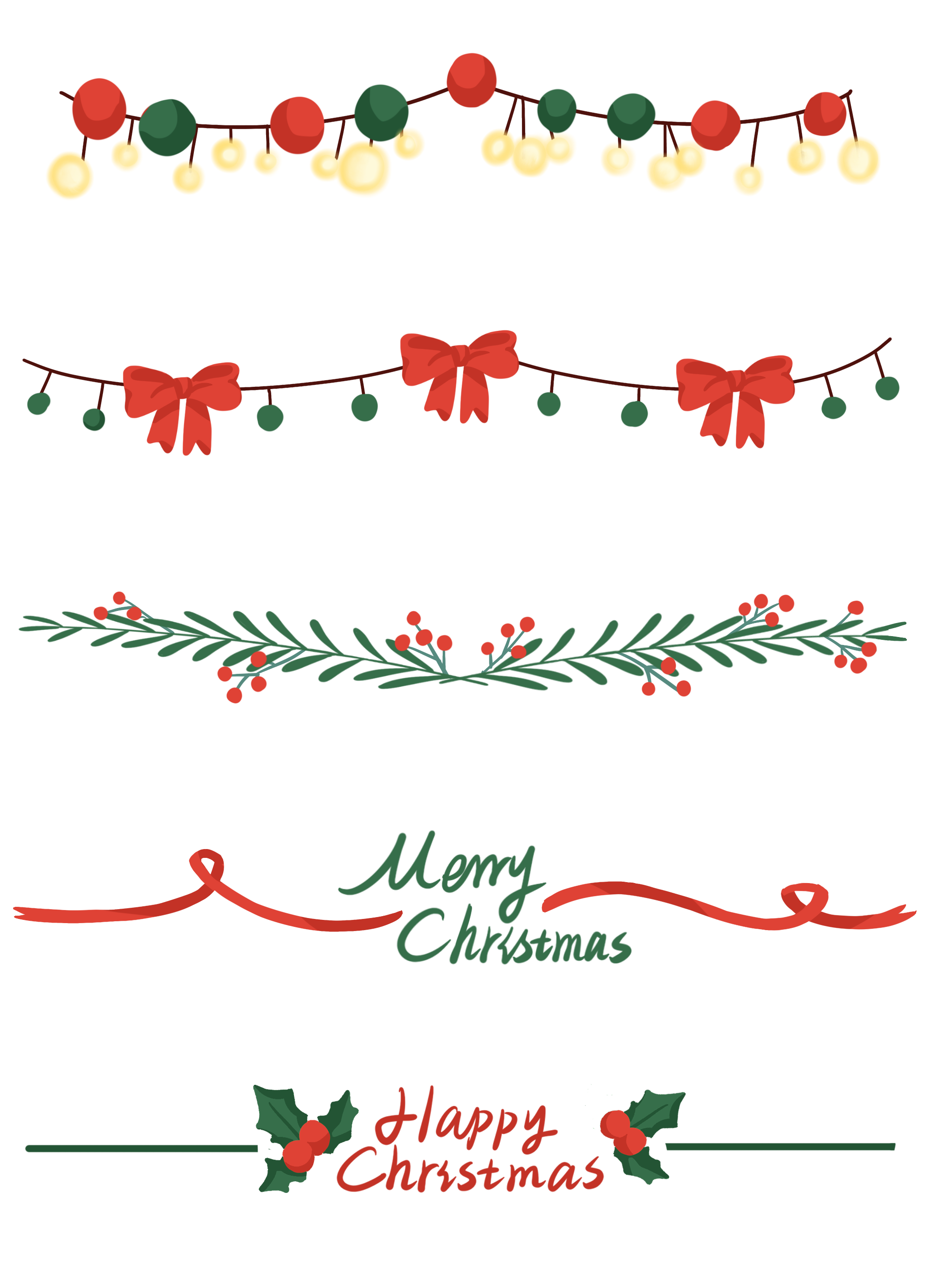 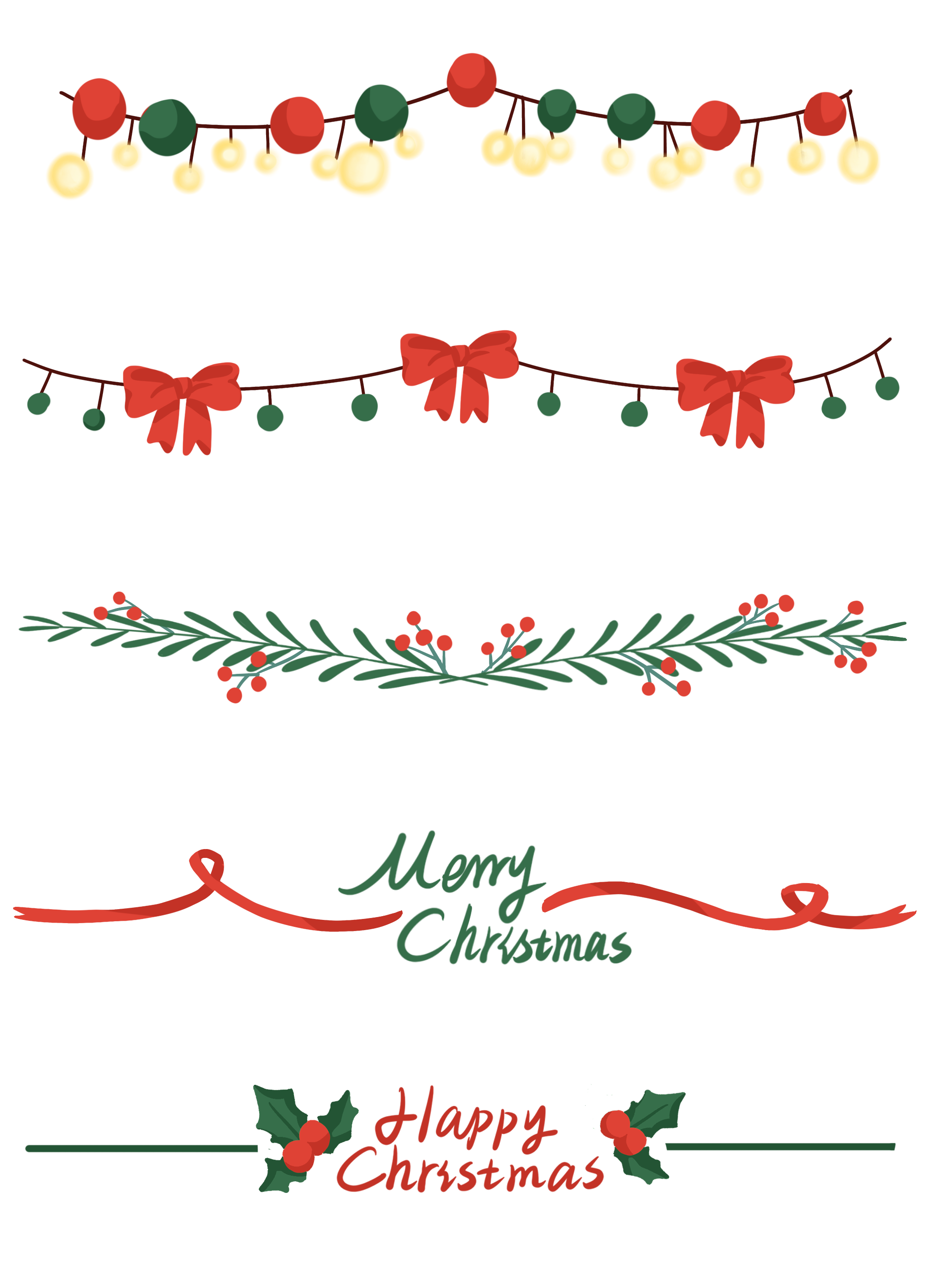 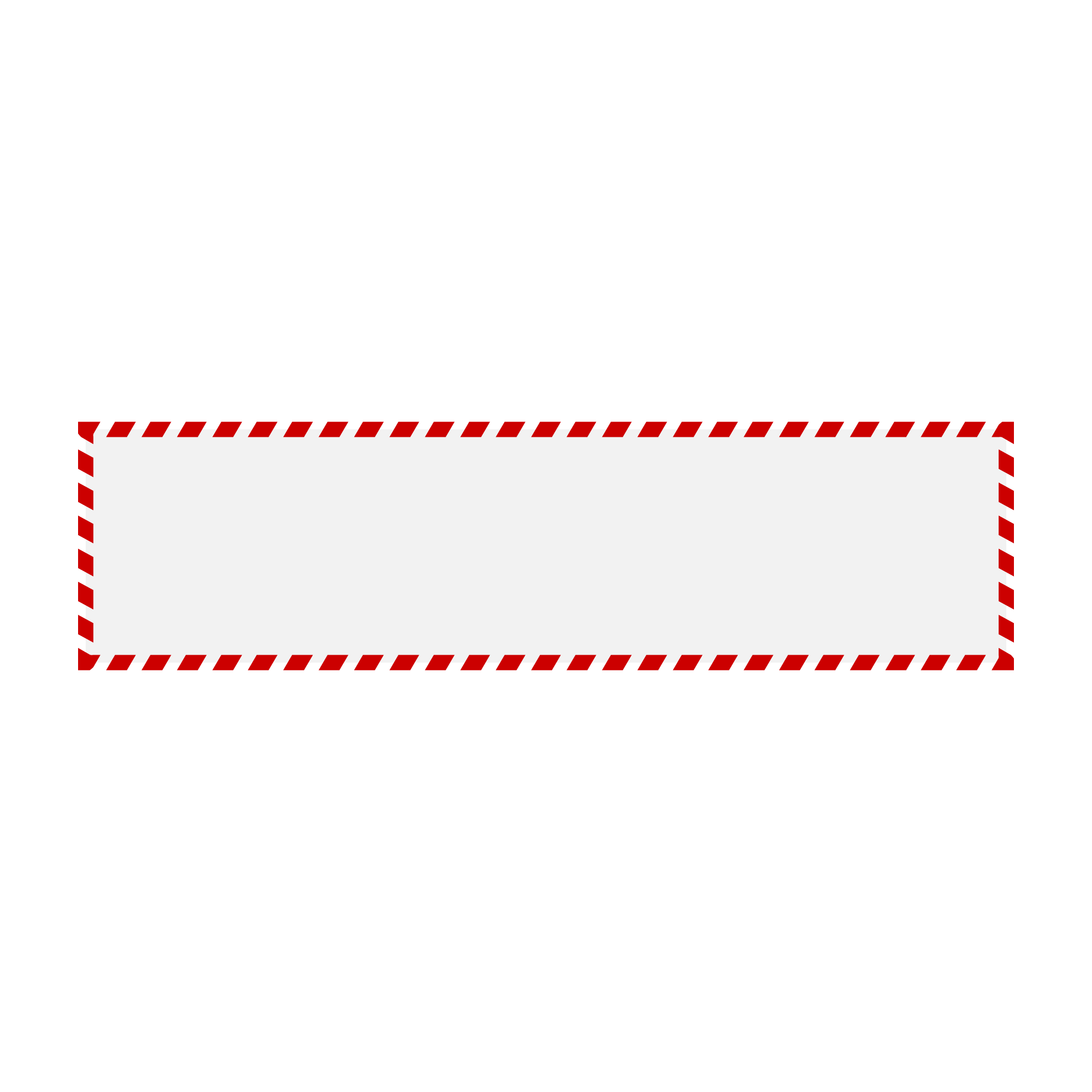 90 000 + 30 000 + 5 473 = 120 000 + 5 473 
					    = 125 473
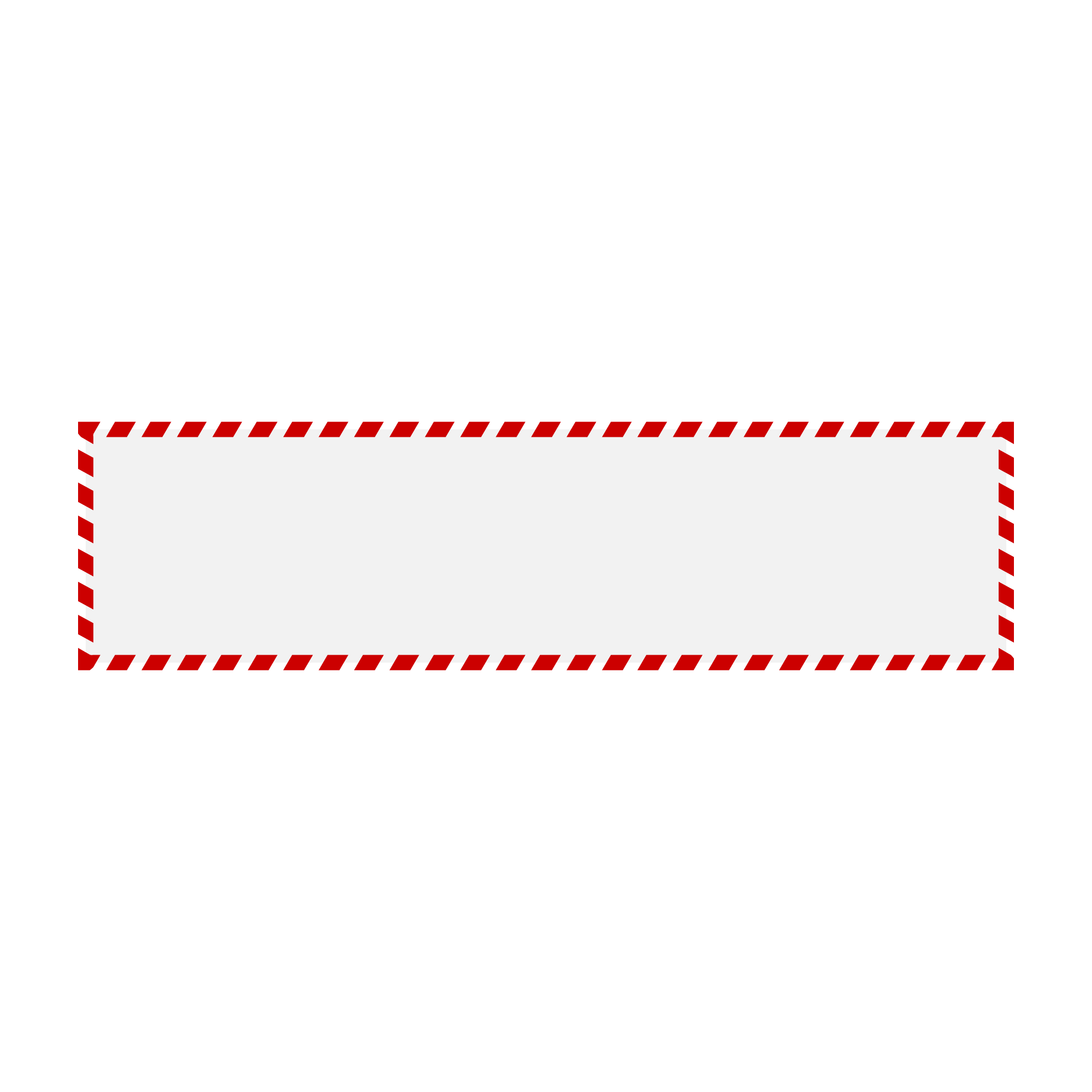 387 568 – (200 000 – 40 000) = 387 568 – 160 000 
                                        = 227 568
456 250 + 200 000 - 500 000 = 656 250 - 500 000 
                                       = 156 250
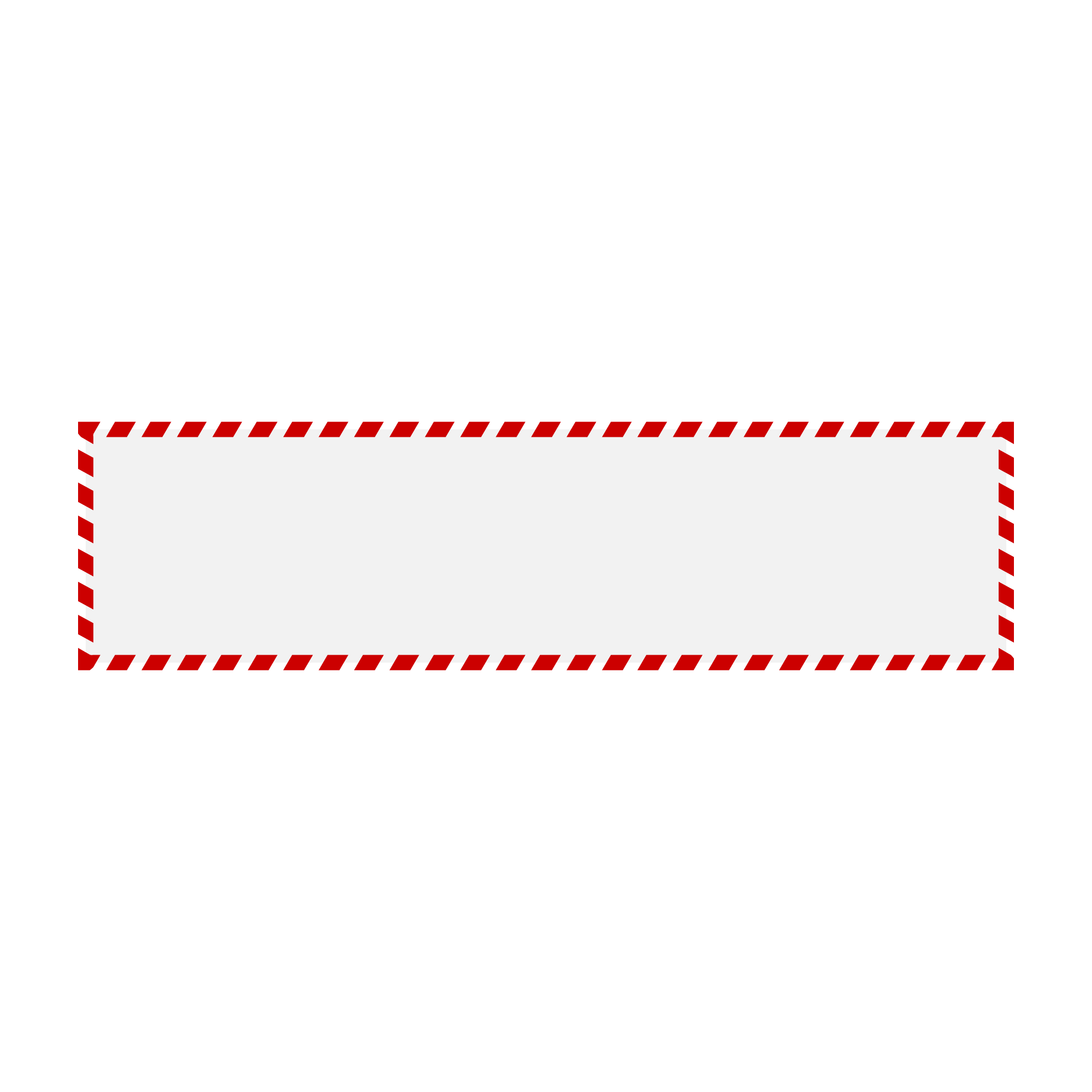 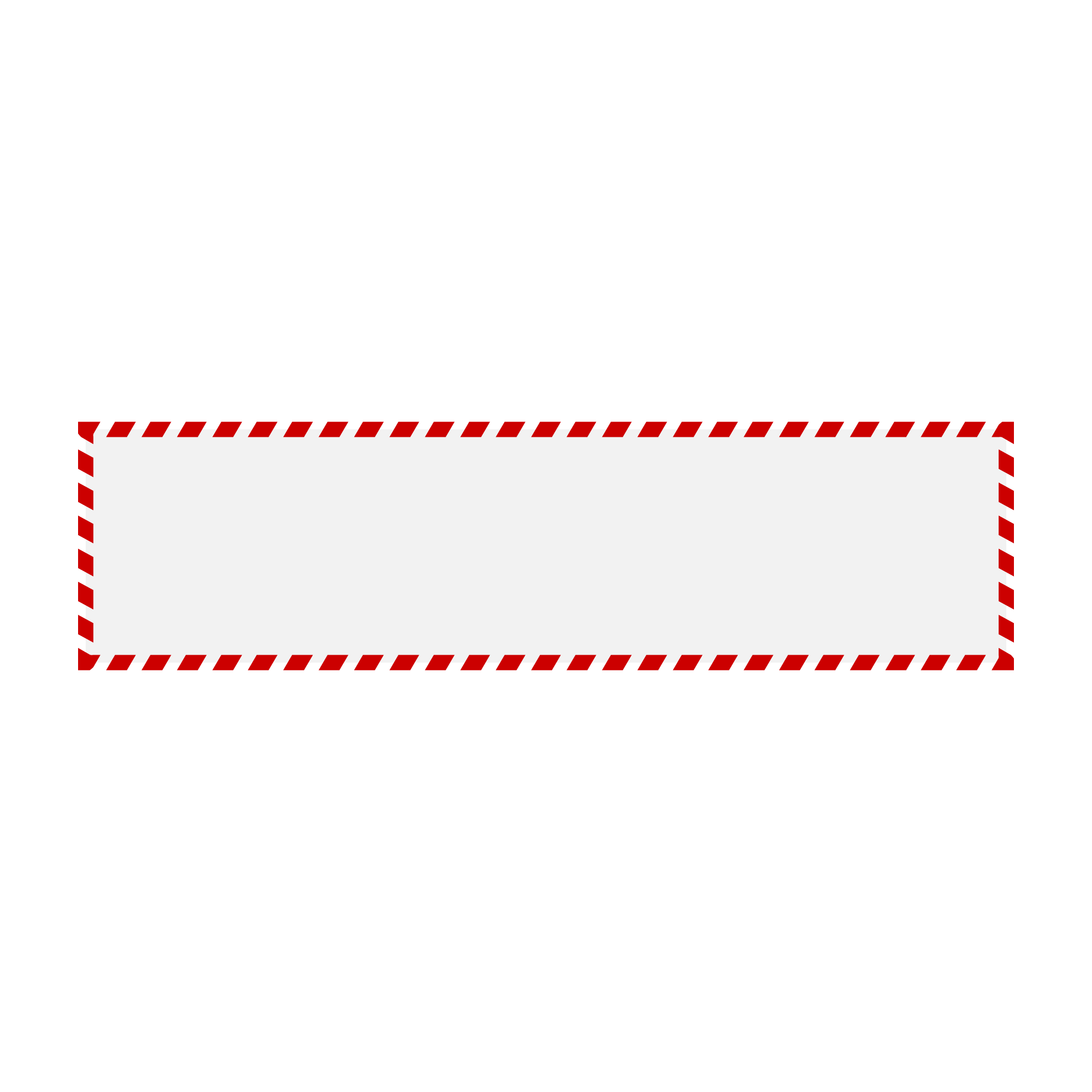 210 000 – 90 000 + 4 975 = 120 000 + 4 975 
                                     = 124 975
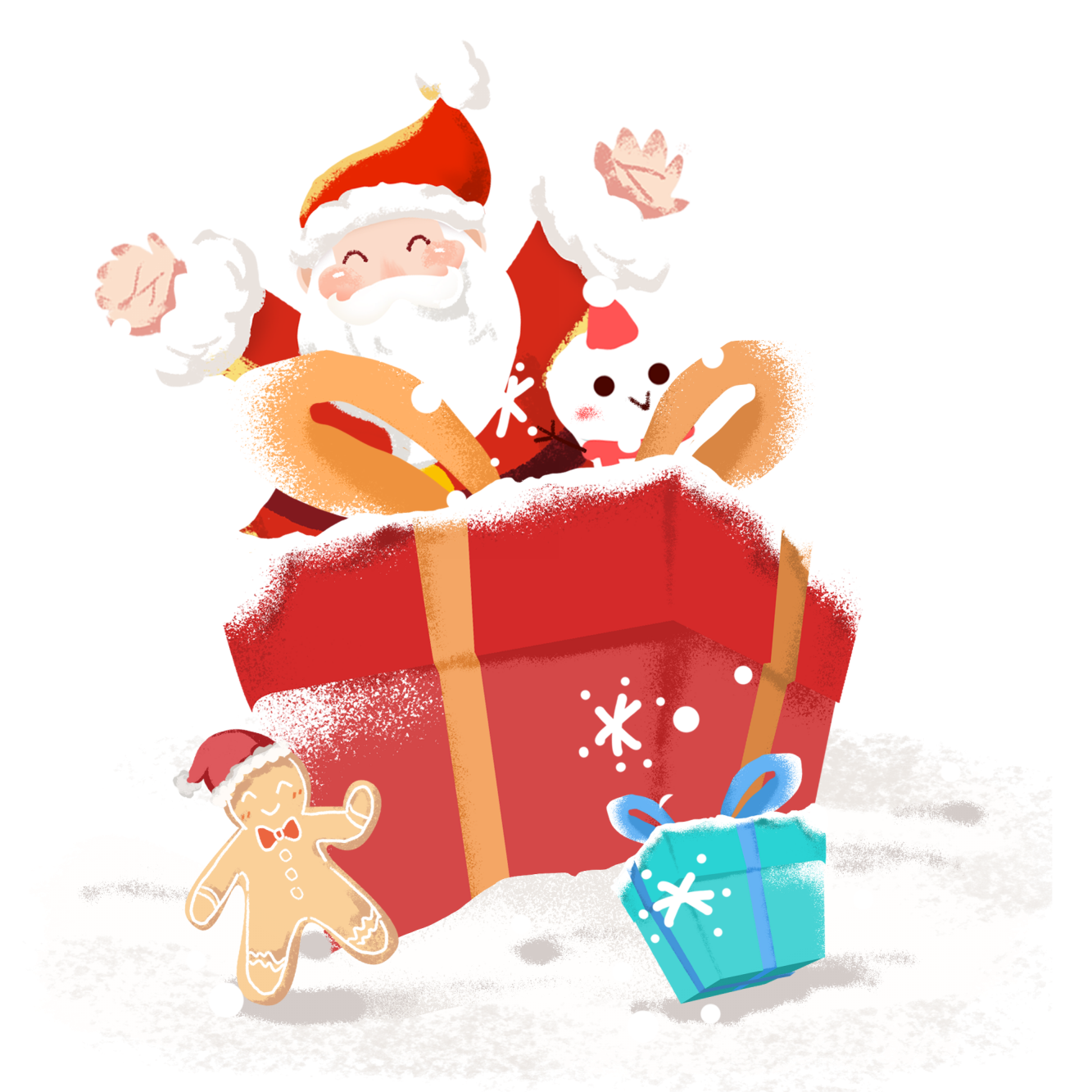 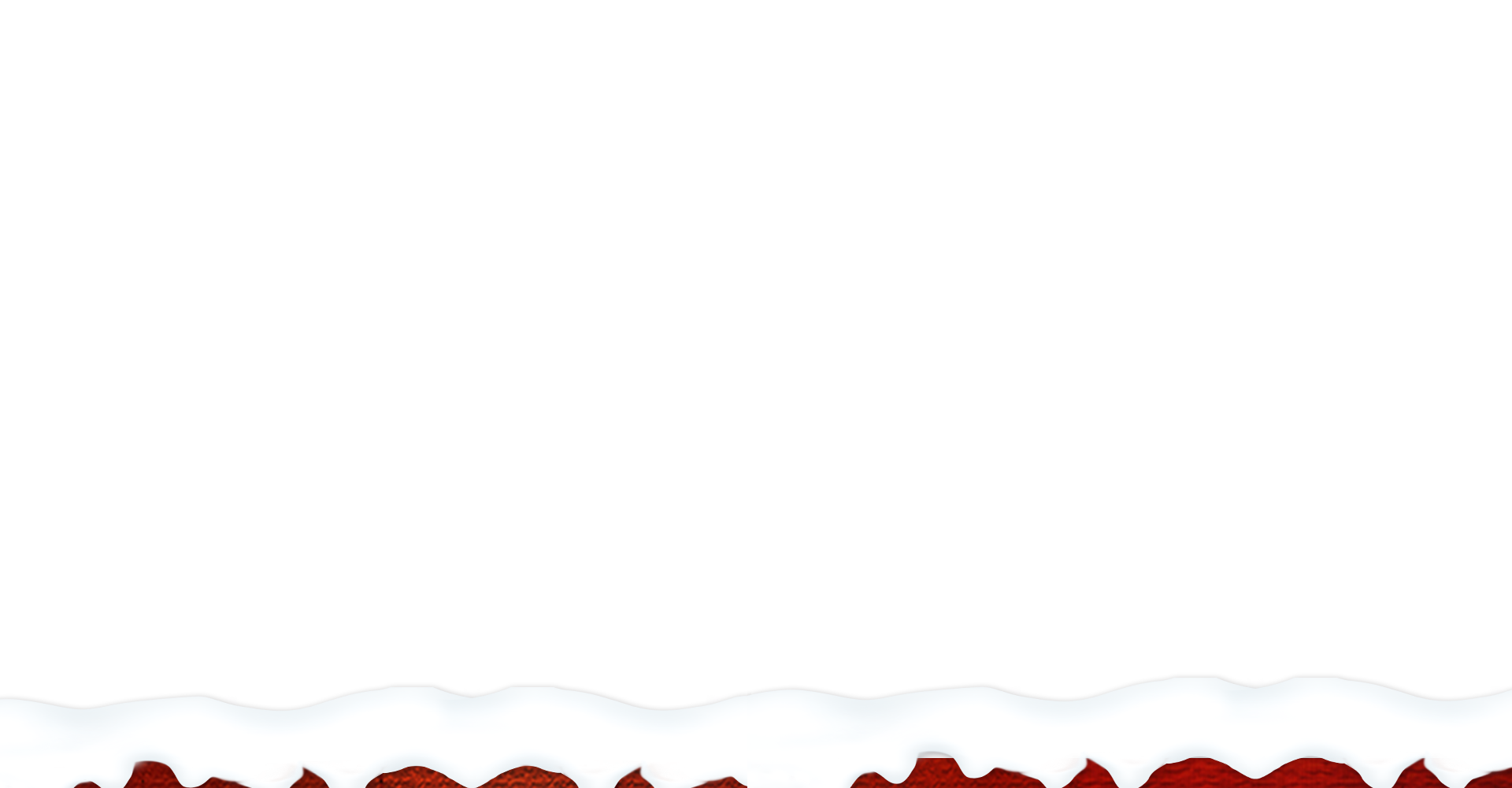 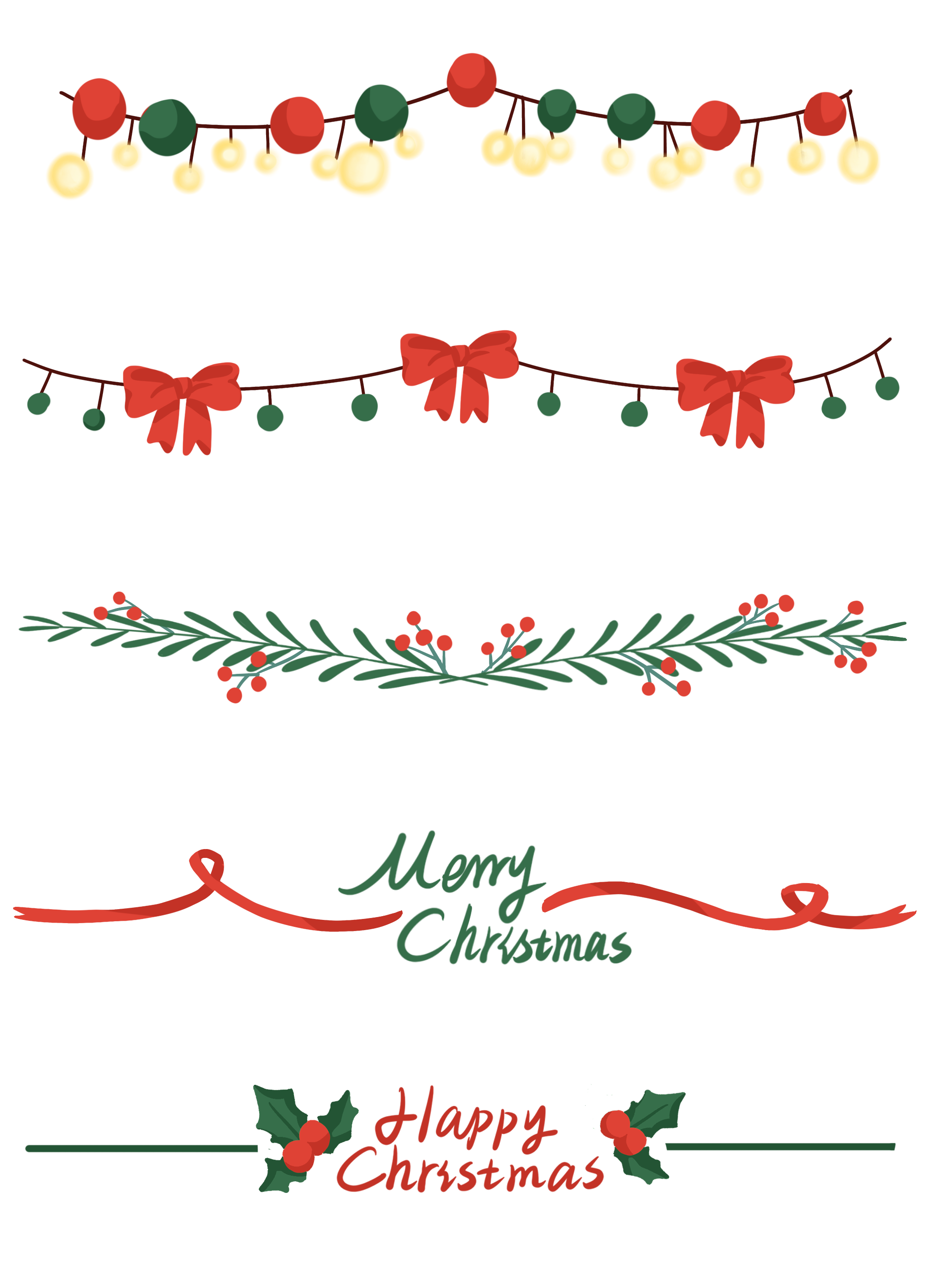 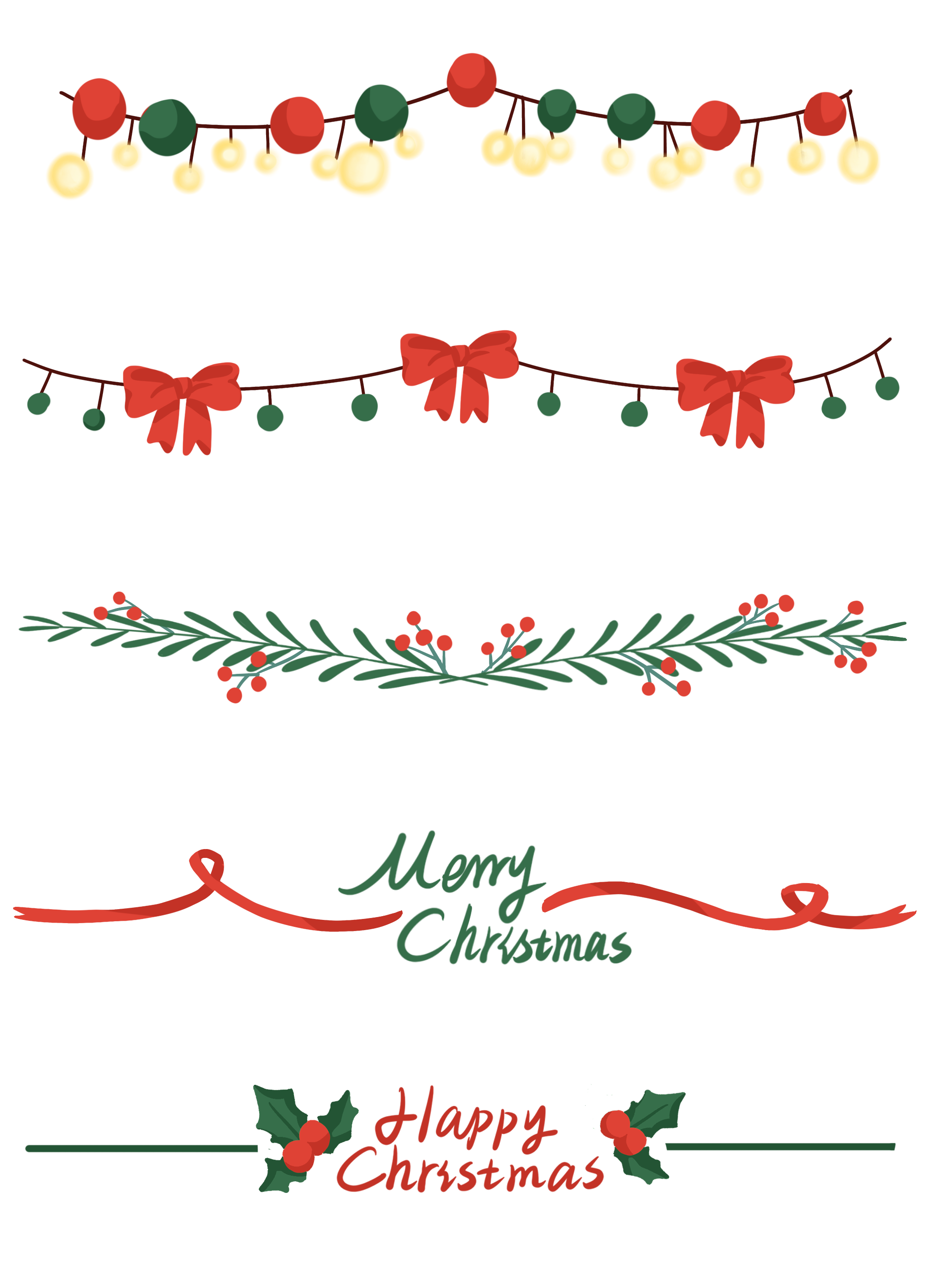 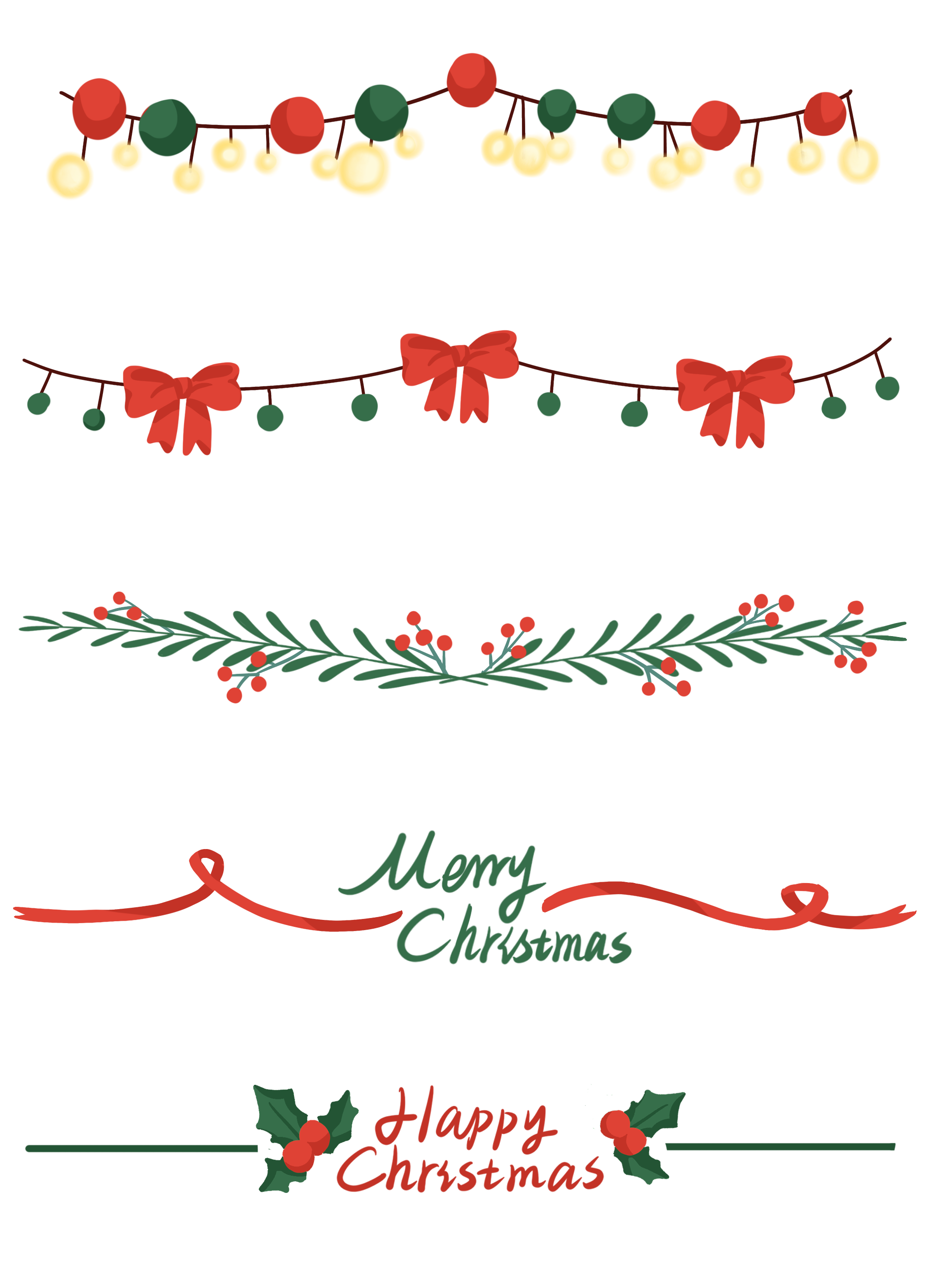 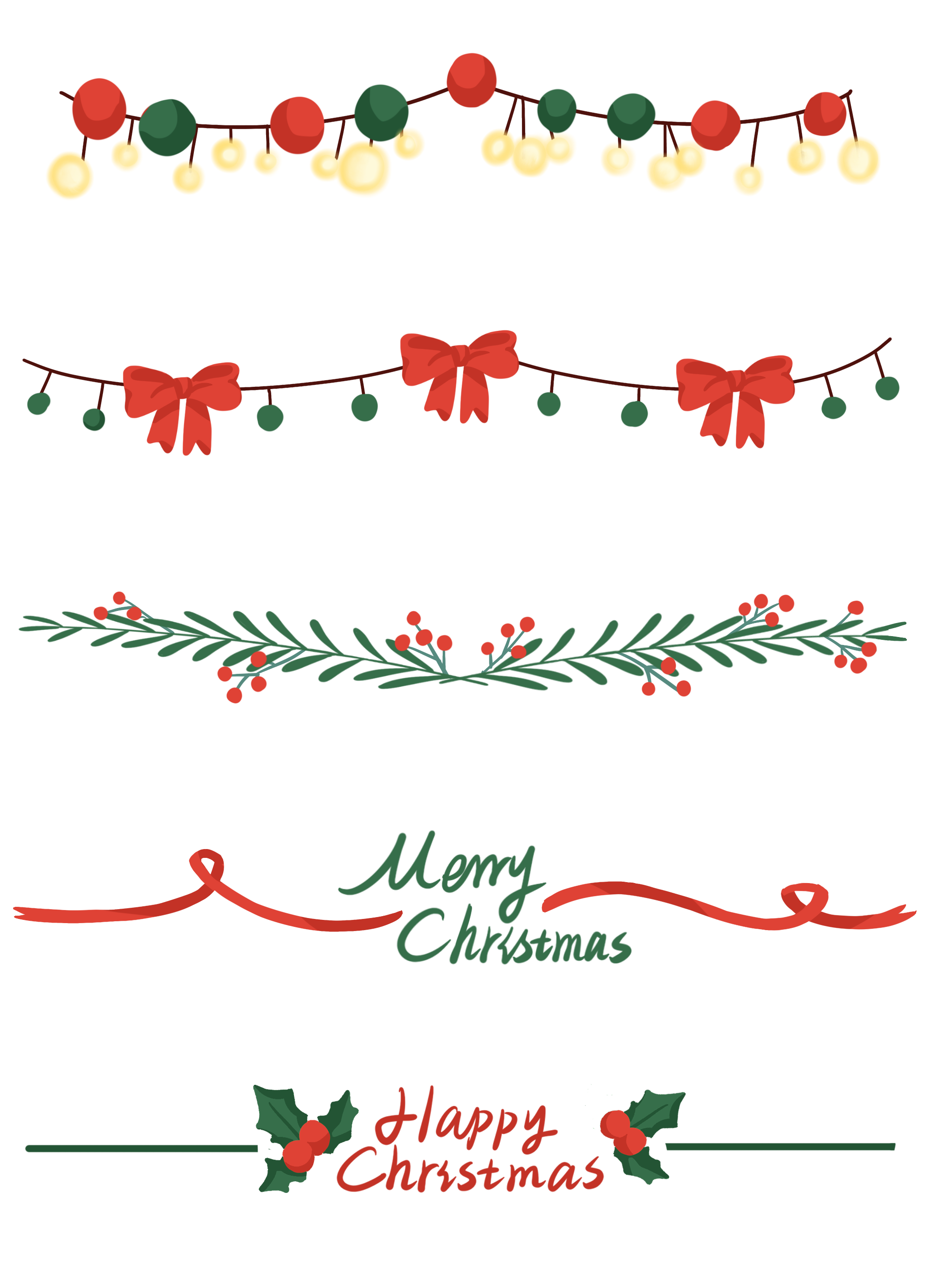 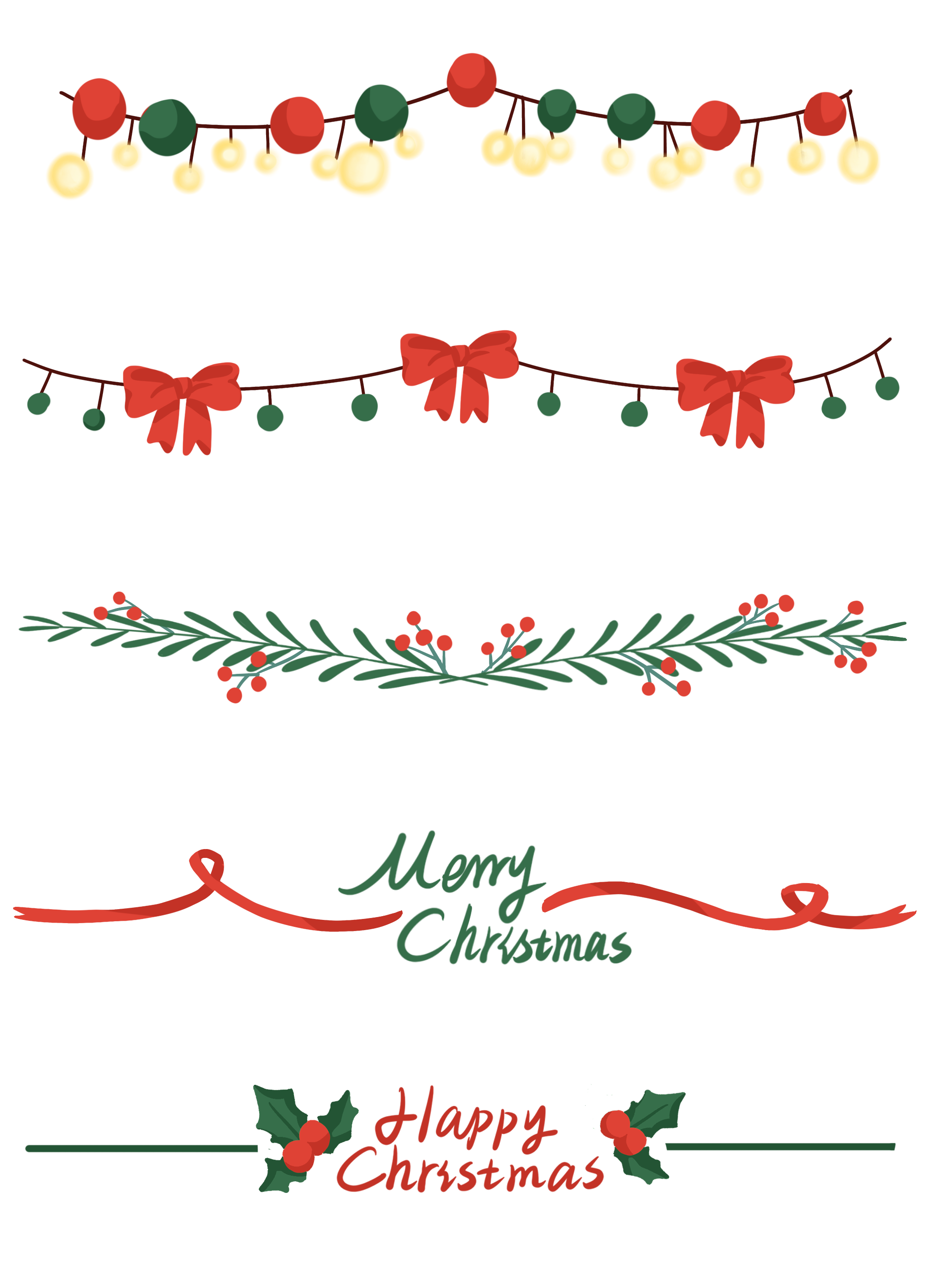 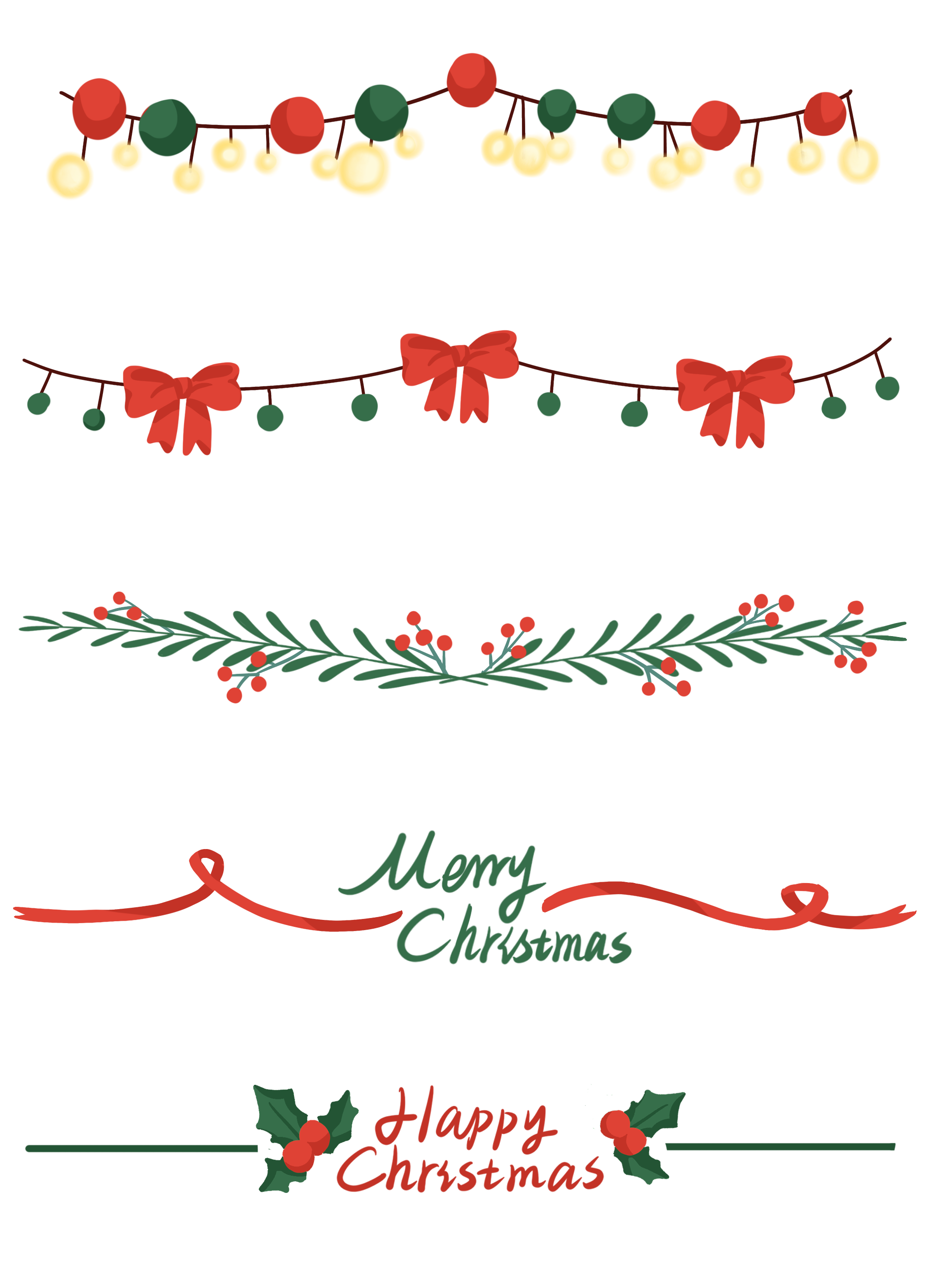 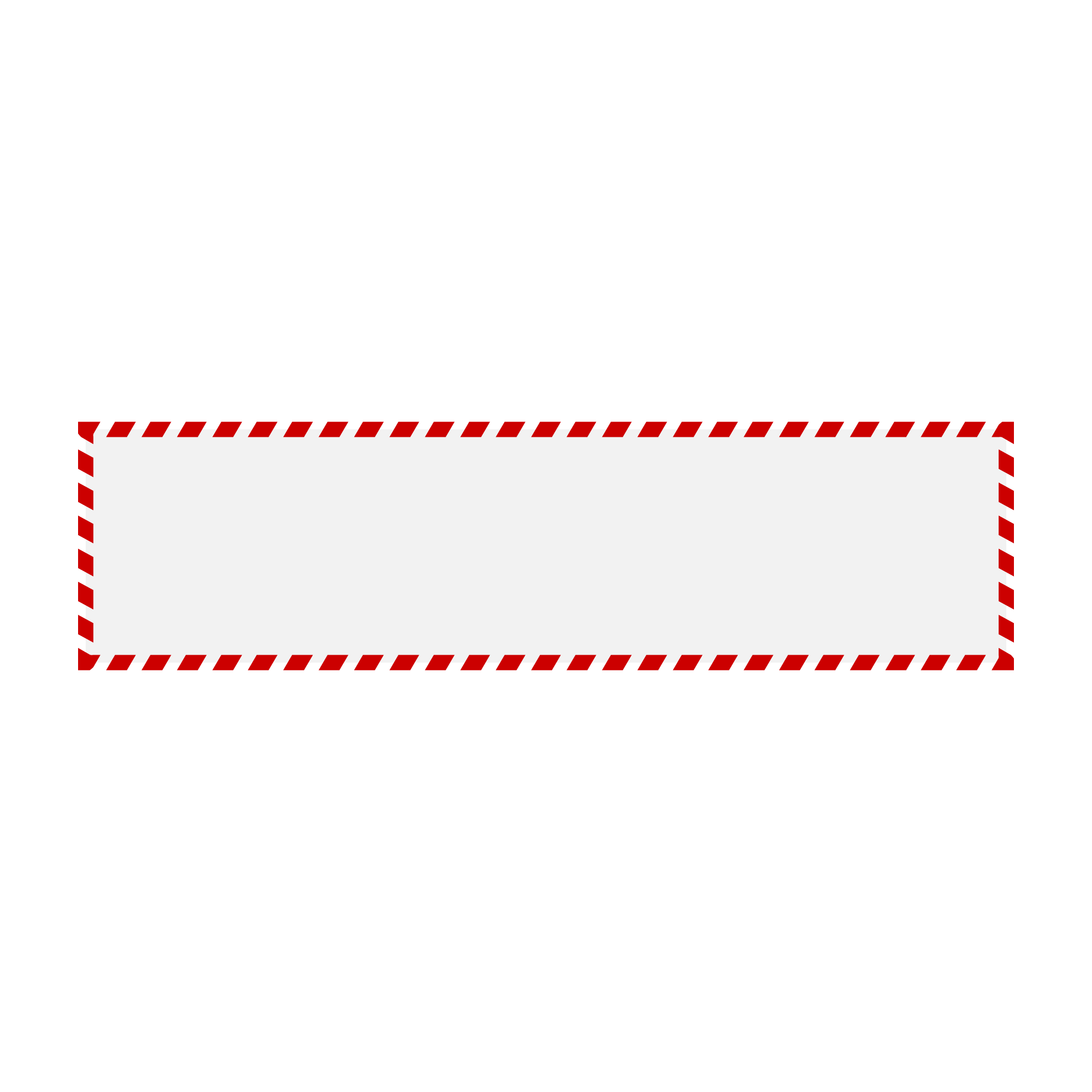 Ta có: 124 975 < 125 473 < 156 250 < 227 568
Vậy biểu thức B có giá trị lớn nhất, biểu thức D có giá trị bé nhất.
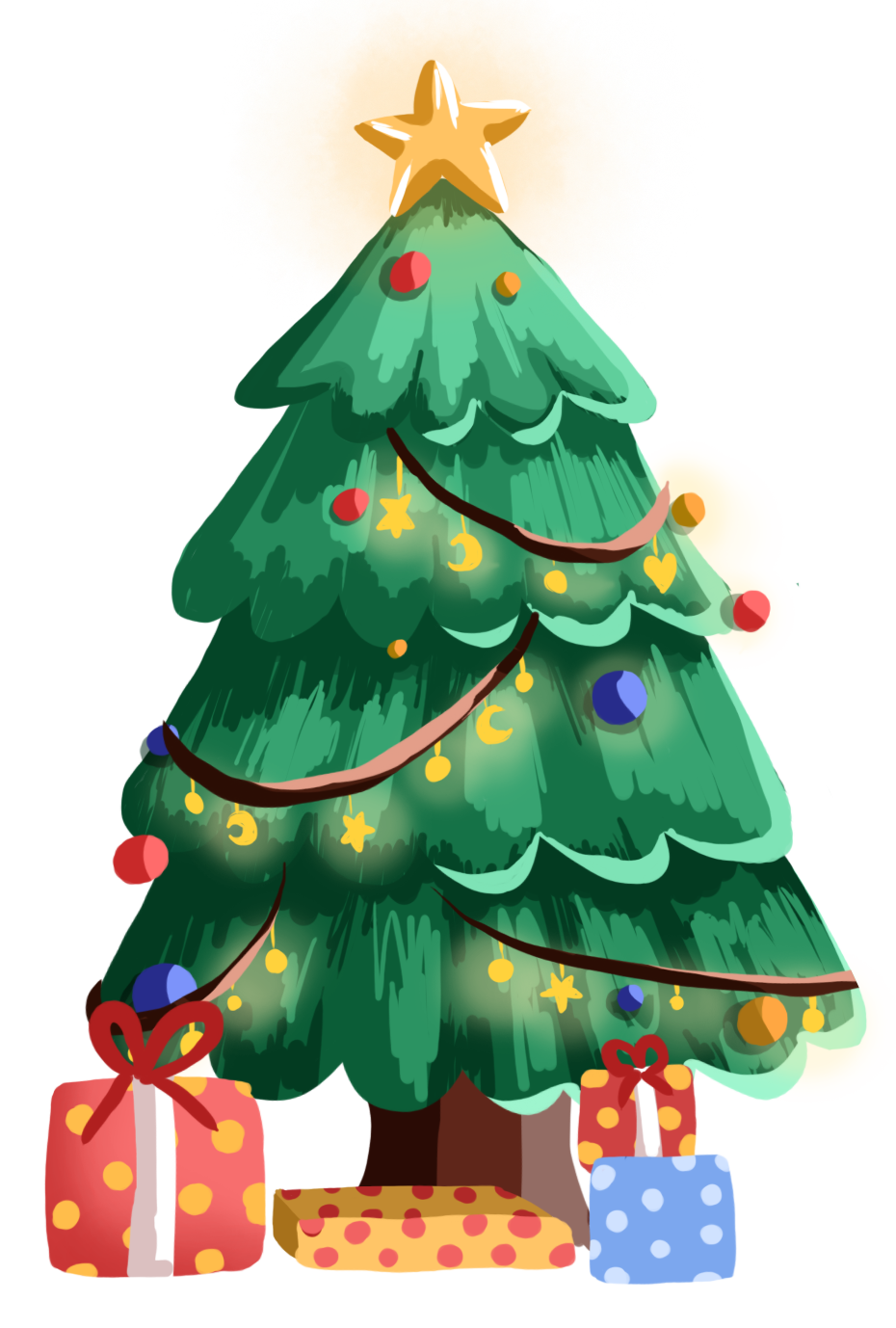 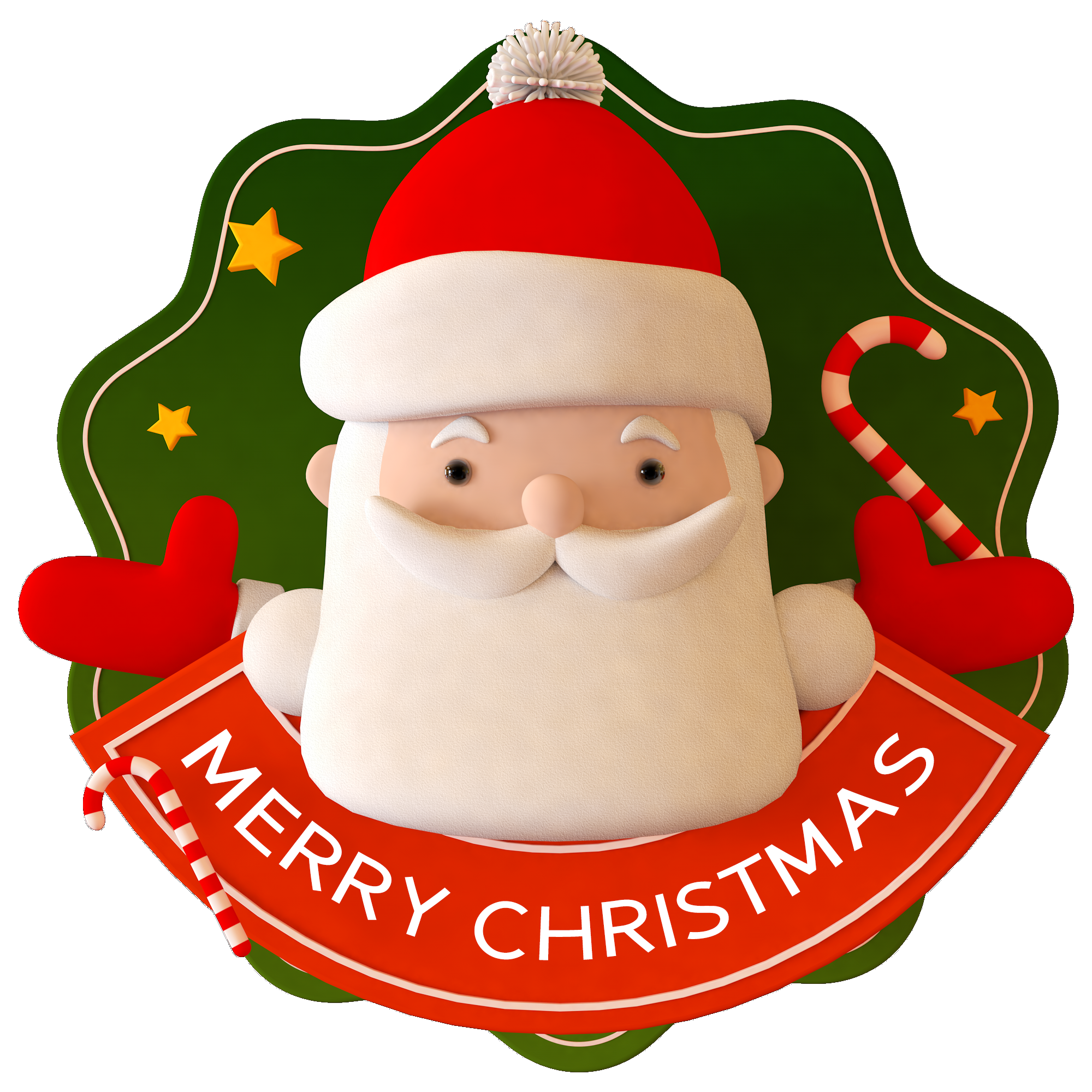 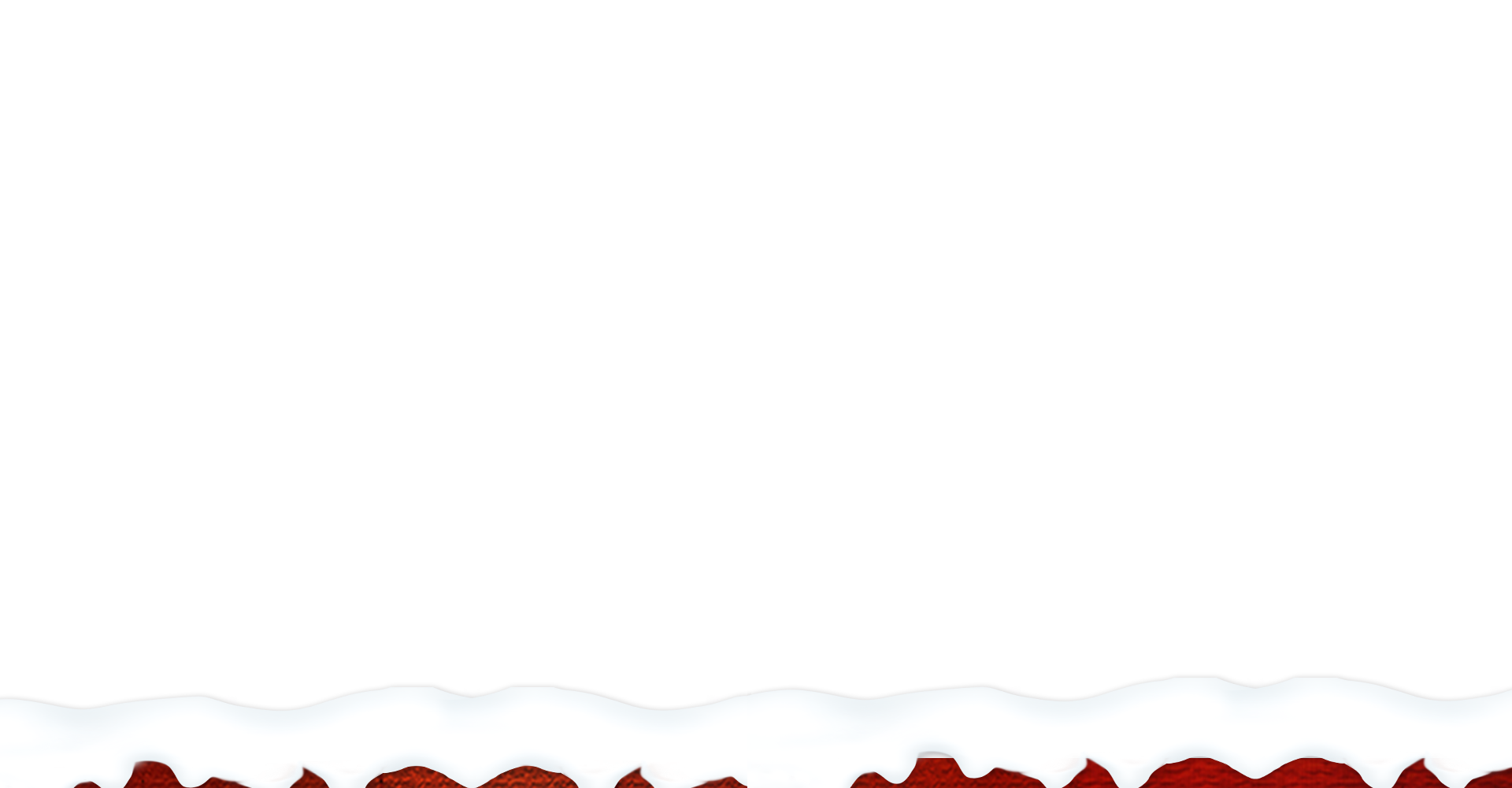 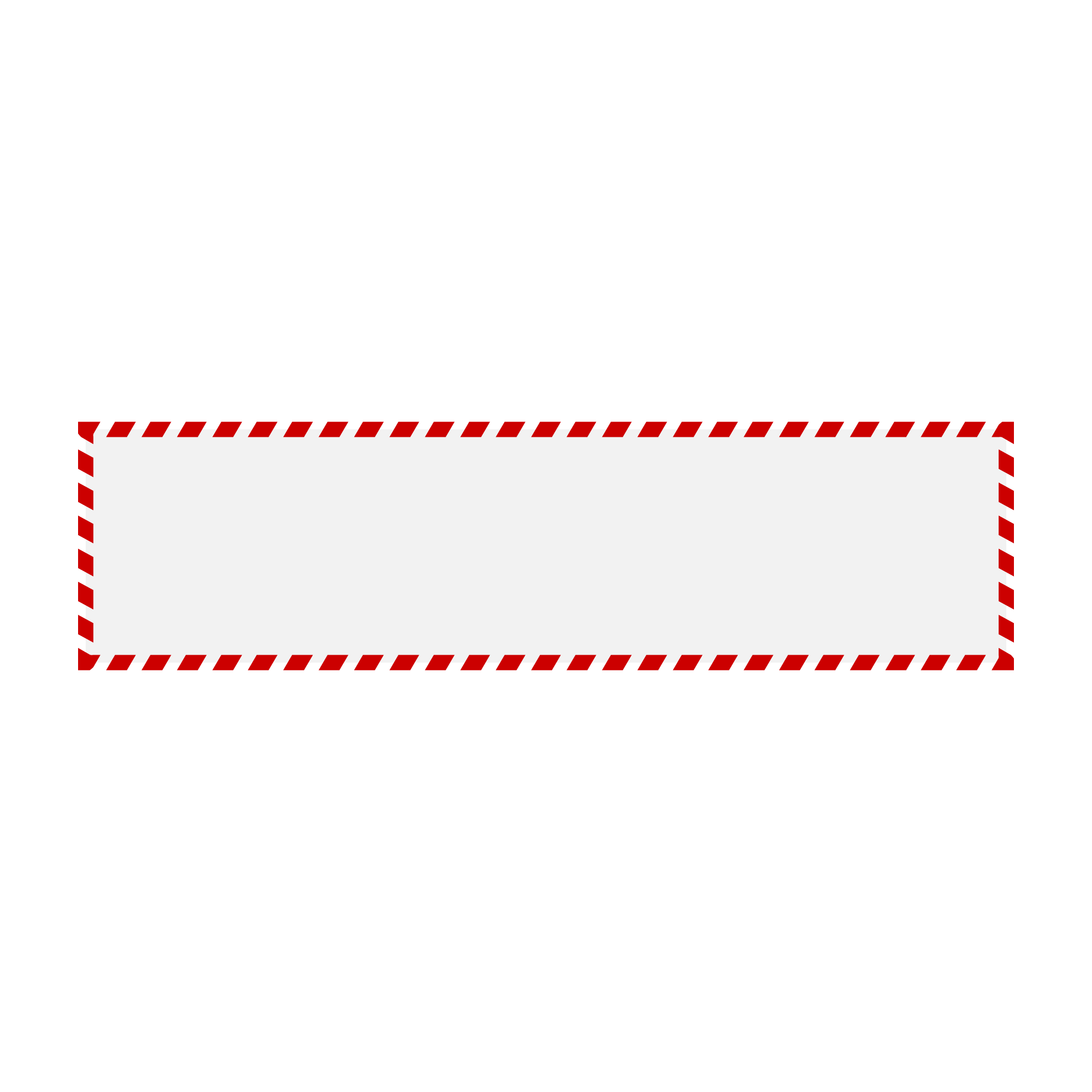 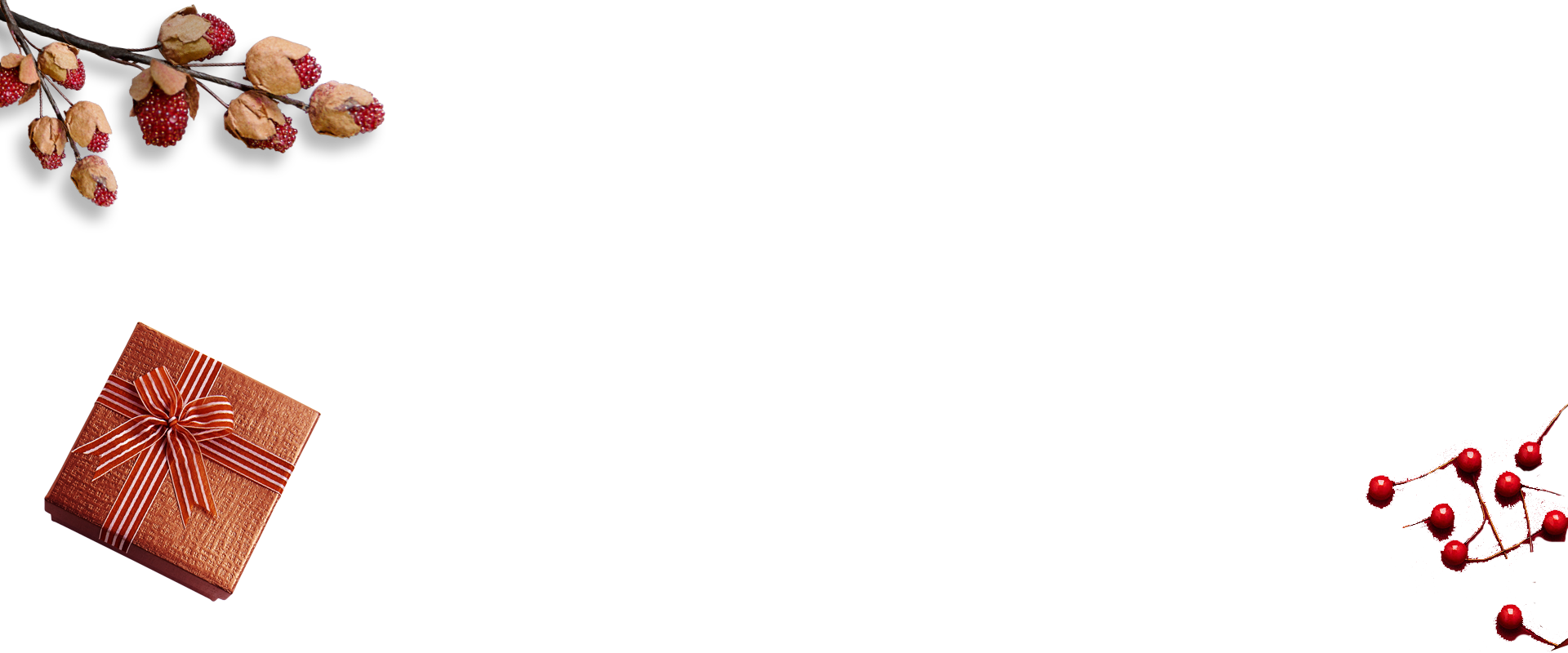 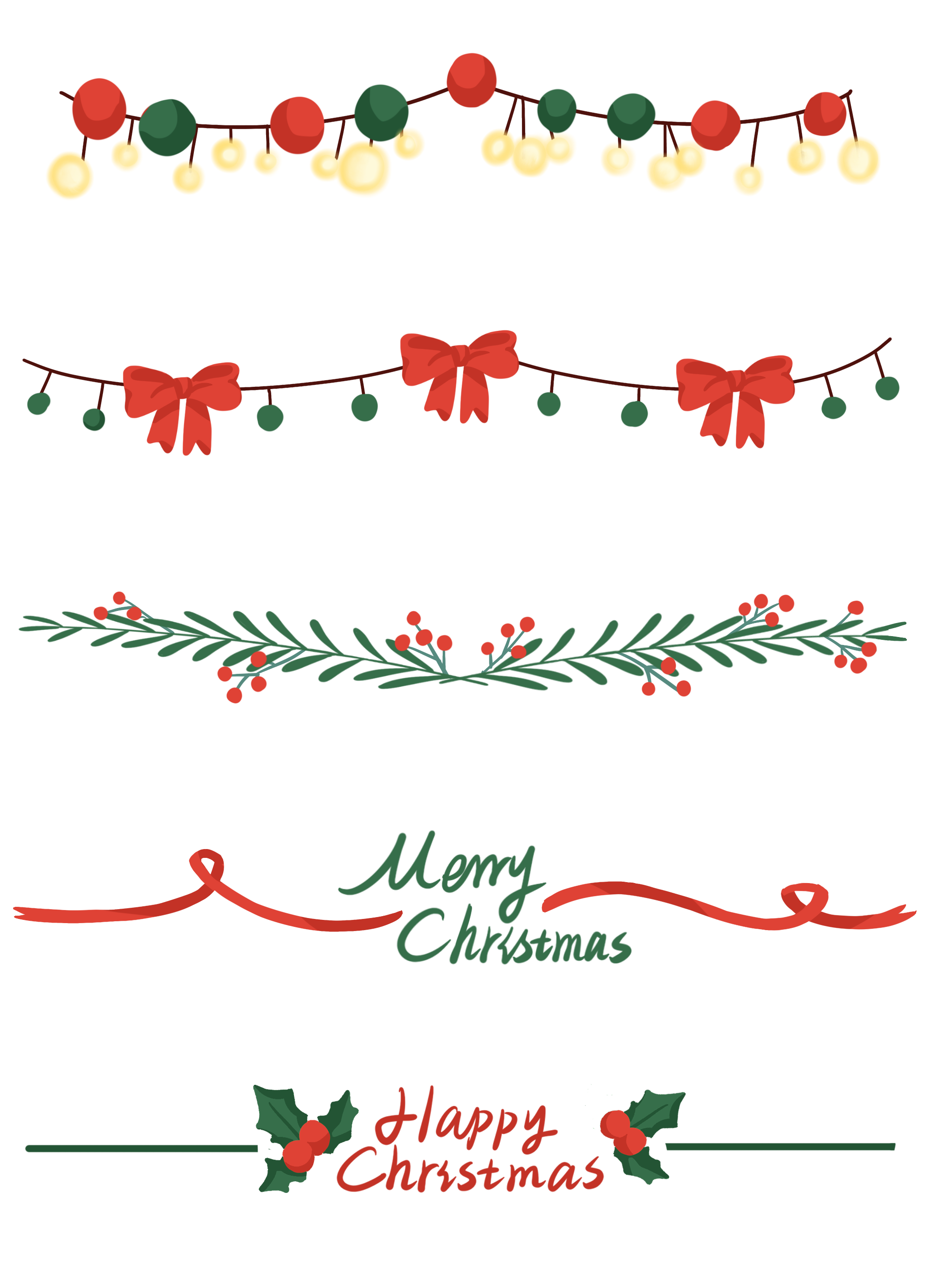 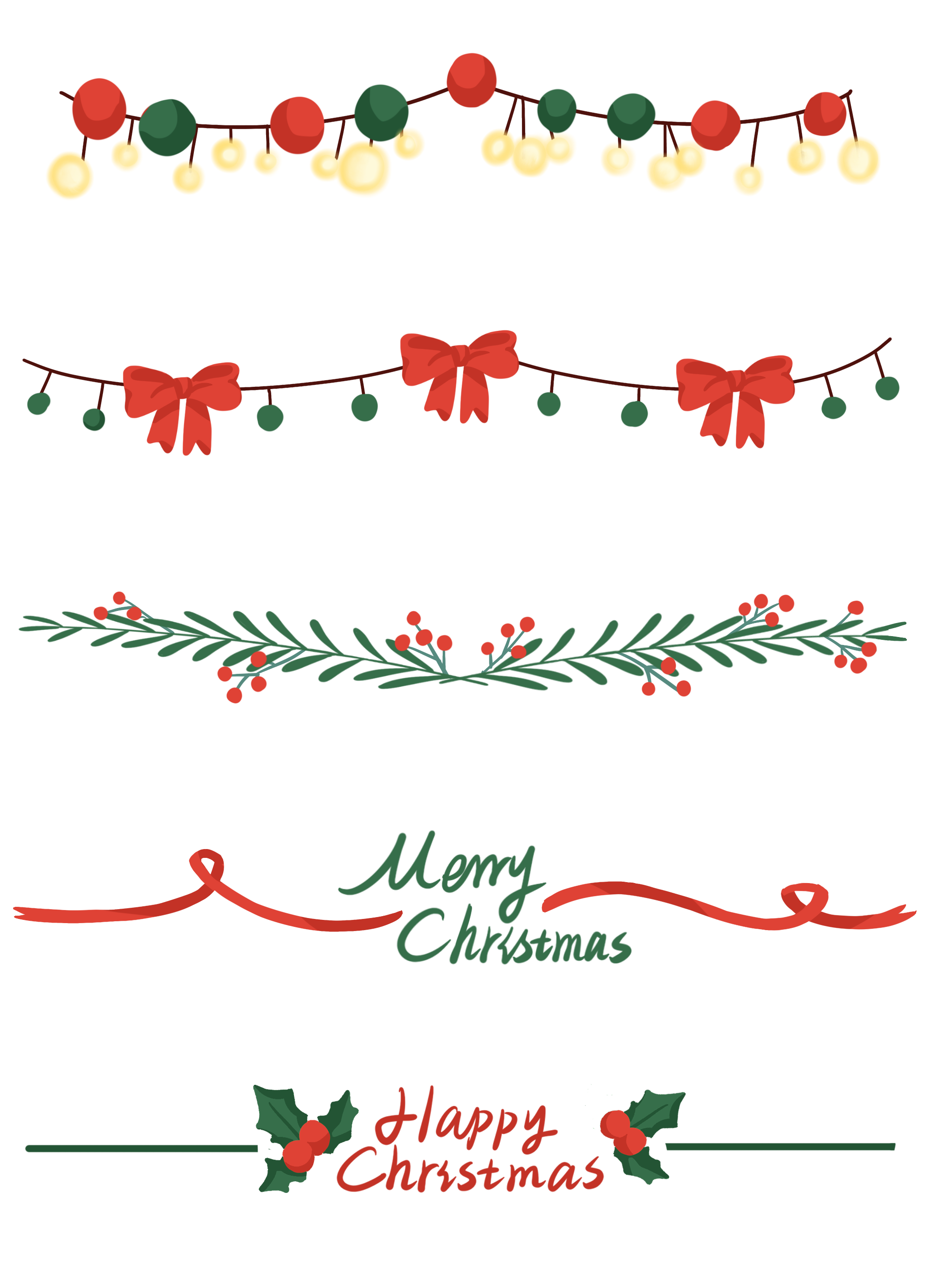 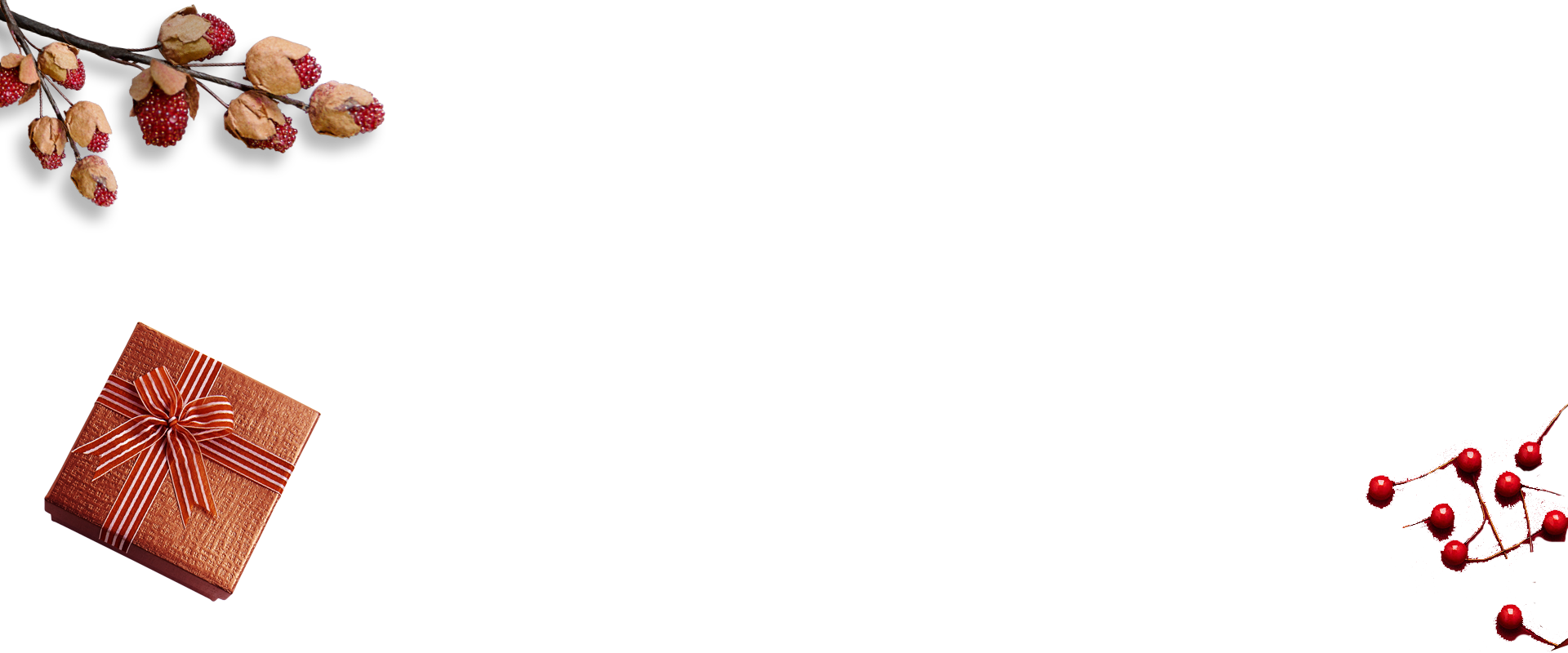 Bài 4: Bố mua cho Nam một bộ quần áo đồng phục, đôi giày và đôi tất hết tất cả 314 000 đồng. Trong đó, tổng số tiền của bộ quần áo đồng phục và đôi giày là 306 000 đồng. Tính giá tiền của mỗi loại, biết rằng giá tiền của đôi giày nhiều hơn giá tiền của đôi tất là 107 000 đồng.
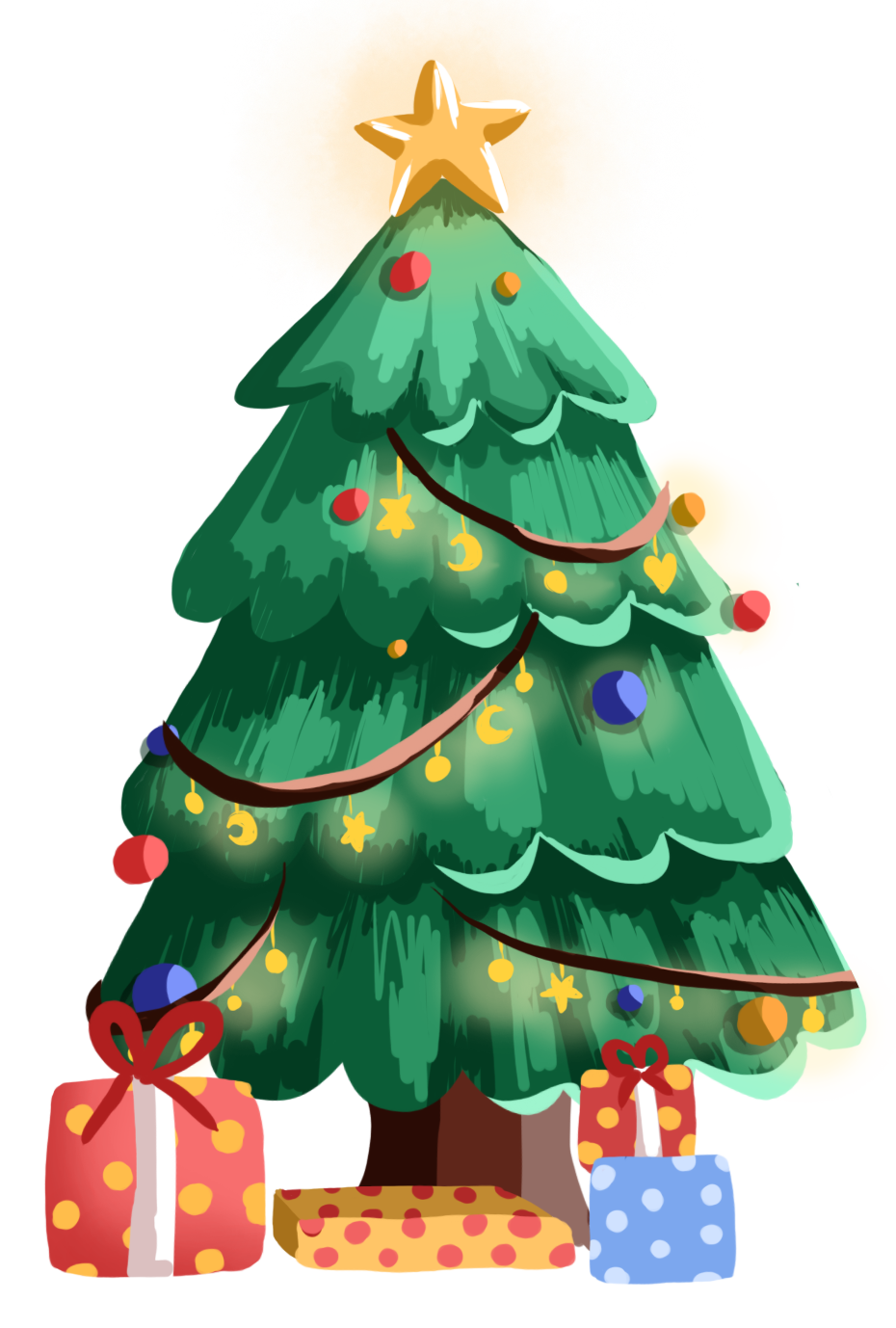 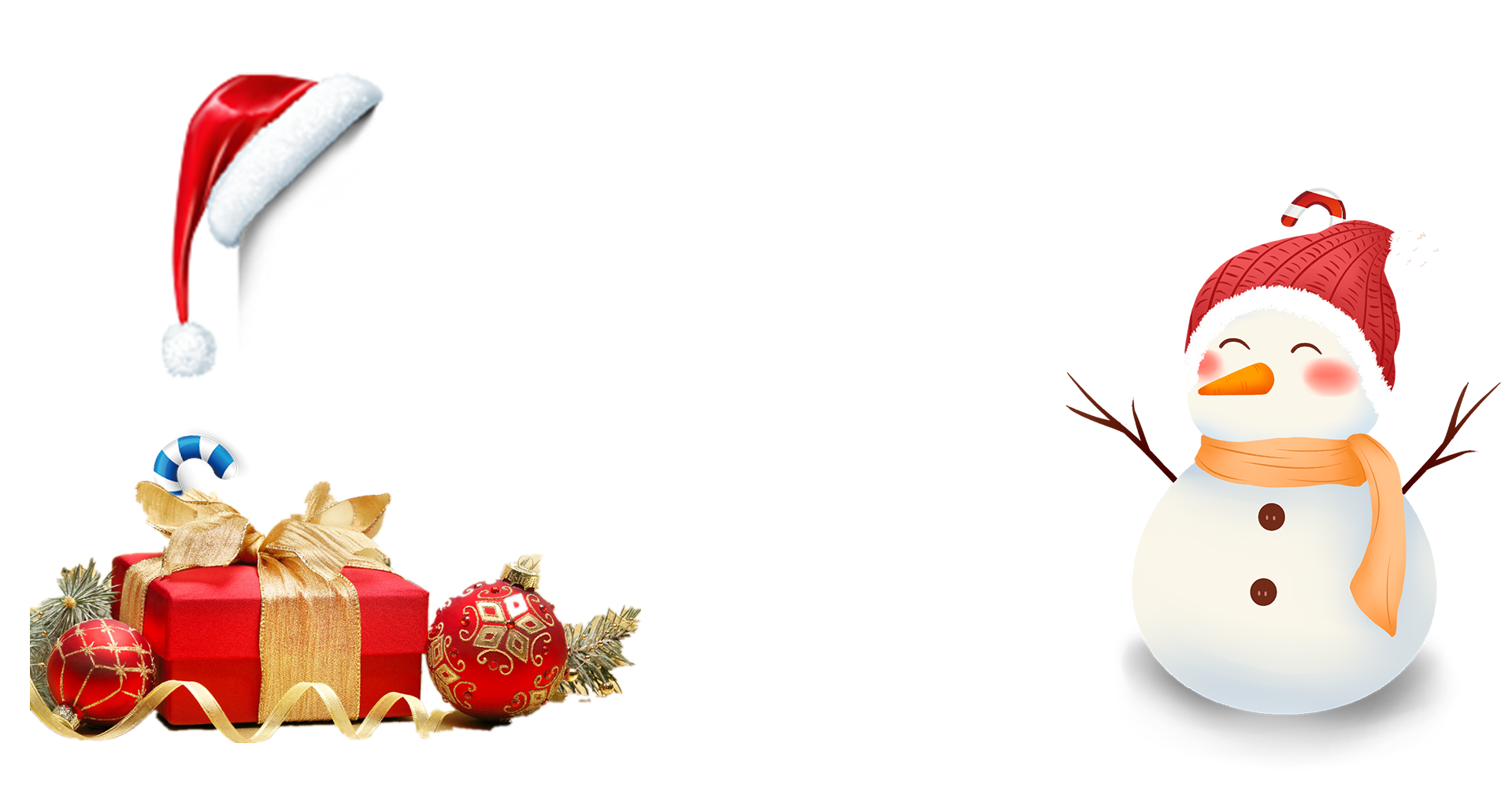 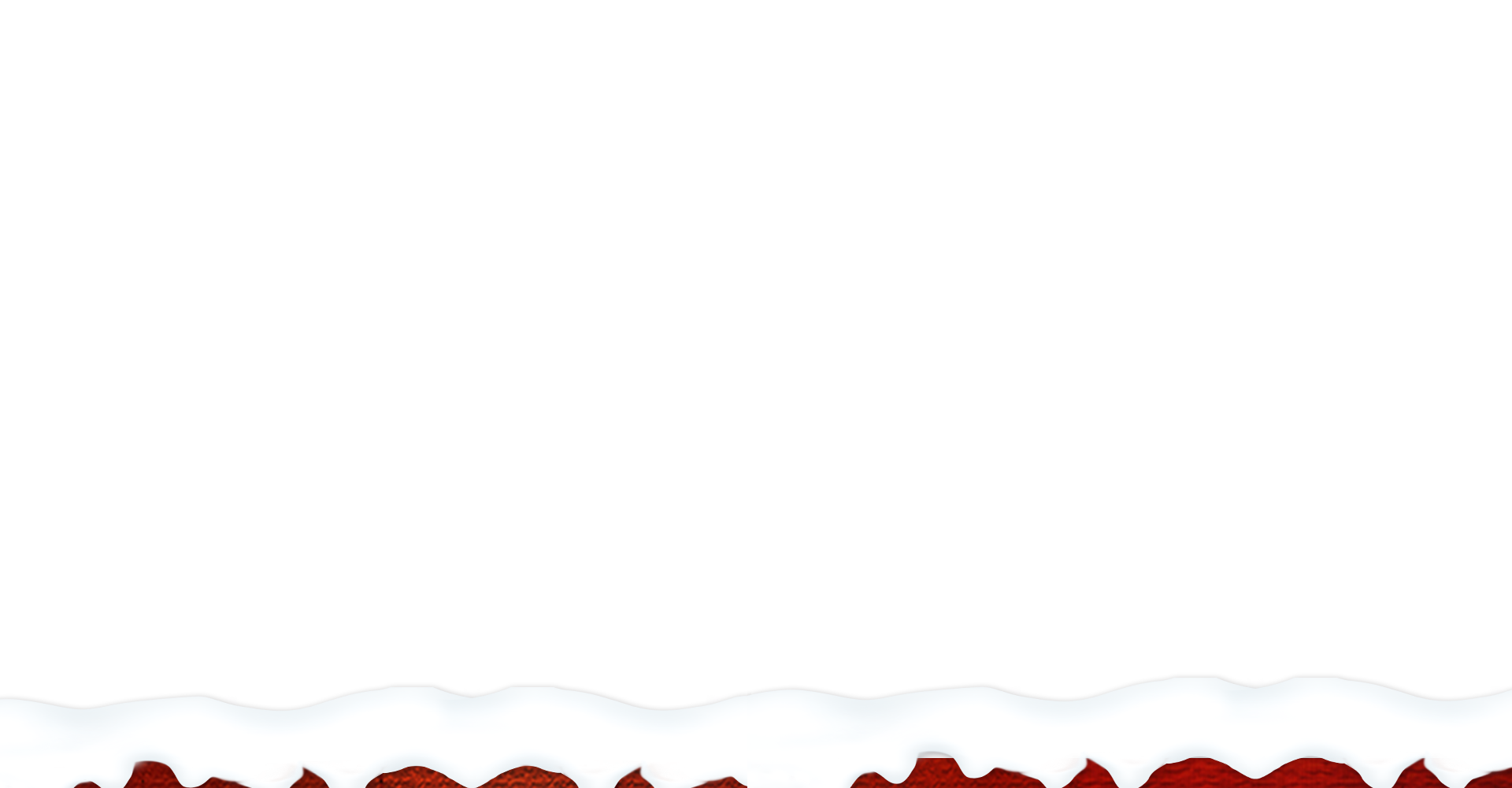 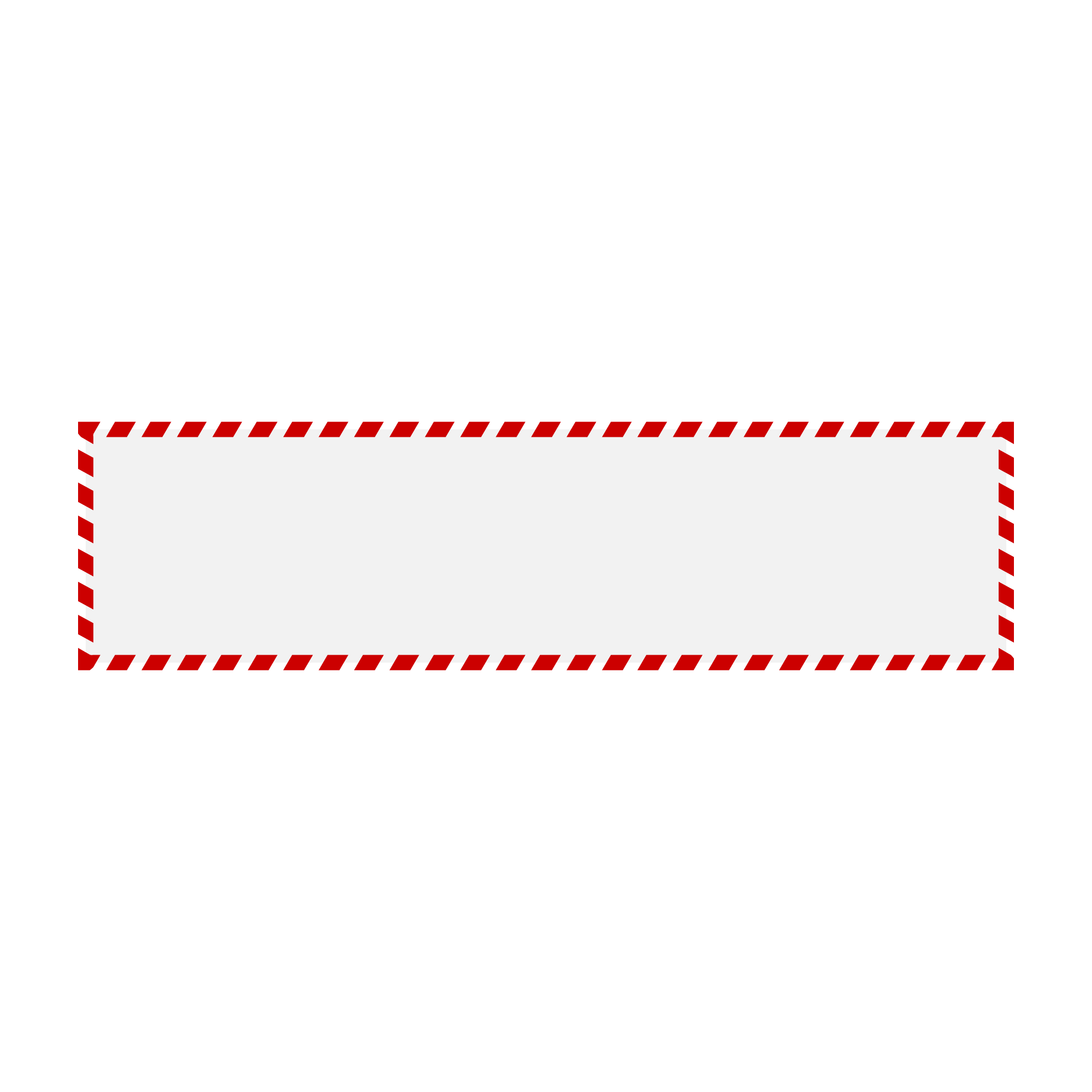 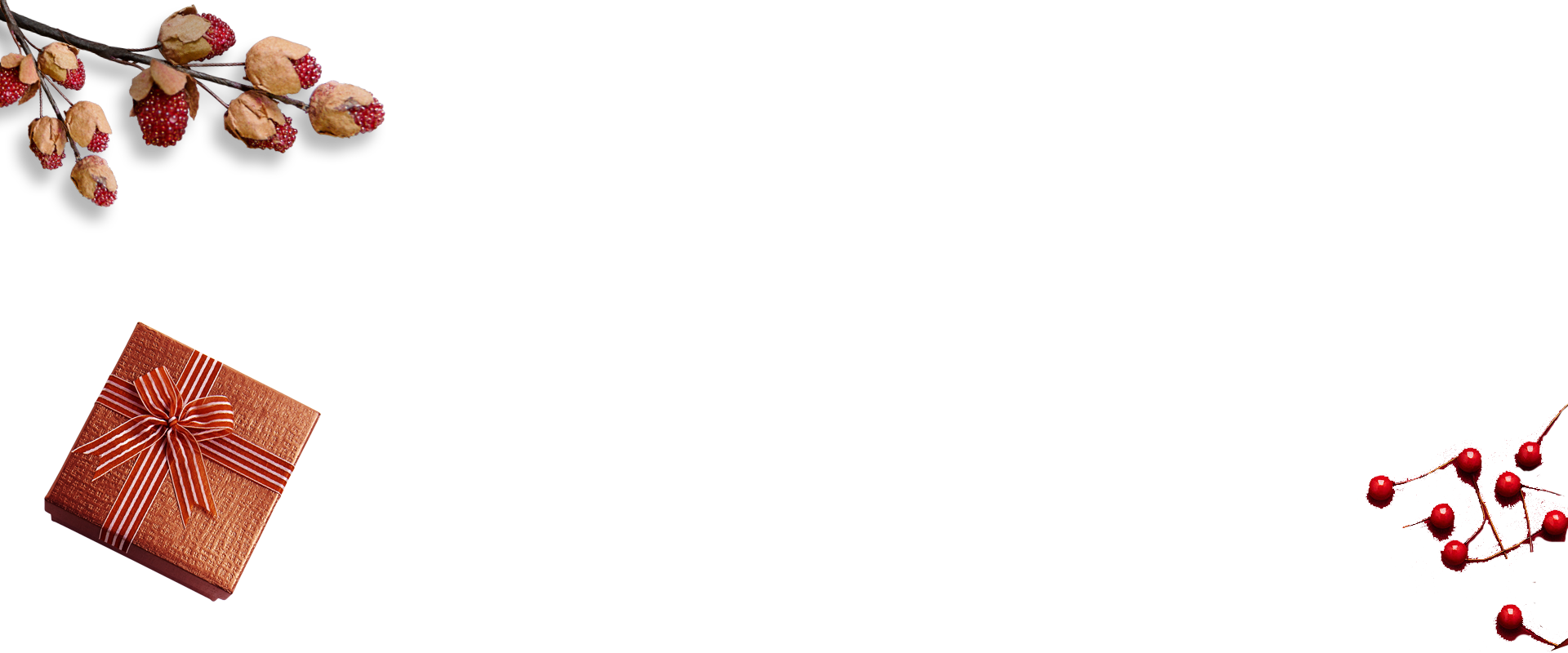 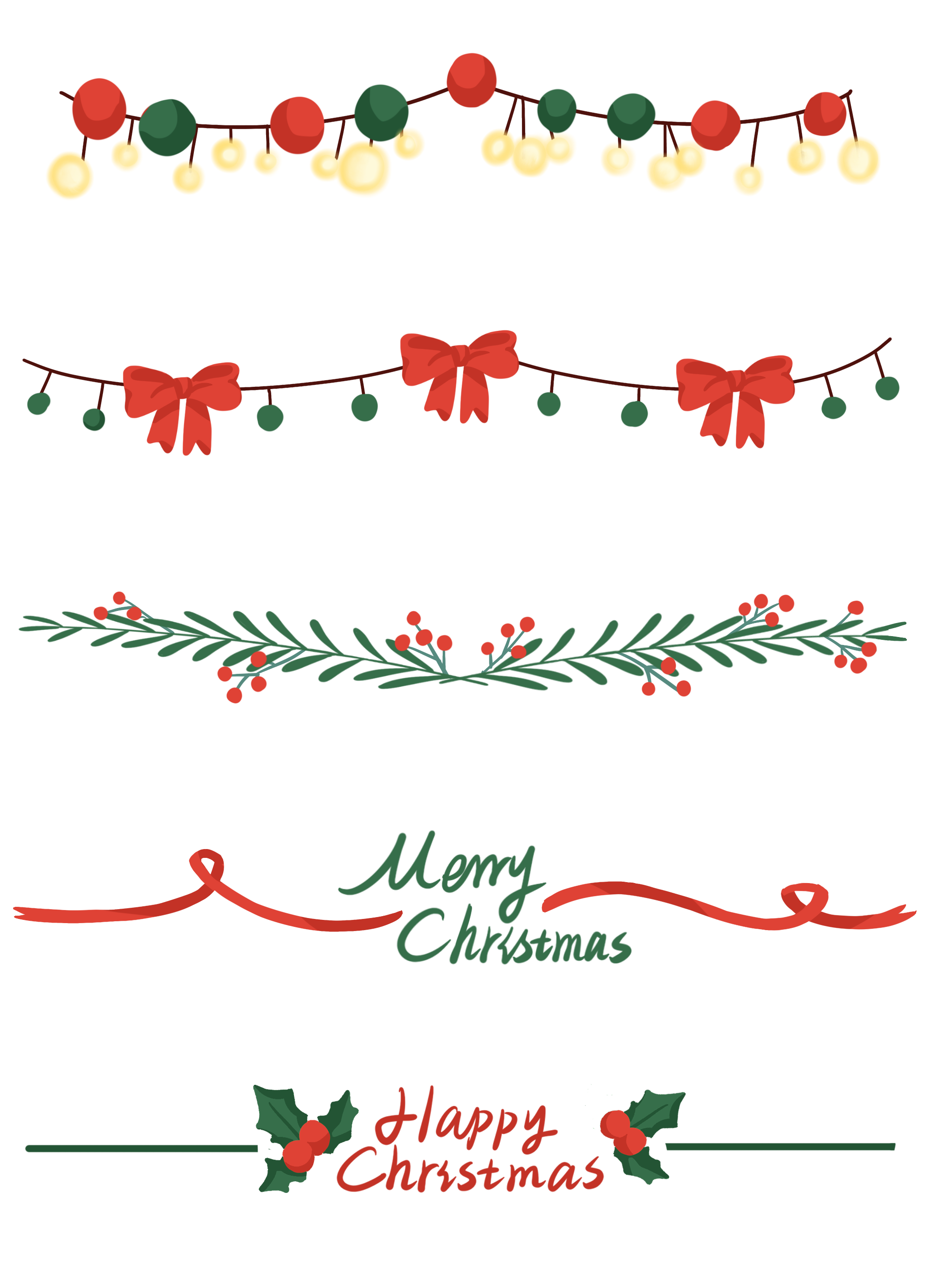 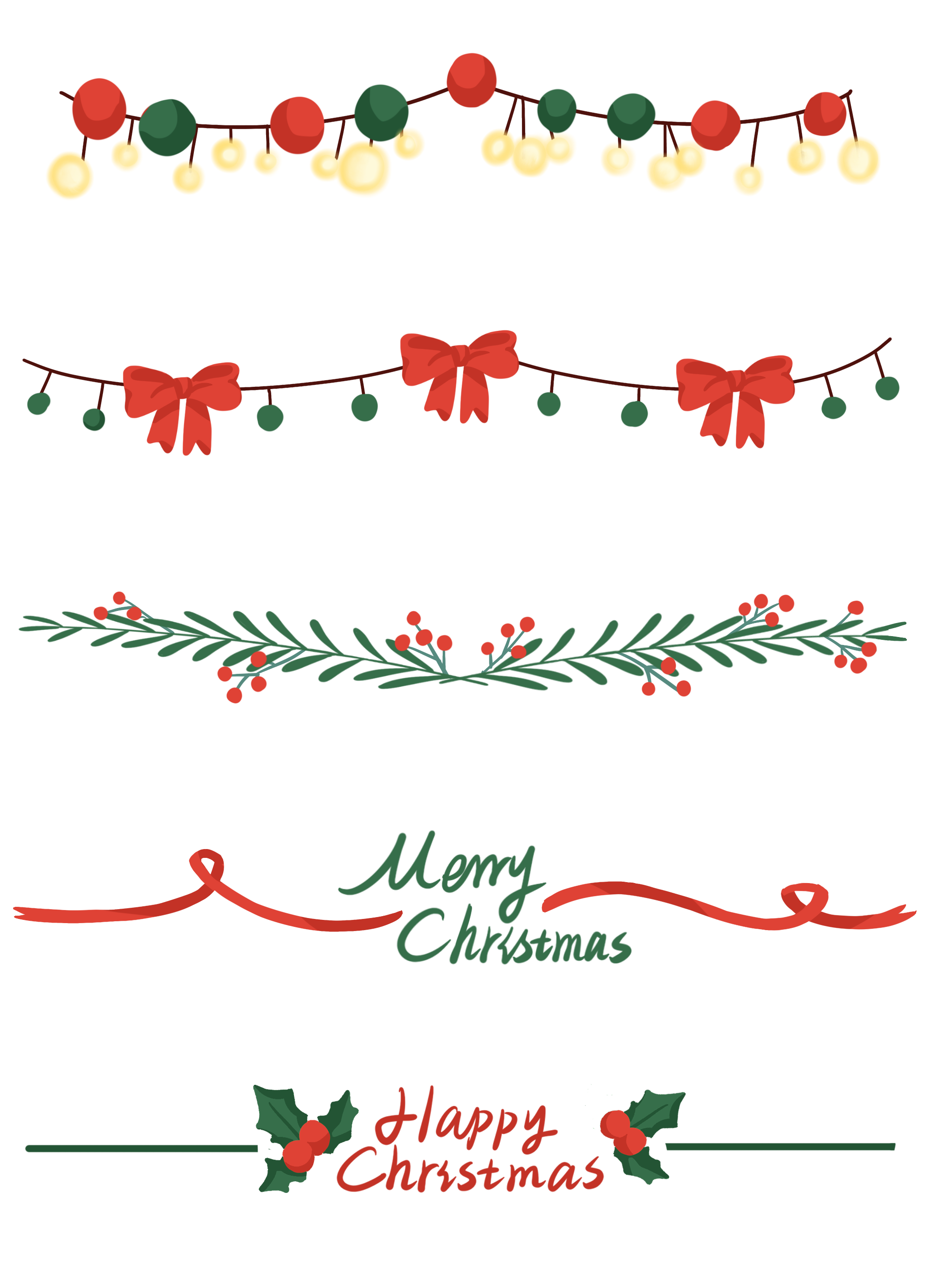 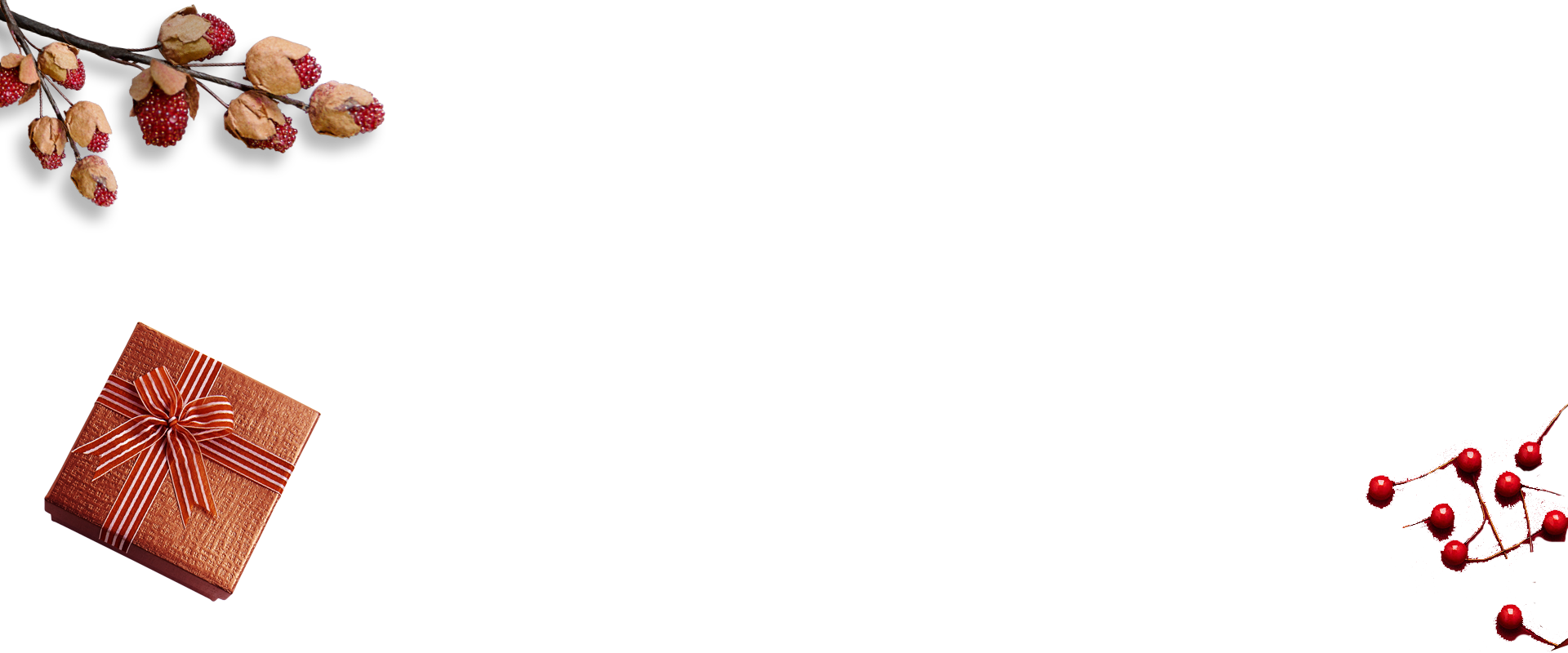 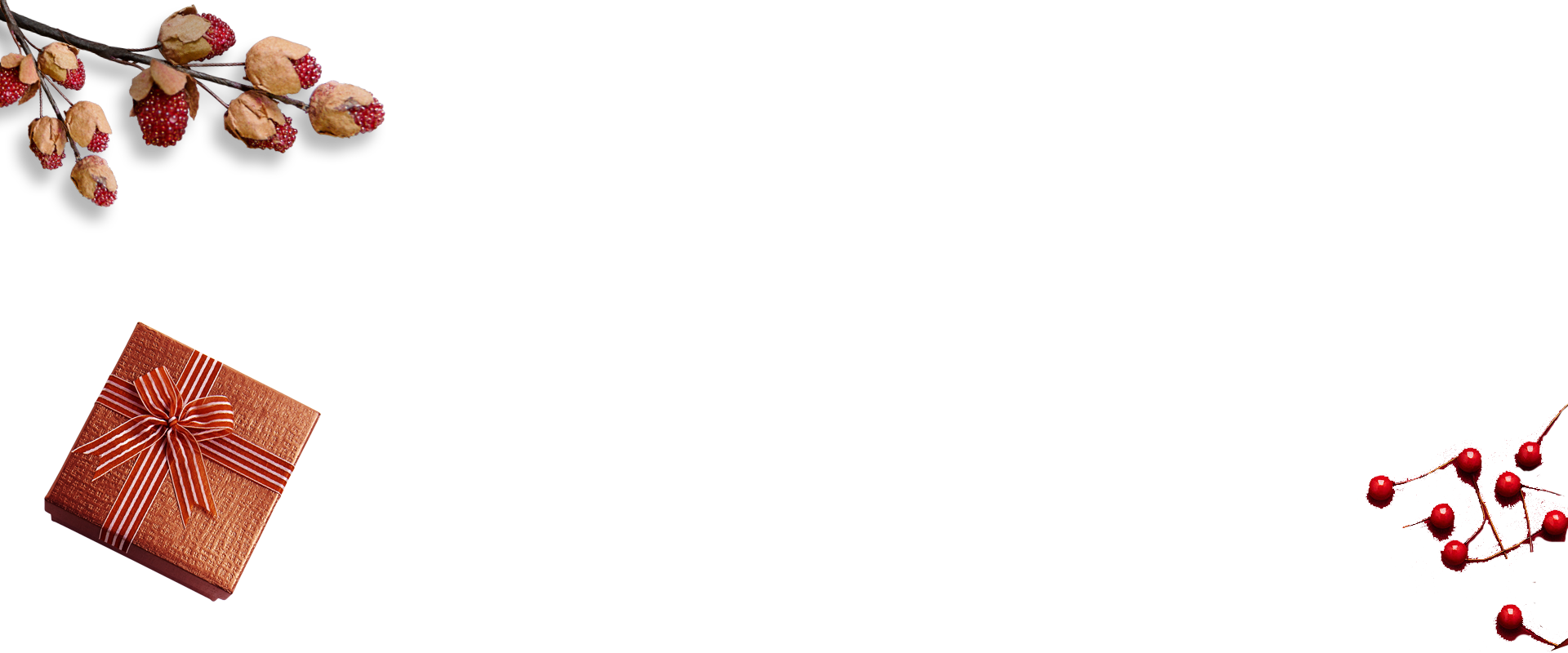 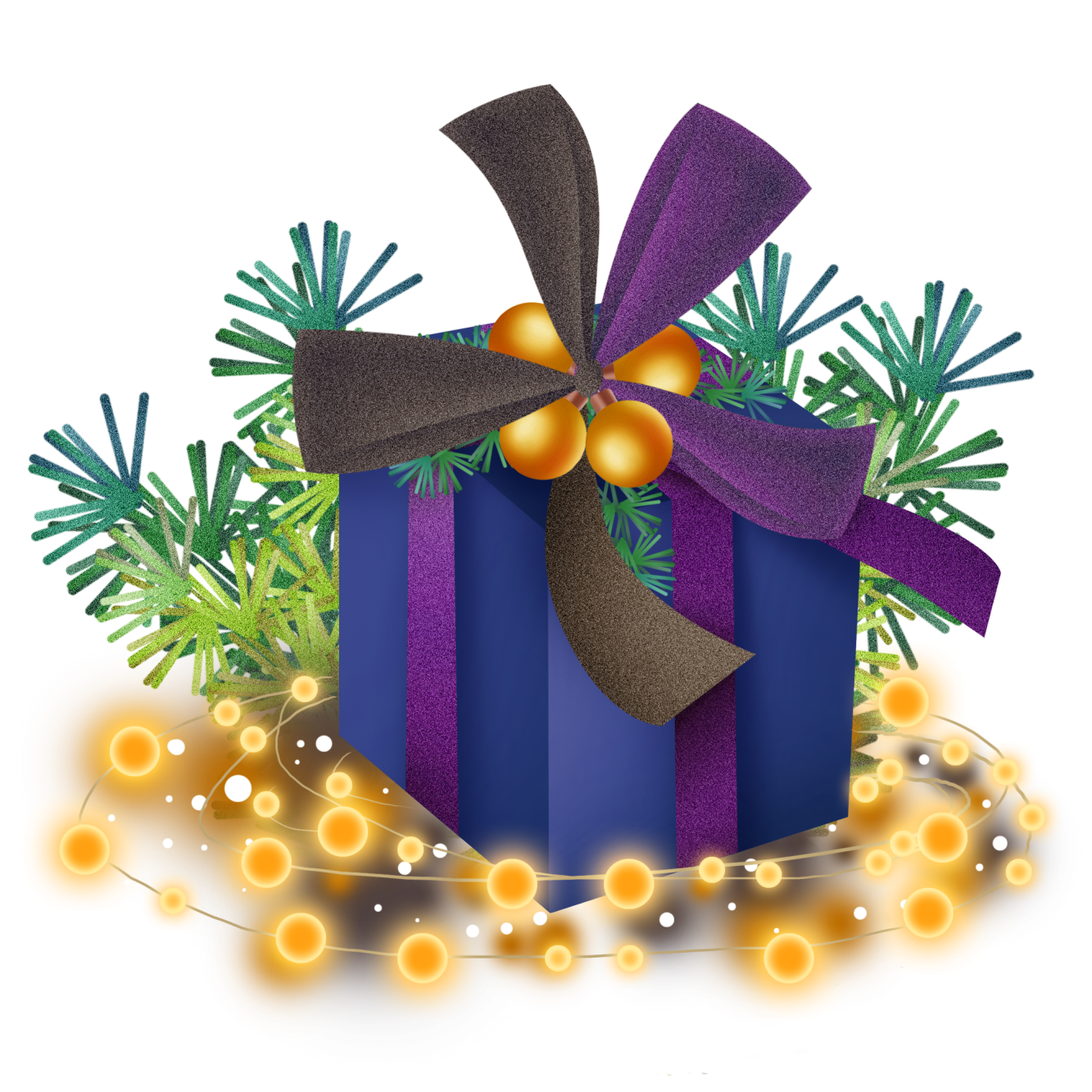 Bài giải
Giá tiền của đôi tất là:
314 000 – 306 000 = 8 000 (đồng)
Giá tiền đôi giày là:8 000 + 107 000 = 115 000 (đồng)
Giá tiền bộ đồng phục là: 314 000 – 115 000 – 8 000 = 191 000 (đồng)
	Đáp số: tất: 8 000 đồng; giày: 115 000 đồng; đồng phục: 191 000 đồng
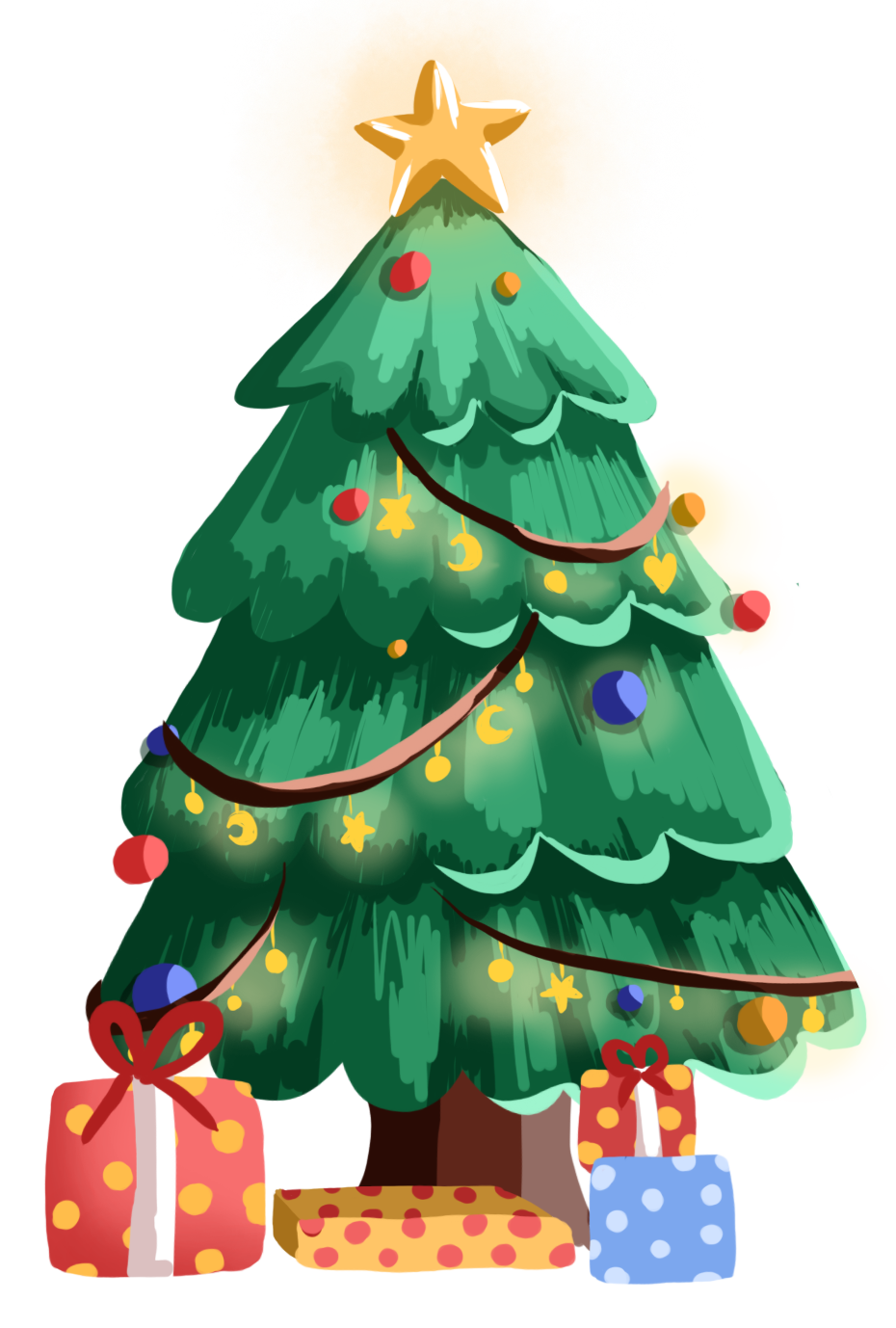 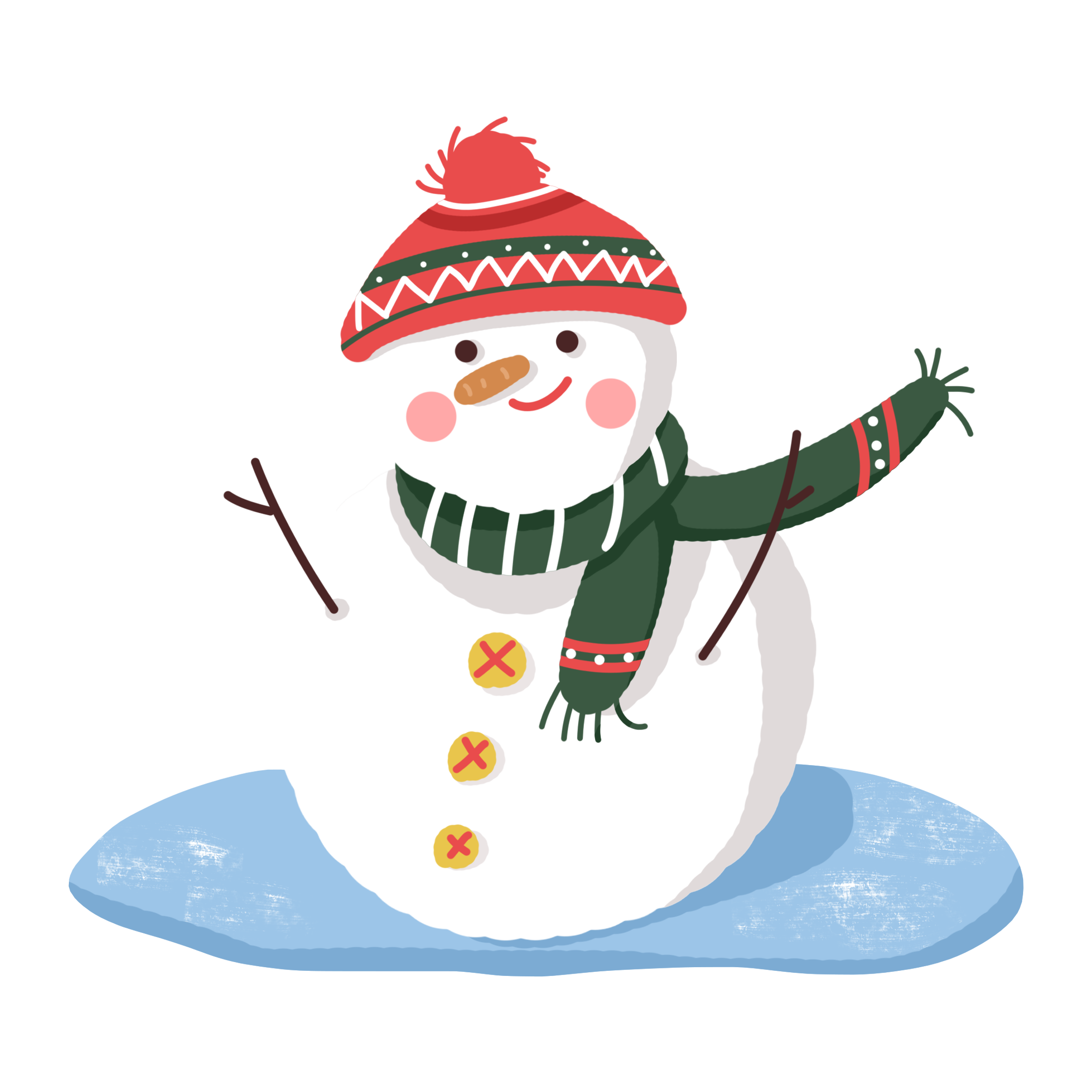 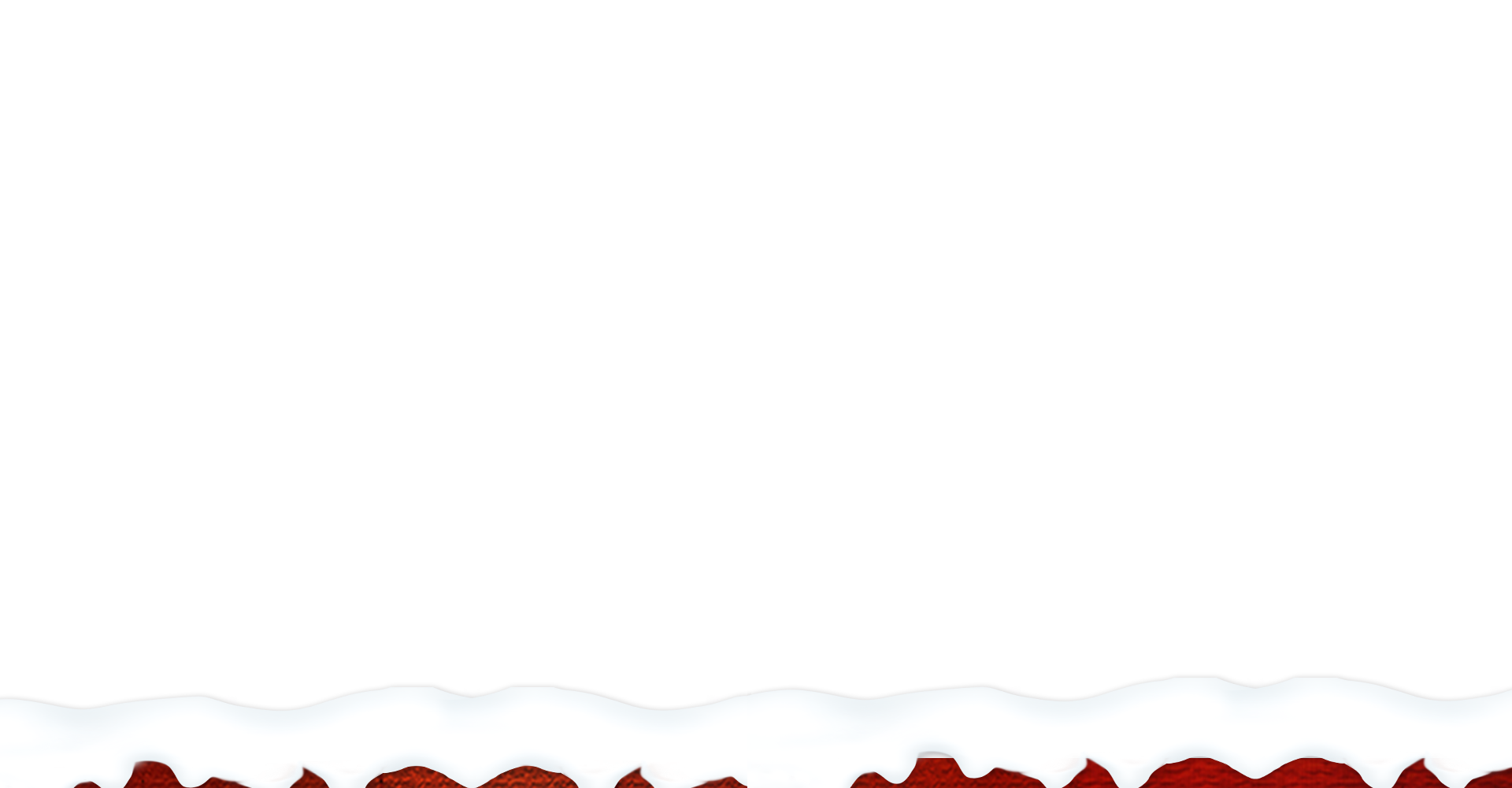 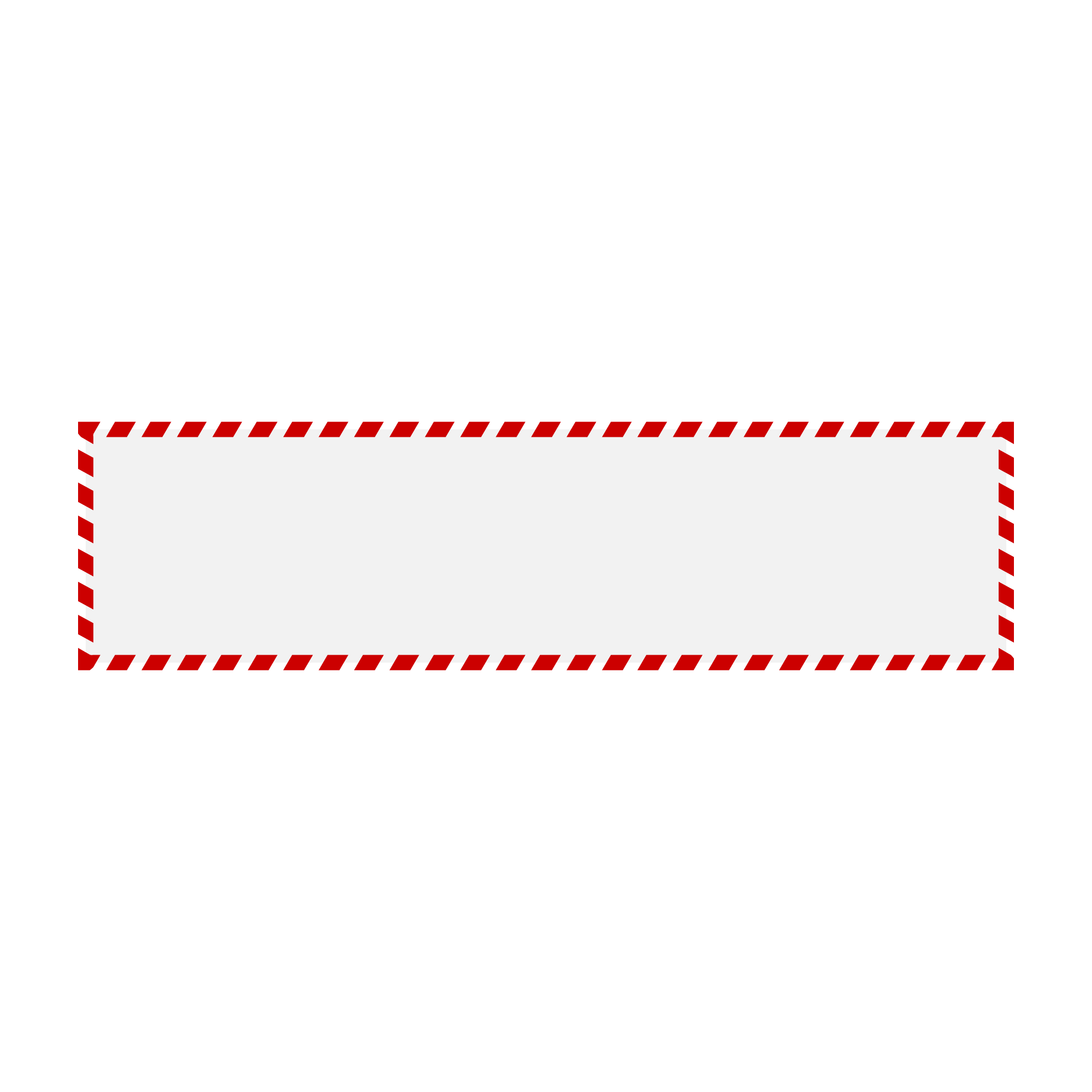 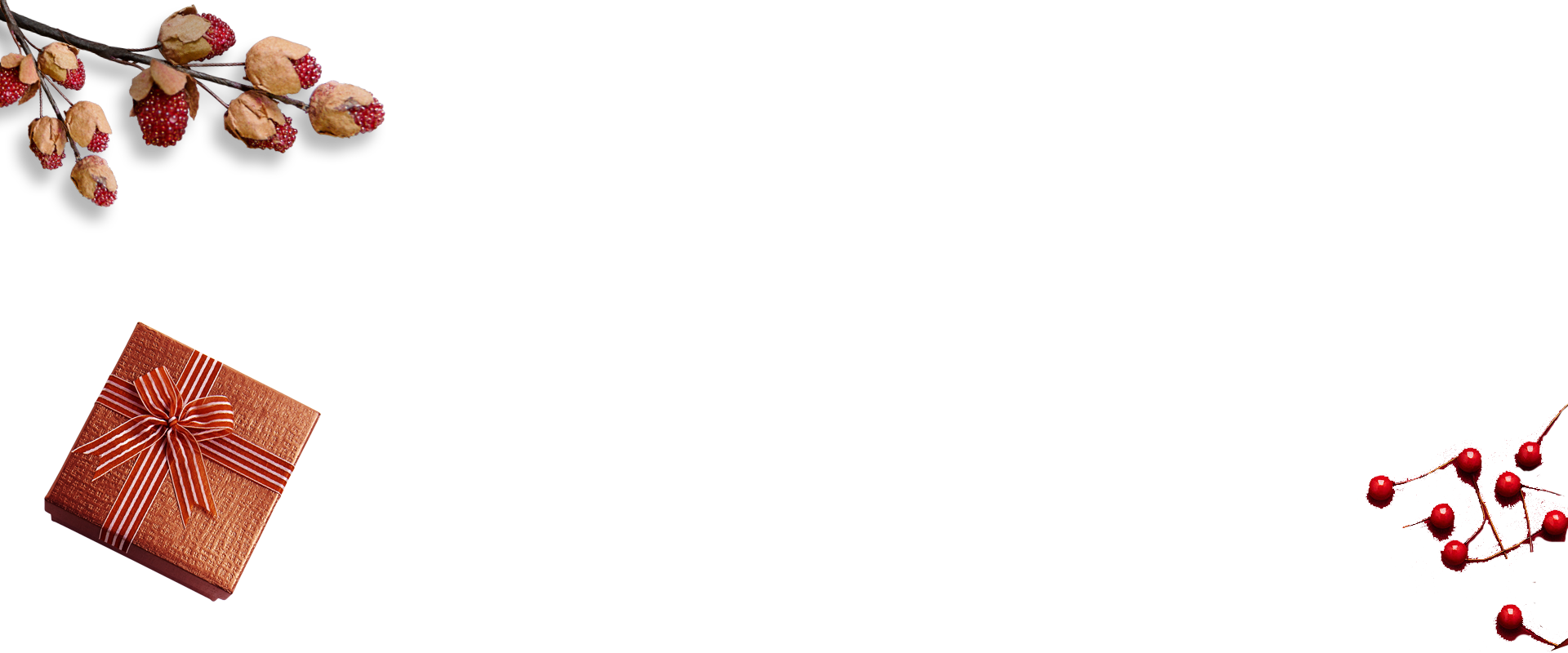 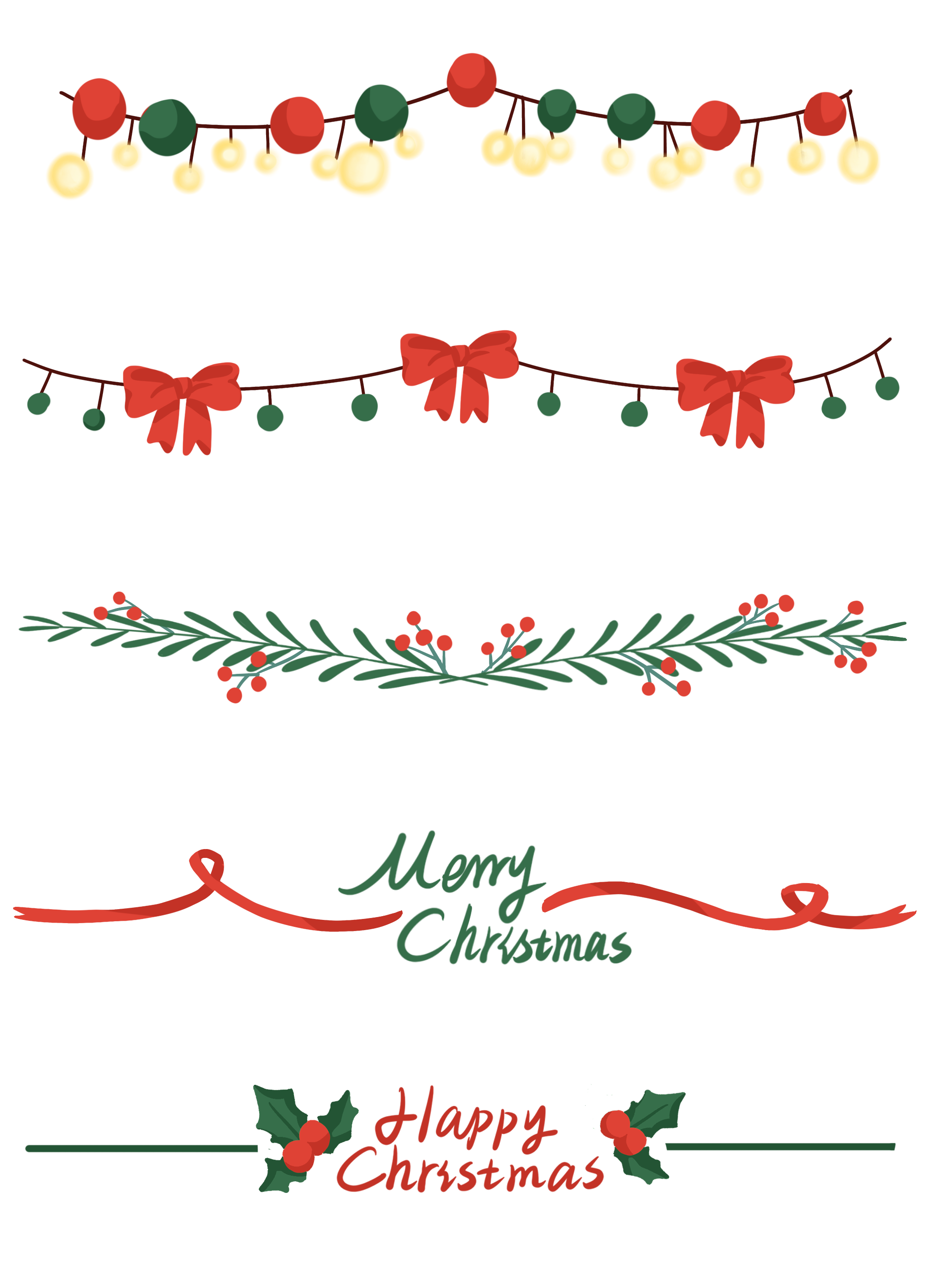 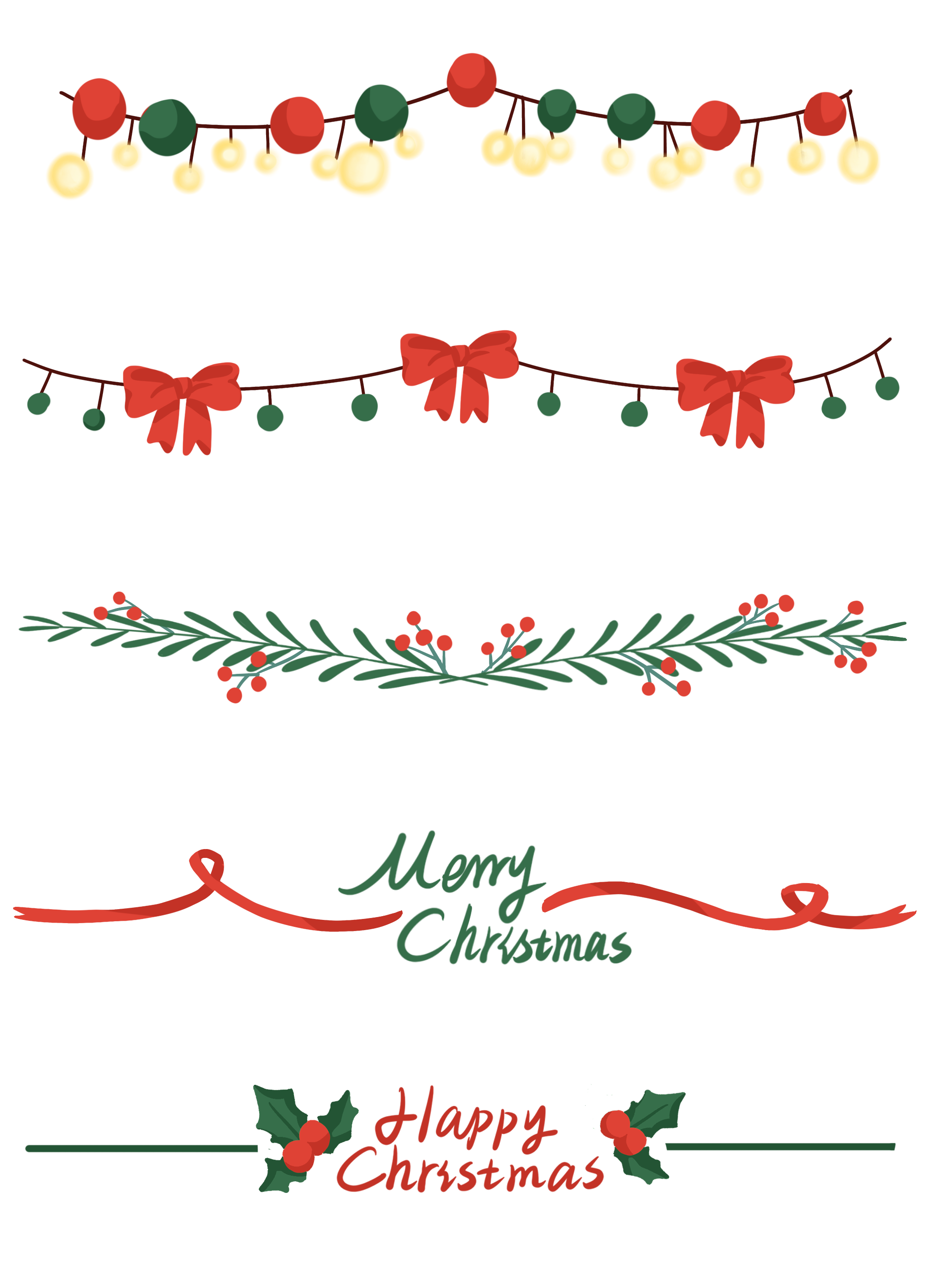 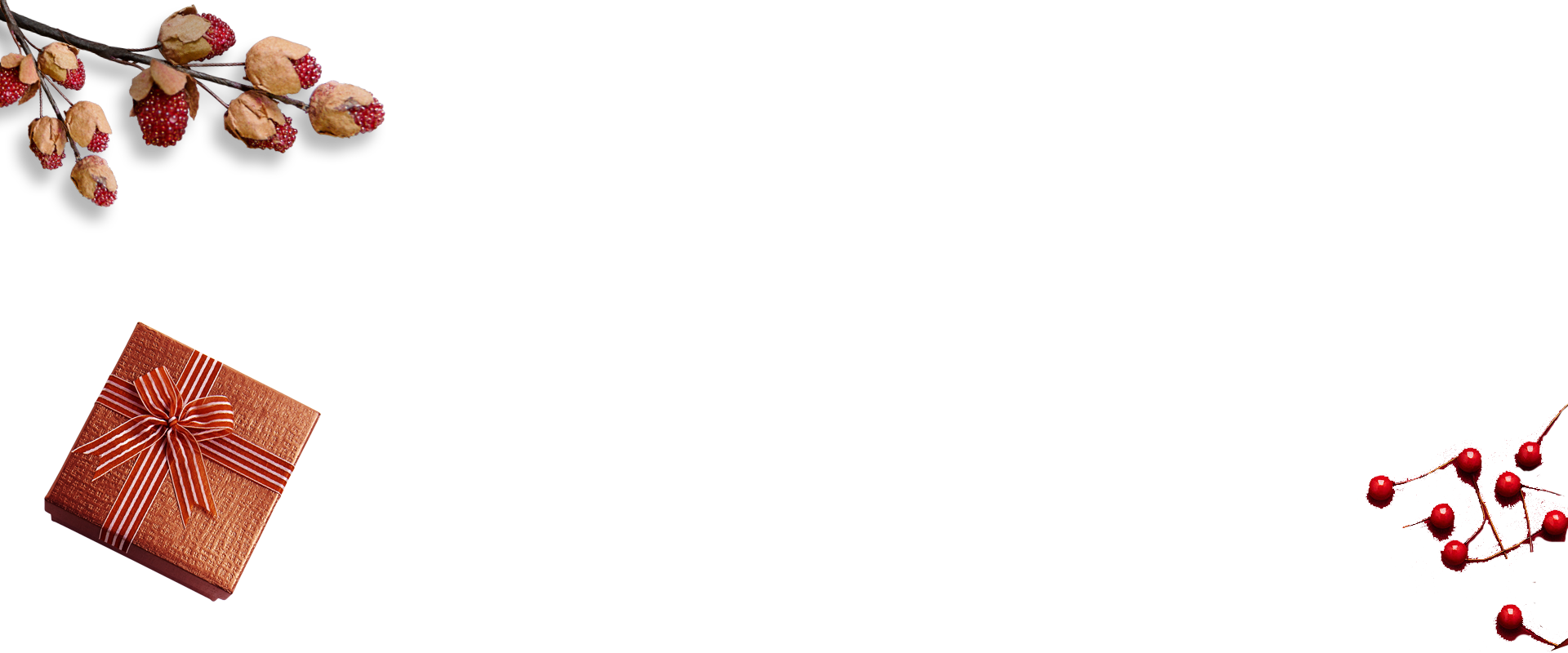 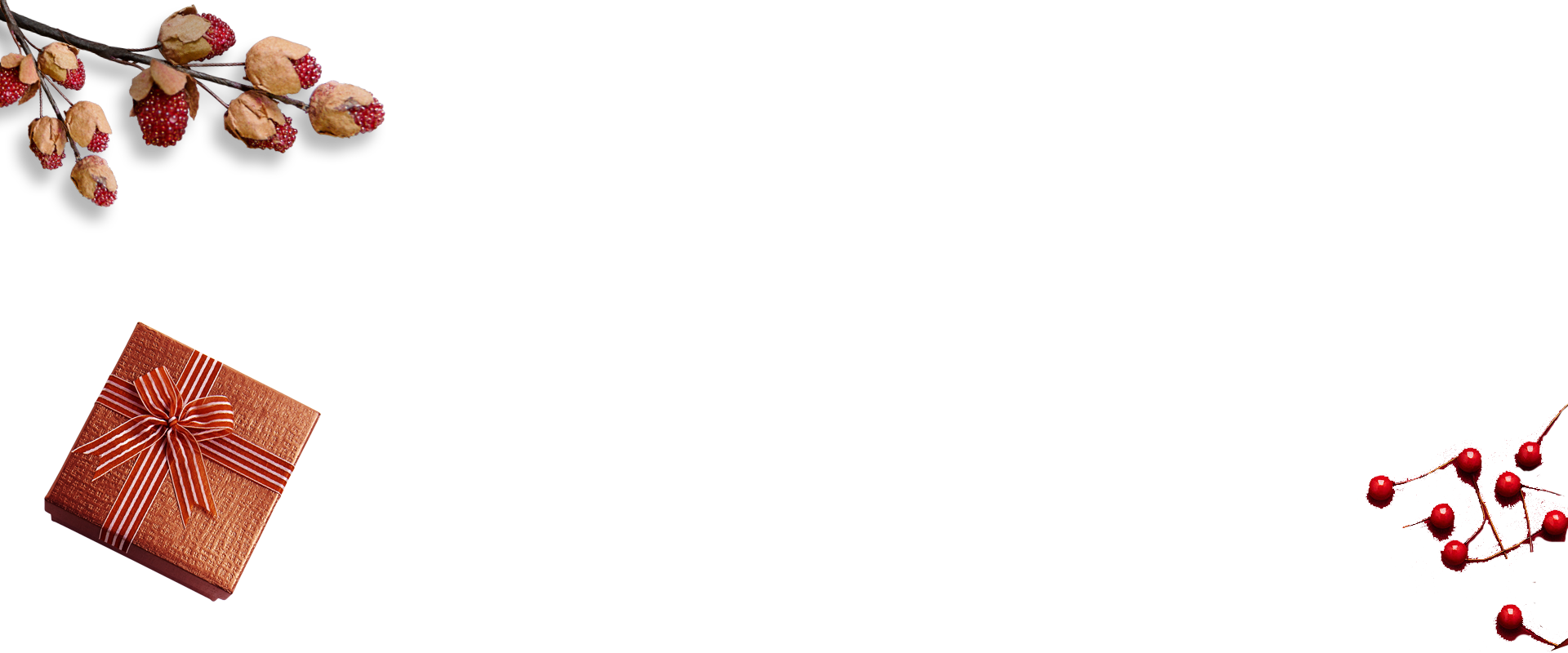 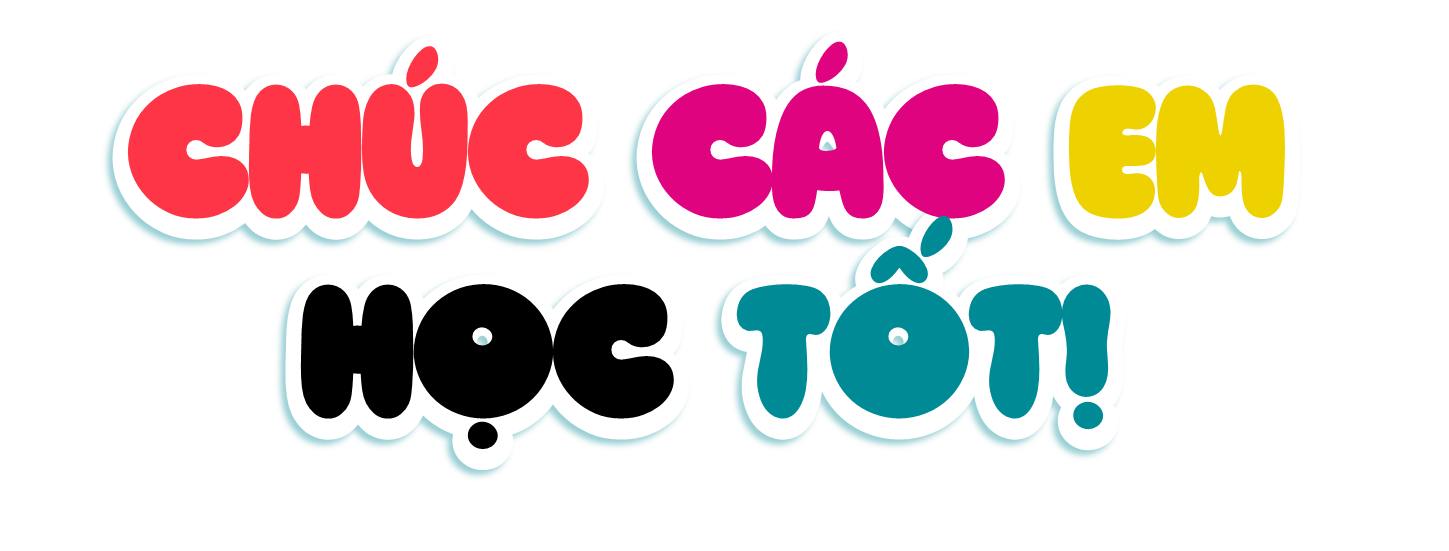 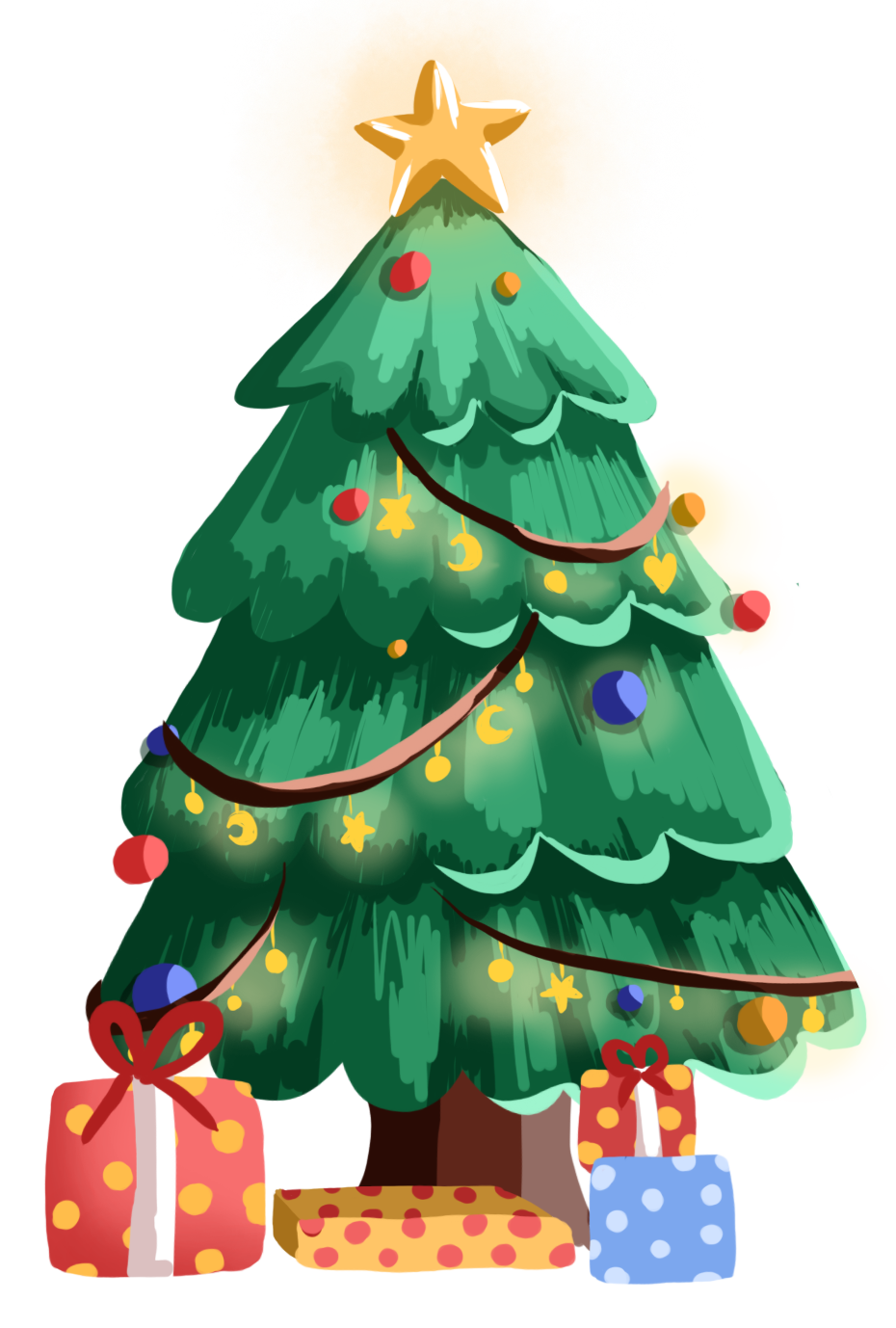 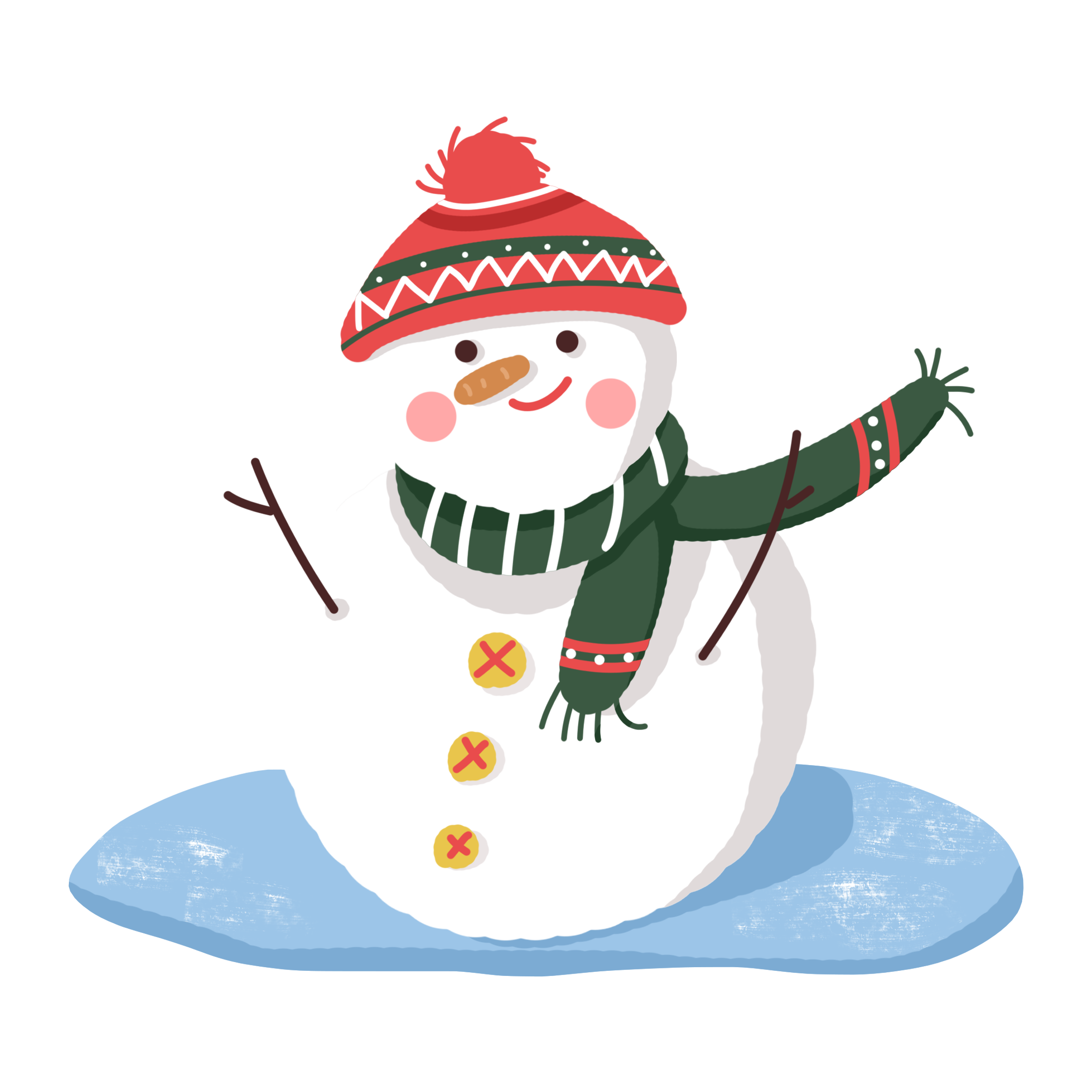 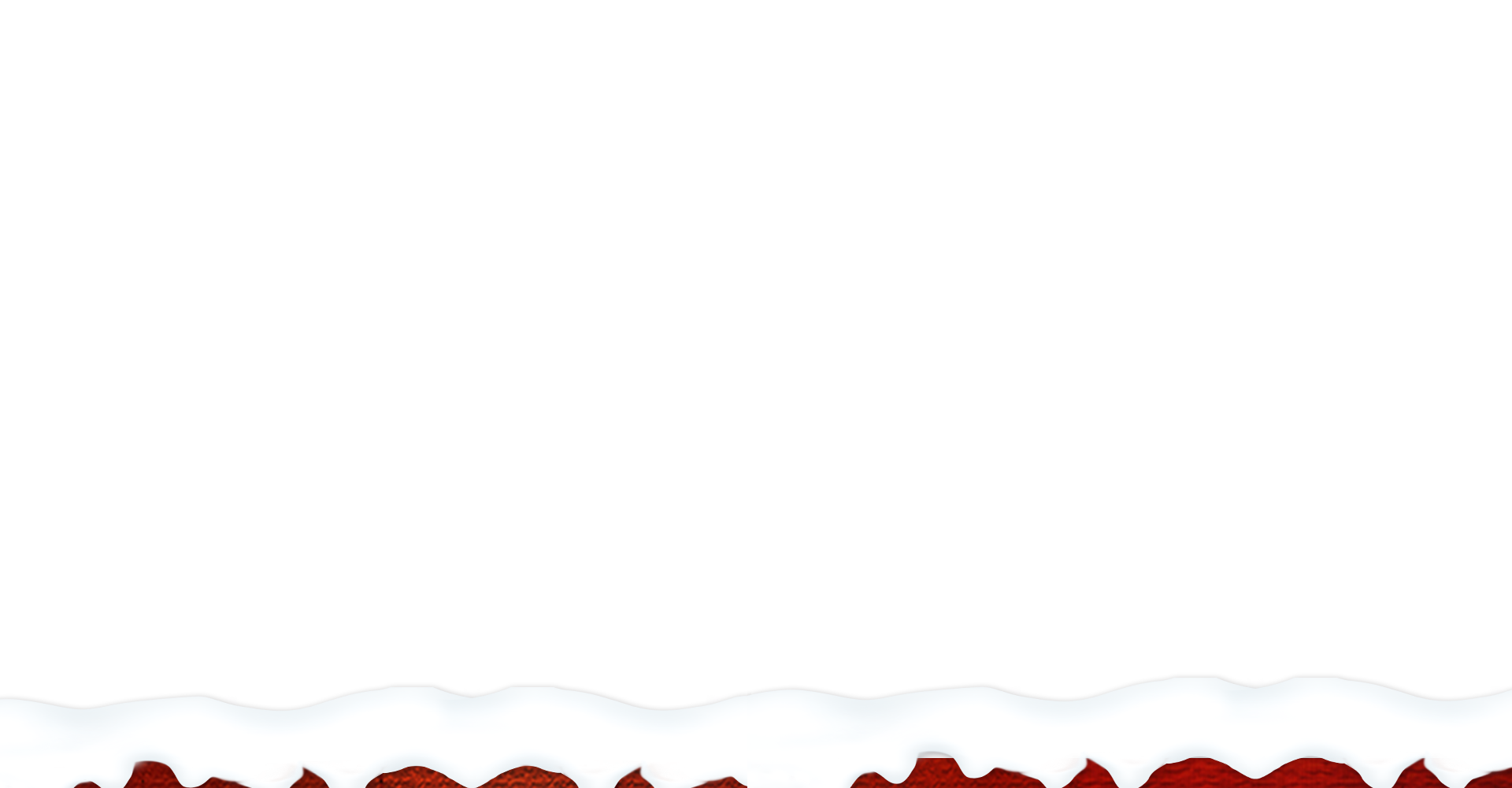